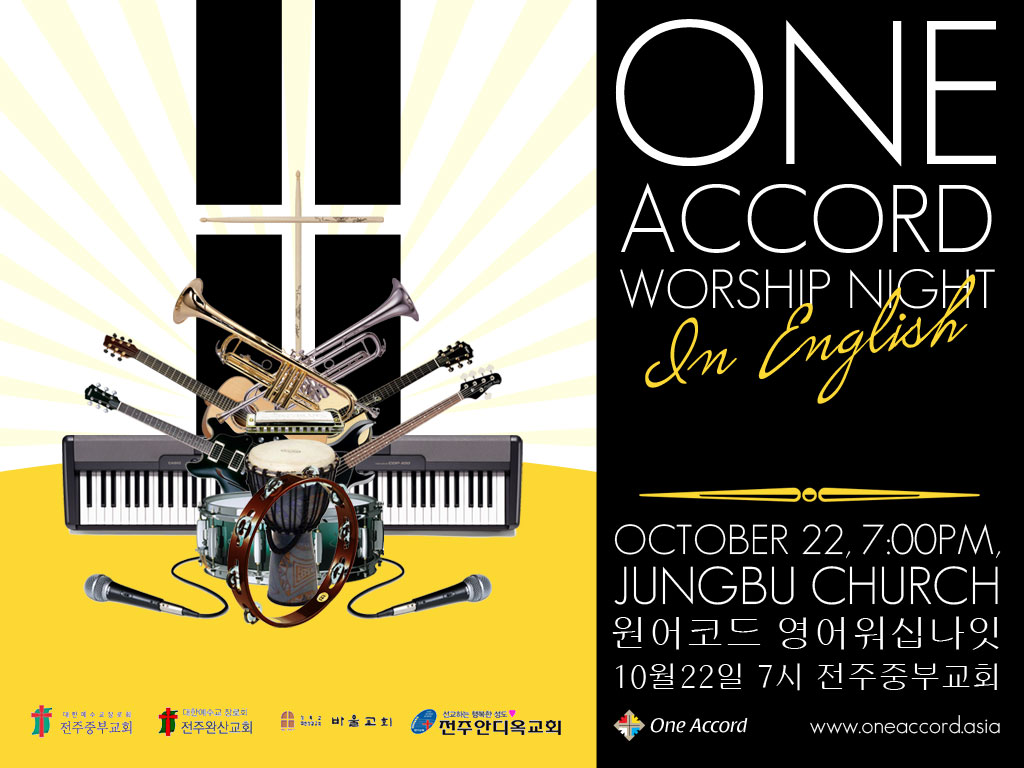 ACTS 4:24
24 …they lifted their voices to God with one accord... (NASB)

그들이 듣고 한마음으로 하나님께 소리를 높여... (행 4:24)
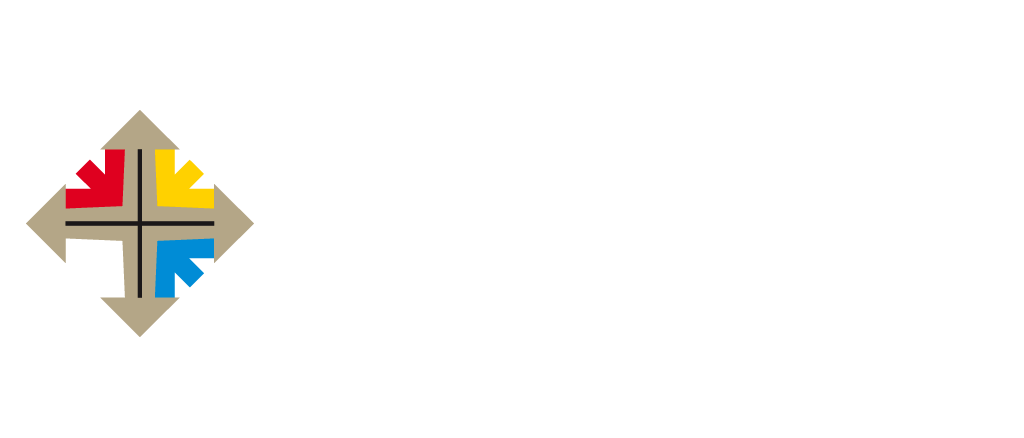 Romans 15:6
6 so that with one accord you may with one voice glorify the God andFather of our Lord Jesus Christ. (NASB)

한마음과 한 입으로 하나님 곧 우리 주 예수 그리스도의 아버지께 영광을 돌리게 하려 하노라 (롬 15:6)
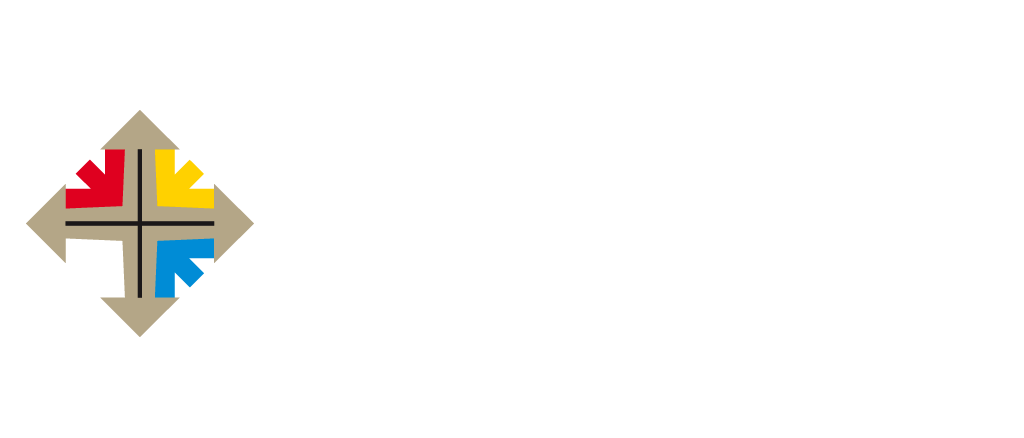 John 17:20-23
20 “My prayer is not for them alone. I pray also for those who will believe in me through their message, 21 that all of them may be one, Father, just as you are in me and I am in you. May they also be in us so that the world may believe that you have sent me. 22 I have given them the glory that you gave me, that they may be one as we are one: 23 I in them and you in me. May they be brought to complete unity to let the world know that you sent me and have loved them even as you have loved me.
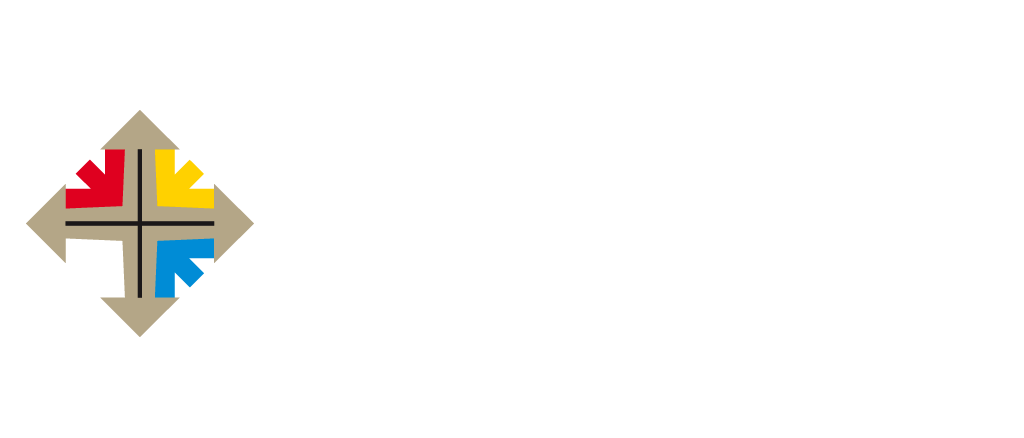 1 Corinthians 1:12
12 What I mean is this: One of you says, “I follow Paul”; another, “I follow Apollos”; another, “I follow Peter”; still another, “I follow Christ.”
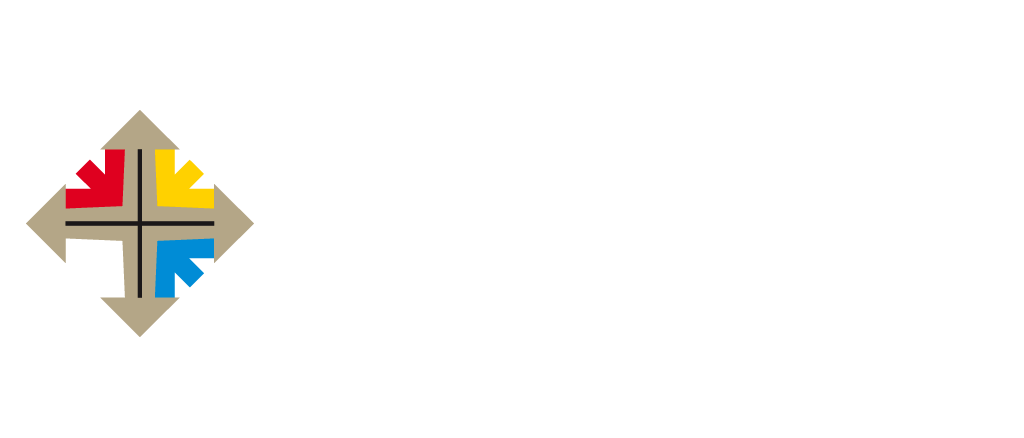 1 corinthians 1:13,3:3-4
13 Is Christ divided? Was Paul crucified for you? Were you baptized into the name of Paul?... 
3 You are still worldly. For since there is jealousy and quarreling among you, are you not worldly? Are you not acting like mere men? 4 For when one says, “I follow Paul,” and another, “I follow Apollos,” are you not mere men?
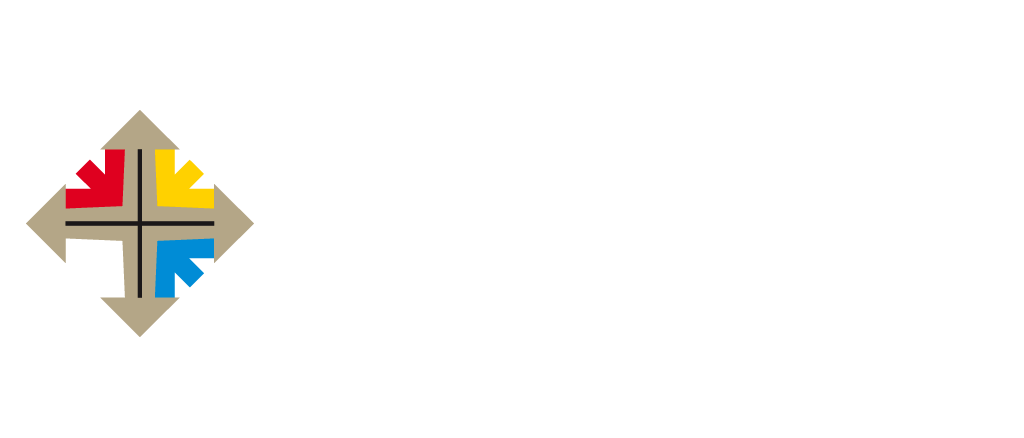 1 corinthians 3:5-9
5 What, after all, is Apollos? And what is Paul? Only servants, through whom you came to believe—as the Lord has assigned to each his task. 6 I planted the seed, Apollos watered it, but God made it grow. 7 So neither he who plants nor he who waters is anything, but only God, who makes things grow. 8 The man who plants and the man who waters have one purpose, and each will be rewarded according to his own labor. 9 For we are God’s fellow workers;
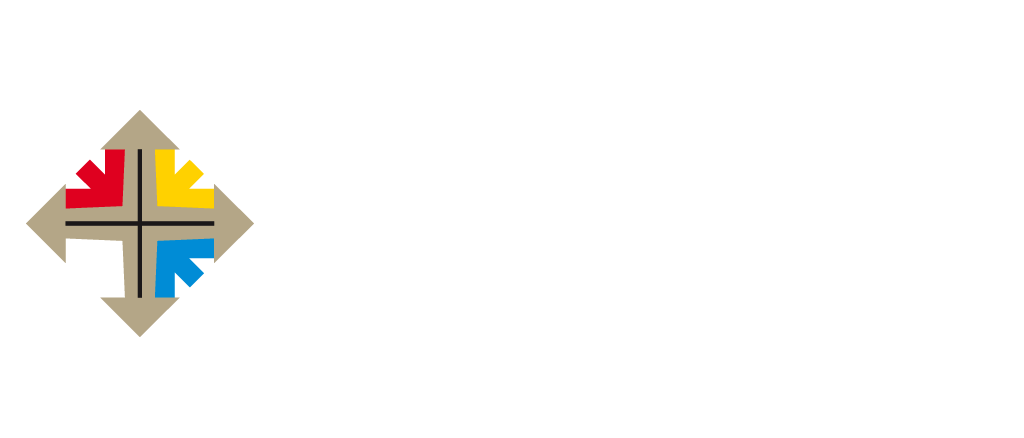 1 corinthians 3:21
21 So then, no more boasting about men!
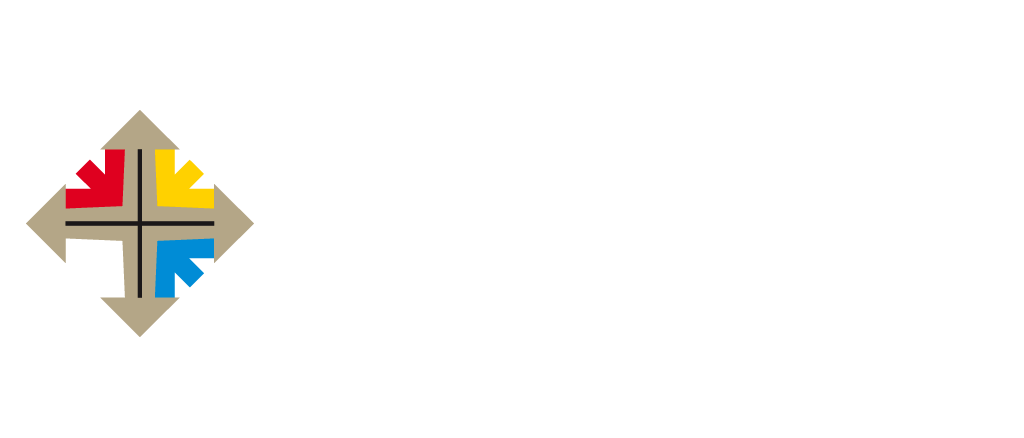 1 corinthians 12:12-13
12 The body is a unit, though it is made up of many parts; and though all its parts are many [and diverse], they form one body. So it is with Christ. 13 For we were all baptized by one Spirit into one body—whether Jews or Greeks, slave or free—and we were all given the one Spirit to drink.
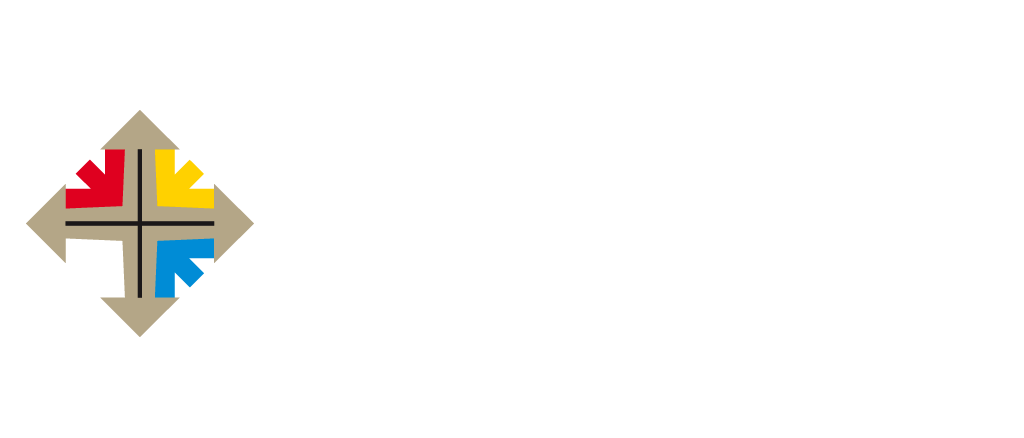 Ephesians 4:4-6
4 There is one body and one Spirit—just as you were called to one hope when you were called— 5 one Lord, one faith, one baptism; 6 one God and Father of all, who is over all and through all and in all.
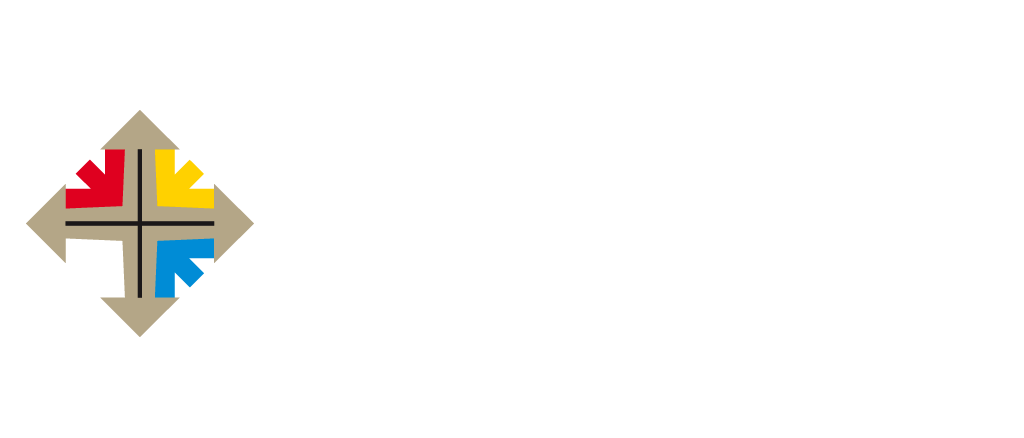 Romans 15:6
6 so that with one accord you may with one voice glorify the God andFather of our Lord Jesus Christ. (NASB)

한마음과 한 입으로 하나님 곧 우리 주 예수 그리스도의 아버지께 영광을 돌리게 하려 하노라 (롬 15:6)
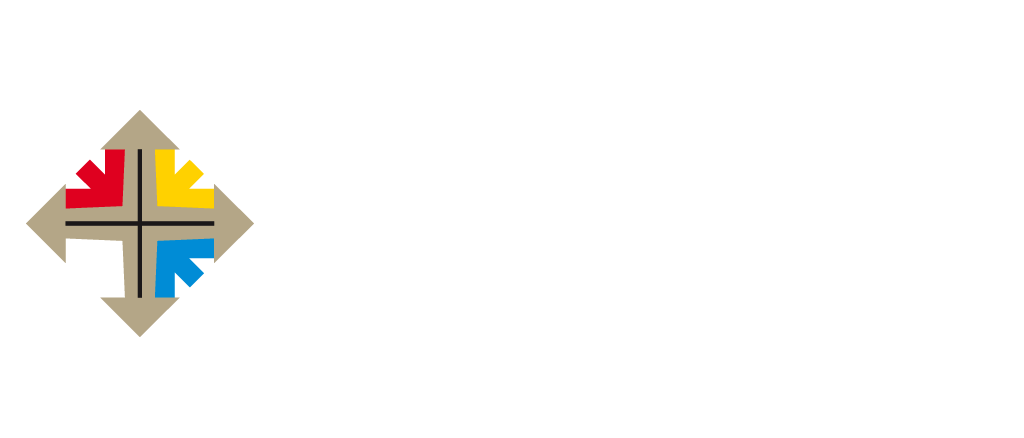 JUNGBU CHURCH
Service Time: 4:30pm Sunday
Location:   3rd floor of Edu. Bld.
Pastor: Brian Heldenbrand
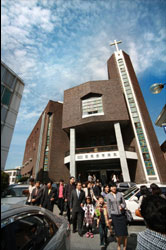 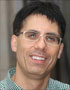 Psalm 133
1 How good and pleasant it is    when brothers live together in unity! 2 It is like precious oil poured on the head,    running down on the beard, running down on Aaron’s beard,    down upon the collar of his robes. 3 It is as if the dew of Hermon    were falling on Mount Zion. For there the LORD bestows his blessing,    even life forevermore.
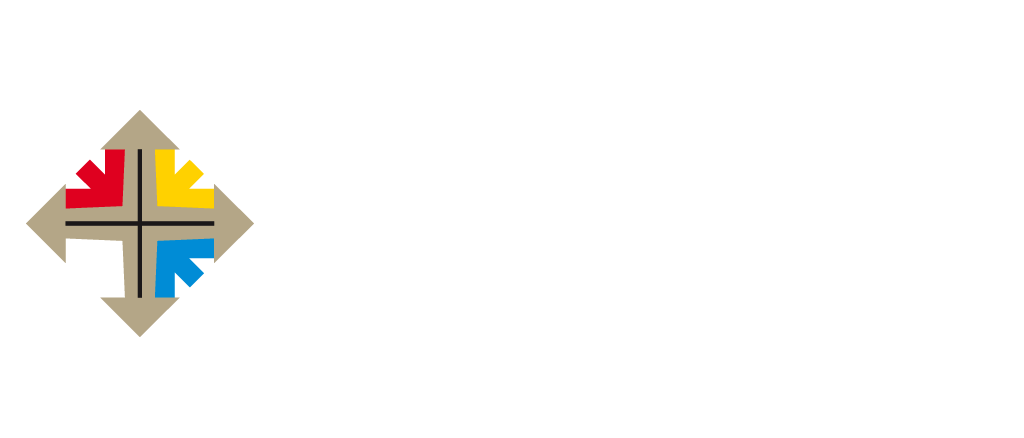 Happy Day
The greatest day in history,
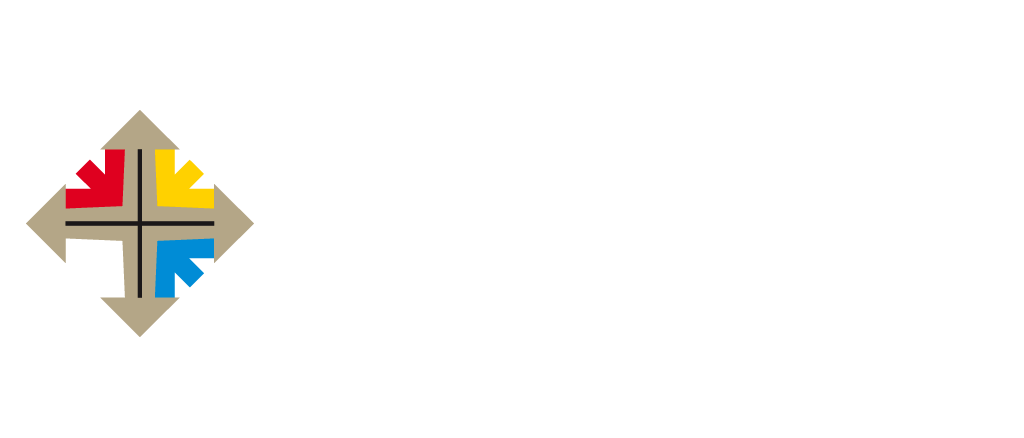 Death is beatenYou have rescued me
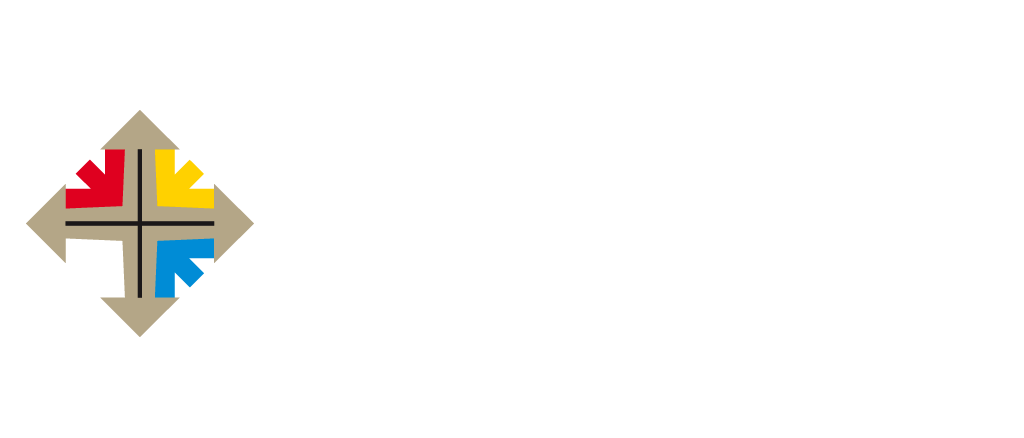 Sing it out,                                   Jesus is alive
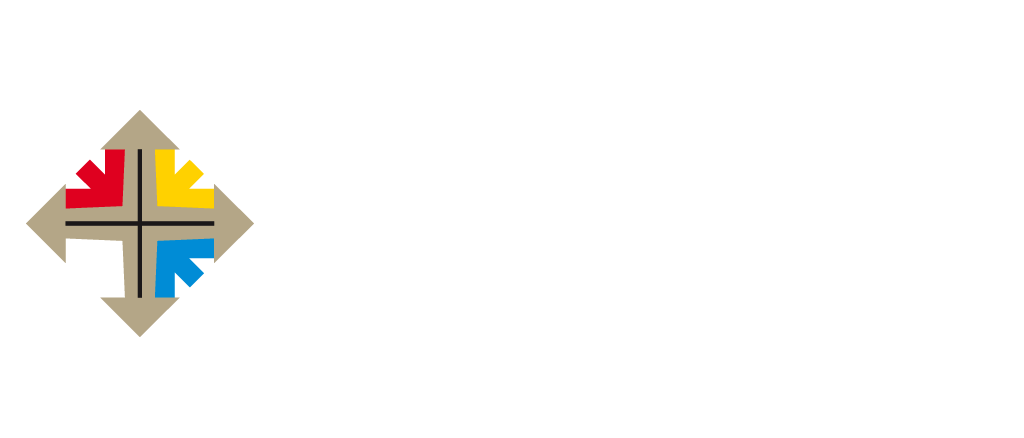 The empty cross,                       the empty grave
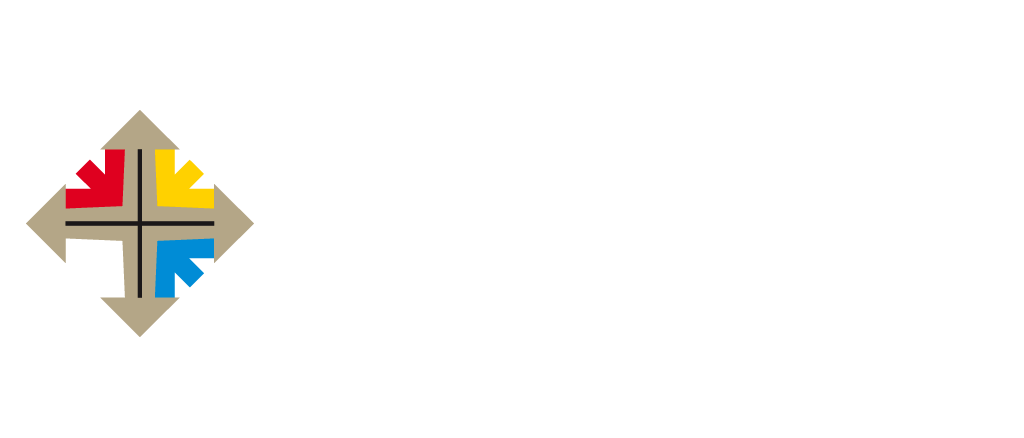 Life eternal,                               You have won the day
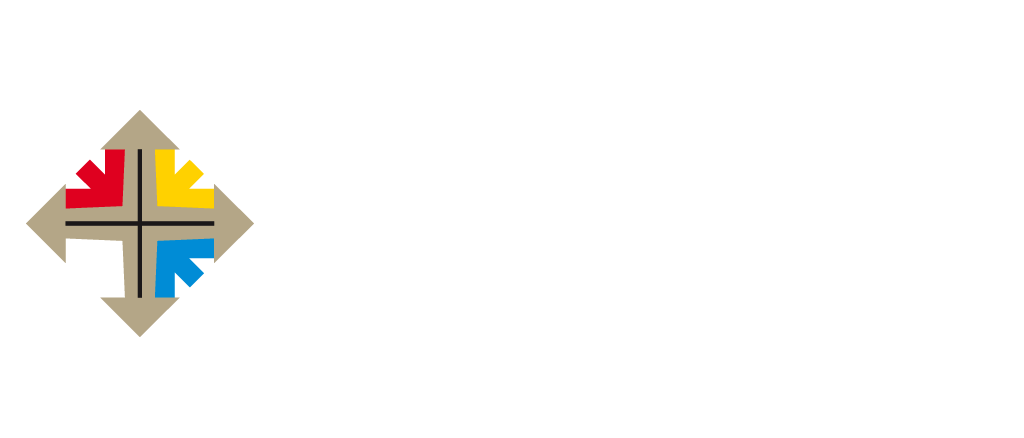 Shout it all,                              Jesus is aliveHe´s alive
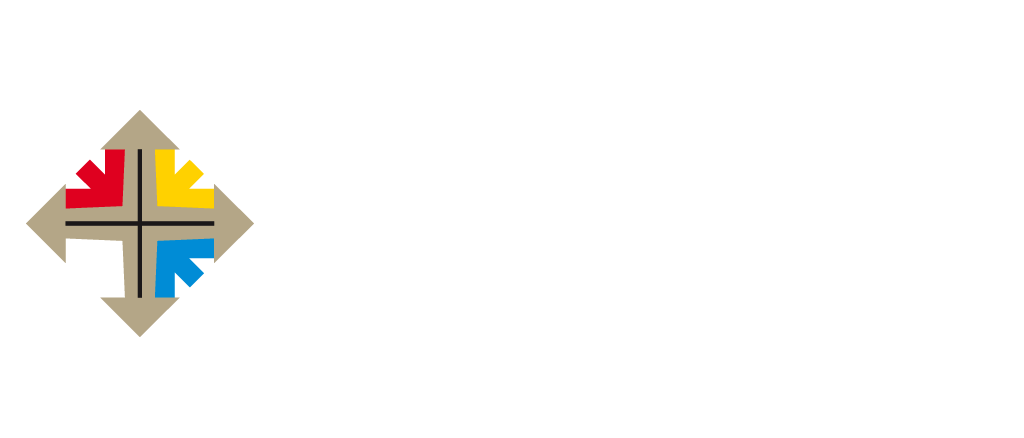 Oh happy day, happy dayYou washed my sin away
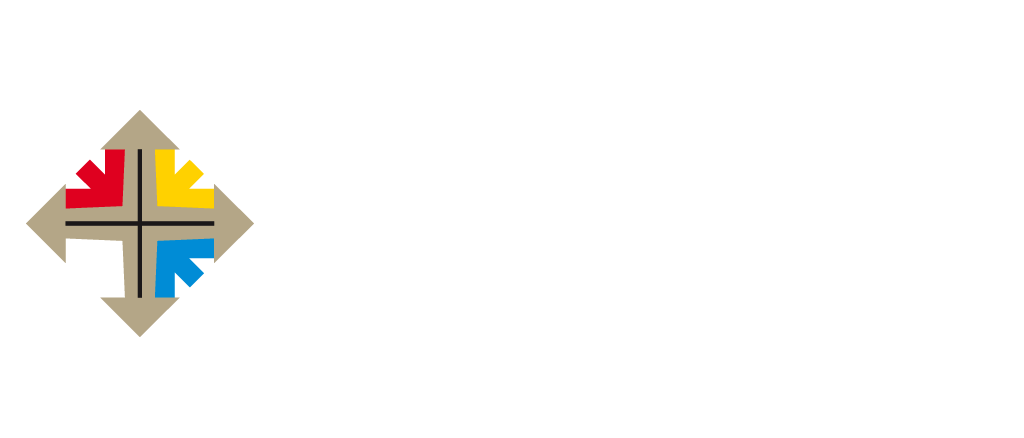 Oh happy day, happy dayI'll never be the same
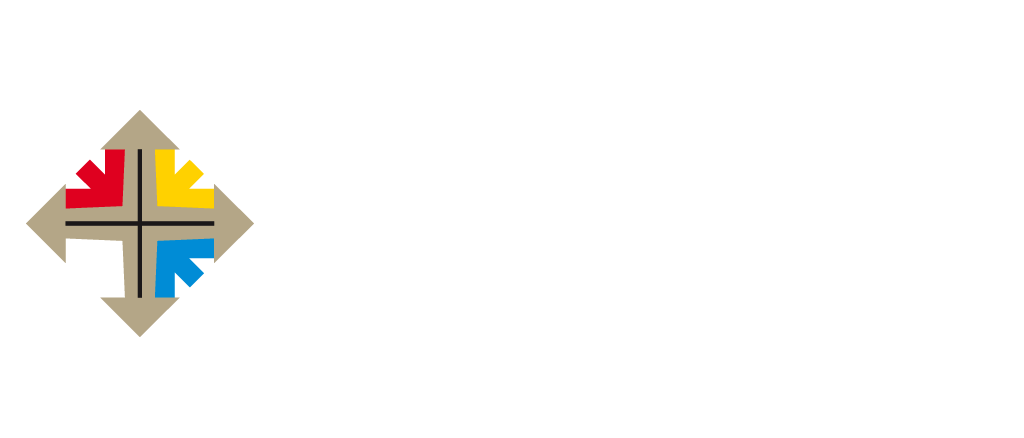 Forever I am changed
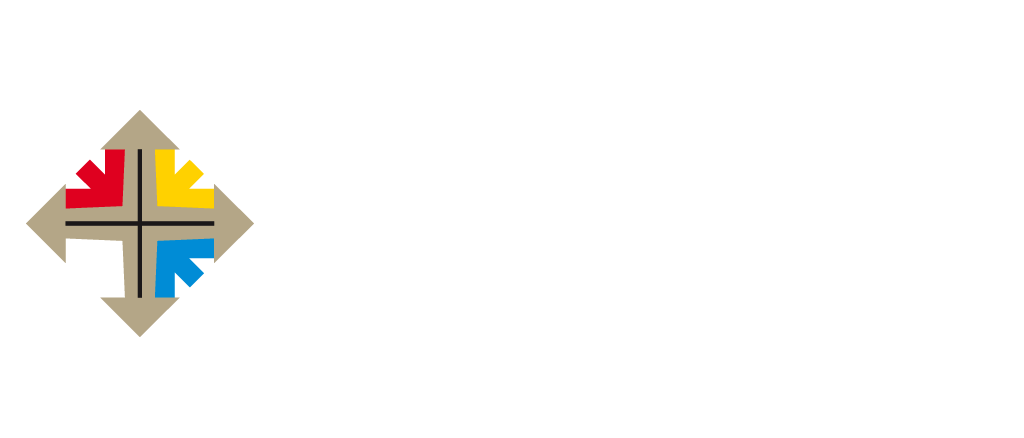 When I stand in that place
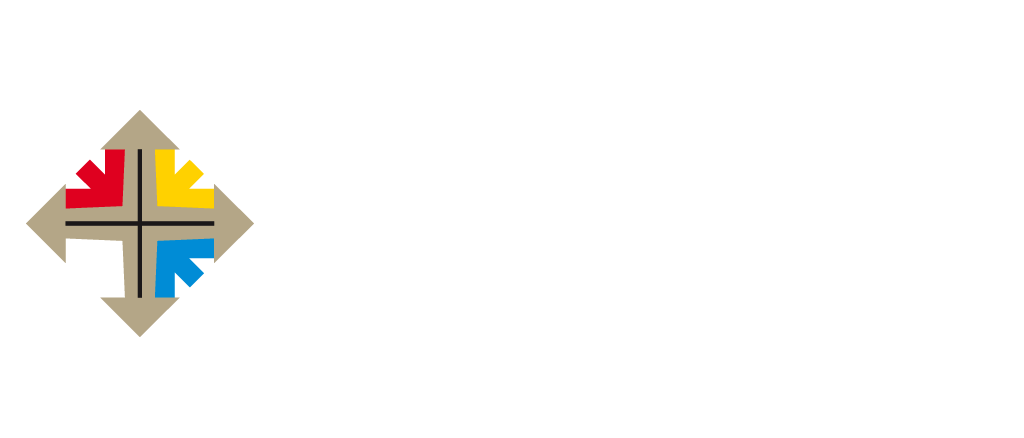 Free at last,                        meeting face to face
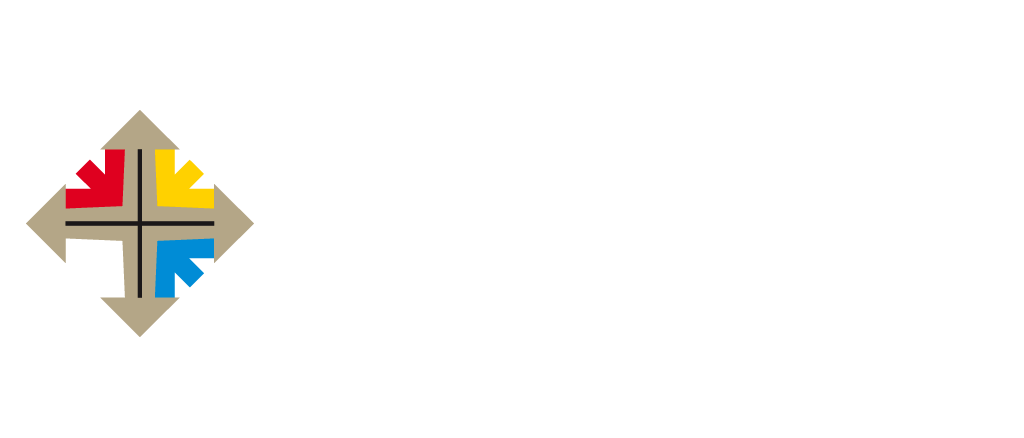 I am Yours,                              Jesus You are mineEndless joy, perfect peace
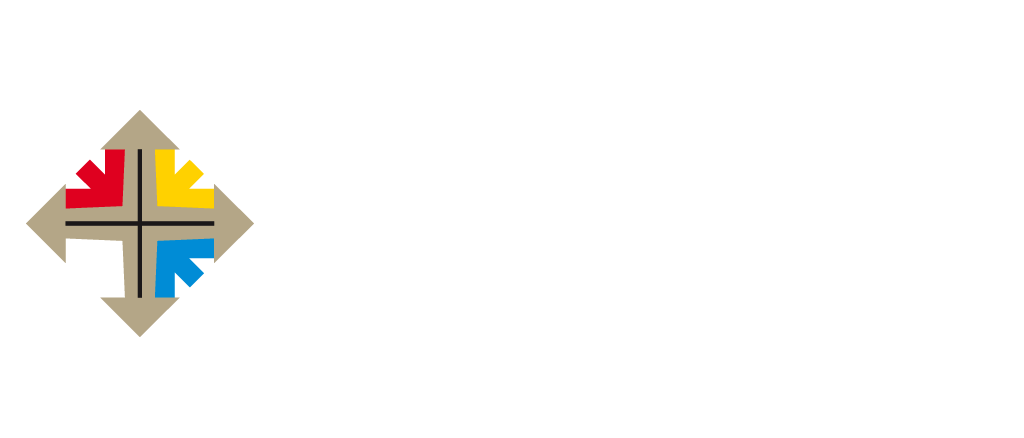 Earthly pain finally will ceaseCelebrate Jesus is aliveHe's alive
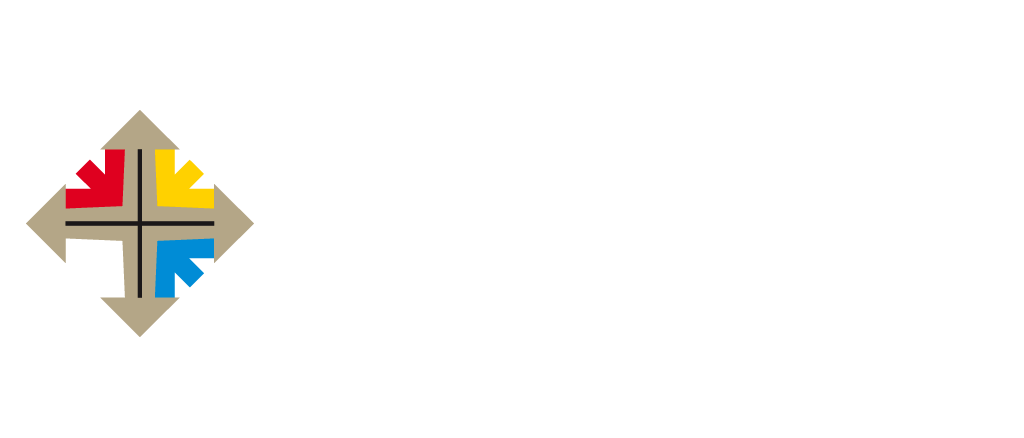 Oh happy day, happy dayYou washed my sin away
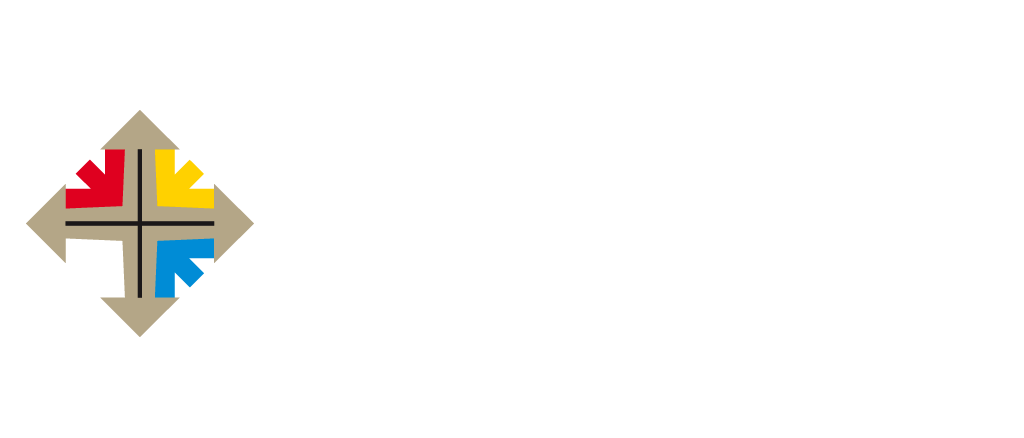 Oh happy day, happy dayI'll never be the same
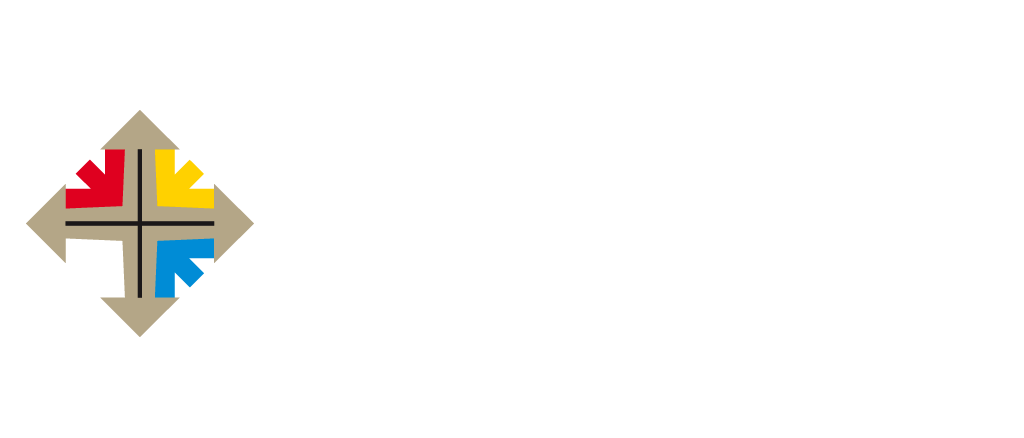 Oh what a glorious day What a glorious way                               That You have saved me
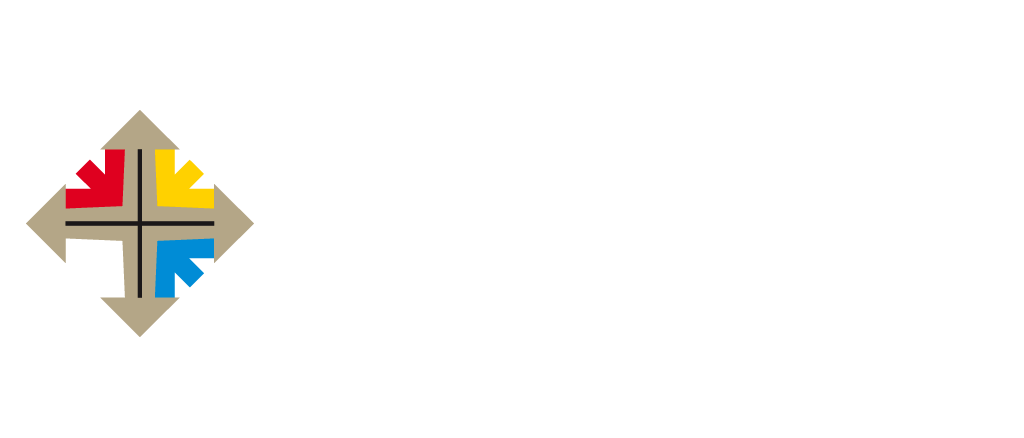 Oh what a glorious dayWhat a glorious name
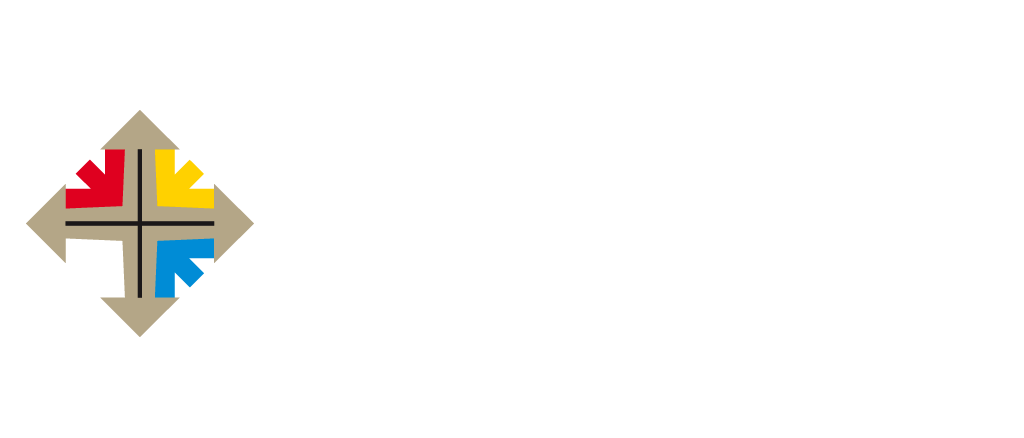 Oh happy day, happy dayYou washed my sin away
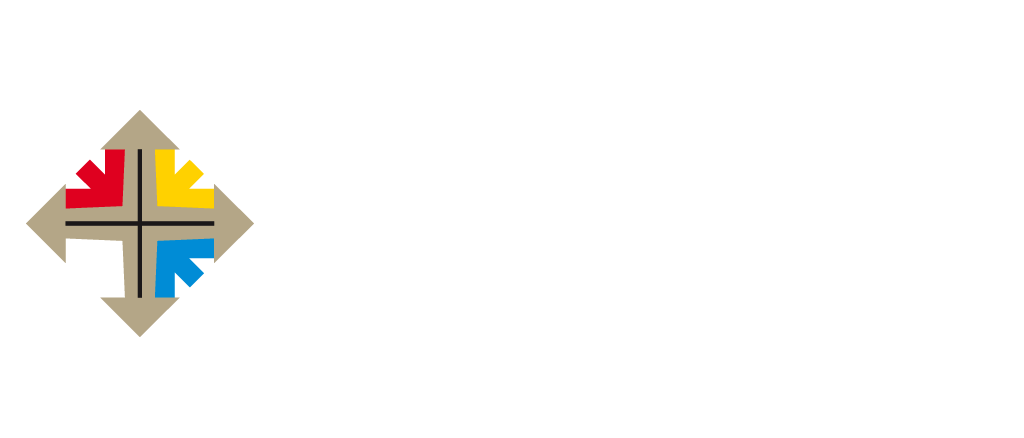 Oh happy day, happy dayI'll never be the same
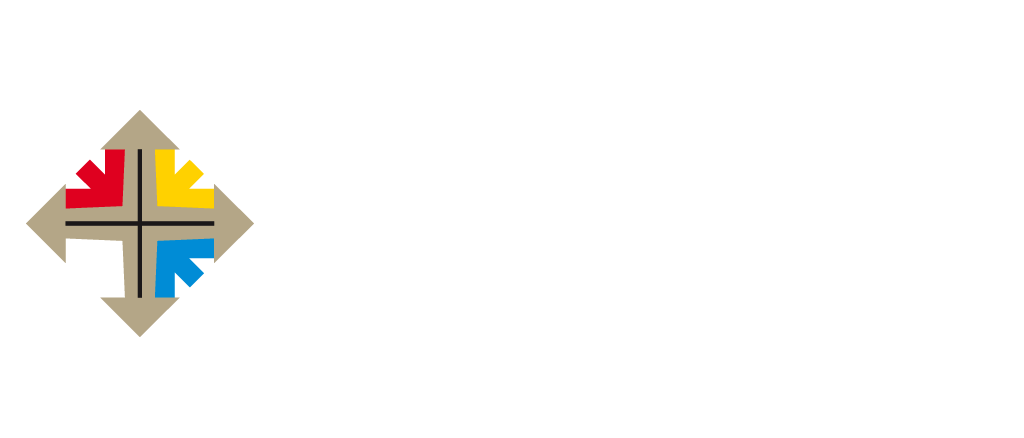 Forever I am changed
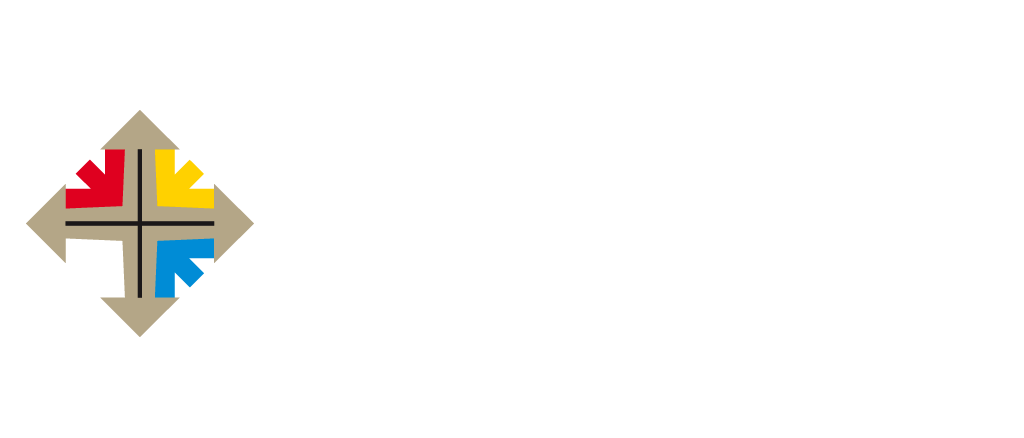 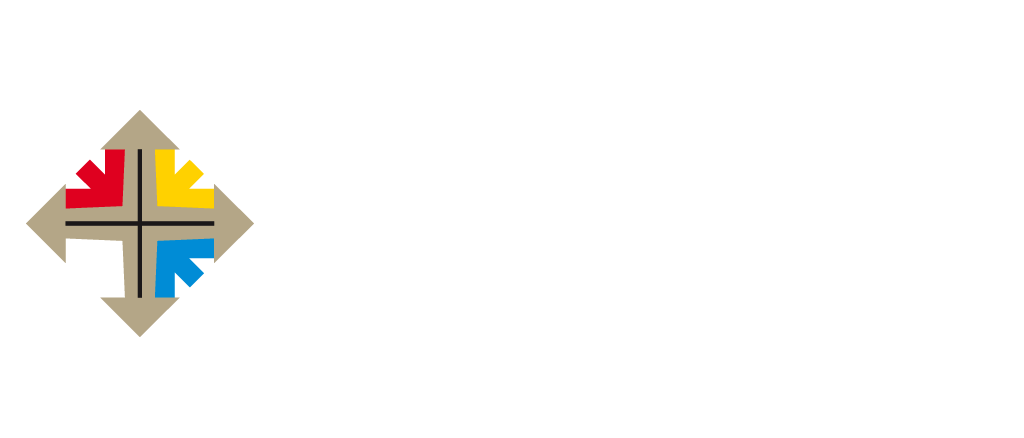 Psalm 27:4
One thing I ask from the LORD, this only do I seek:  that I may dwell in the house of the LORD all the days of my life, to gaze on the beauty of the LORD and to seek him in his temple.
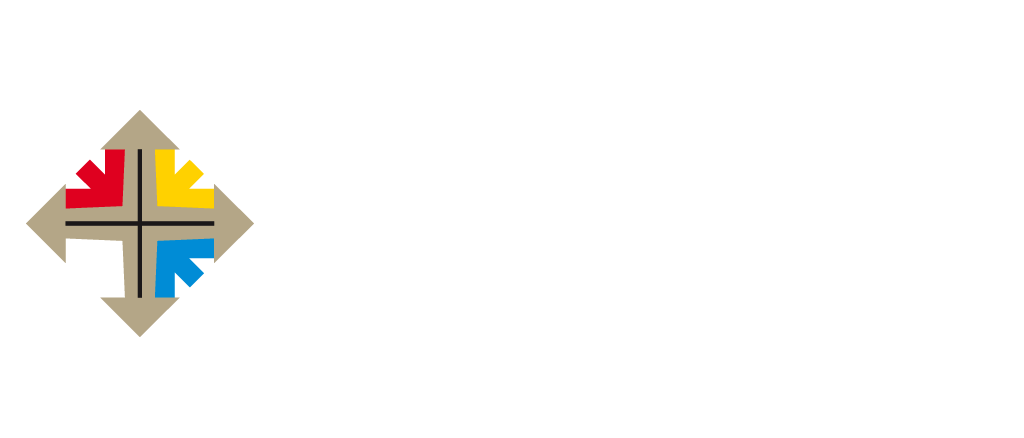 Beautiful One
Wonderful, so wonderfulIs Your unfailing love
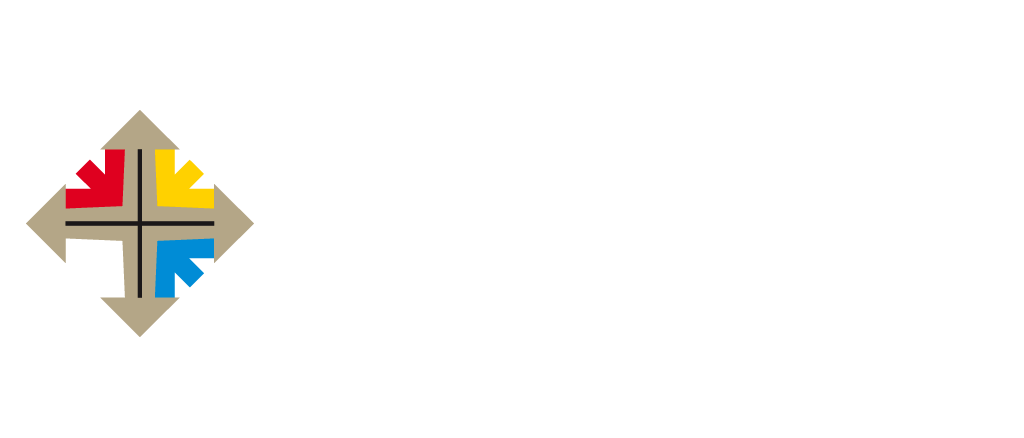 Your cross has spoken          mercy over me
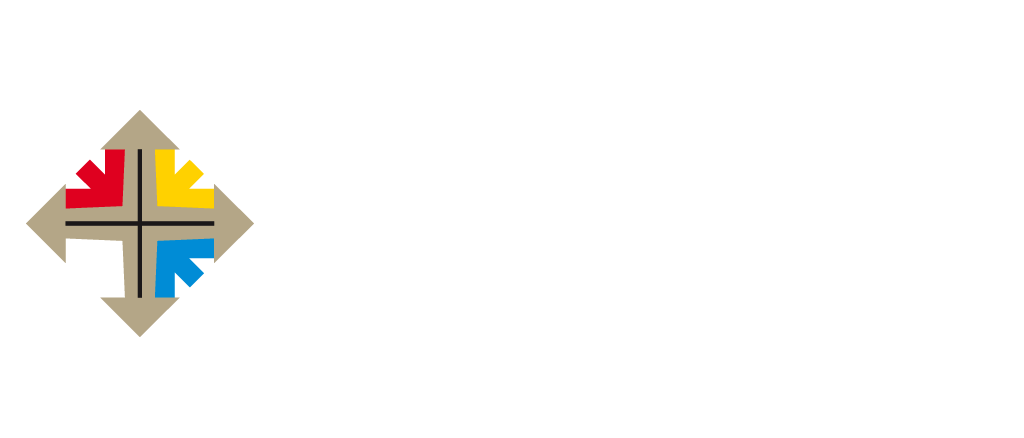 No eye has seen,                              No ear has heardNo heart could fully know
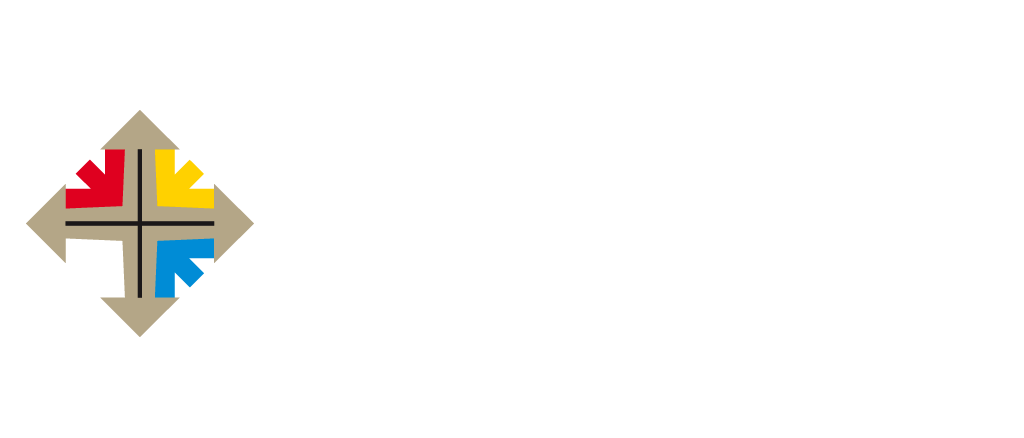 How glorious,                                        how beautiful you are!
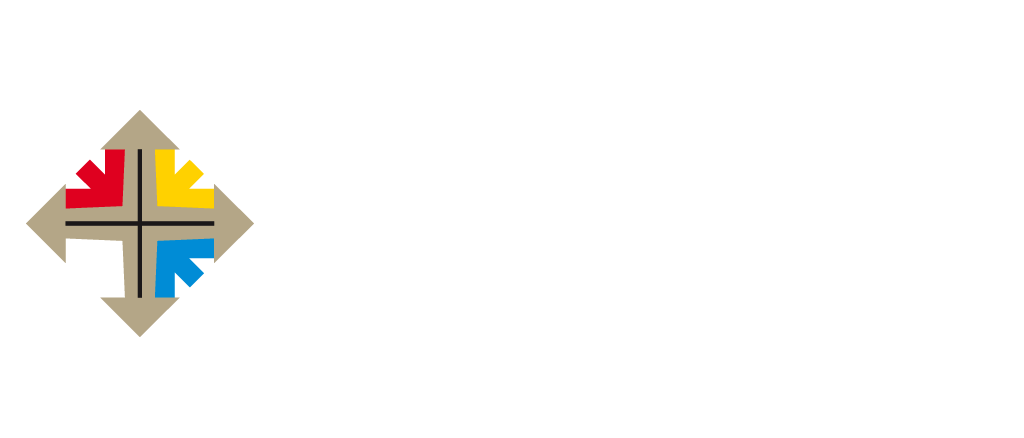 Beautiful One I loveBeautiful One I adore                                Beautiful One my soul             must sing
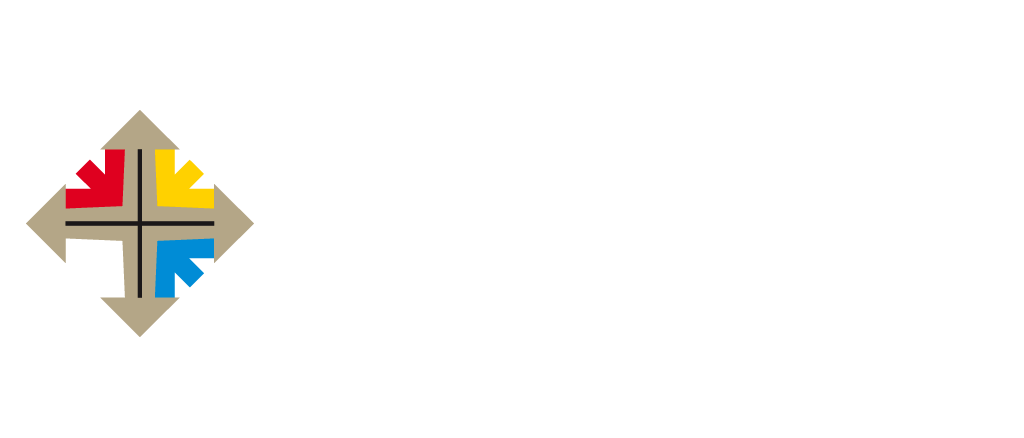 Powerful, so powerfulYour glory fills the skies
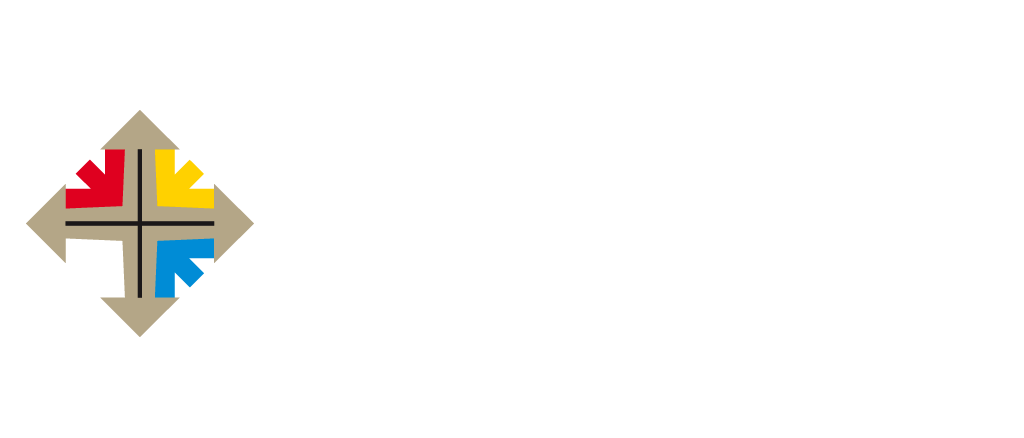 Your mighty works            displayed for all to see
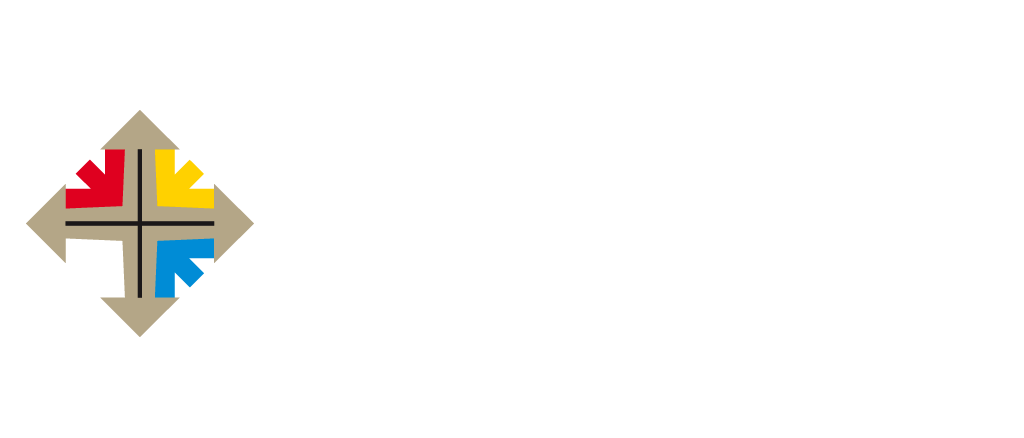 The beauty of Your majestyAwakes my heart to sing
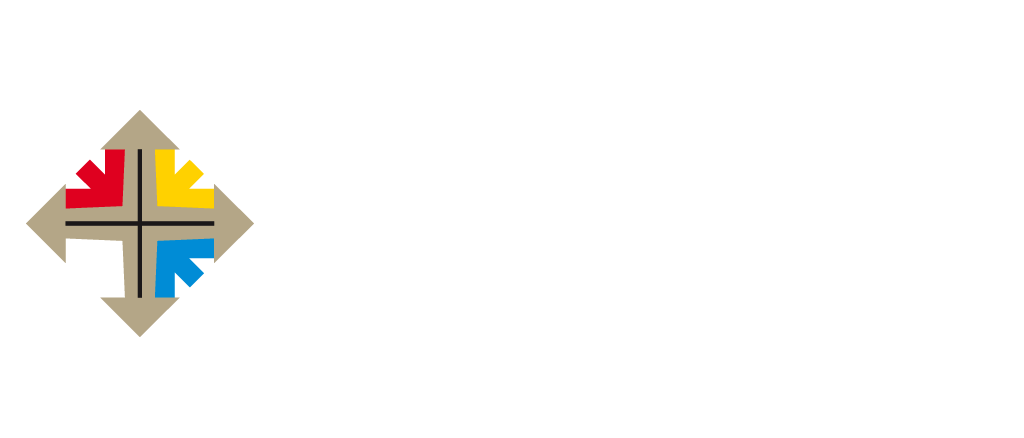 How marvelous,                           how wonderful You are
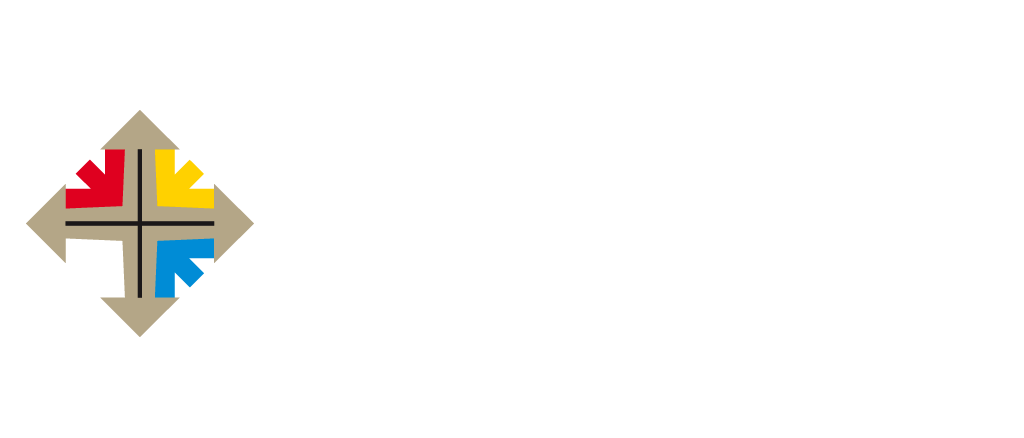 Beautiful One I love   Beautiful One I adore    Beautiful One my soul               must sing
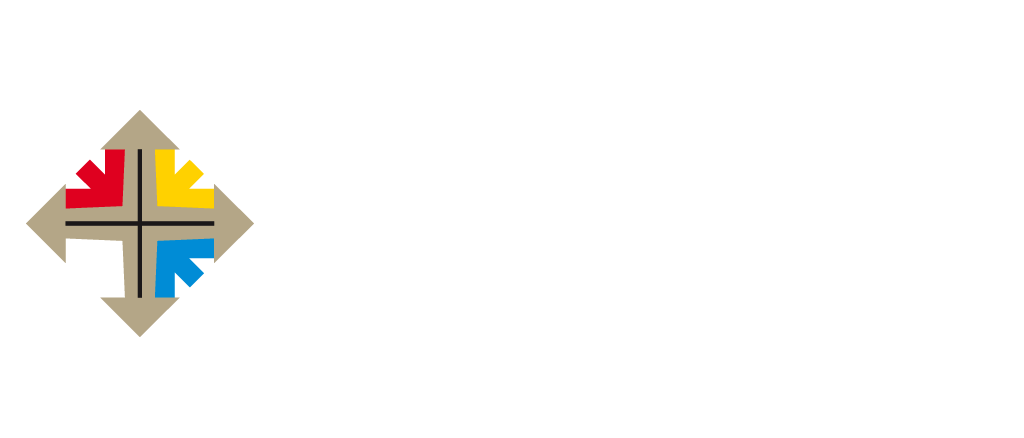 Beautiful One I love   Beautiful One I adore    Beautiful One my soul               must sing
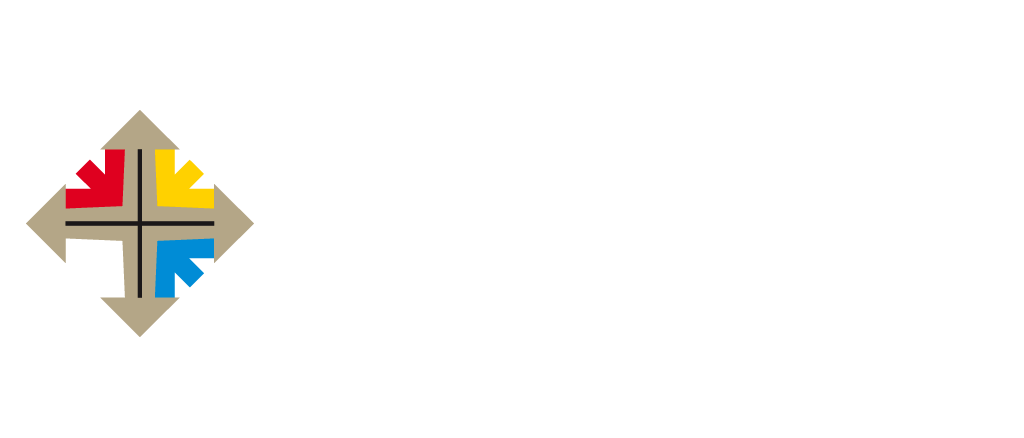 Opened my eyes to                               Your wonders anew
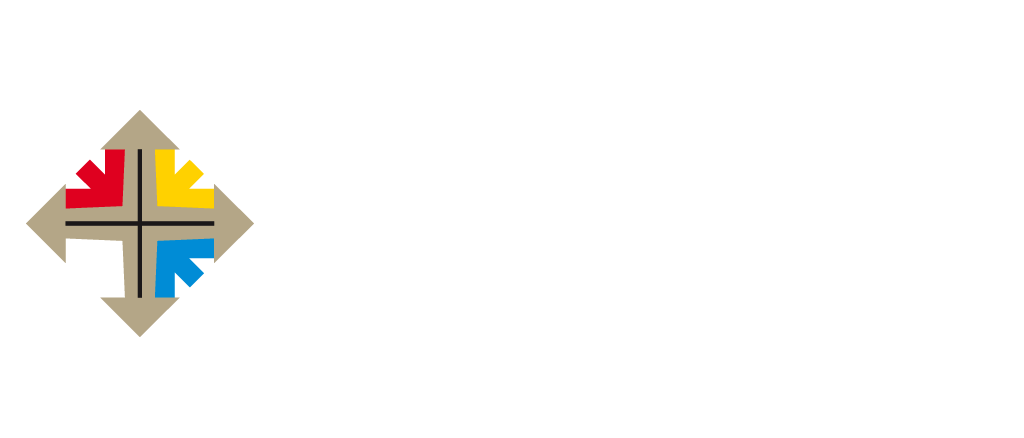 You captured my heart                  with this love
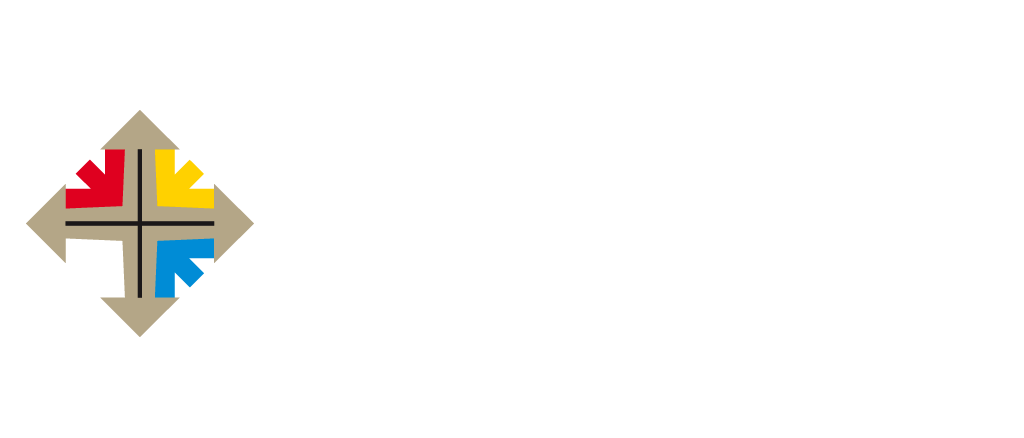 ‘cause nothing on earth                is as beautiful as You
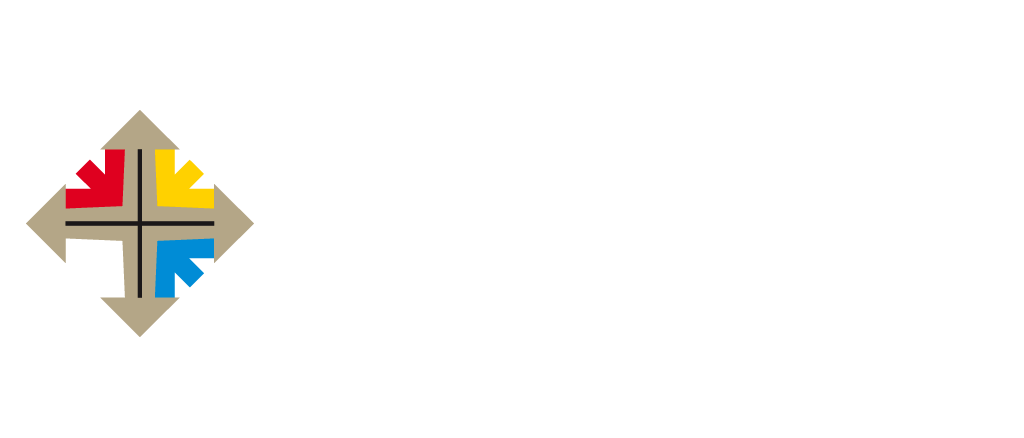 Opened my eyes to                               Your wonders anew
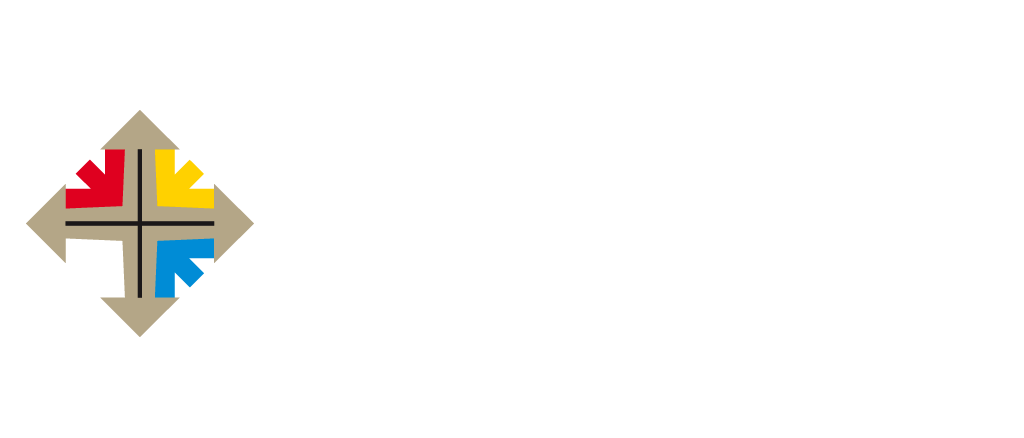 You captured my heart                  with this love
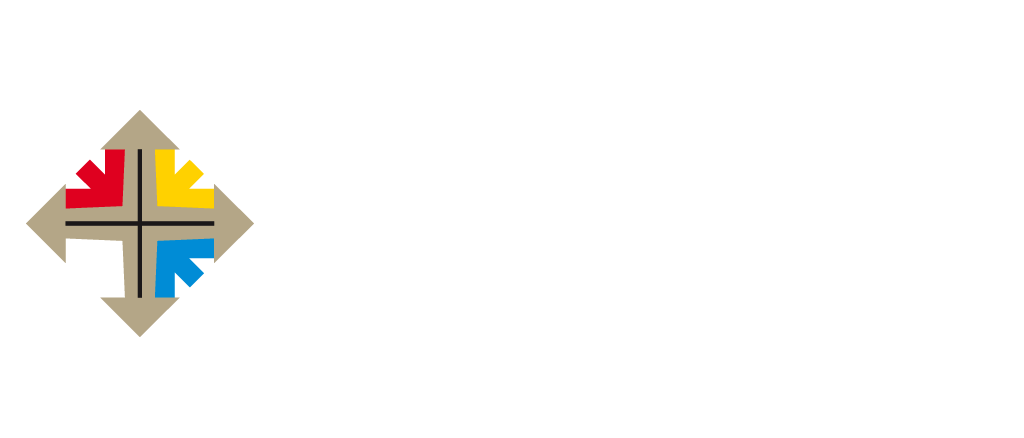 ‘cause nothing on earth                is as beautiful as You
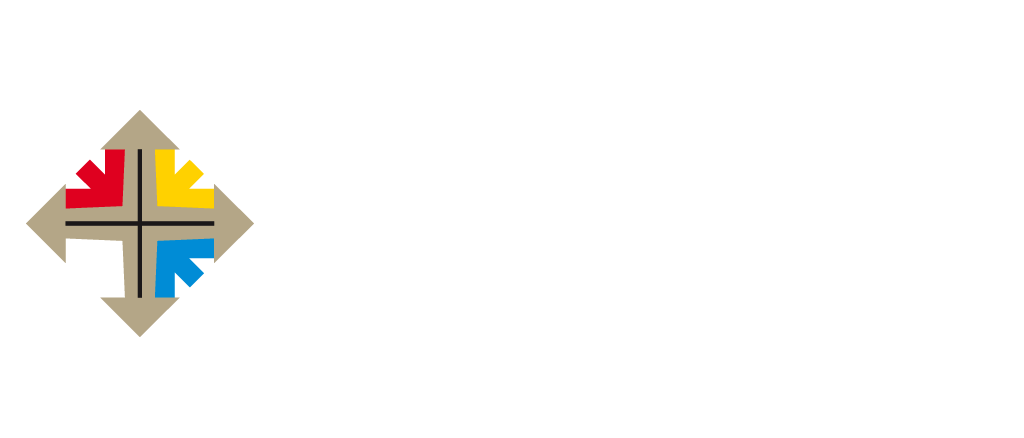 Beautiful One I love  Beautiful One I adore  Beautiful One my soul    must sing
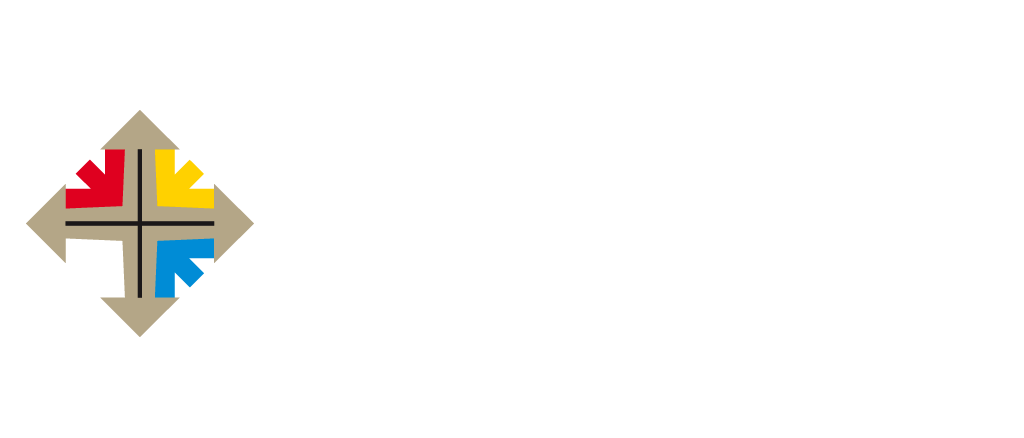 My soul, my soul must singMy soul, my soul must singMy soul, my soul must singBeautiful One
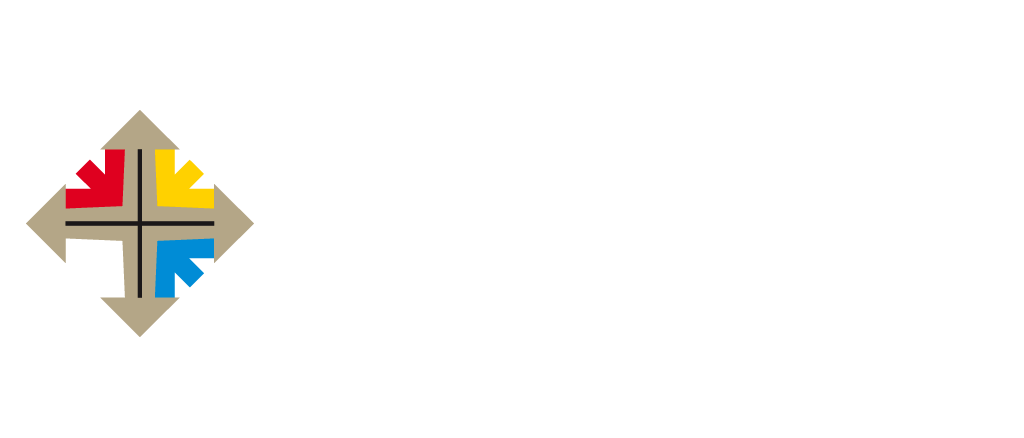 My soul, my soul must singMy soul, my soul must singMy soul, my soul must singBeautiful One
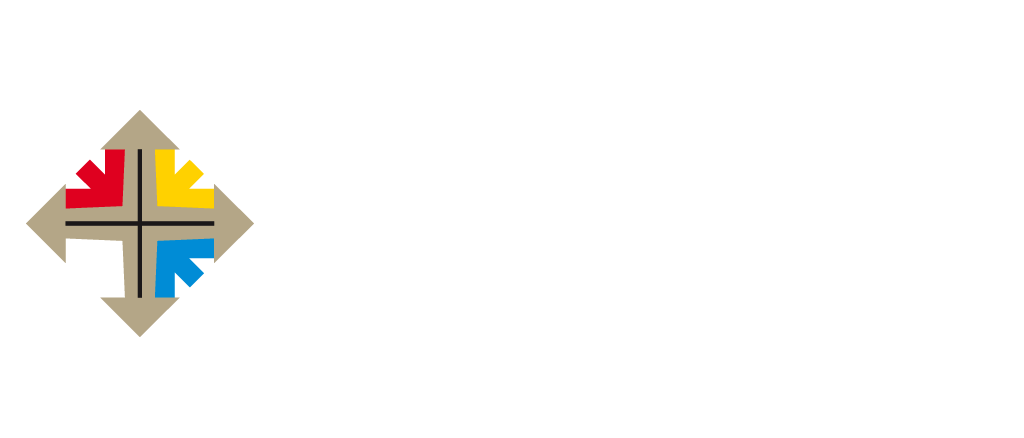 Beautiful One I love Beautiful One I adore  Beautiful One my soul    must sing
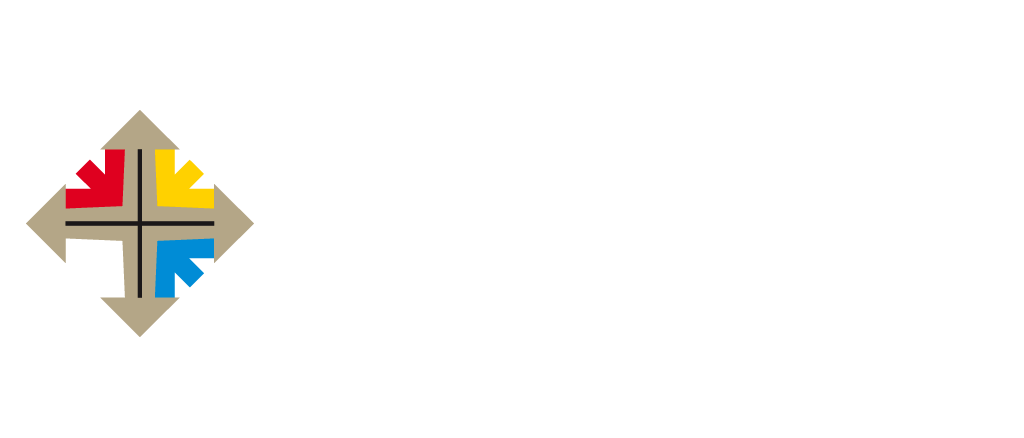 Beautiful One I love Beautiful One I adore  Beautiful One my soul    must sing
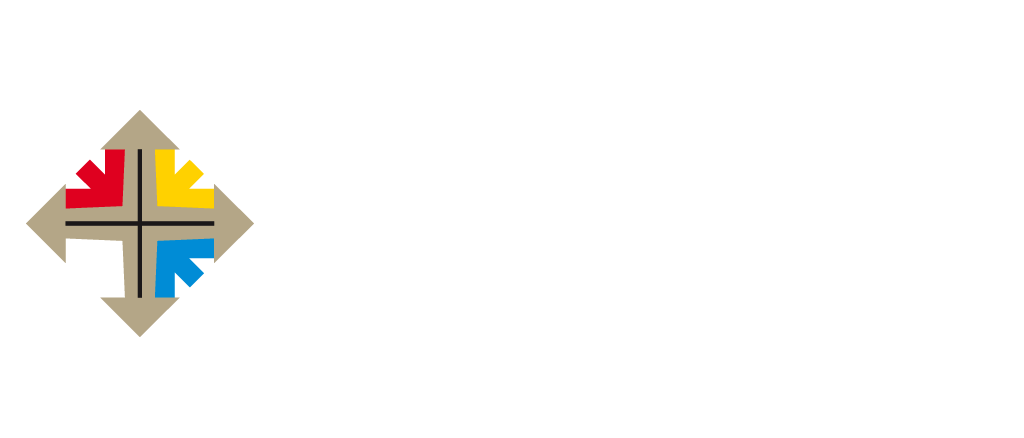 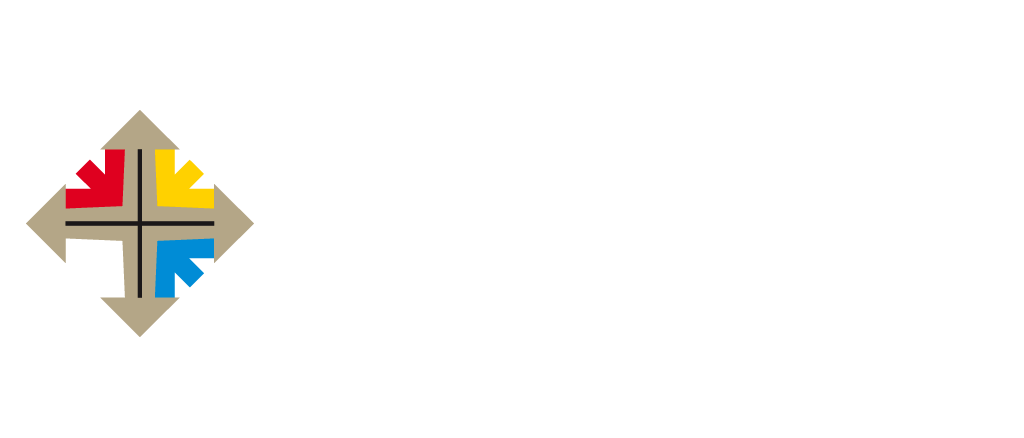 Nehemiah 9:5-6
And the Levites—Jeshua, Kadmiel, Bani, Hashabneiah, Sherebiah, Hodiah, Shebaniah and Pethahiah—said: “Stand up and praise the LORD your God, who is from everlasting to everlasting.”
   “Blessed be your glorious name, and may it be exalted above all blessing and praise. You alone are the LORD. You made the heavens, even the highest heavens, and all their starry host, the earth and all that is on it, the seas and all that is in them. You give life to everything, and the multitudes of heaven worship you.”
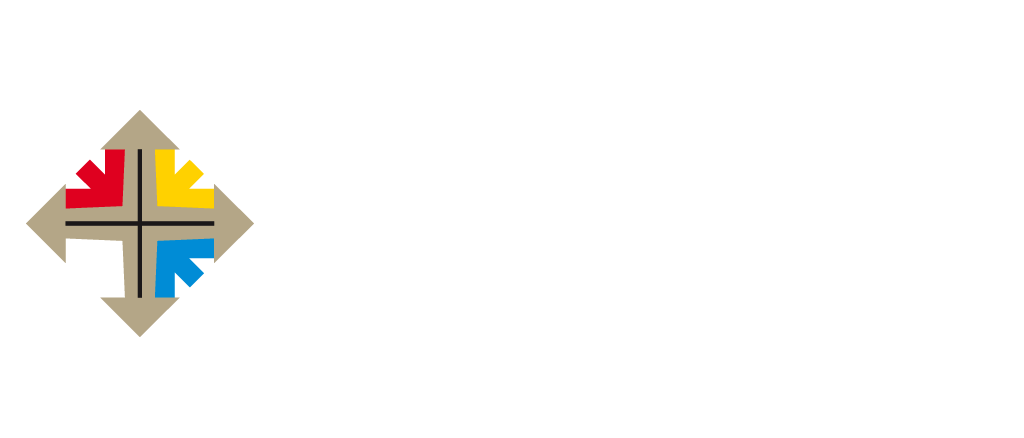 Blessed Be Your Name
Blessed Be Your Name            In the land that is plentiful
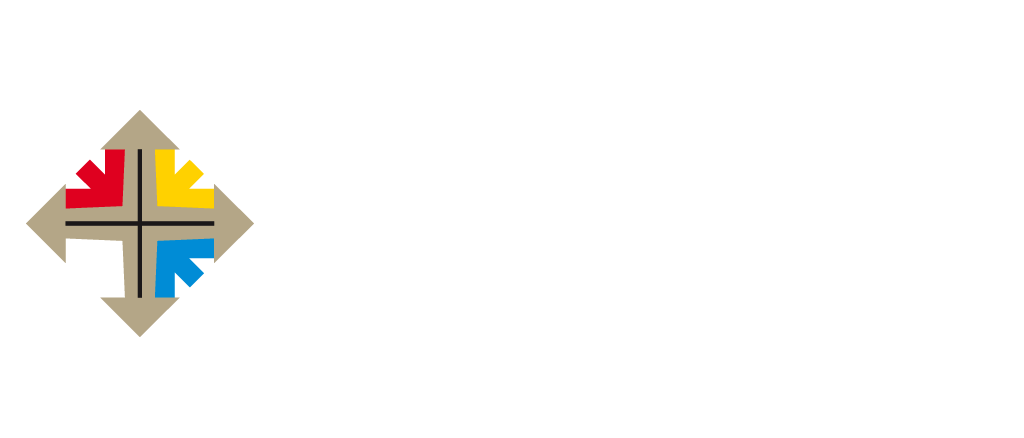 Where Your streams                 of abundance flow           Blessed be Your name
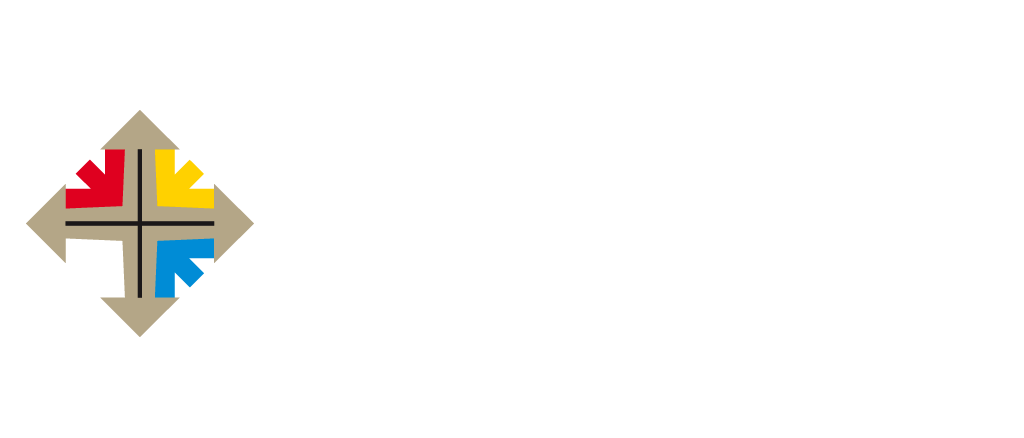 Blessed Be Your name                                            When I'm found in the desert place
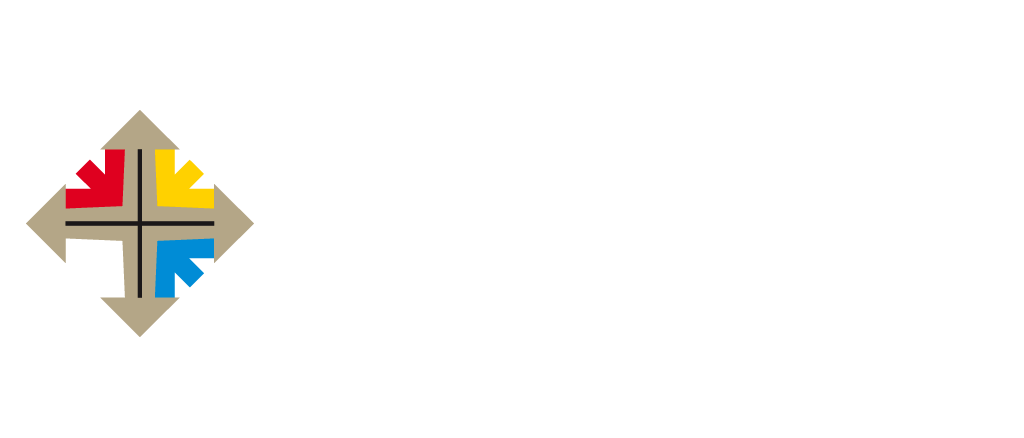 Though I walk through          the wilderness                   Blessed Be Your name
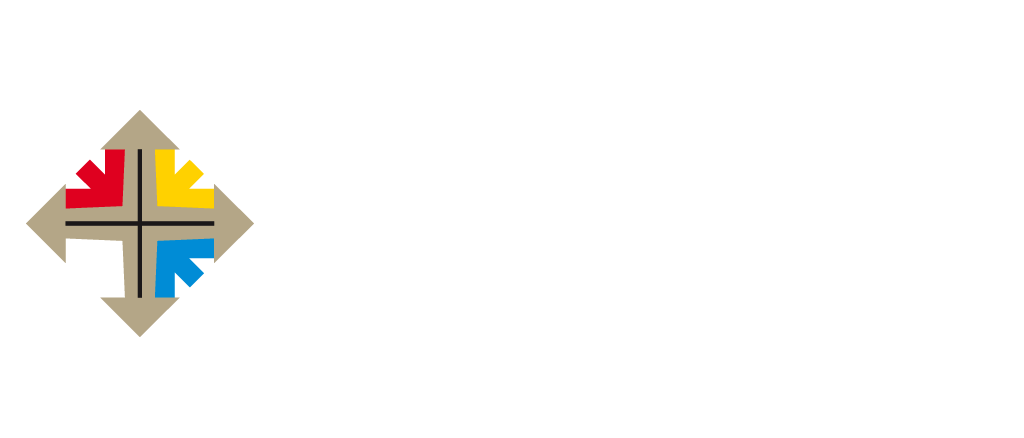 Every blessing You pour out                                        I'll turn back to praise
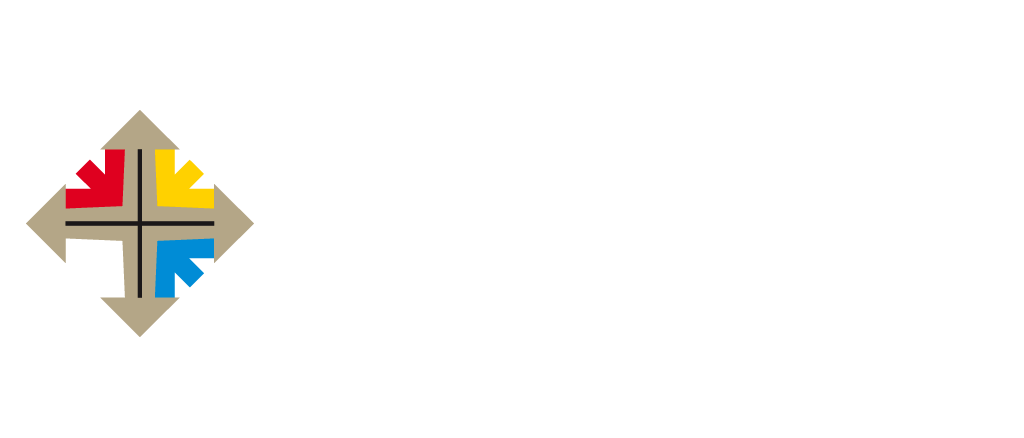 When the darkness closes in, Lord, Still I will say
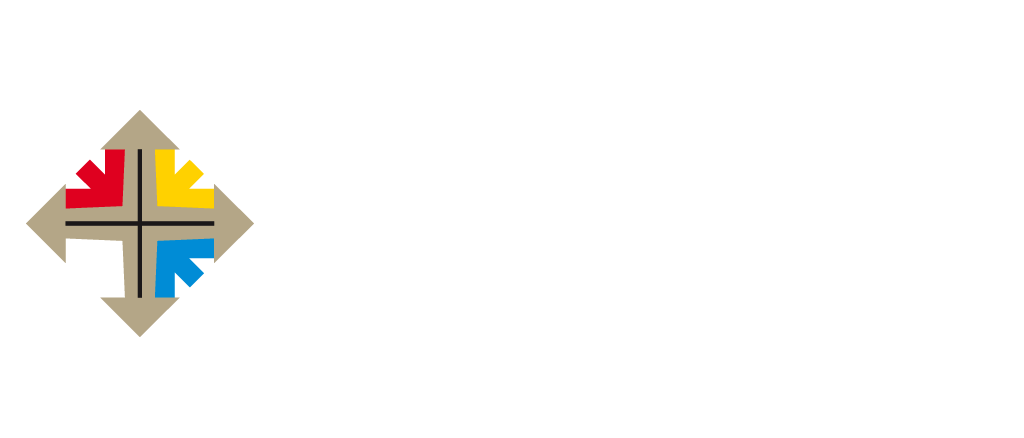 Blessed be the name of the Lord Blessed be Your name
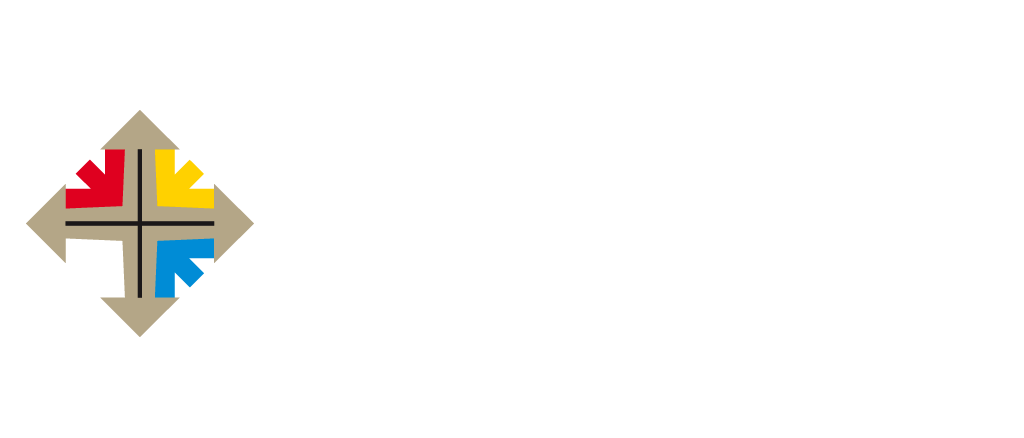 Blessed be the name                  of the Lord                          Blessed be Your glorious name
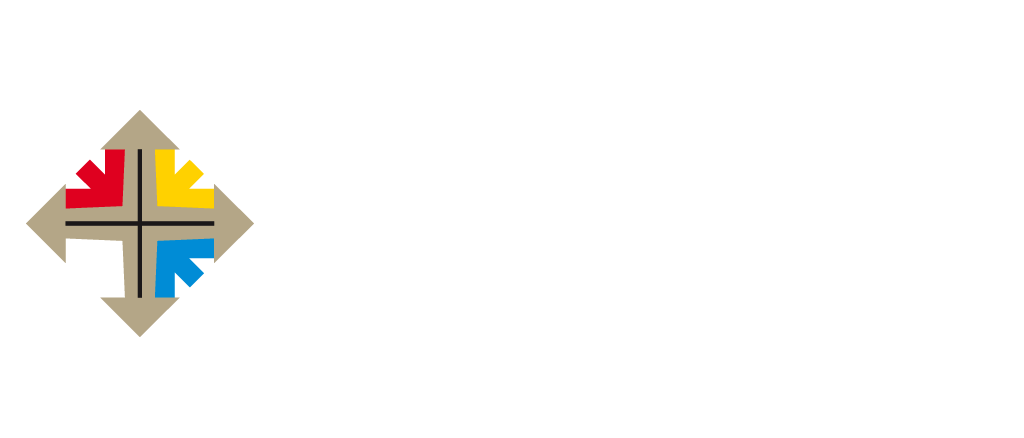 Blessed be Your name          When the sun's shining         down on me
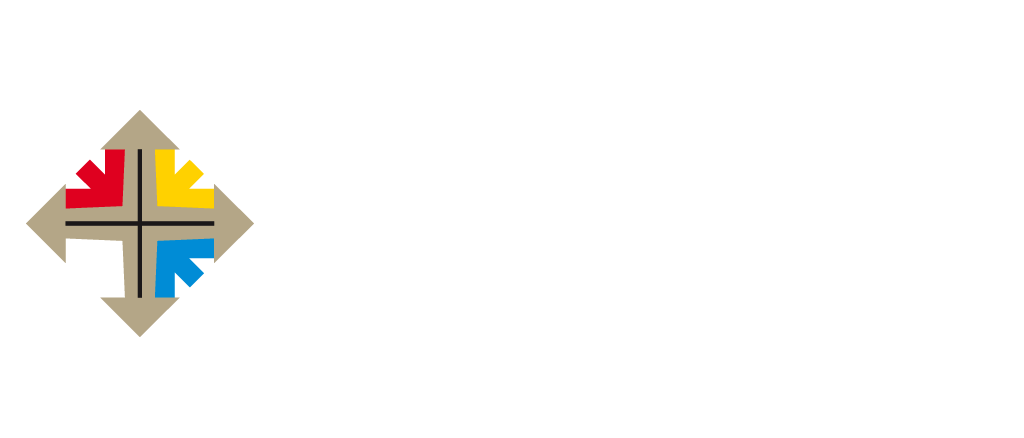 When the world's all                          as it should be’                                           Blessed be Your name
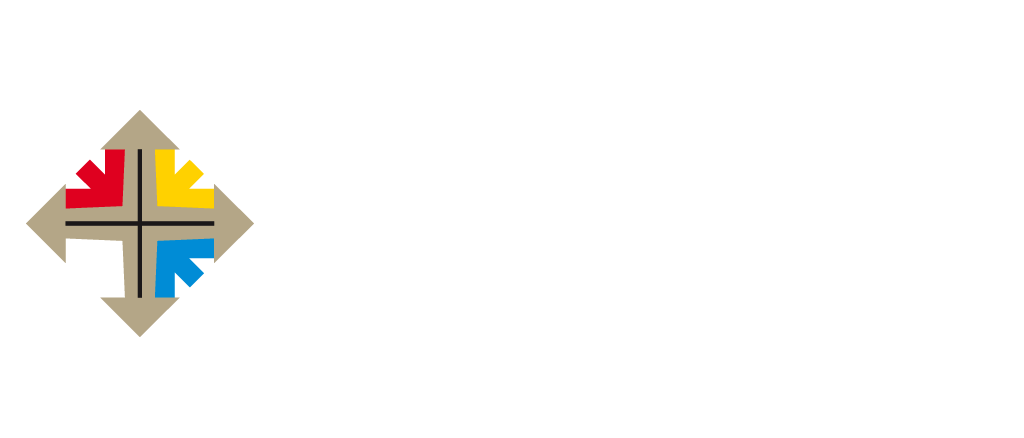 Blessed be Your name On the road marked with suffering
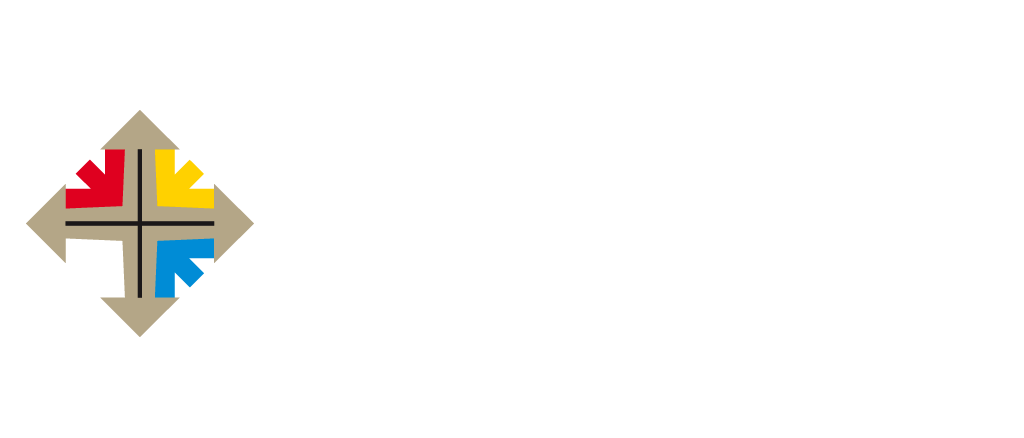 Though there's pain                      in the offering                     Blessed be Your name
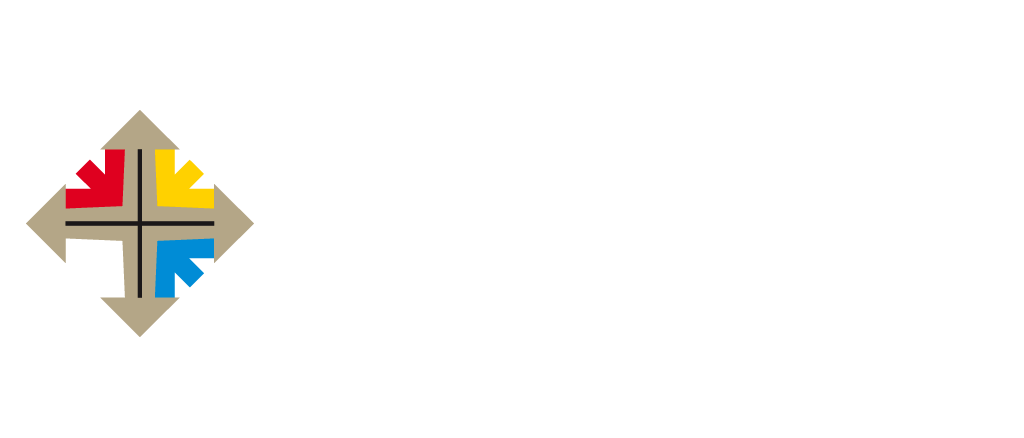 Every blessing You pour out        I'll turn back to praise
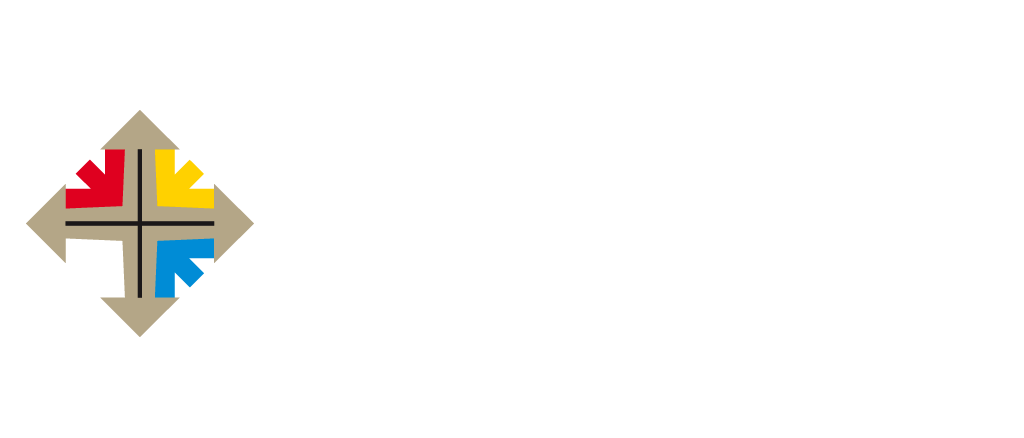 When the darkness closes in, Lord, Still I will say
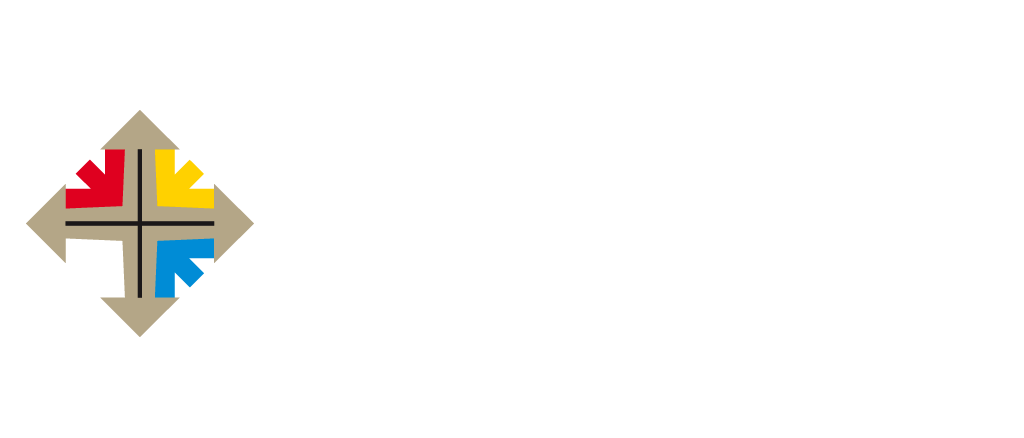 Blessed be the name                    of the Lord                          Blessed be Your name
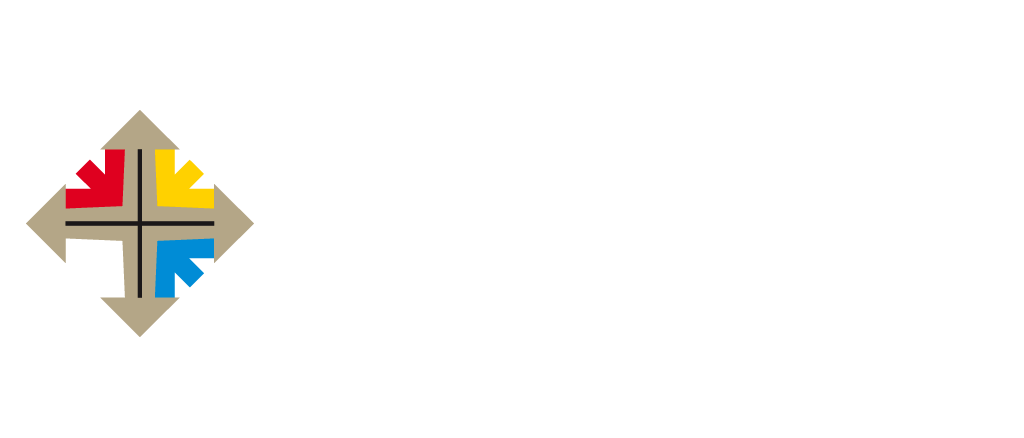 Blessed be the name                   of the Lord                           Blessed be Your glorious name
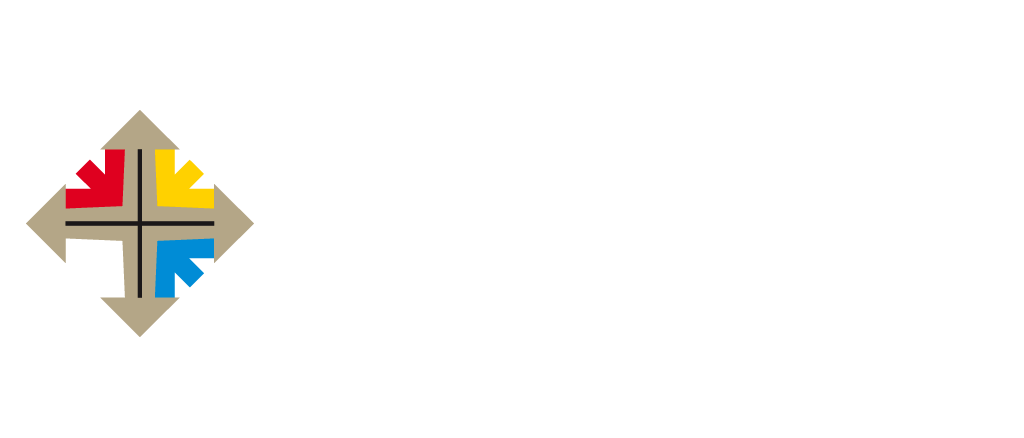 You give and take away (x2)
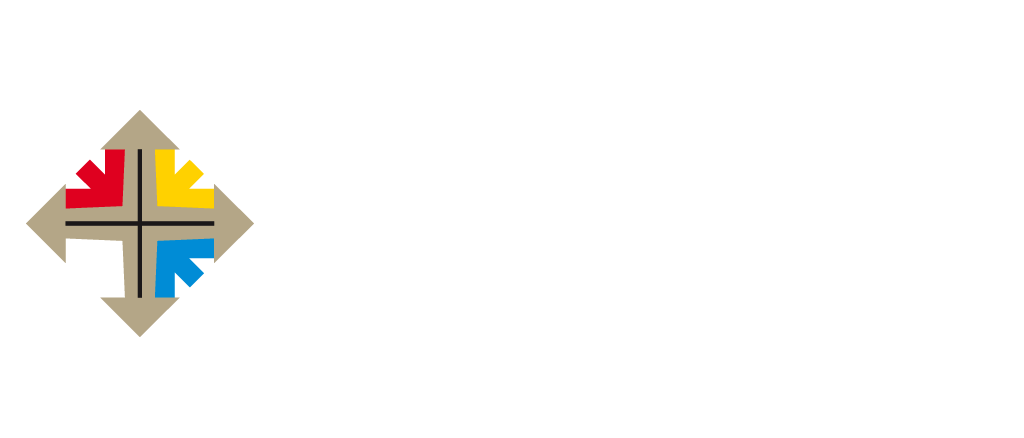 My heart will choose to say   Lord, blessed be Your name
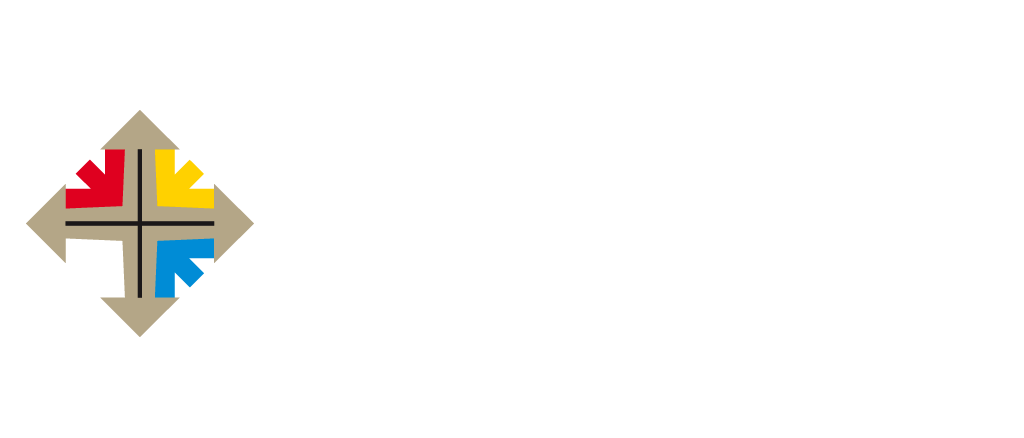 You give and take away (x2)
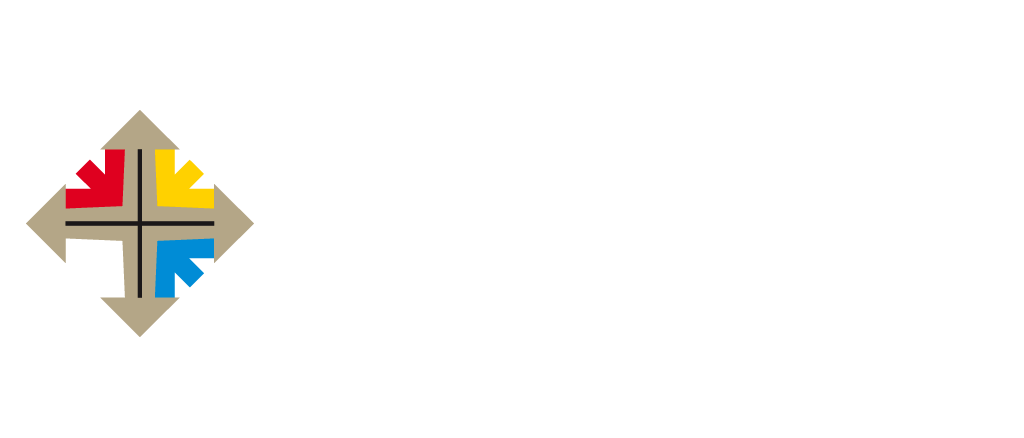 My heart will choose to say  Lord, blessed be Your name
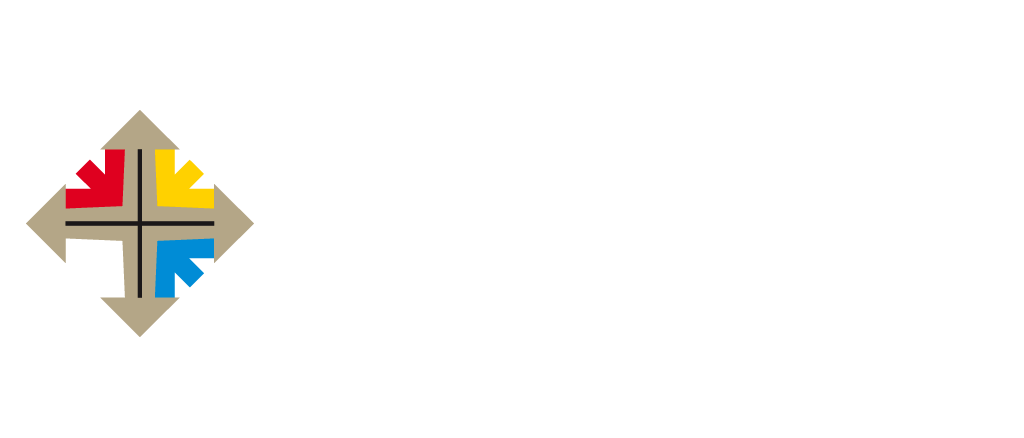 Blessed be the name                    of the Lord                          Blessed be Your name
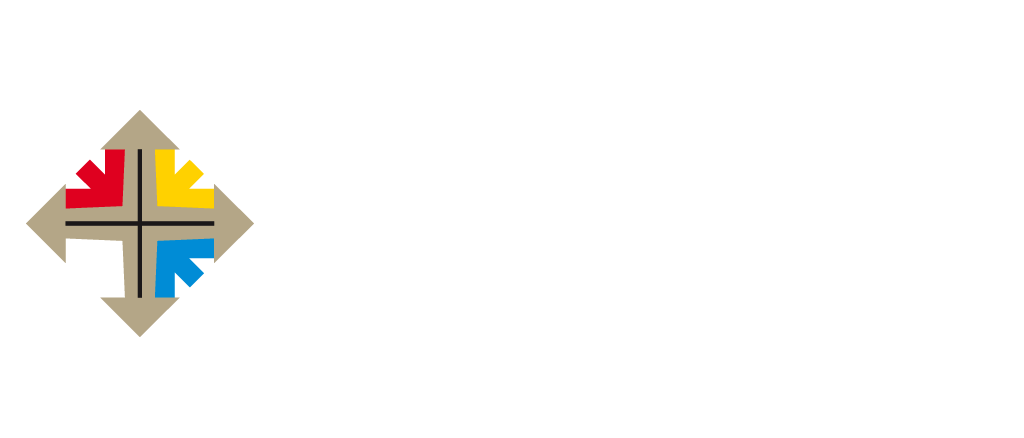 Blessed be the name                   of the Lord                           Blessed be Your glorious name
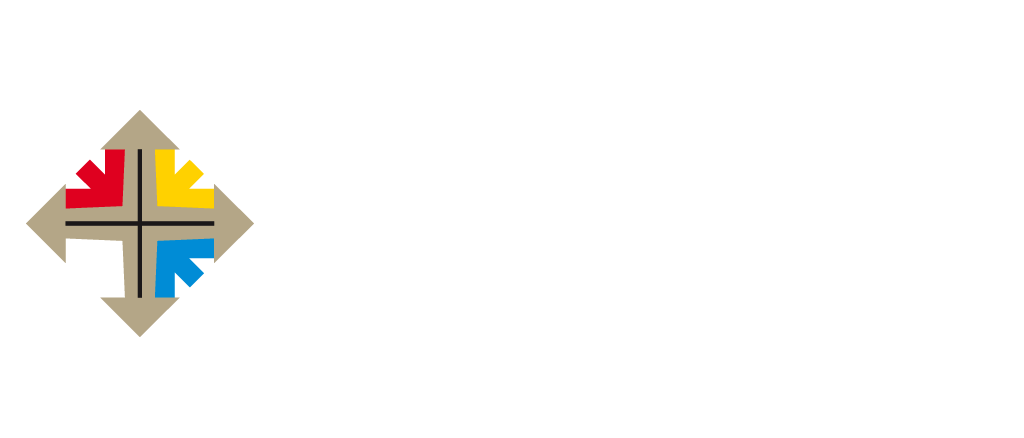 Blessed be the name                    of the Lord                          Blessed be Your name
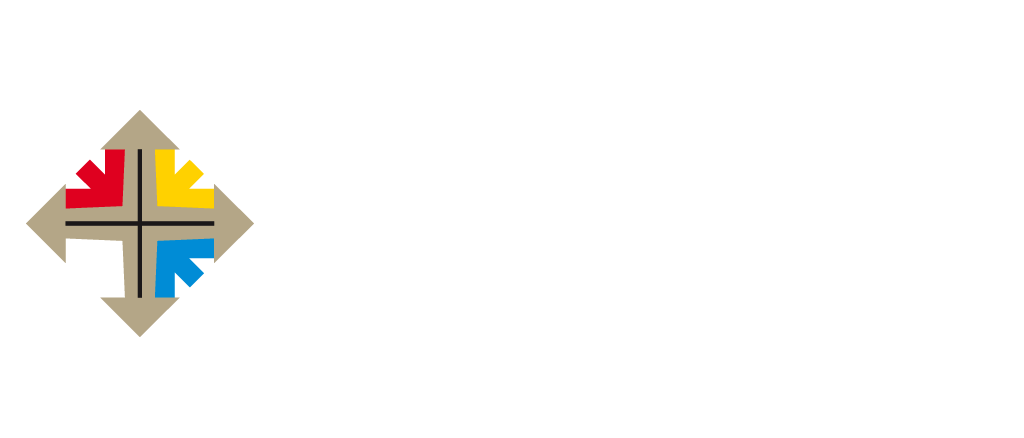 Blessed be the name                   of the Lord                           Blessed be Your glorious name
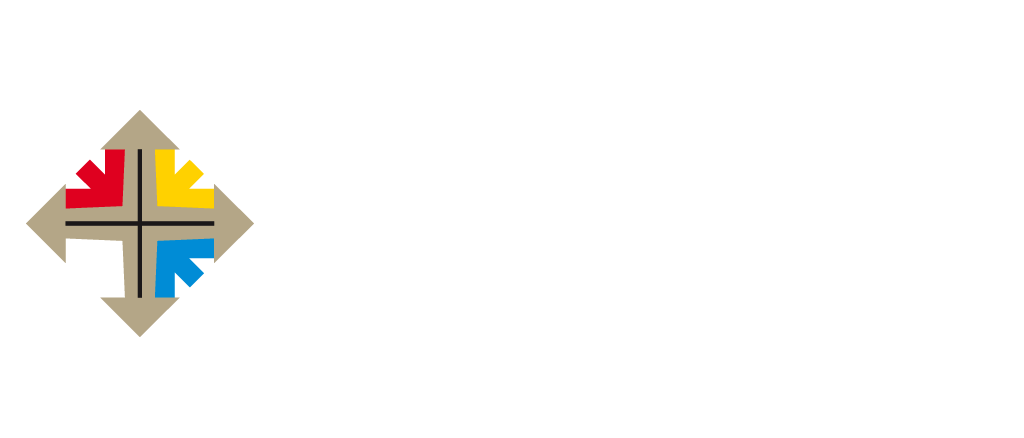 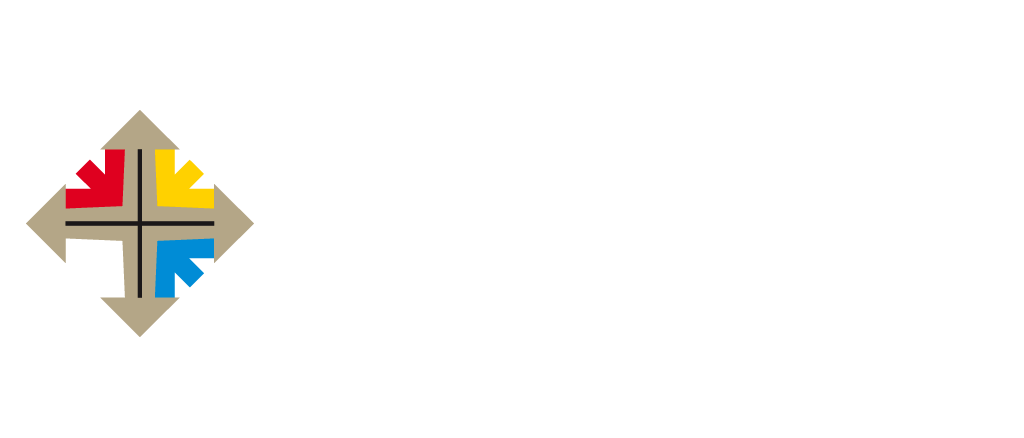 1 Corinthians 13:4-8,13
4 Love is patient, love is kind. It does not envy, it does not boast, it is not proud. 5 It does not dishonor others, it is not self-seeking, it is not easily angered, it keeps no record of wrongs. 6 Love does not delight in evil but rejoices with the truth. 7 It always protects, always trusts, always hopes, always perseveres. 8 Love never fails…
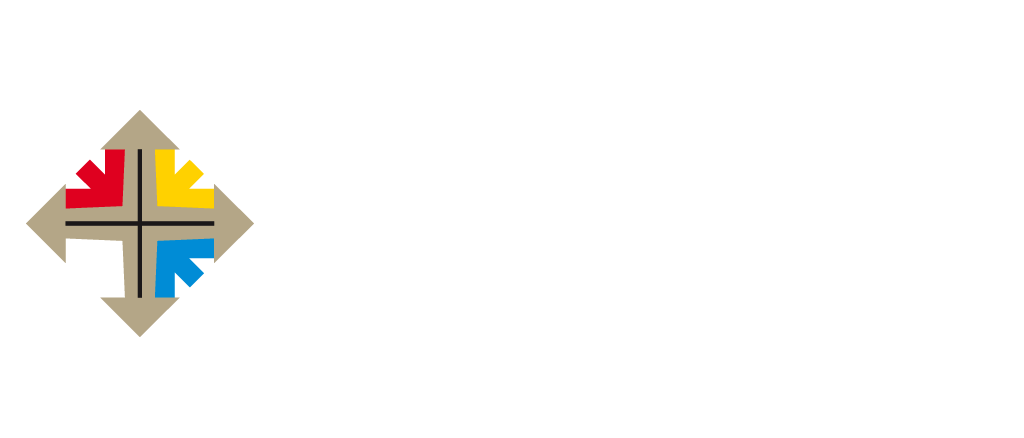 Your Love Never Fails
I know                                                    I still make mistakes
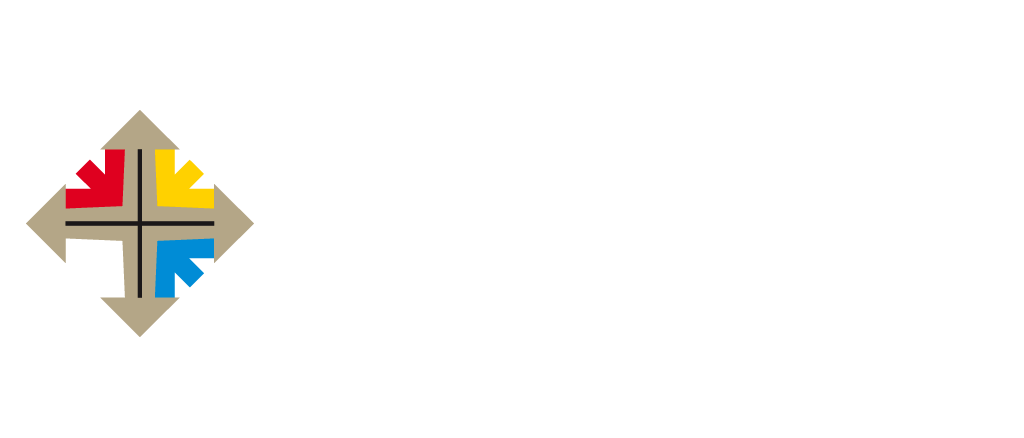 But, You have new mercy
for me everyday
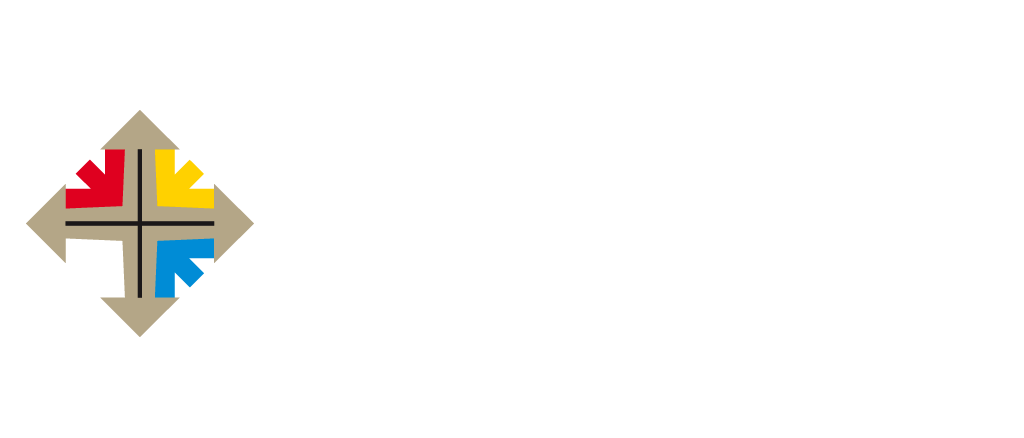 Your love never fails
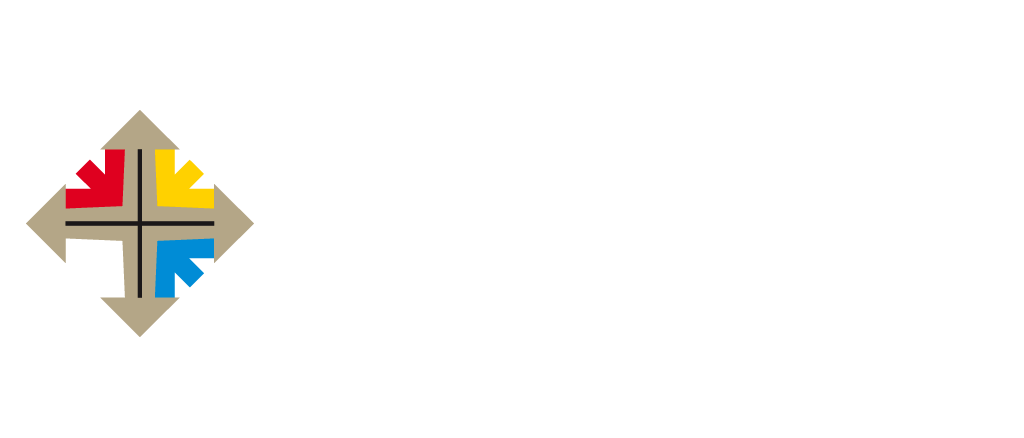 I know                                                    I still make mistakes
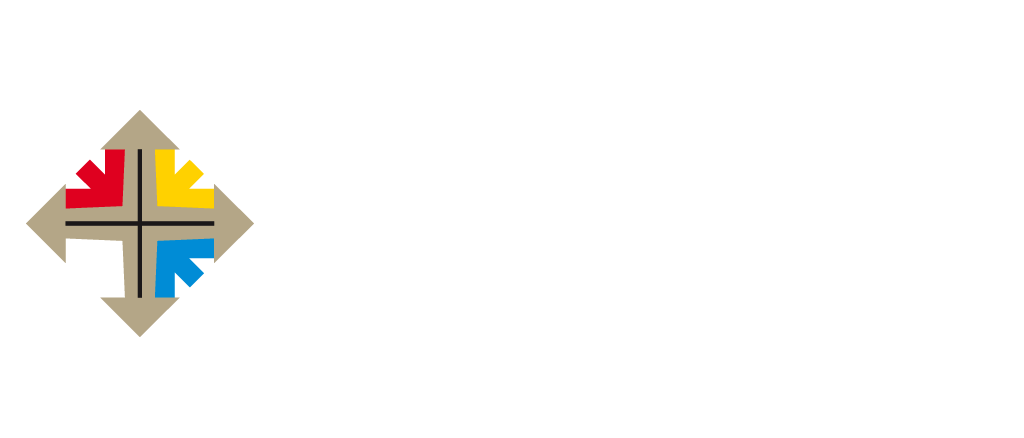 But, You have new mercy
for me everyday
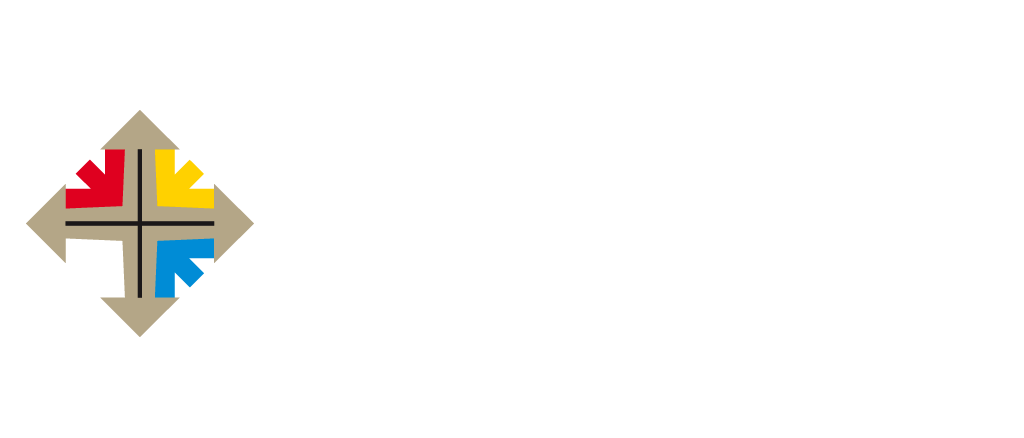 Your love never fails
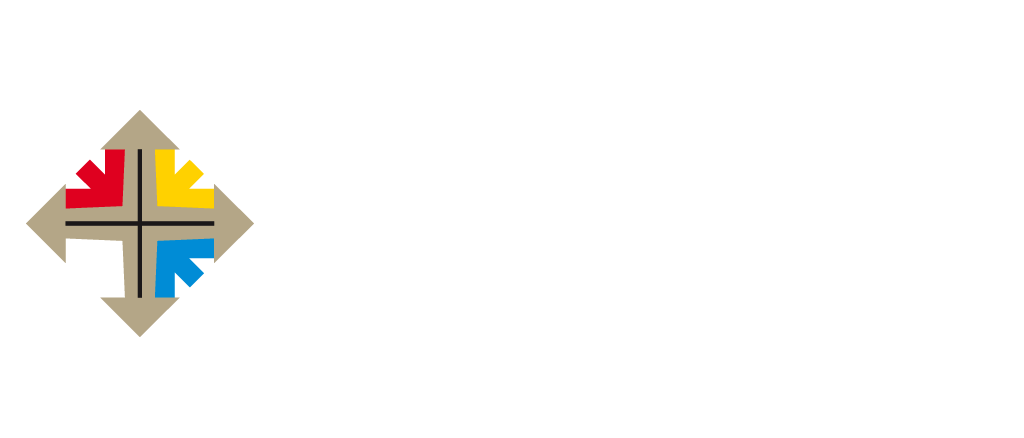 You stay the same                           through the ages
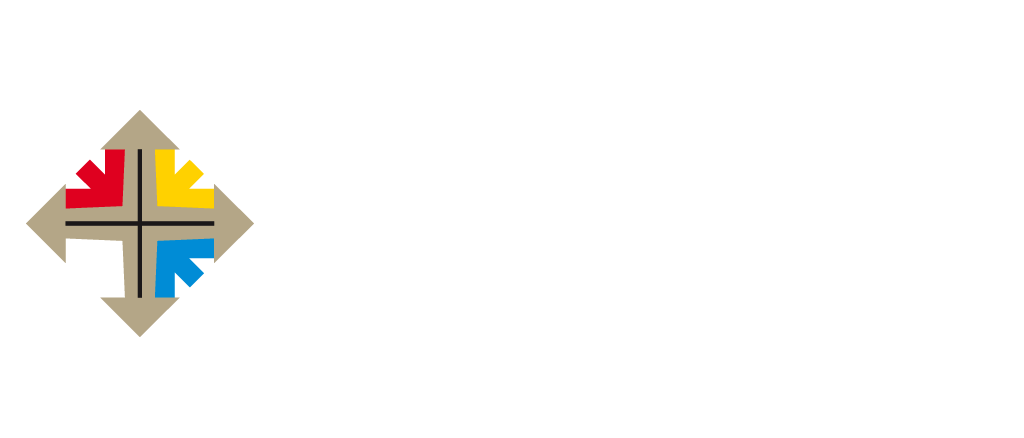 Your love never changes
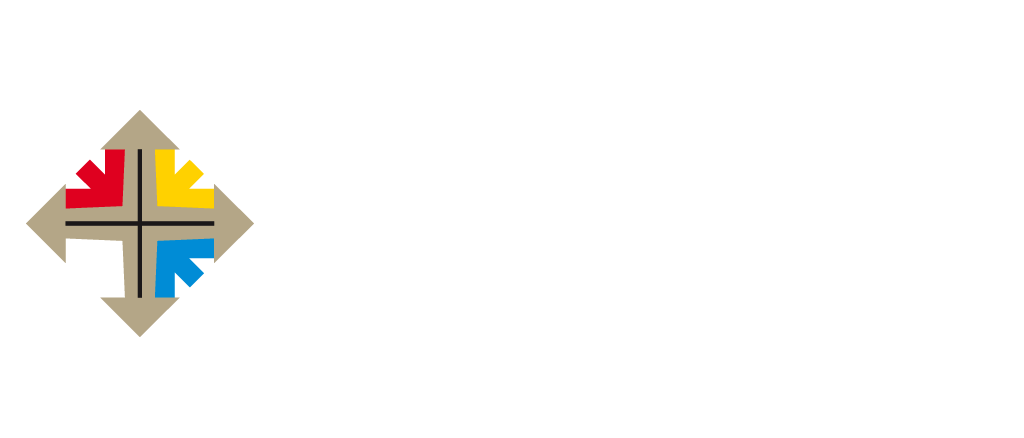 There may be pain in the nightbut joy comes with                         the morning
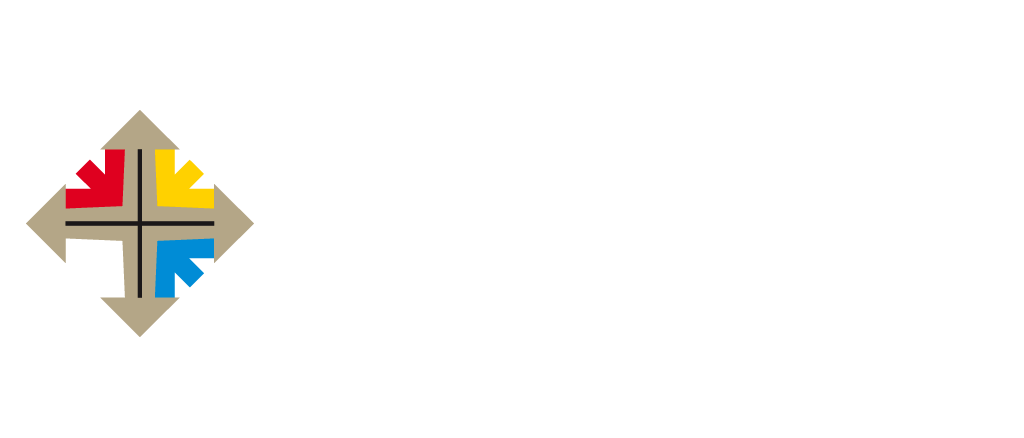 And when the oceans rageI don't have to be afraid
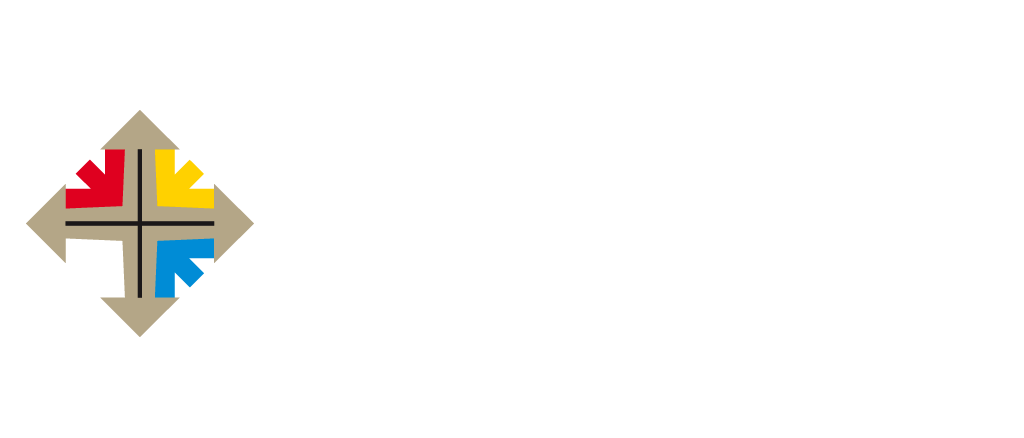 Because I know that                                 You love me
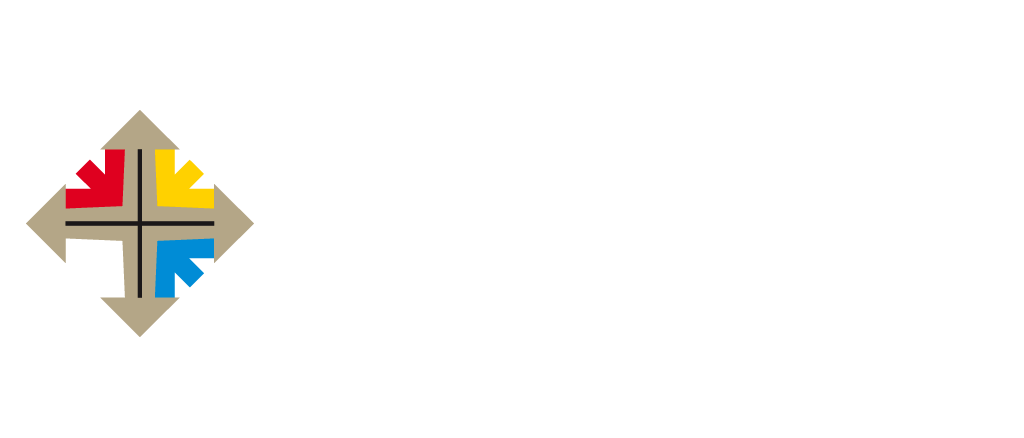 Your love never fails
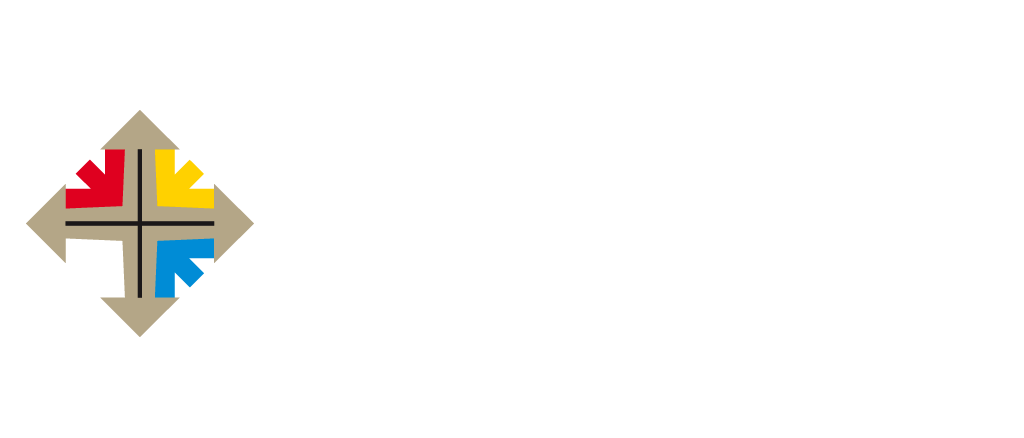 The wind is strong                               and the water's deep
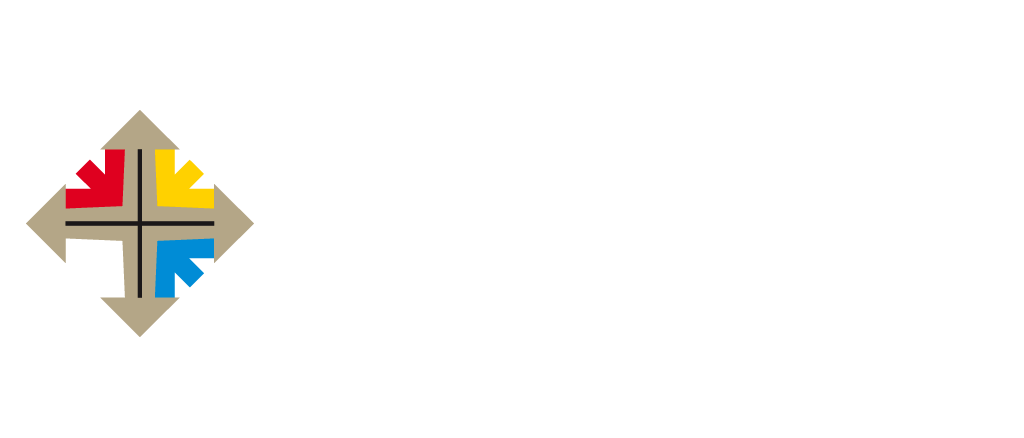 But, I'm not alone herein these open seas
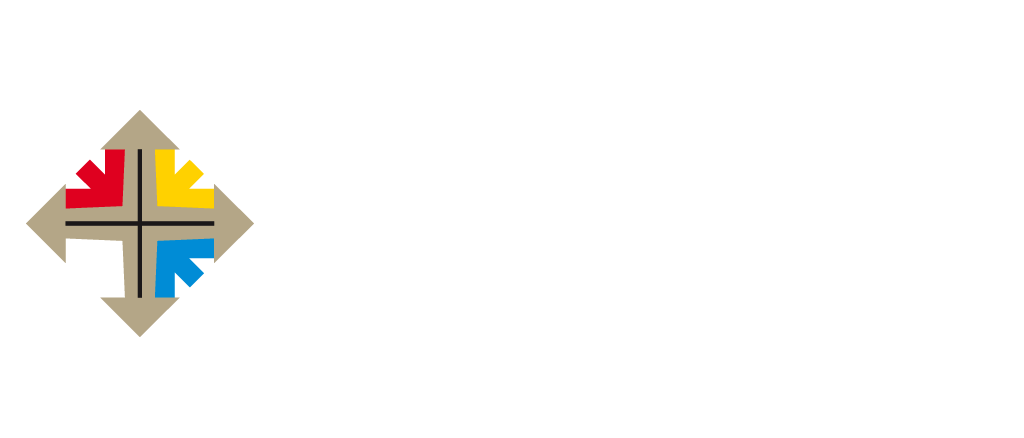 Cause Your love never fails
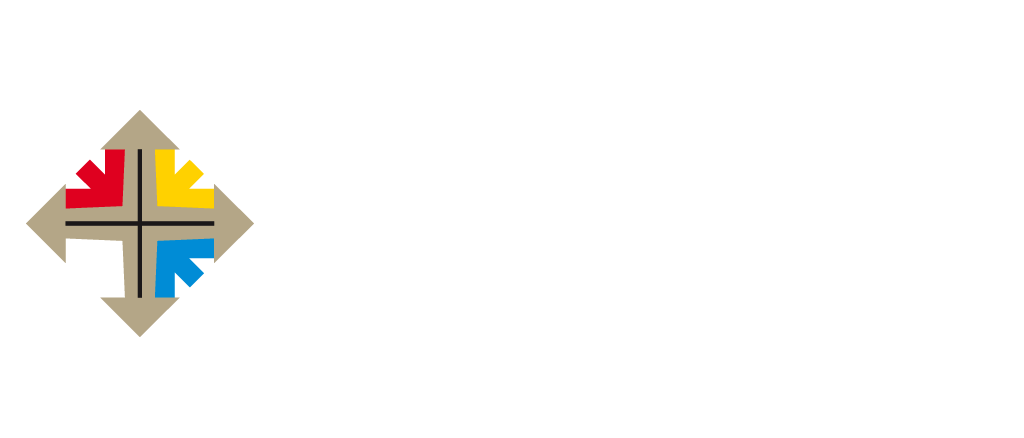 The chasm was far too wideI never thought
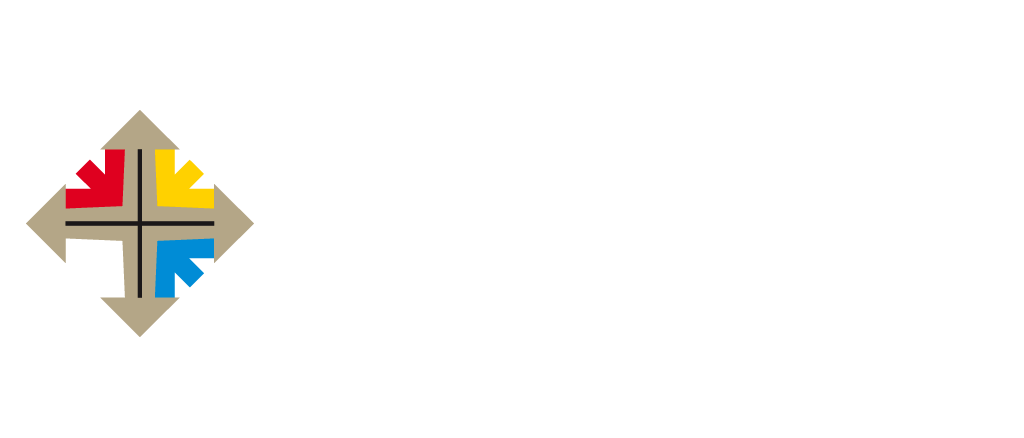 I'd reach the other sideBut Your love never fails
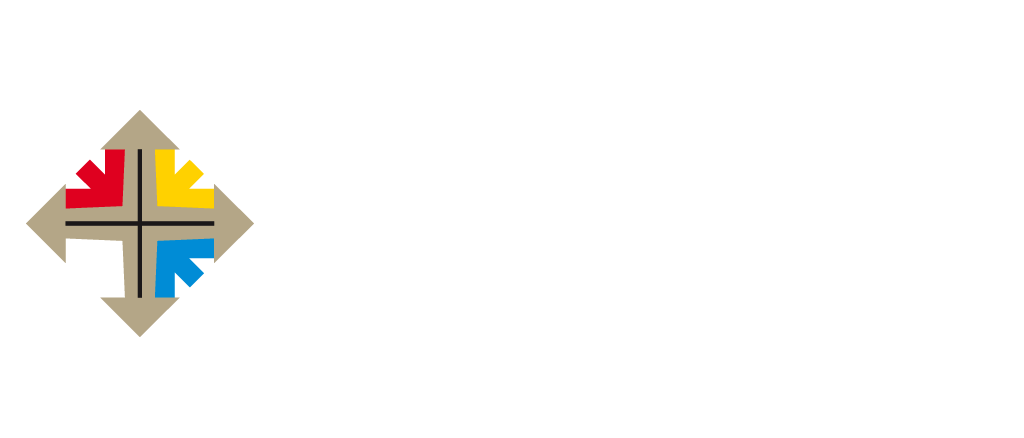 You stay the same                           through the ages
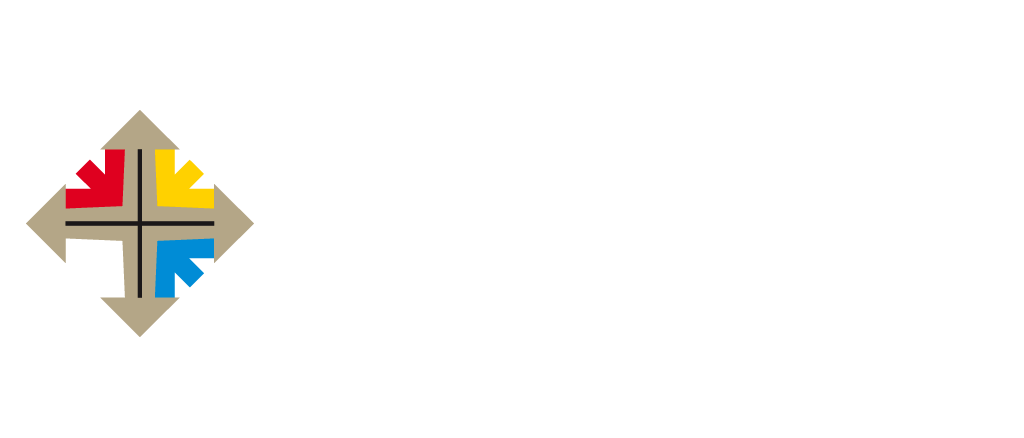 Your love never changes
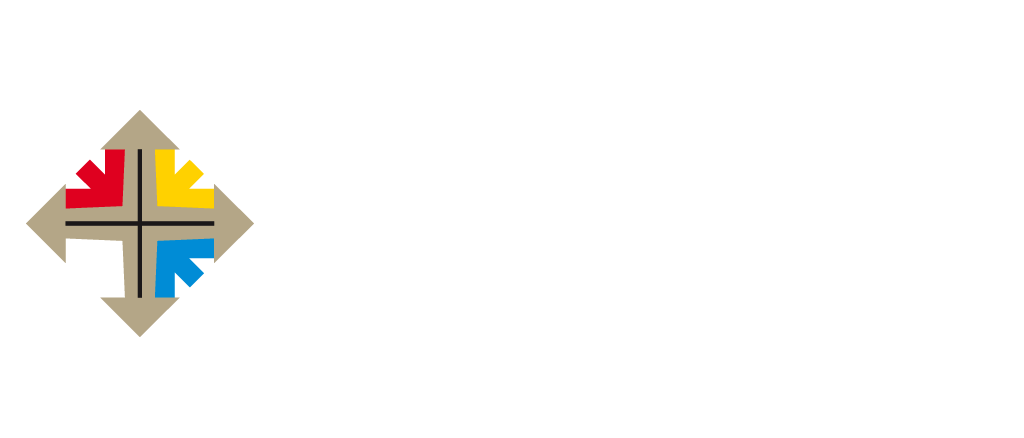 There may be pain in the nightbut joy comes with                         the morning
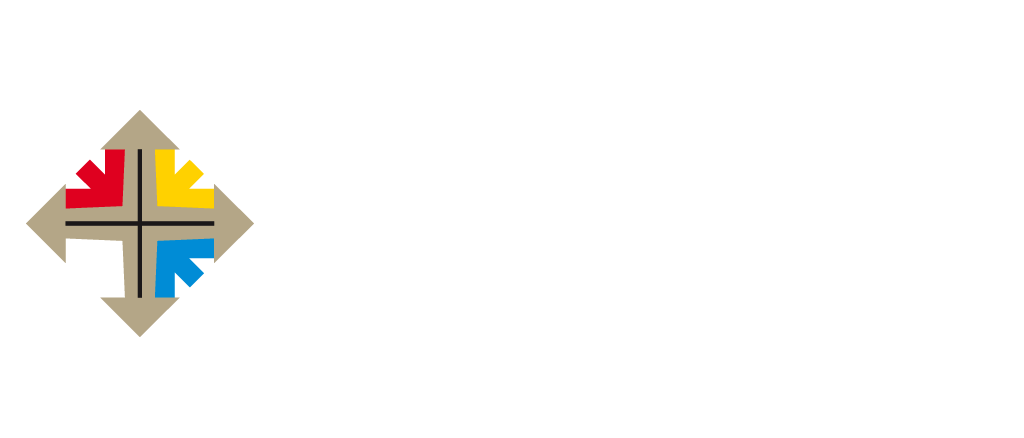 And when the oceans rageI don't have to be afraid
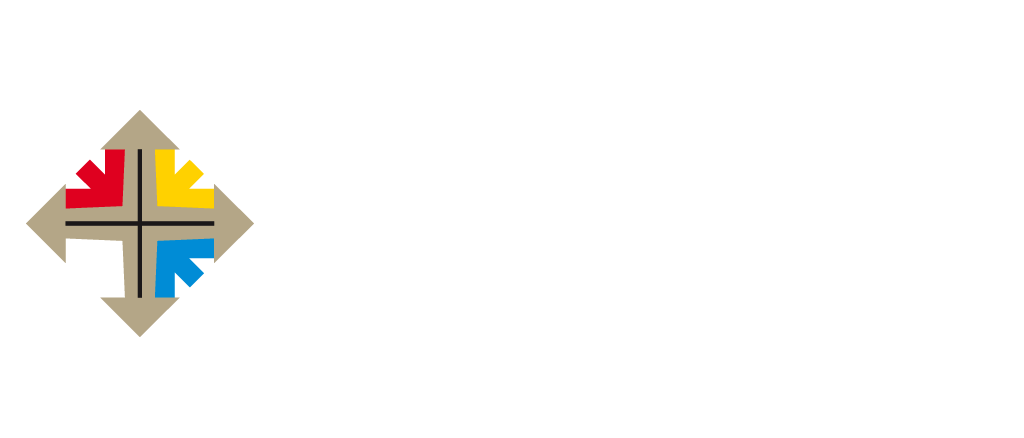 Because I know that                                 You love me
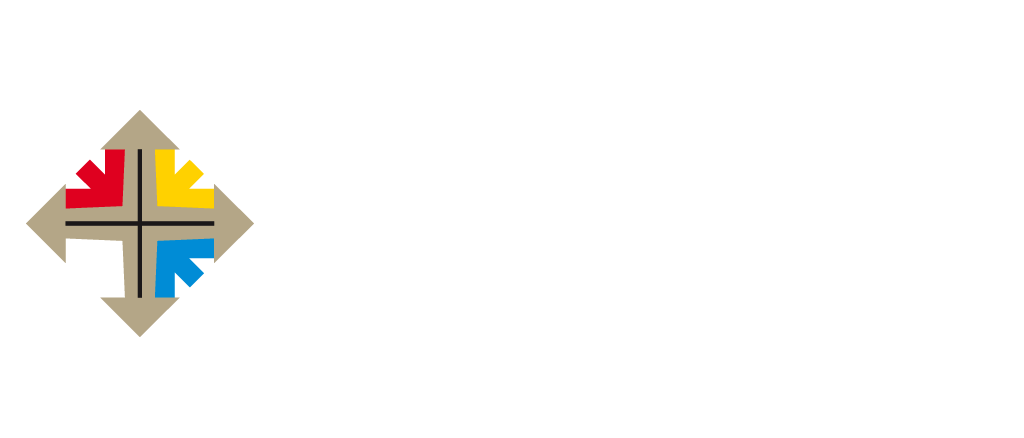 Your love never fails
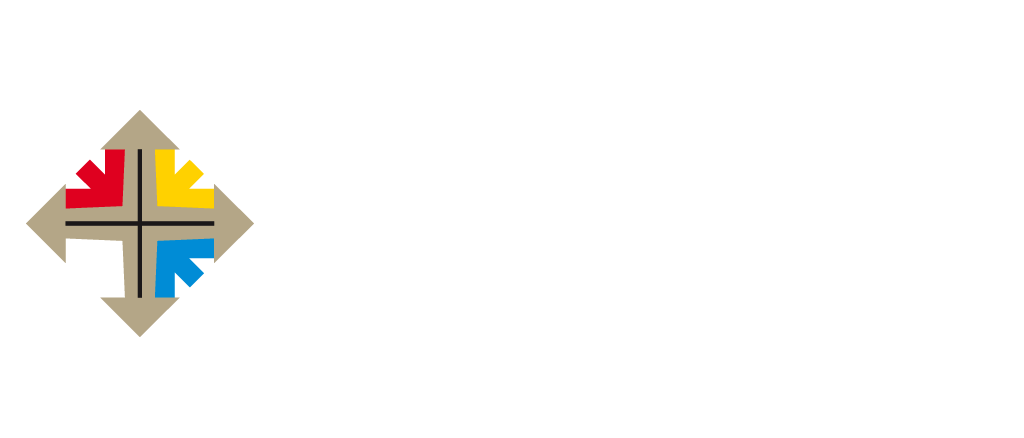 You make all things                             work together for my good
x6
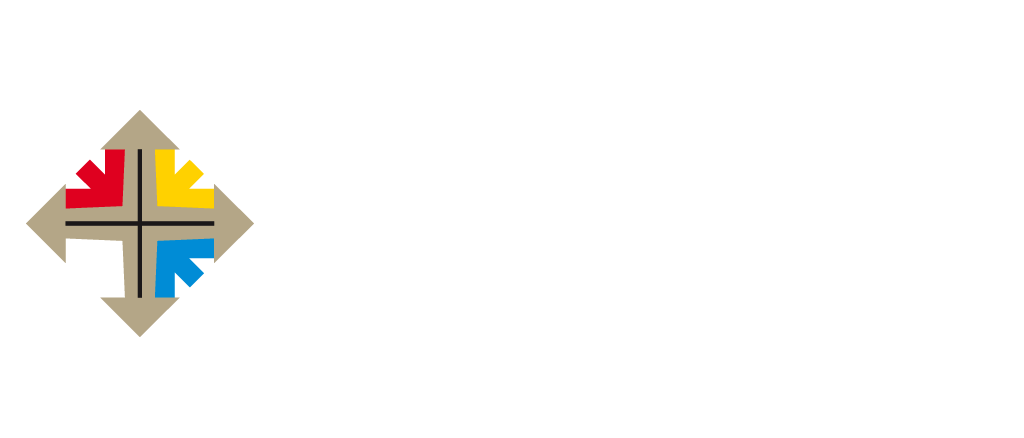 You stay the same                           through the ages
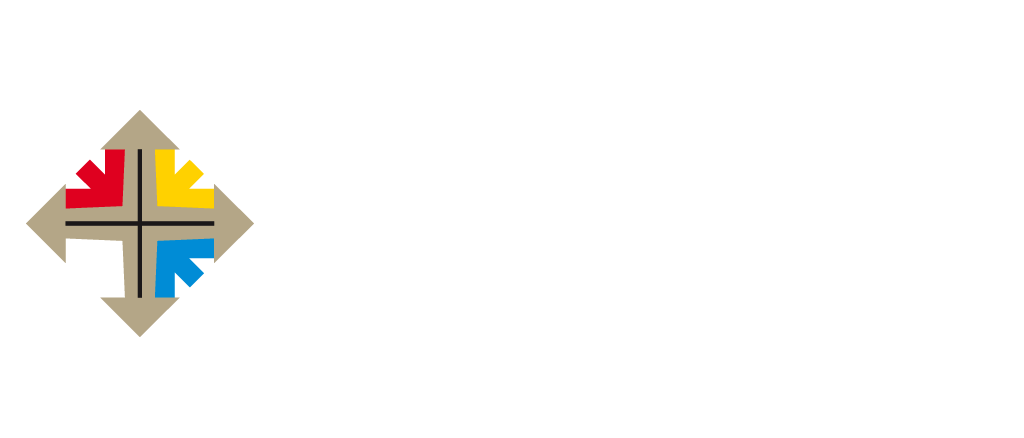 Your love never changes
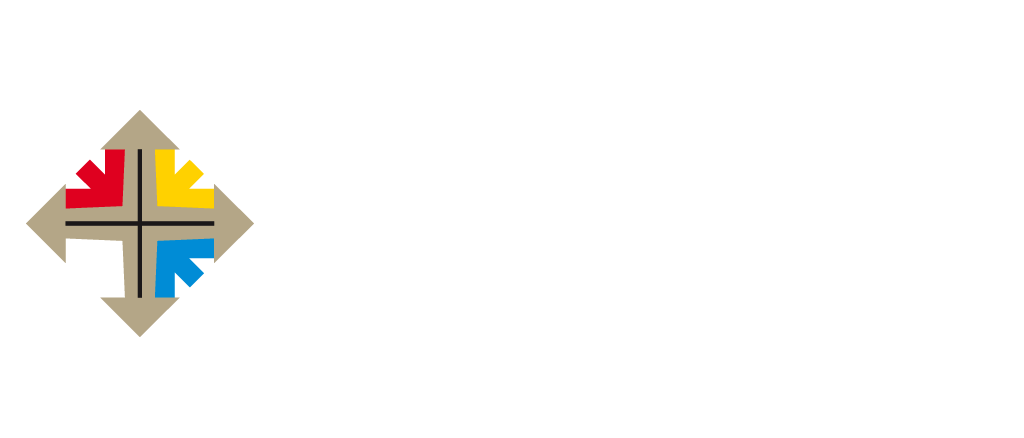 There may be pain in the nightbut joy comes with                         the morning
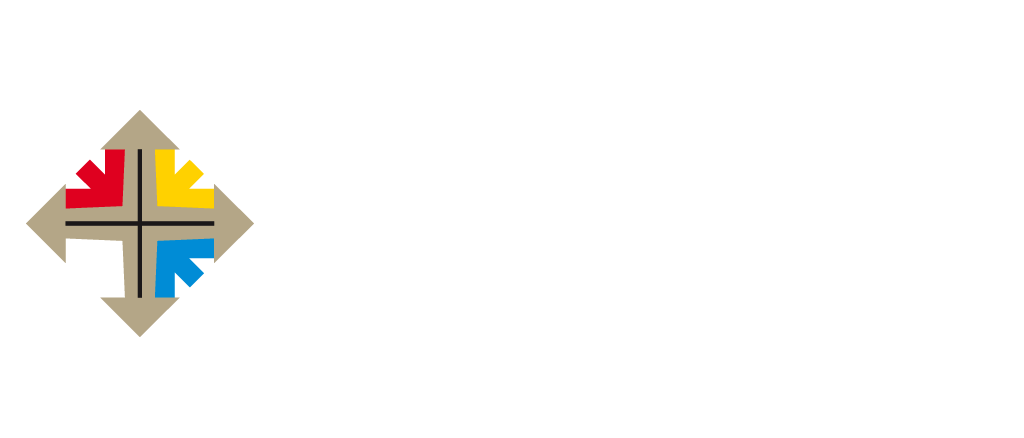 And when the oceans rageI don't have to be afraid
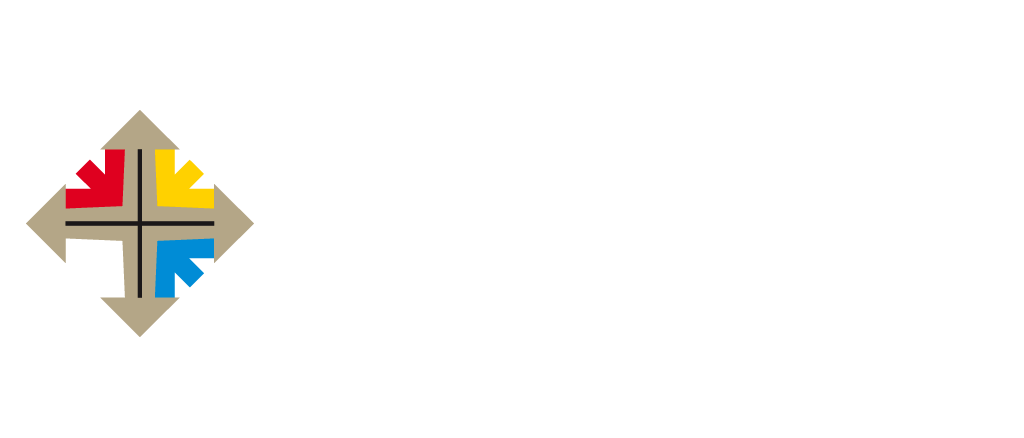 Because I know that                                 You love me
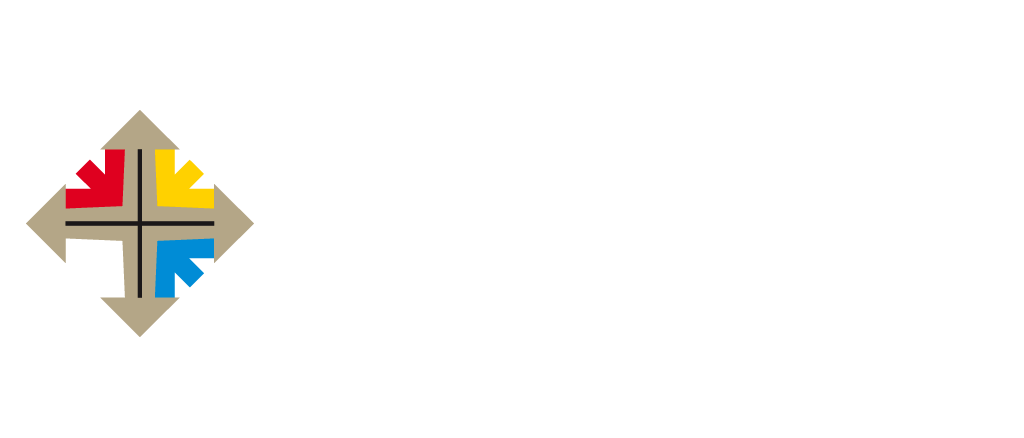 Your love never fails
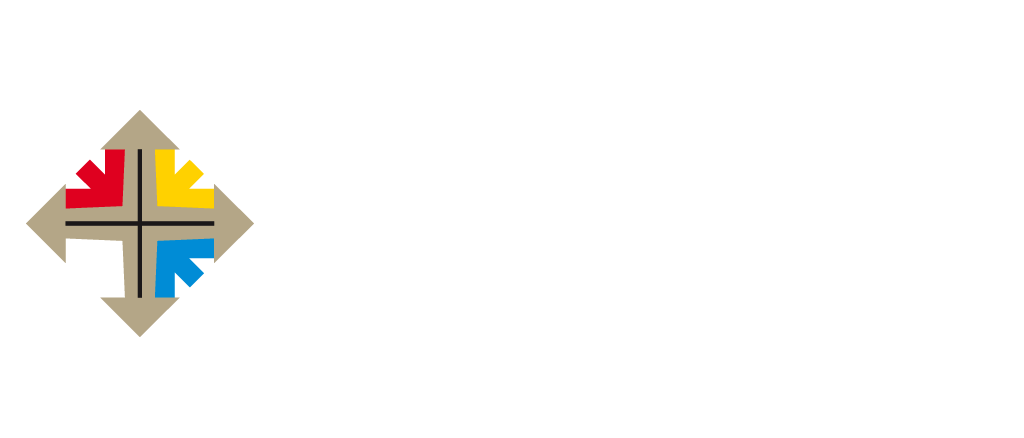 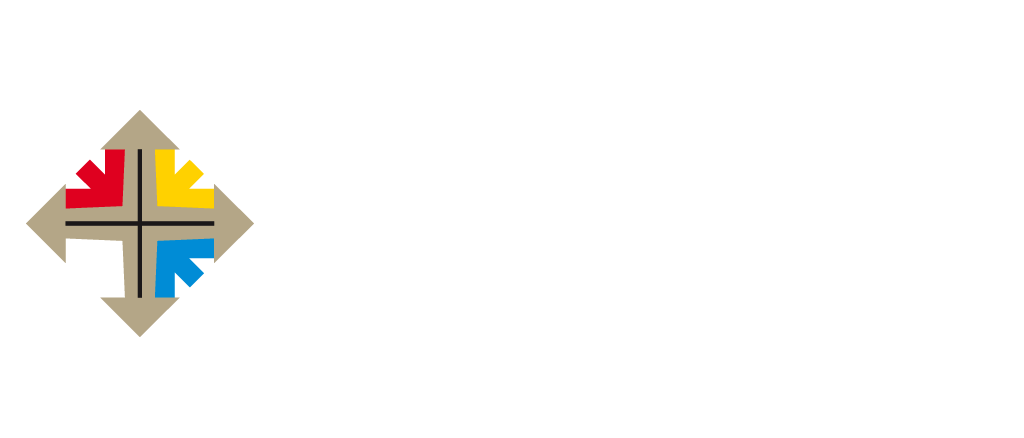 Psalm 91:14
“Because he loves me,”
    says the LORD, 
“I will rescue him; I will protect him, 
    for he acknowledges my name…”
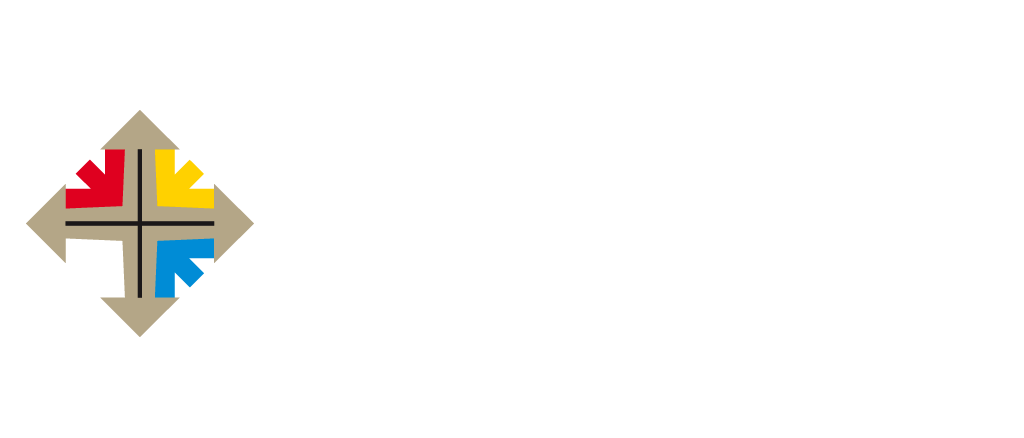 RESCUE
You are the source of lifeI can't be left behind
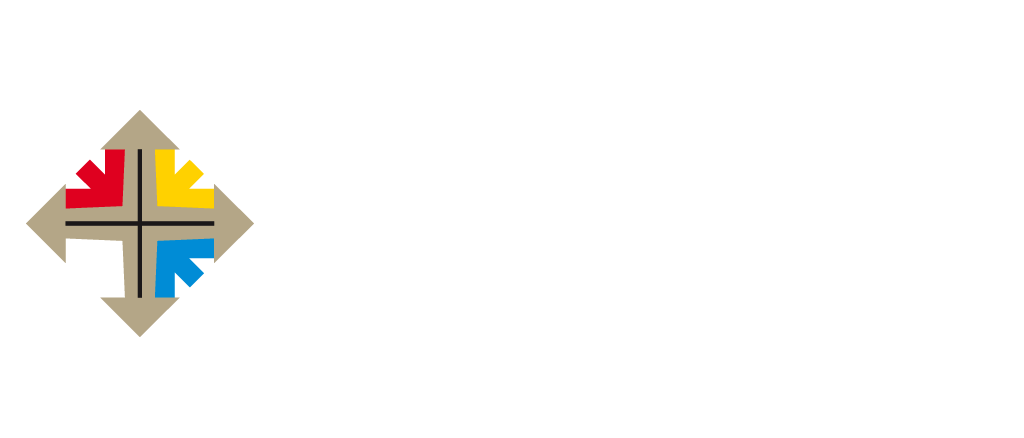 No one else will doI will take hold of You
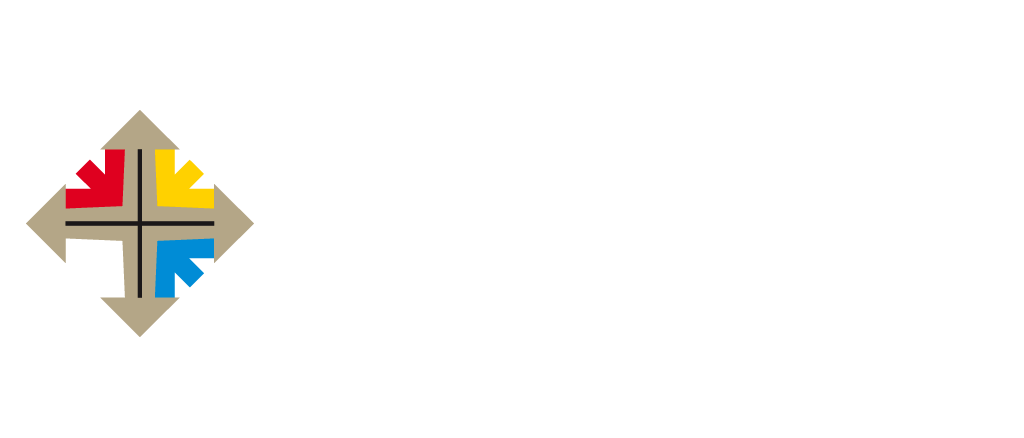 I need You Jesus                                 to come to my rescueWhere else can I go?
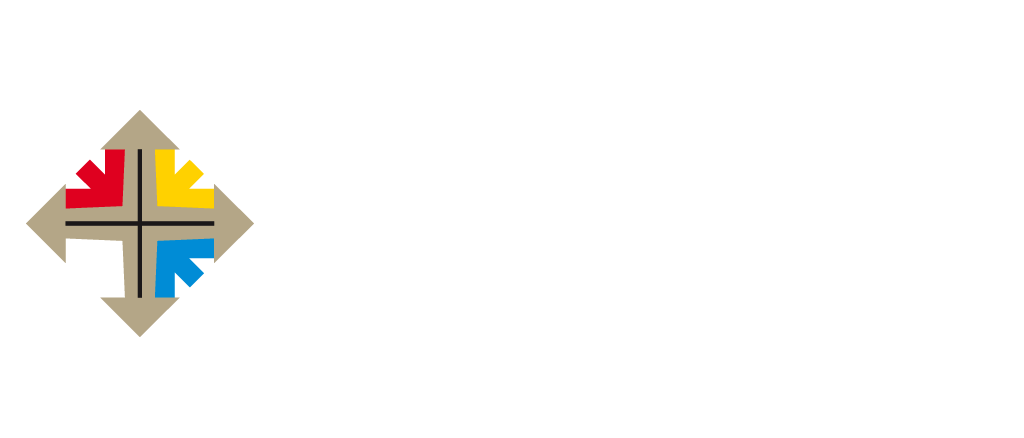 There's no other name by        which I am saved
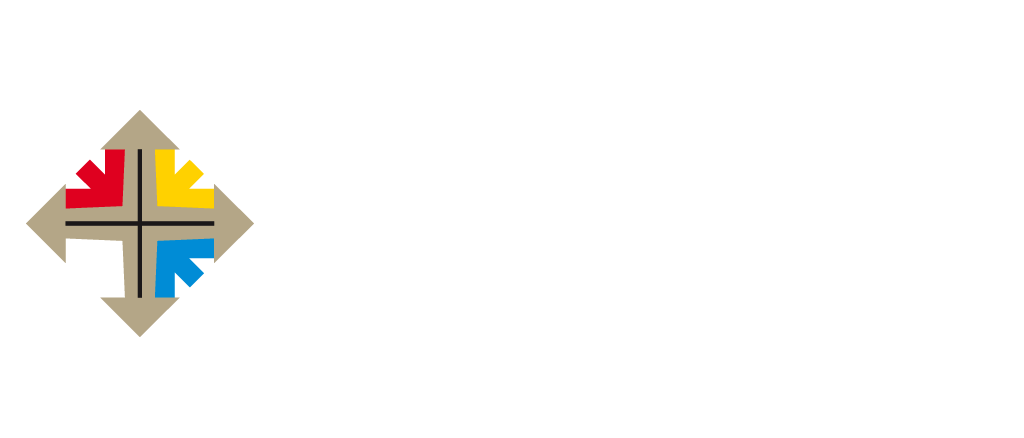 Capture me with graceI will follow You
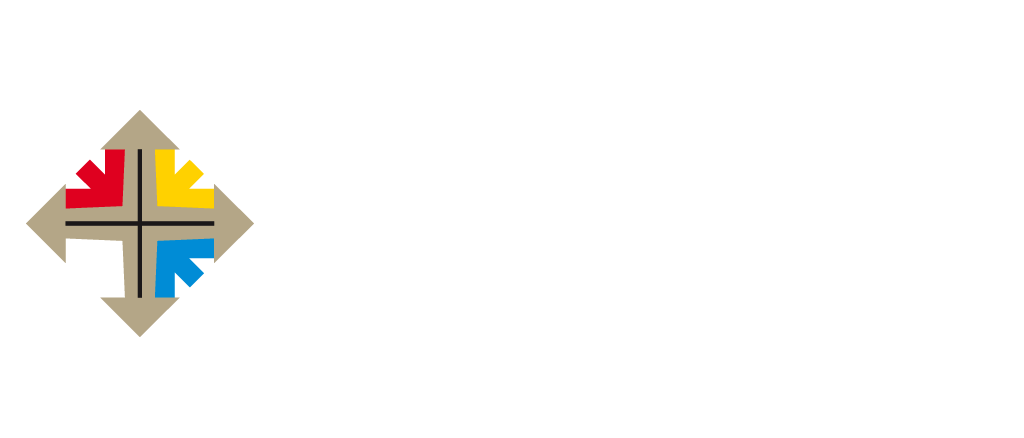 I need You Jesus                                 to come to my rescueWhere else can I go?
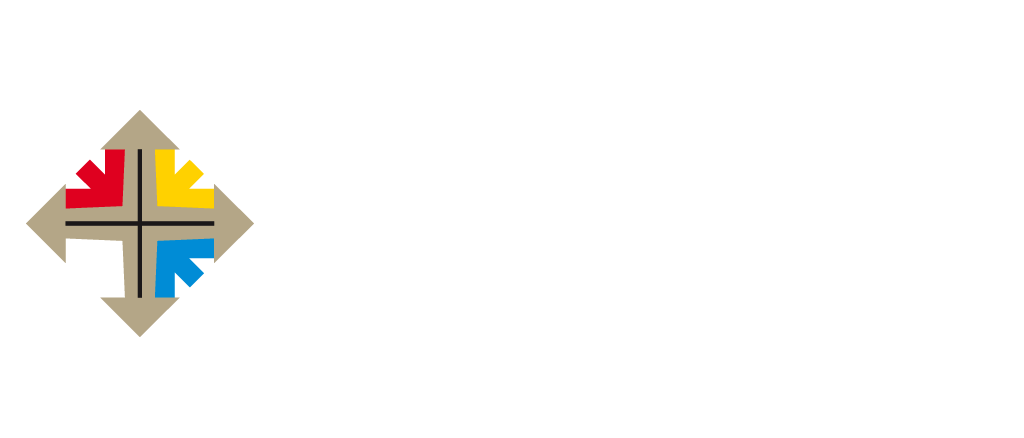 There's no other name by        which I am saved
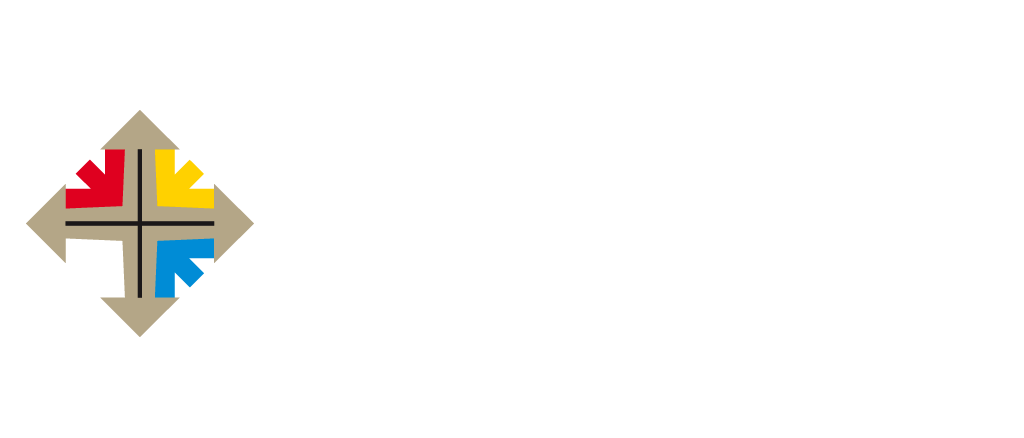 Capture me with graceI will follow You
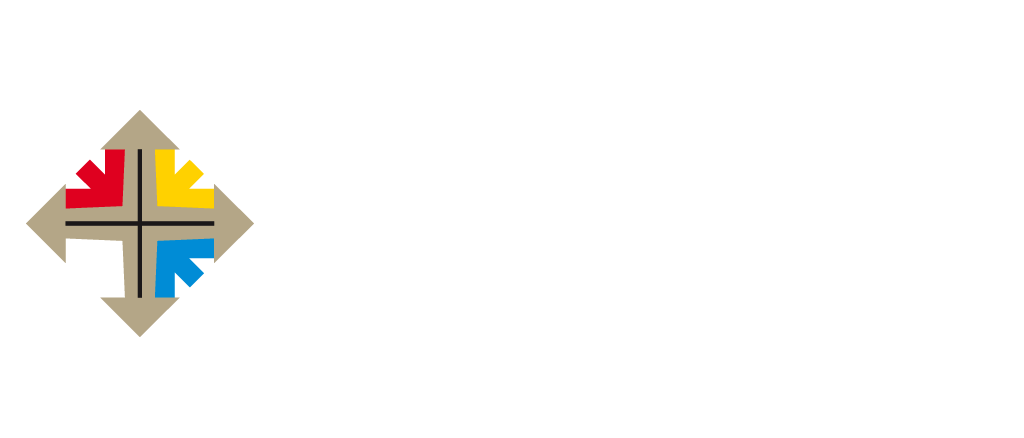 My heart is yours for lifeI need your hand in mine
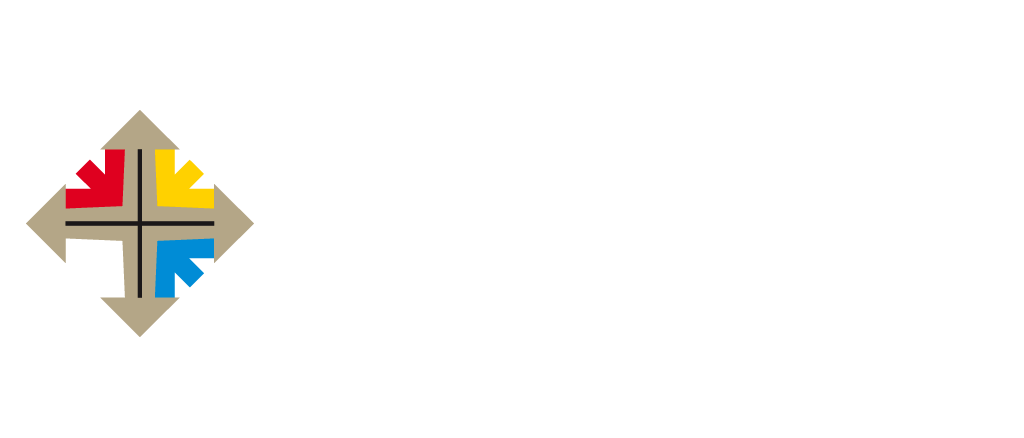 No one else will doI put my trust in You
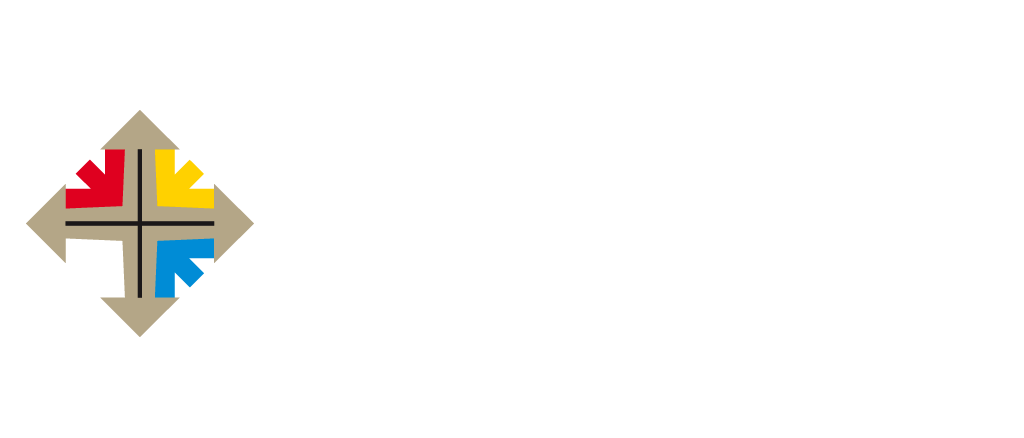 I need you Jesus                      come to my rescueTell me where else can I go?
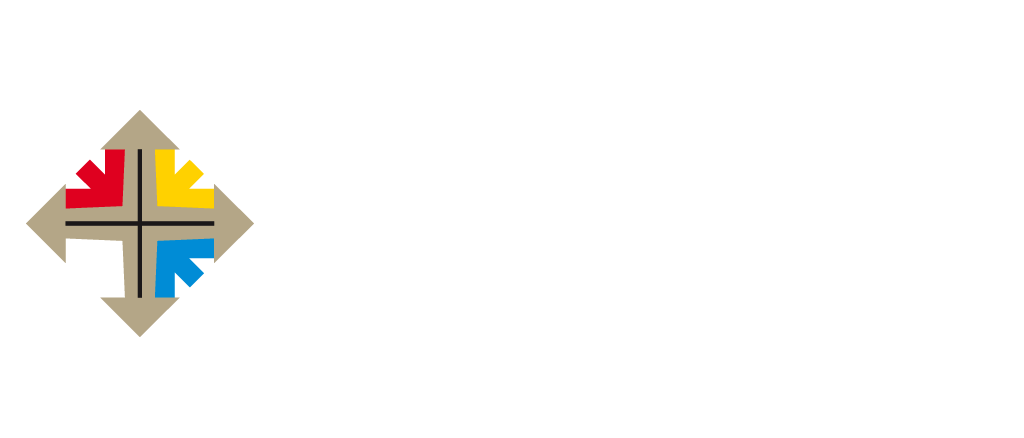 There's no other name                         by which I am saved
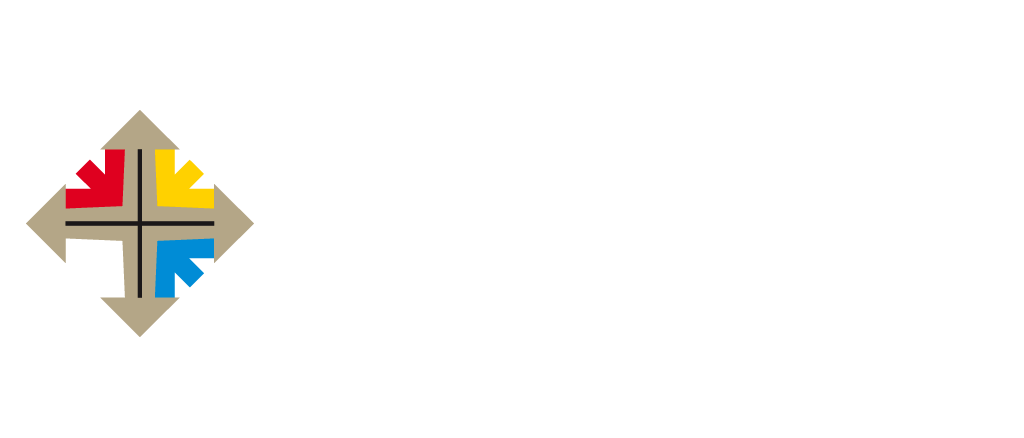 Capture me with graceI will follow You
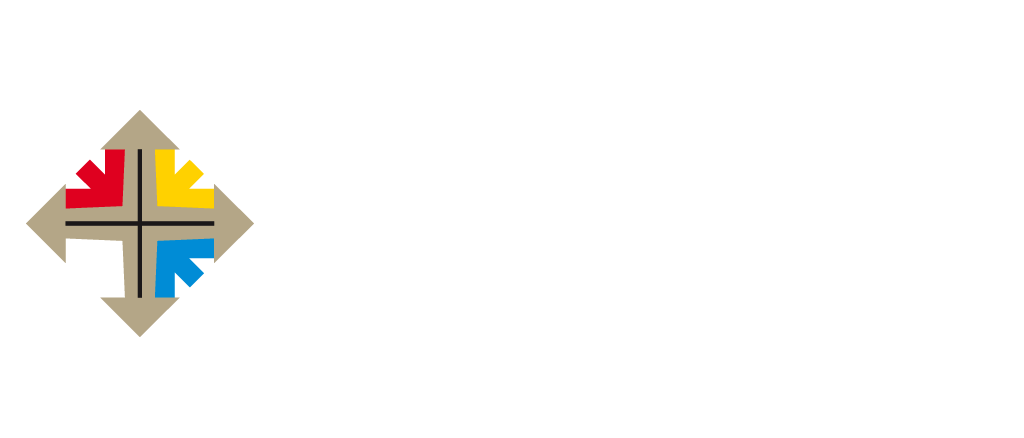 This world has nothing for me (x4)
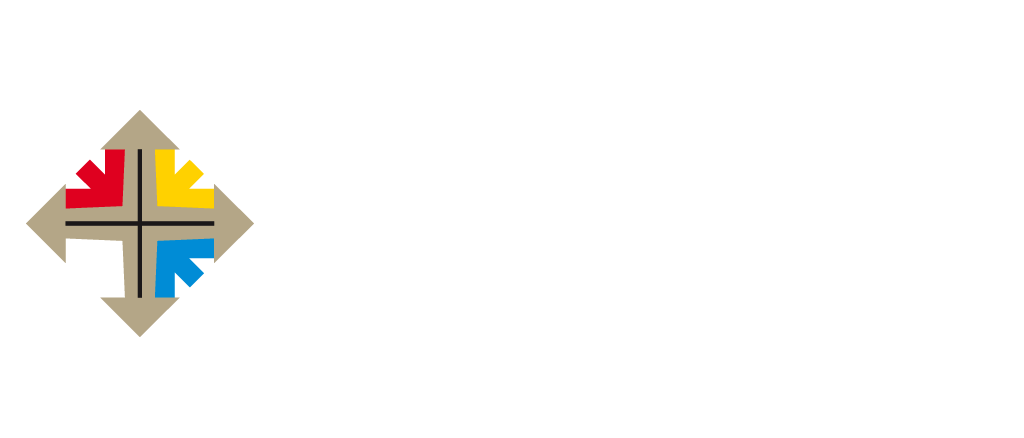 I need you Jesus                      come to my rescueWhere else can I go?
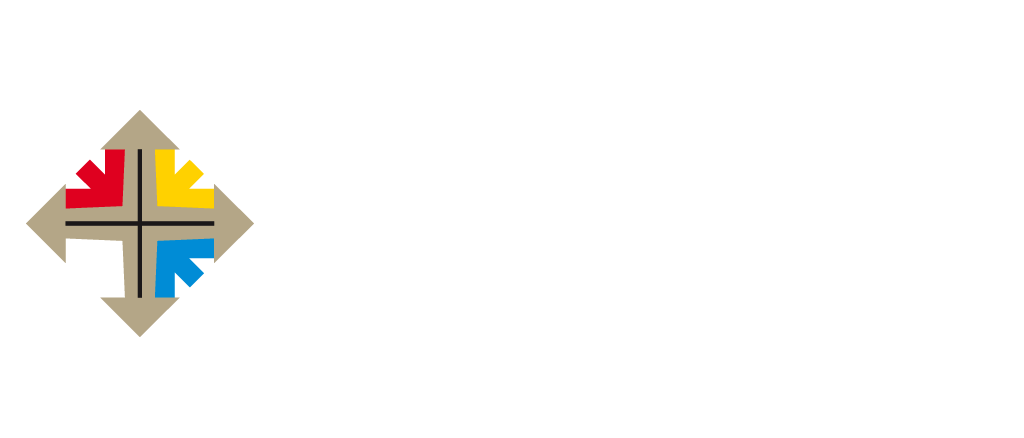 There's no other name by                        which I am saved
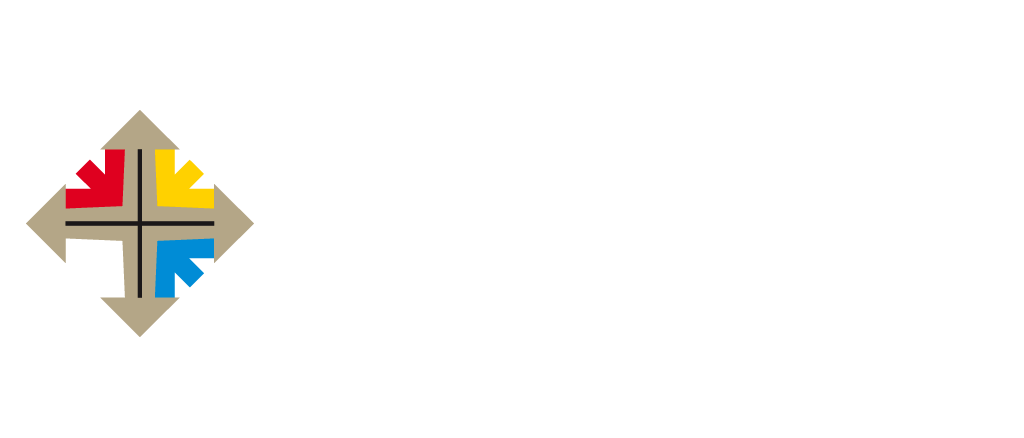 Capture me with your grace       I will follow you
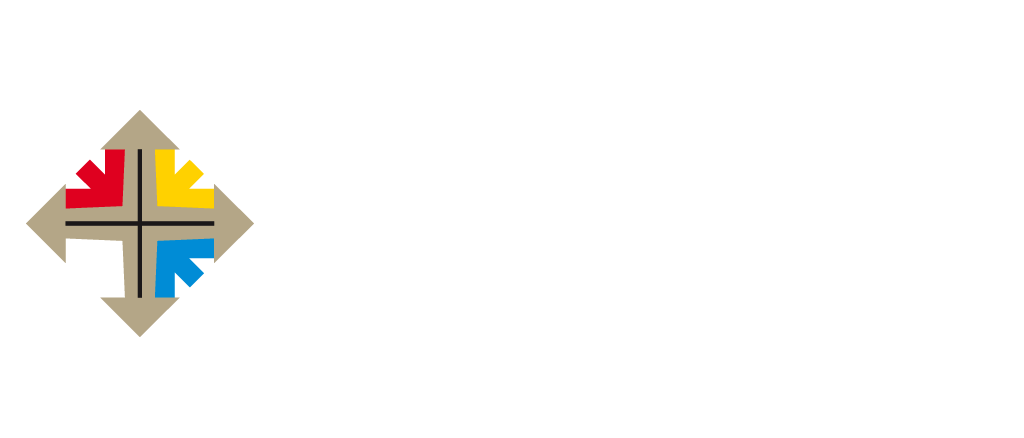 This world has nothing for me       I will follow you
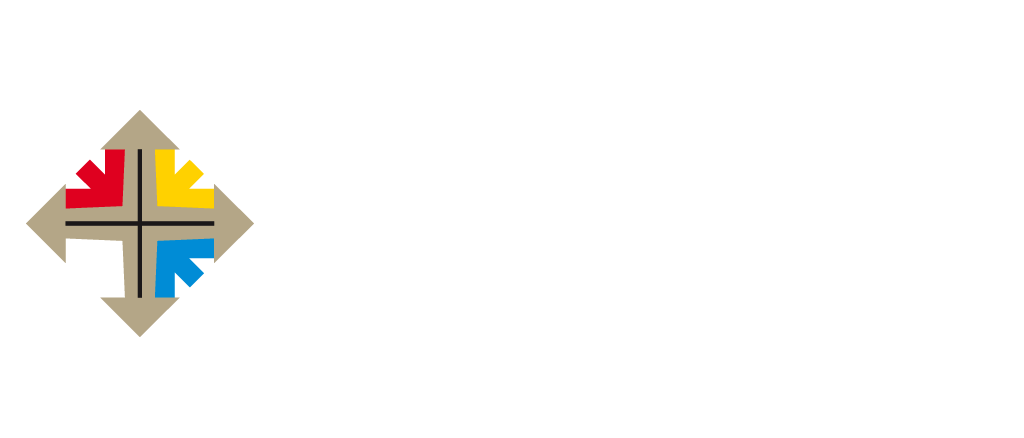 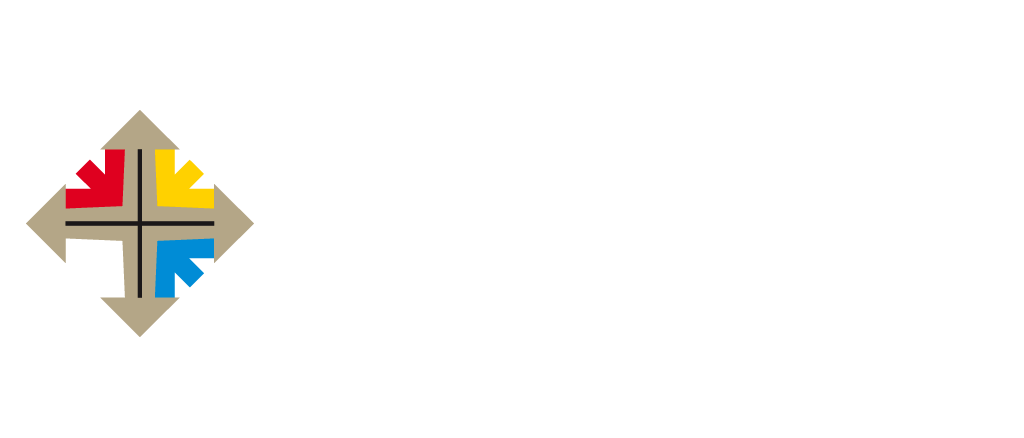 2 Chronicles 7:14
14 if my people, who are called by my name, will humble themselves and pray and seek my face and turn from their wicked ways, then I will hear from heaven, and I will forgive their sin and will heal their land.
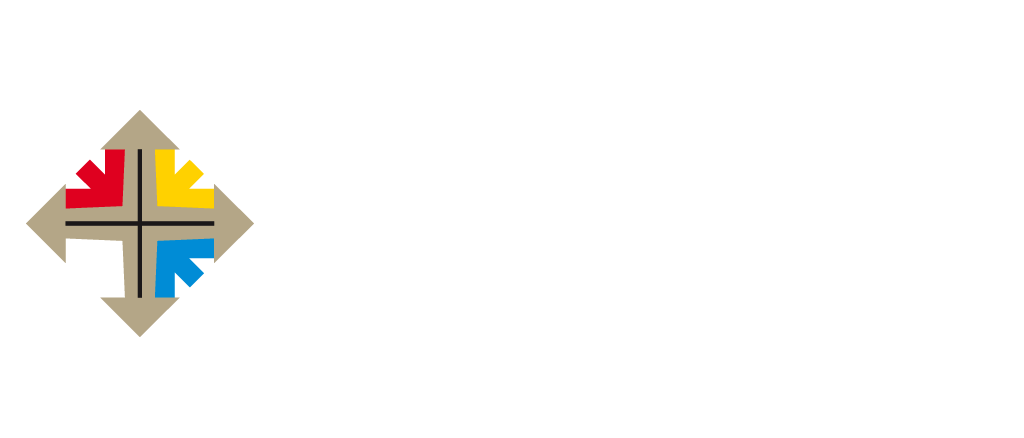 Hear Us From Heaven
Lord, hear our cry Come heal our land
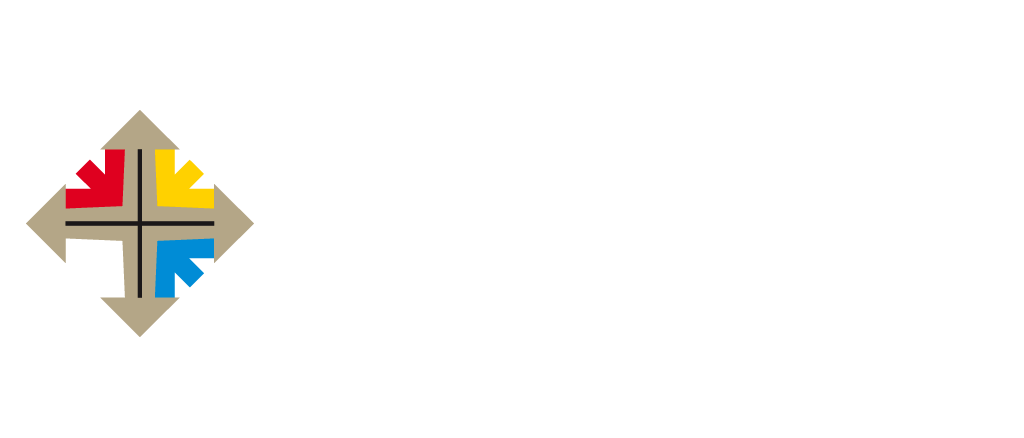 Breath life into these dry                     and thirsty souls
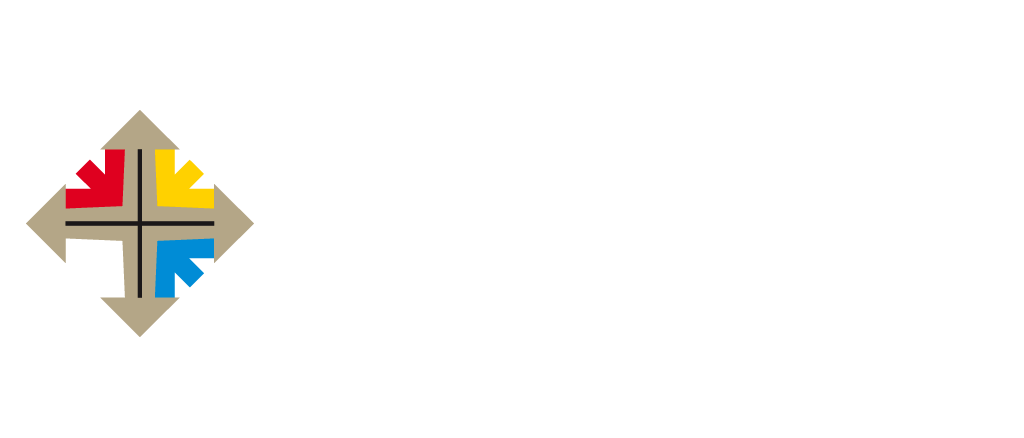 Lord, hear our prayer Forgive our sin
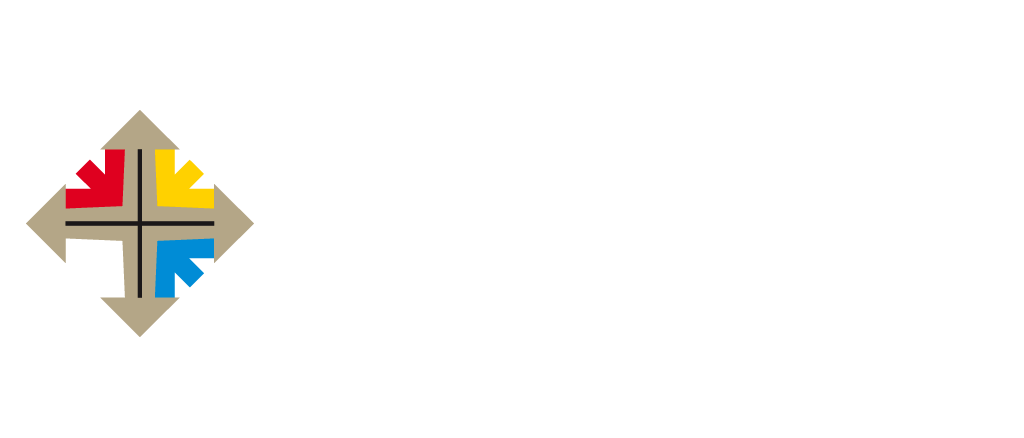 And as we call on Your name Would You make this a place For Your glory to dwell
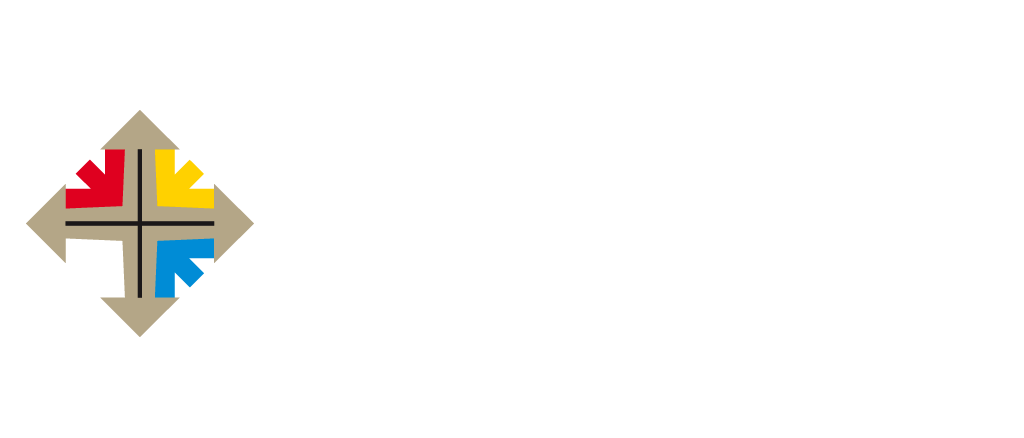 Open the blind eyes Unlock the deaf ears
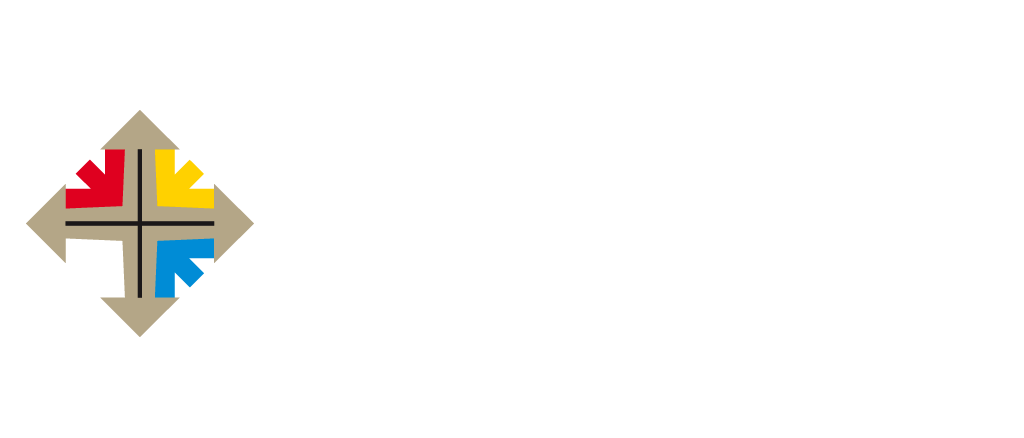 Come to Your people As we draw near
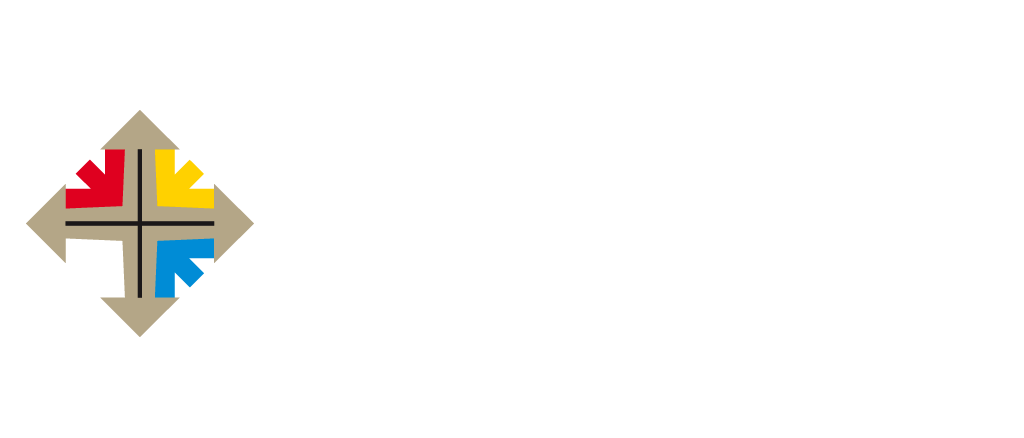 Hear us from heaven Touch our generation
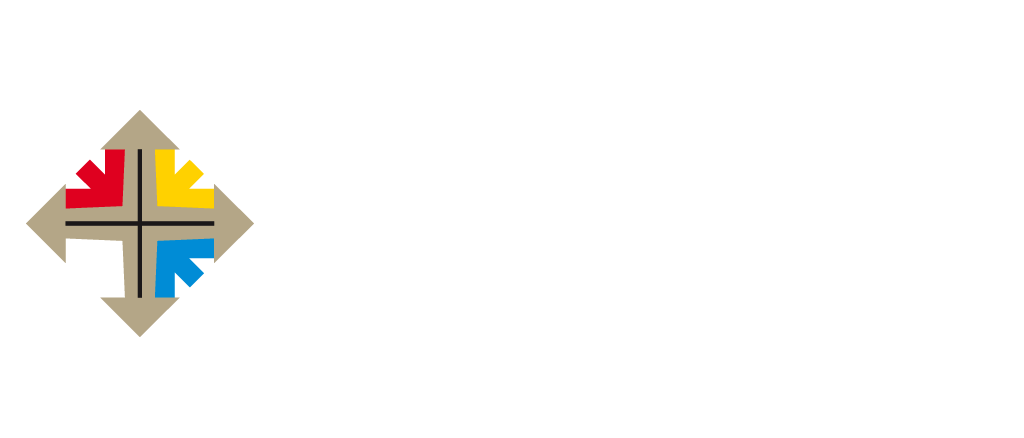 We are Your people Crying out in desperation
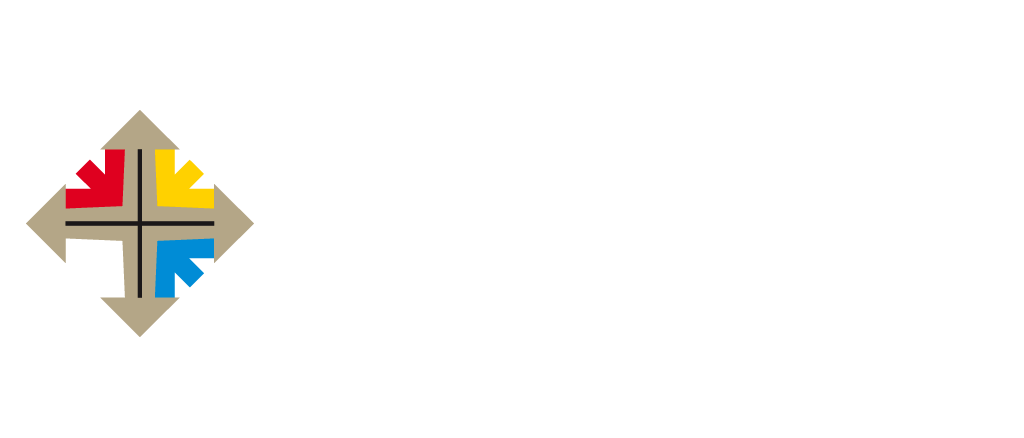 Hear Us From Heaven,   Hear Us From Heaven,  Hear Us From Heaven 
(x4)
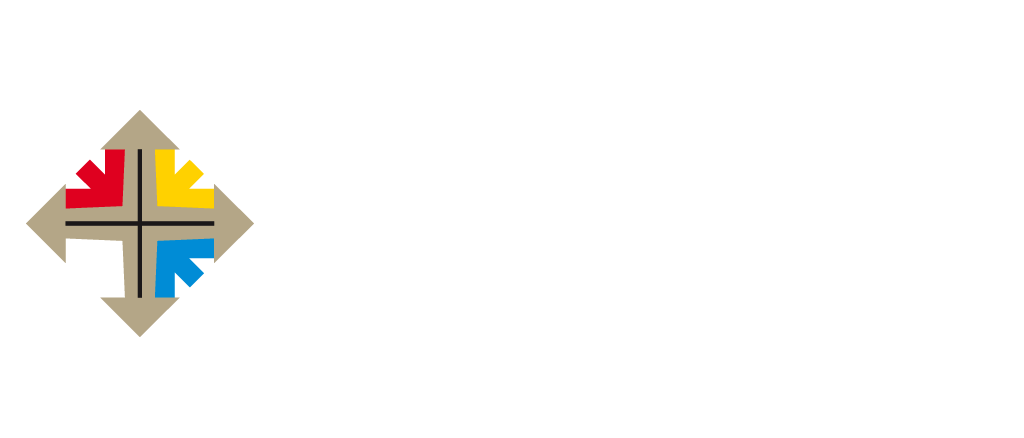 Open the blind eyes Unlock the deaf ears
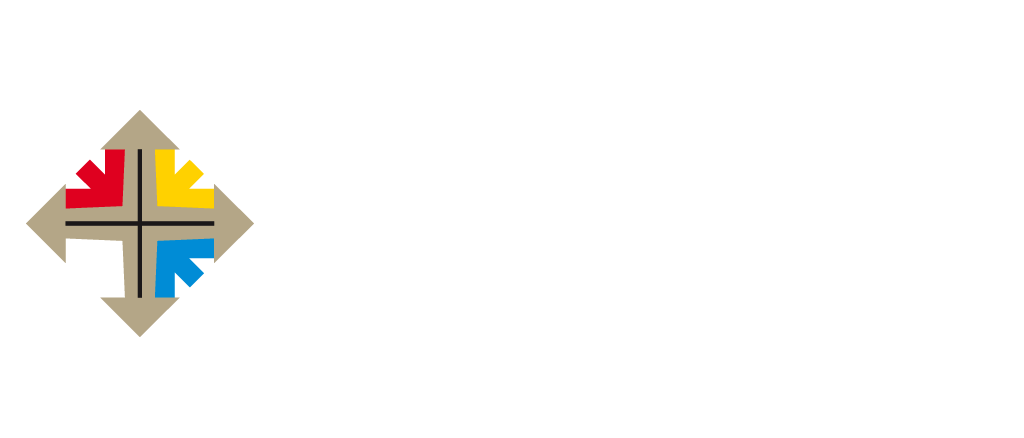 Come to Your people As we draw near
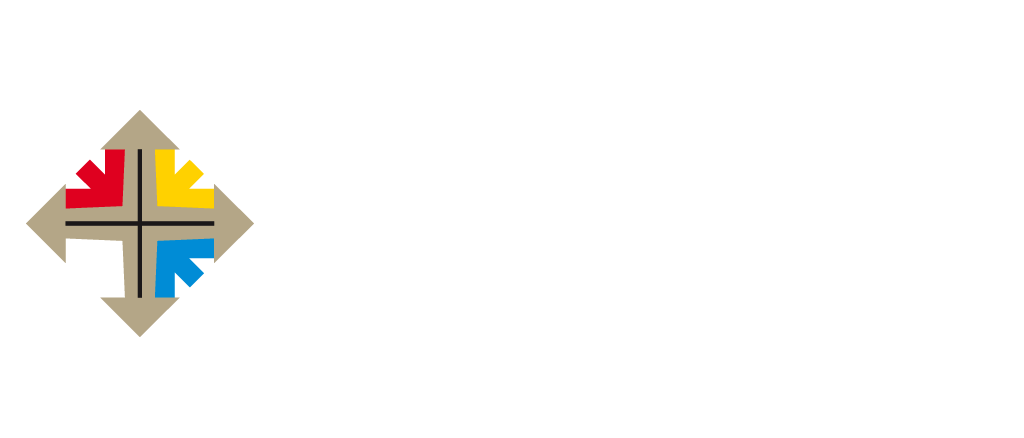 Hear us from heaven Touch our generation
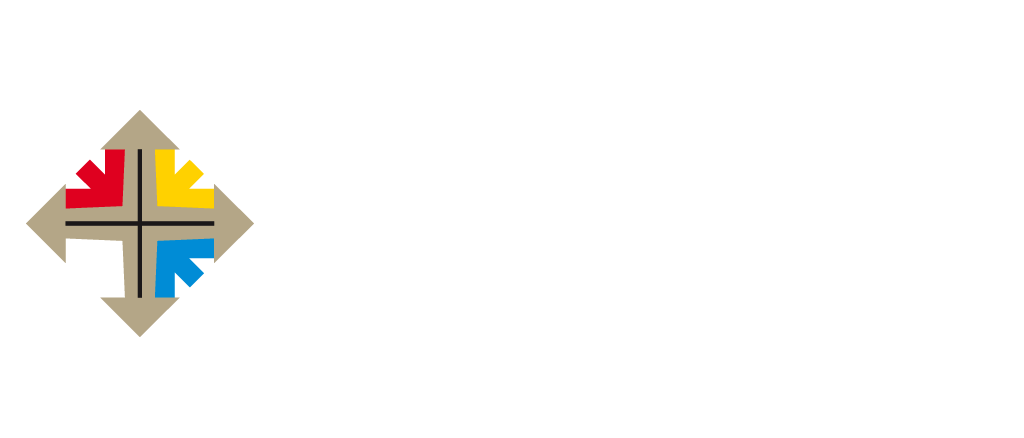 We are Your people Crying out in desperation
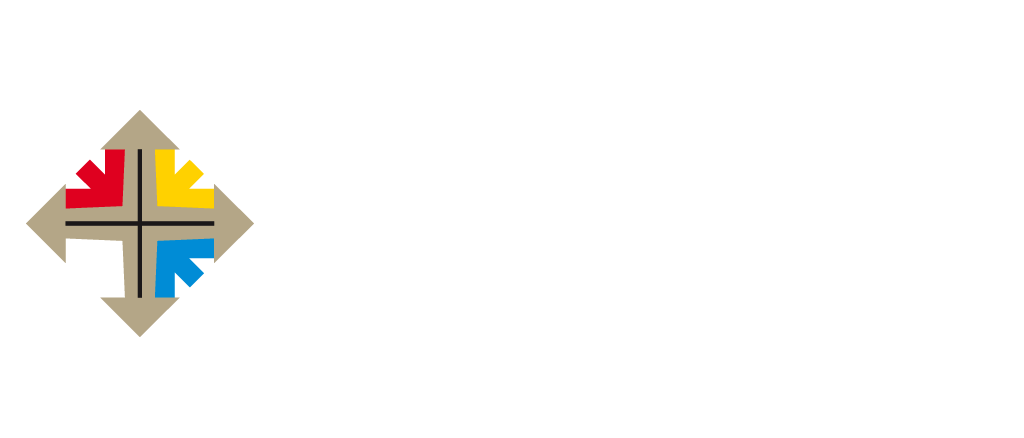 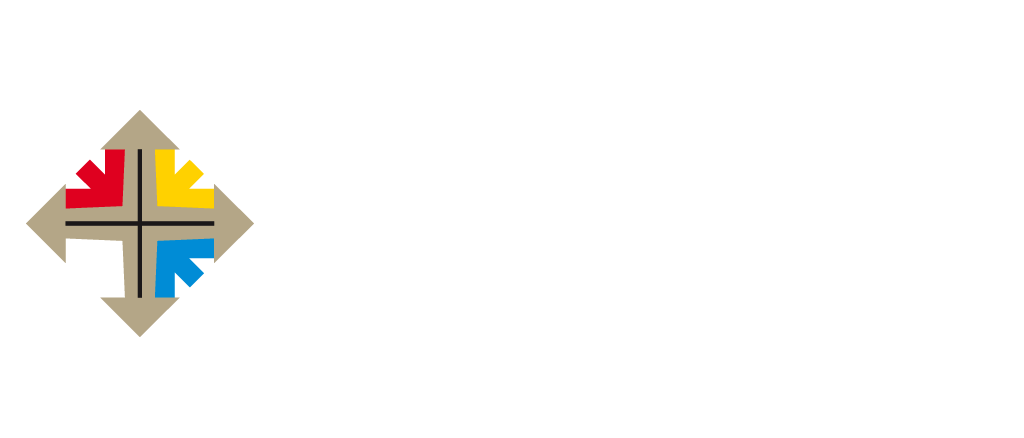 PAULCHURCH
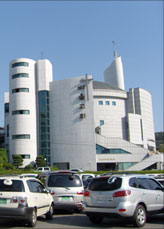 Service Time: 3:00pm Sunday
Location: Use upper (back) parking lot entrance
Pastor: Richard Nelson
Contact: David Van Minnen
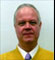 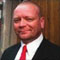 ONE WAY
Jonathon Douglass & Joel Houston (G)
I lay my life down at Your feet
Cause You're the only one I need
I turn to You and 
You are always there
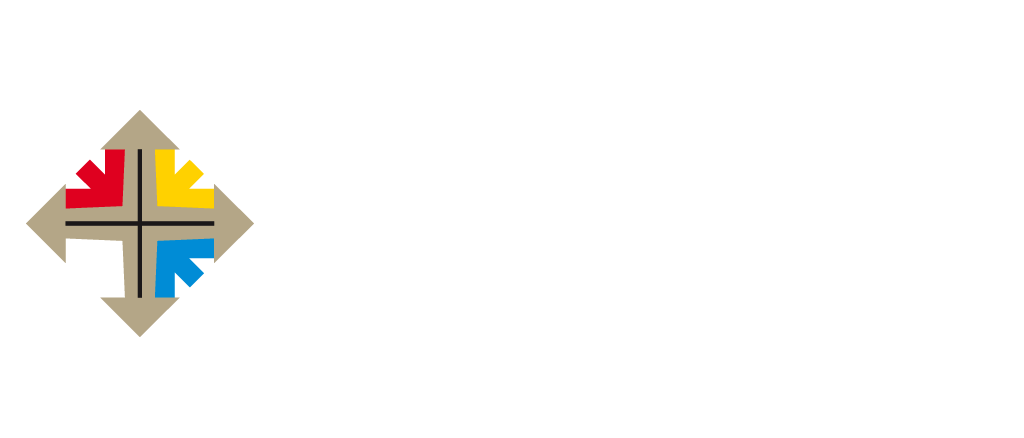 In troubled times it's You I seekI put You first that's all I needI humble all I am, all to You
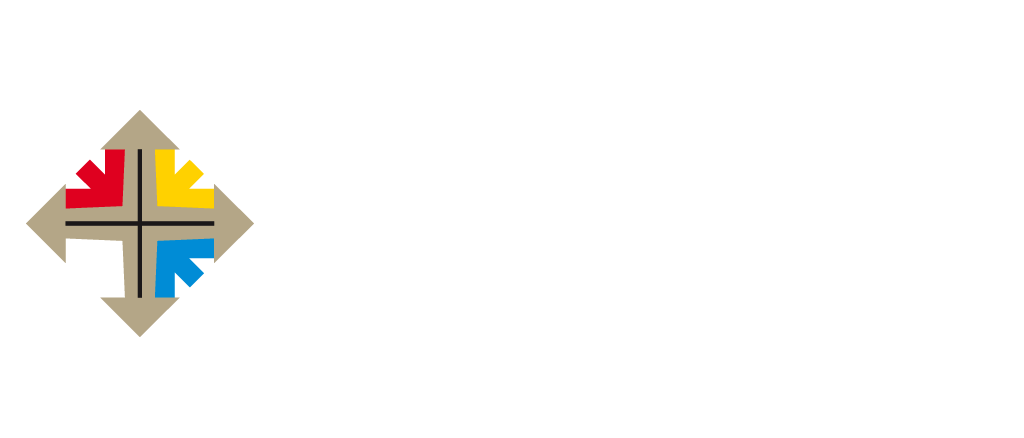 One way, Jesus!You're the only one that I could live for! 
:||
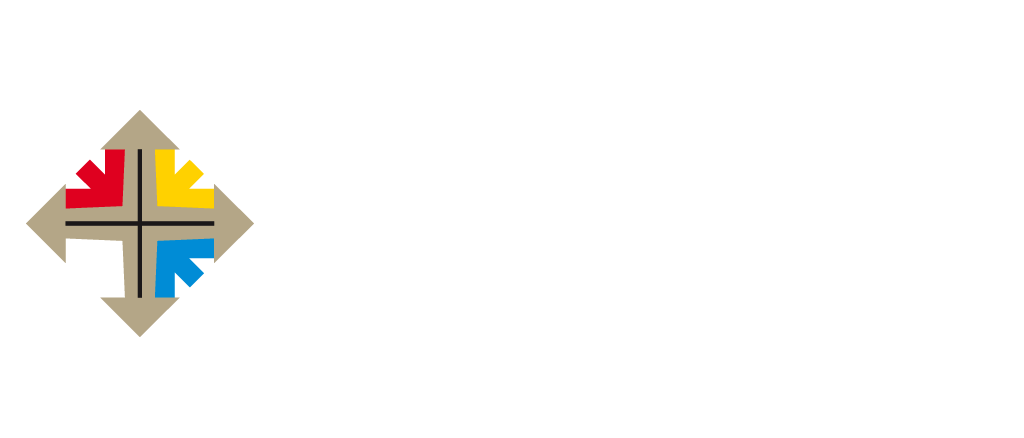 You are always, always thereEvery how and every whereYour grace abounds so deeply within me
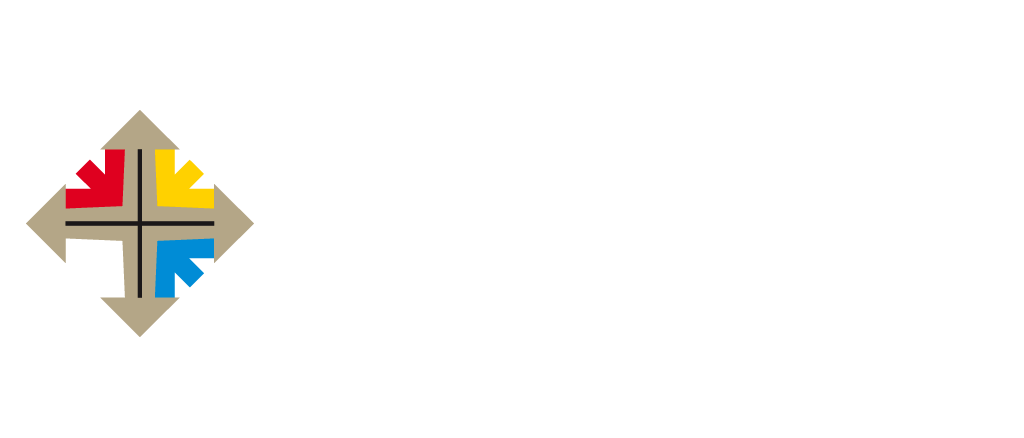 You will never ever changeYesterday today the sameForever till forever meets no end
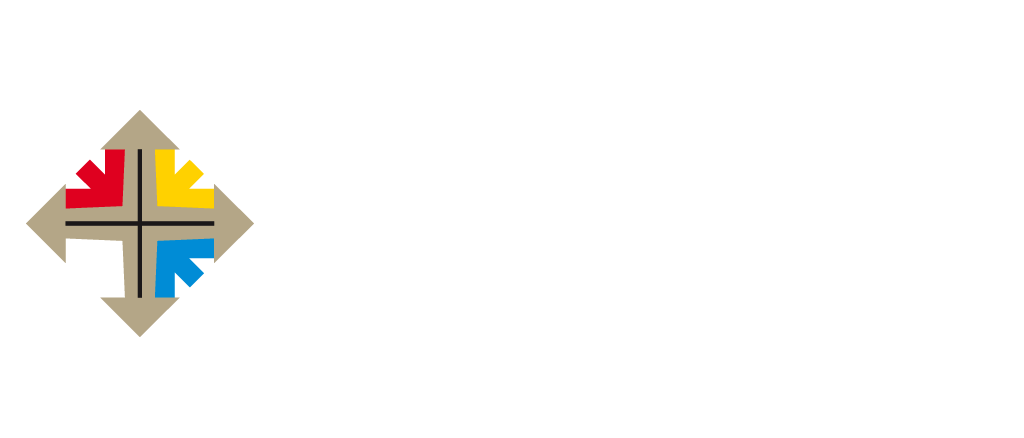 One way, Jesus!You're the only one that I could live for! 
(x2)
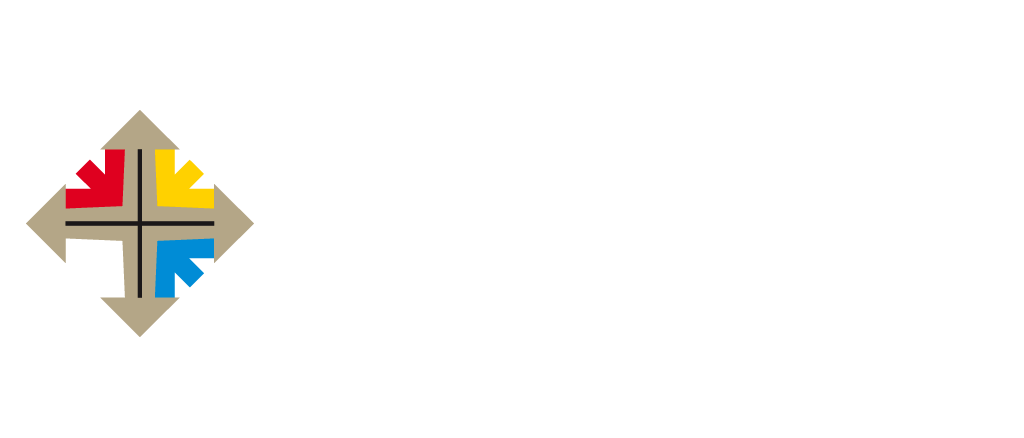 You are the Way, 
the Truth and the Life
We live by faith 
and not by sight for You, 
We're living all for You   
(x2)
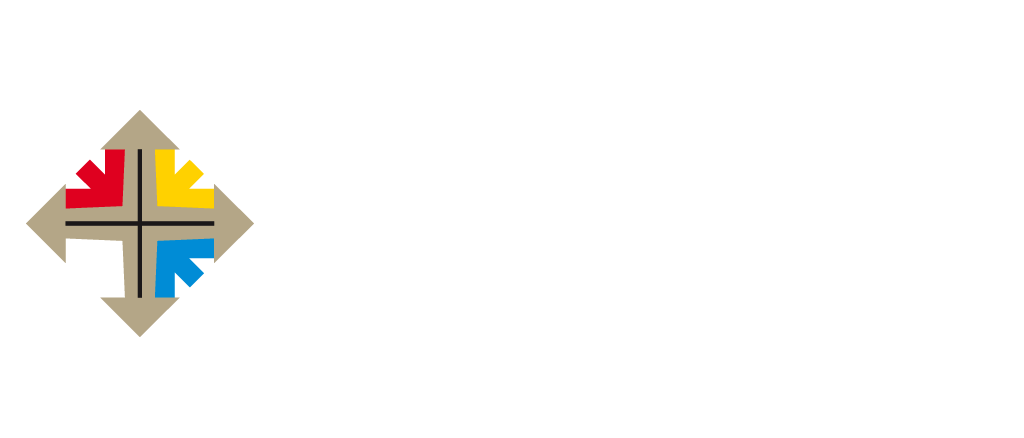 One way, Jesus!You're the only one that I could live for! 
(x2)
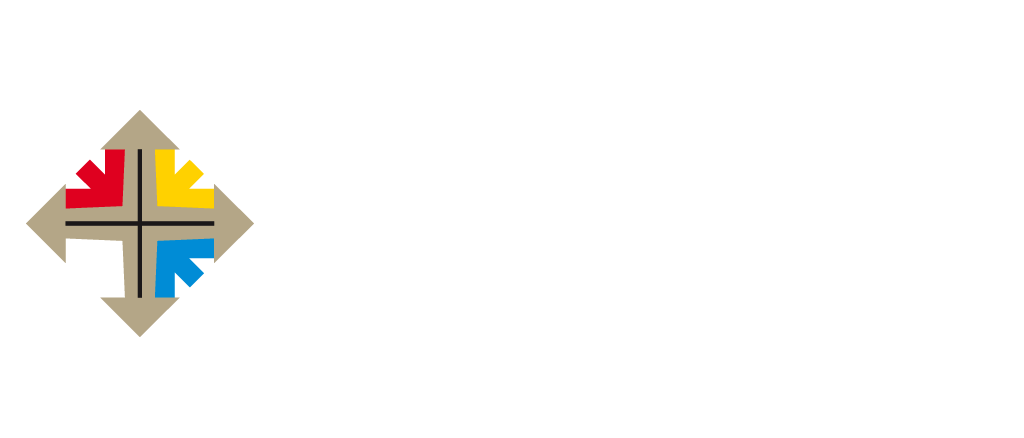 One way, Jesus!You're the only one that I could live for! 
:||
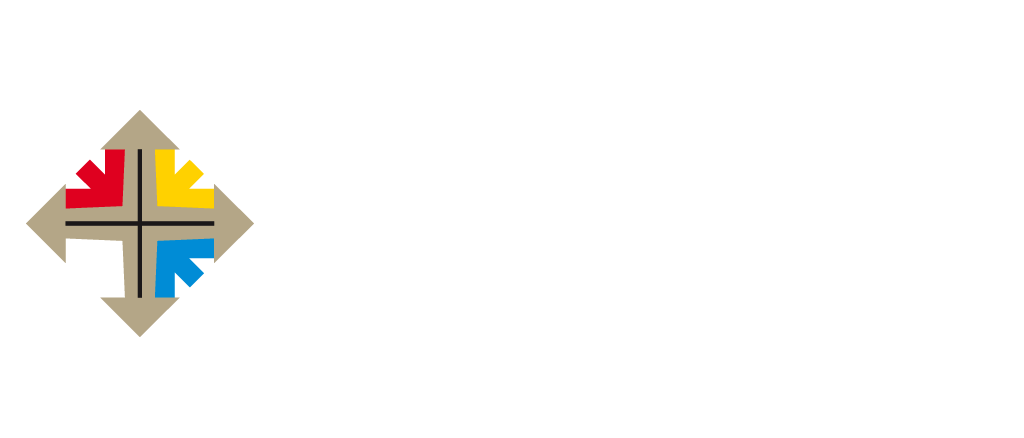 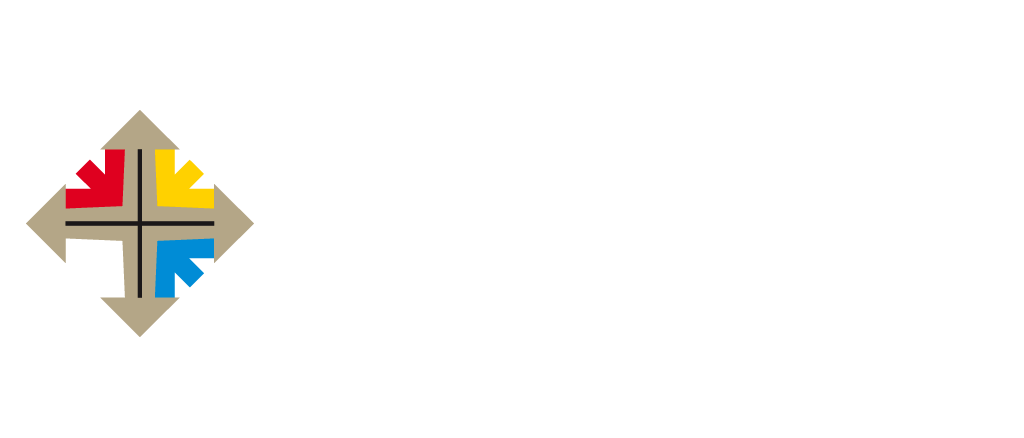 Because of who you are
Because of who You are, 
I give You glory
Because of who You are, 
I give You praise
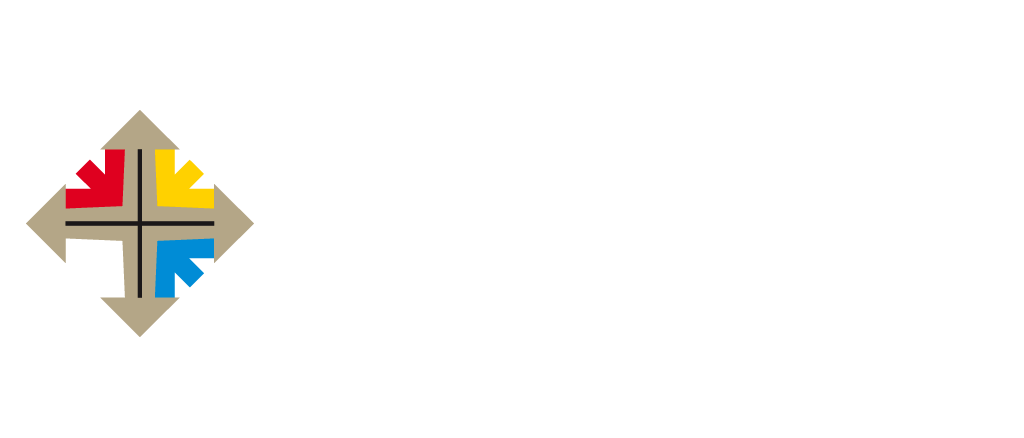 Because of who You are, 
I will lift my voice and say
Lord I worship You, 
because of who You are
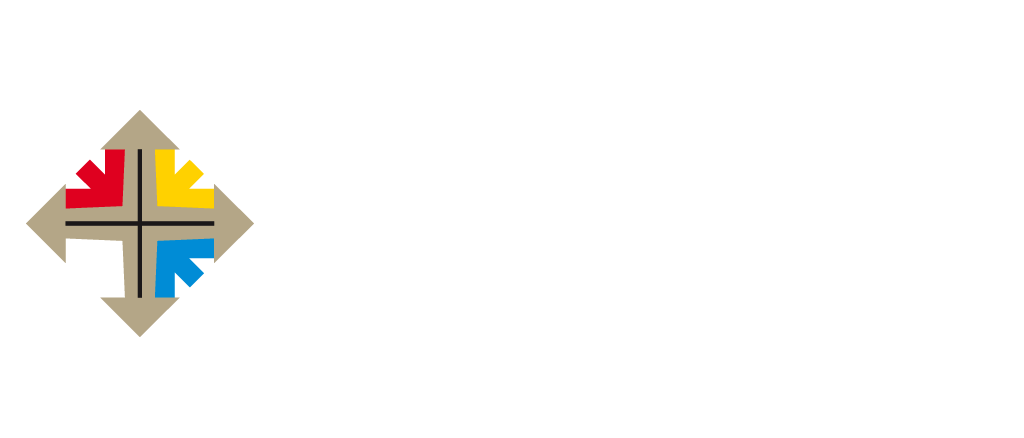 Because of who You are, 
I give You glory
Because of who You are, 
I give You praise
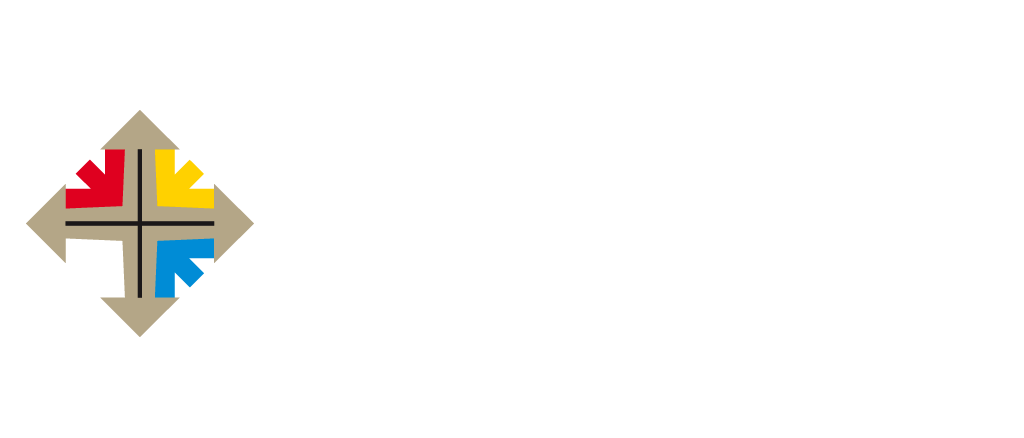 Because of who You are, 
I will lift my voice and say
Lord I worship You, 
because of who You are
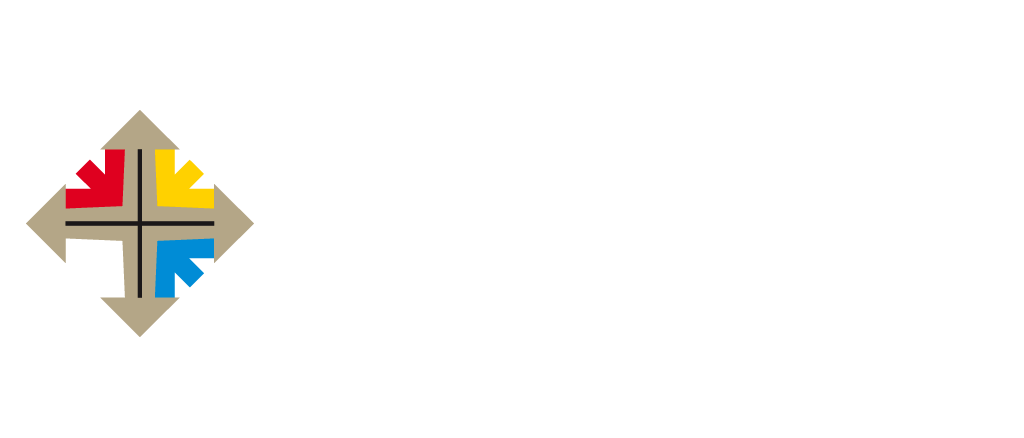 Lord, I worship You, 
because of who You Are
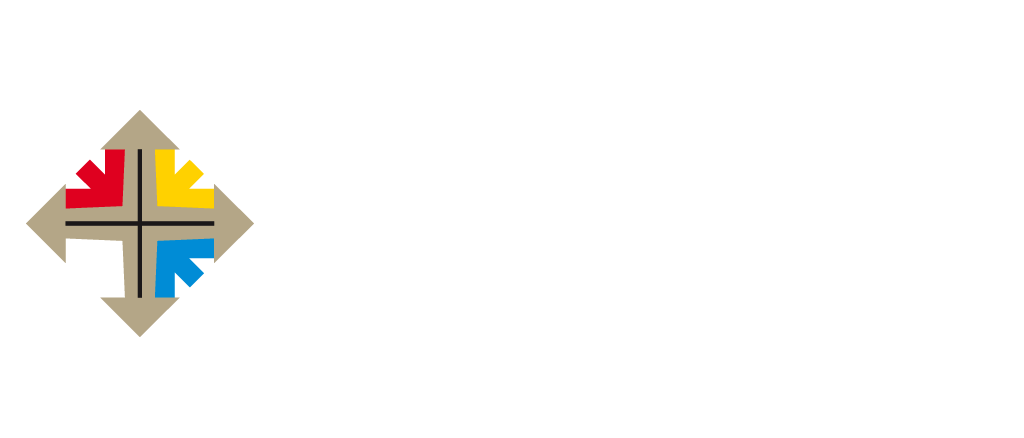 Jehovah Jireh: my Provider
Jehovah Nissi: Lord You reign in victory
Jehovah Shalom: my Prince of Peace
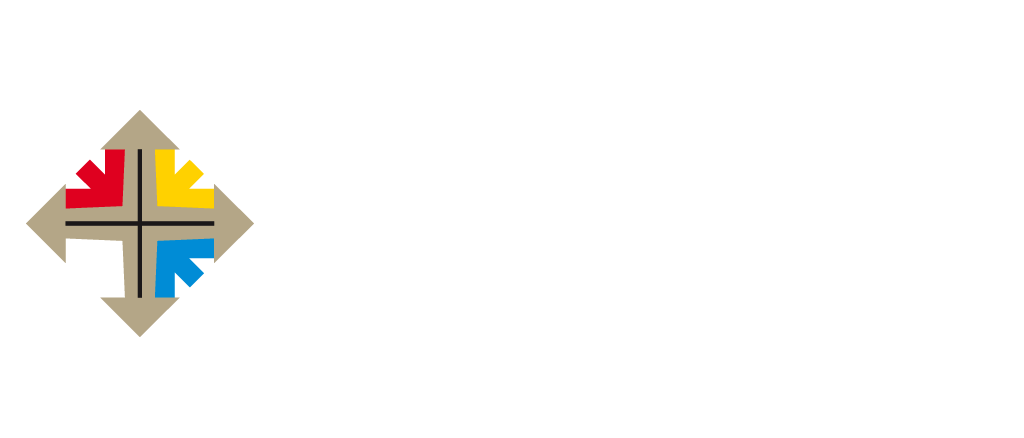 And I worship You, 
because of who You Are
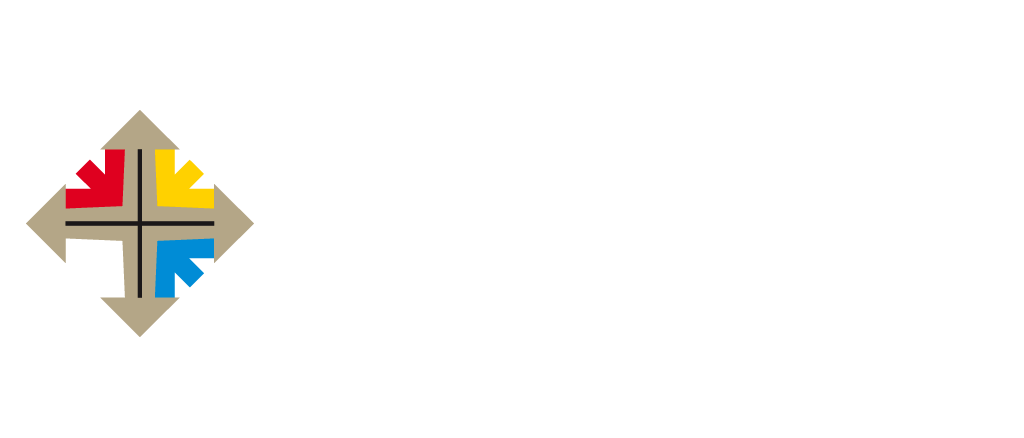 Because of who You are, 
I give You glory
Because of who You are, 
I give You praise
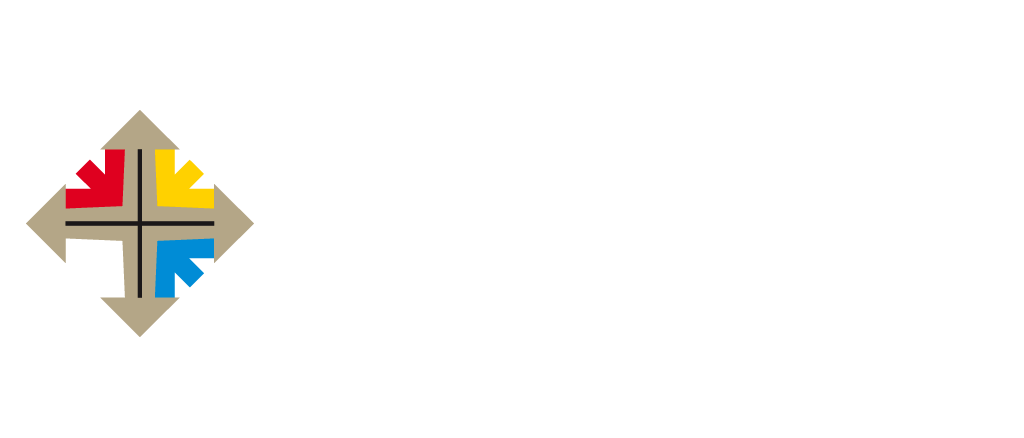 Because of who You are, 
I will lift my voice and say
Lord I worship You, 
because of who You are
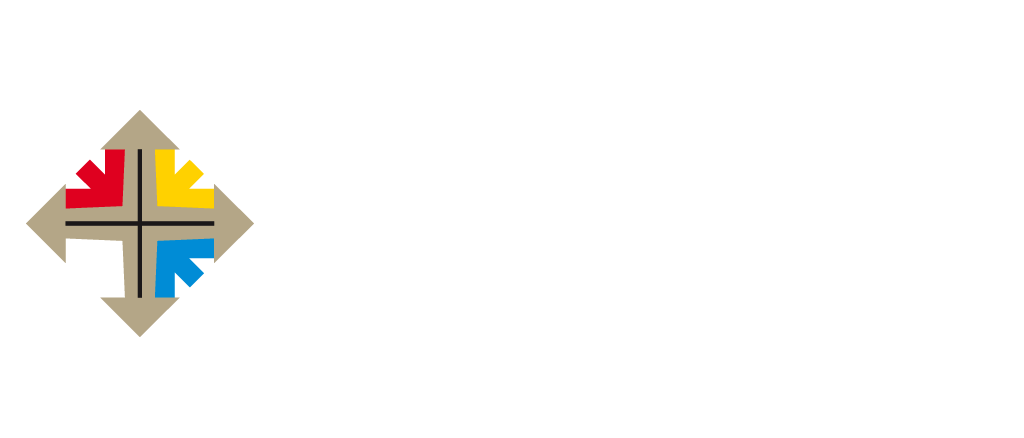 Lord, I worship You, 
because of who You Are
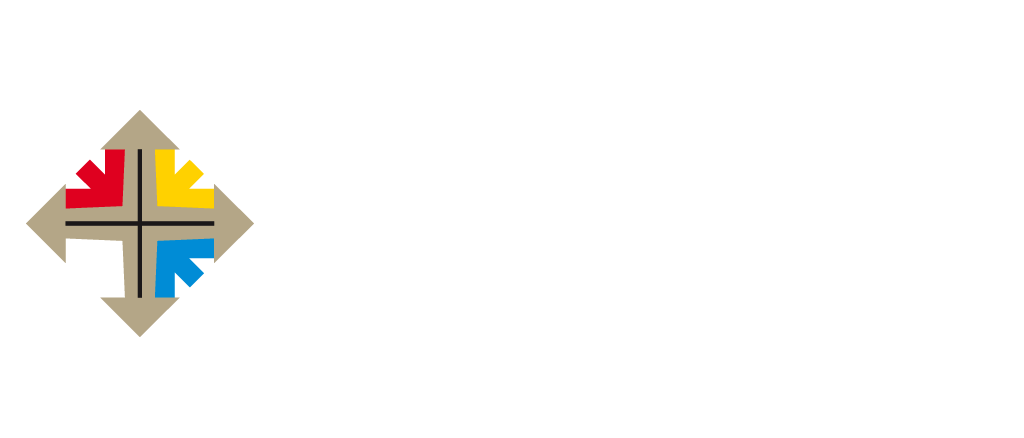 Jehovah Jireh: my Provider
Jehovah Nissi: Lord You reign in victory
Jehovah Shalom: my Prince of Peace
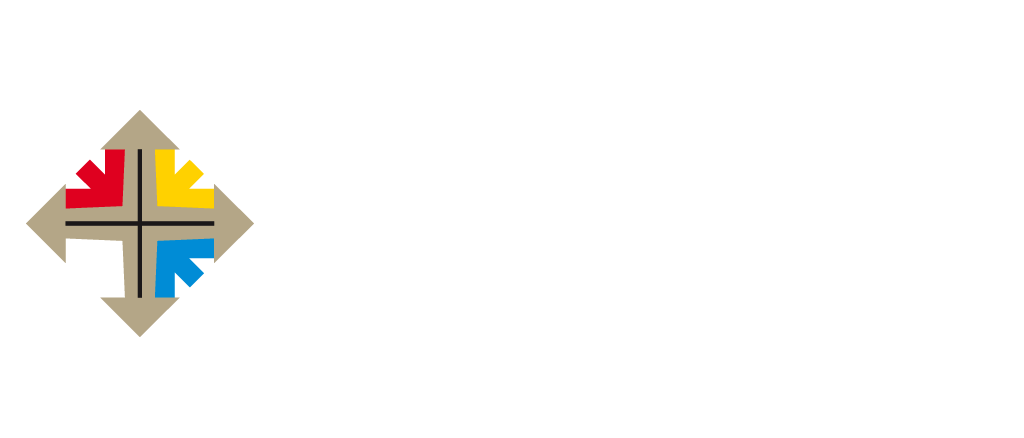 And I worship You, 
because of who You Are
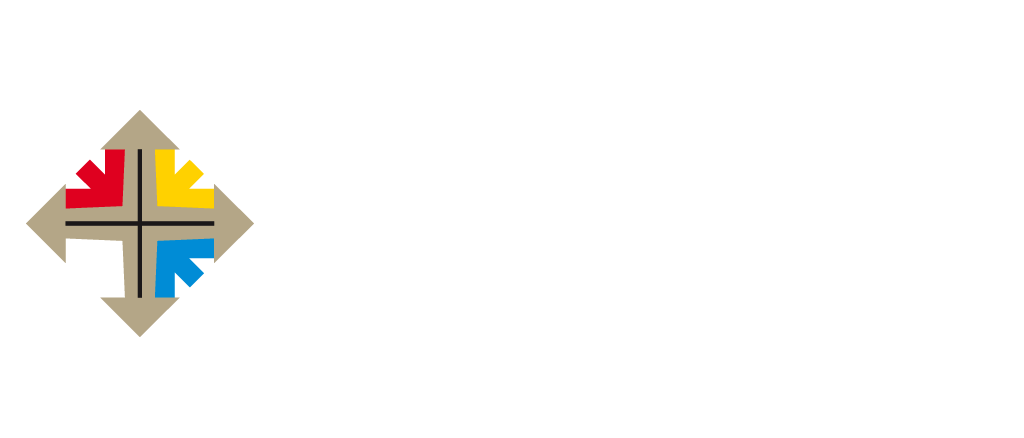 Jehovah Jireh: my Provider
Jehovah Nissi: Lord You reign in victory
Jehovah Shalom: my Prince of Peace
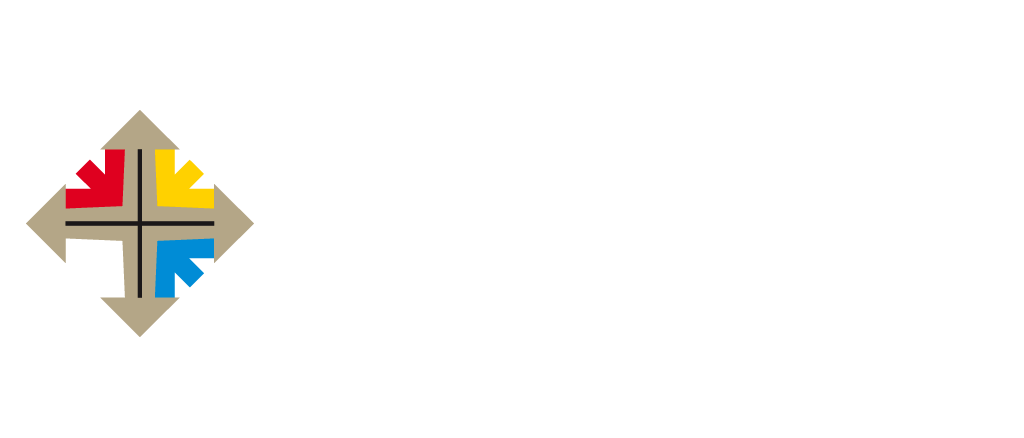 And I worship You, 
because of who You Are
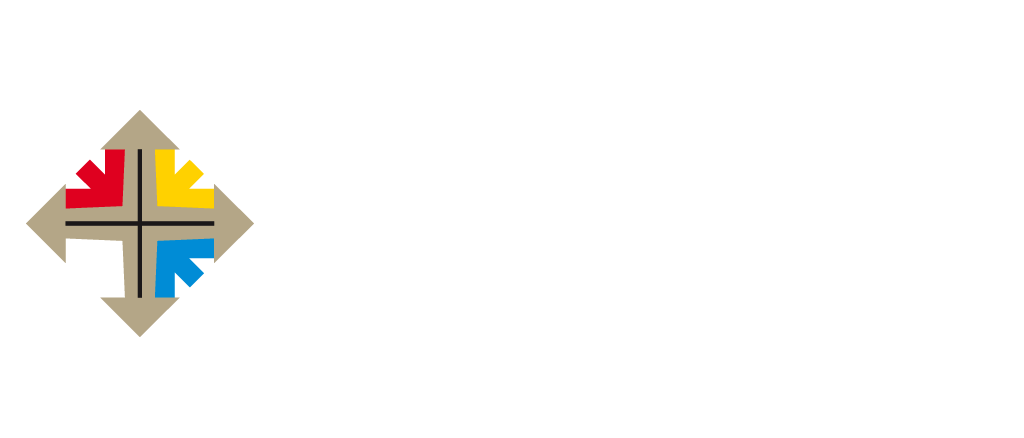 Lord, I worship You, 
because of who You Are
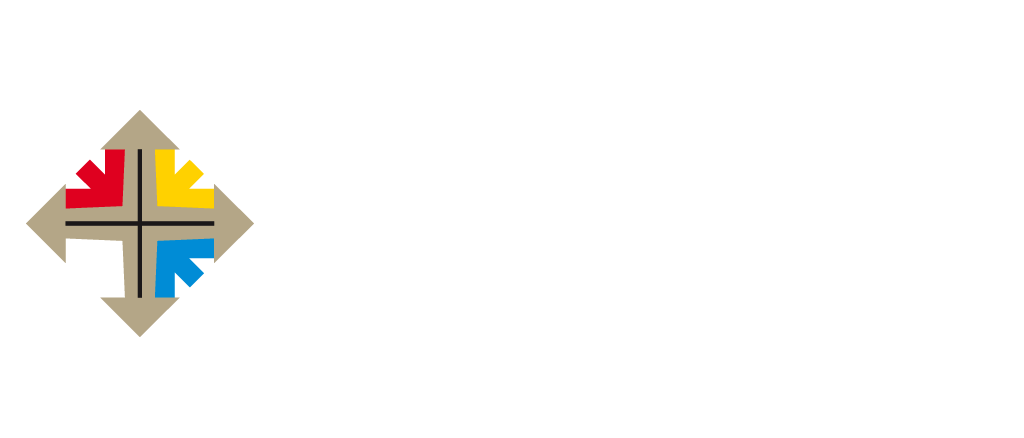 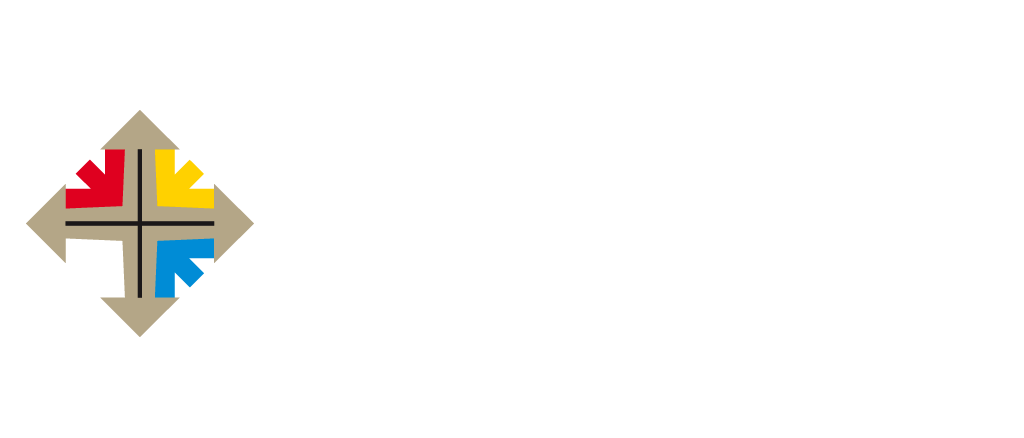 MIGHTY TO SAVE
Hillsong (D)
Everyone needs compassion,Love that's never failing;Let mercy fall on me.
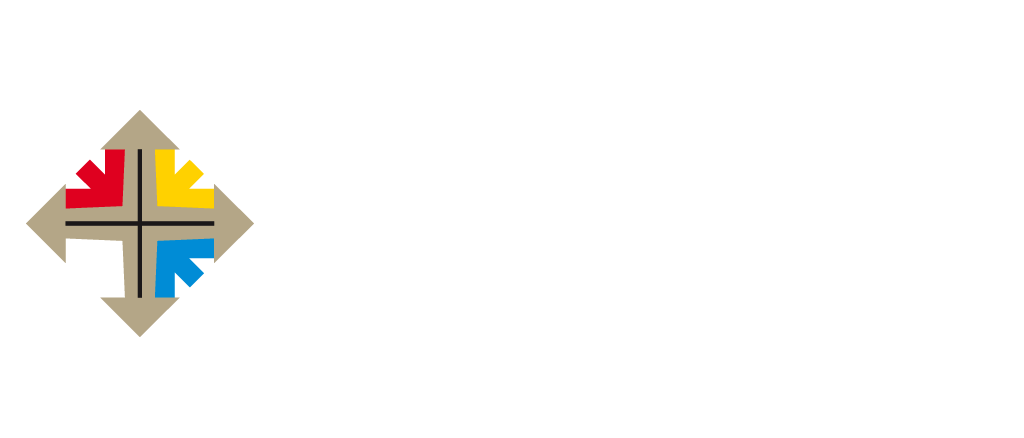 Everyone needs forgiveness,The kindness of a Savior;The Hope of nations.
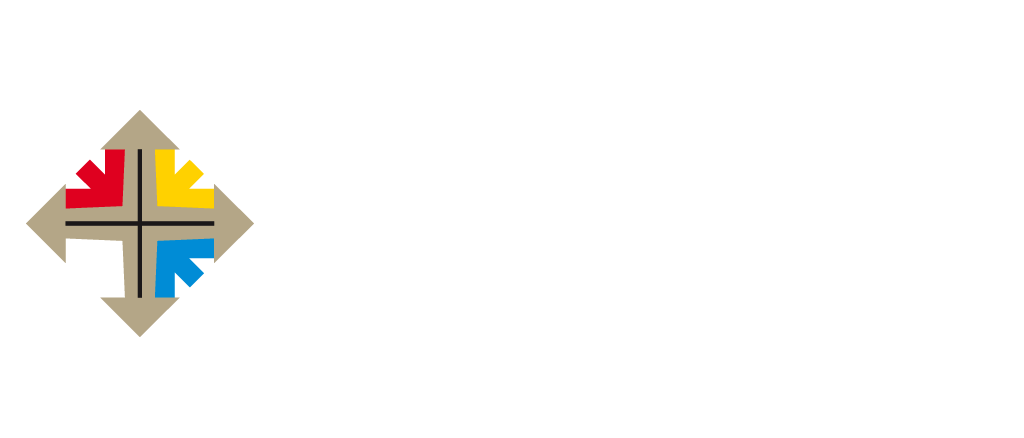 Savior!
He can move the mountains,My God is Mighty to save,He is Mighty to save.
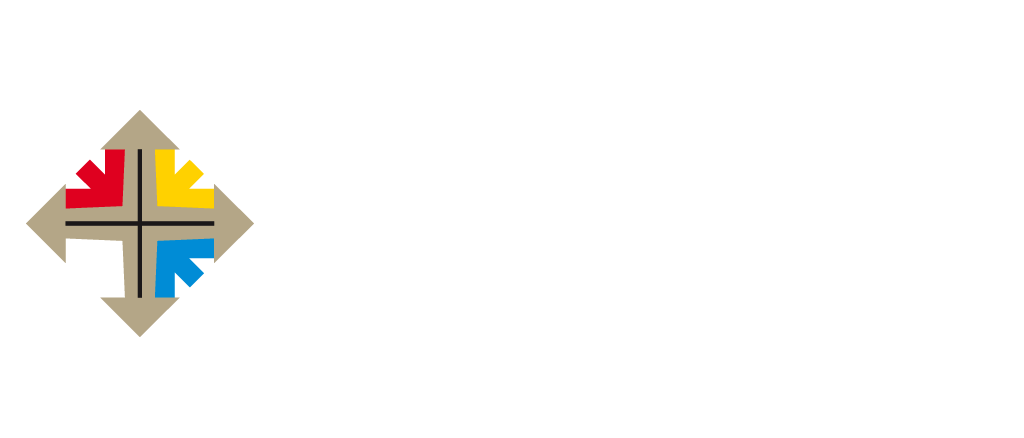 Forever, Author of salvation,He rose and conquered the grave,Jesus conquered the grave.
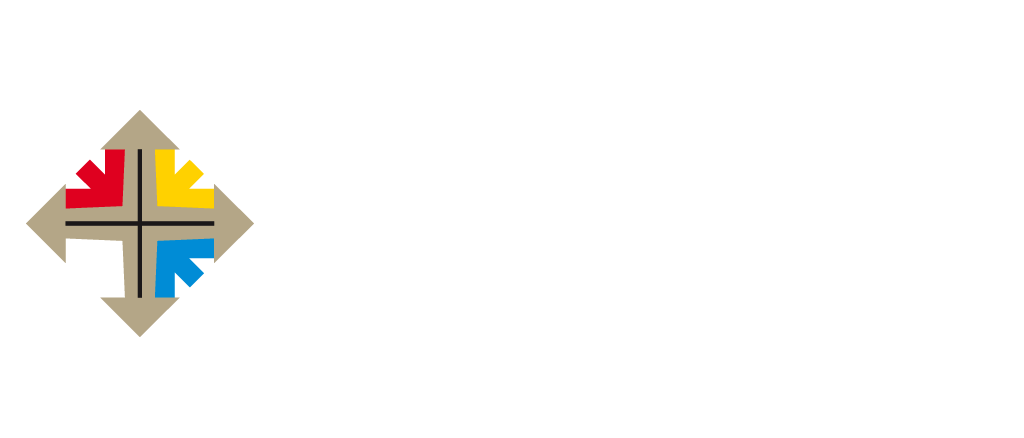 So take me as You find me,All my fears and failures,Fill my life again.
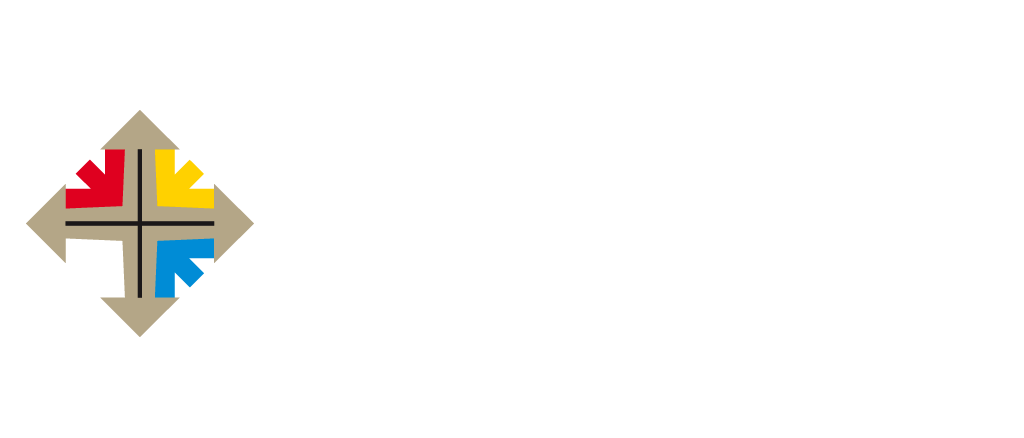 I give my life to followEverything I believe in,Now I surrender.
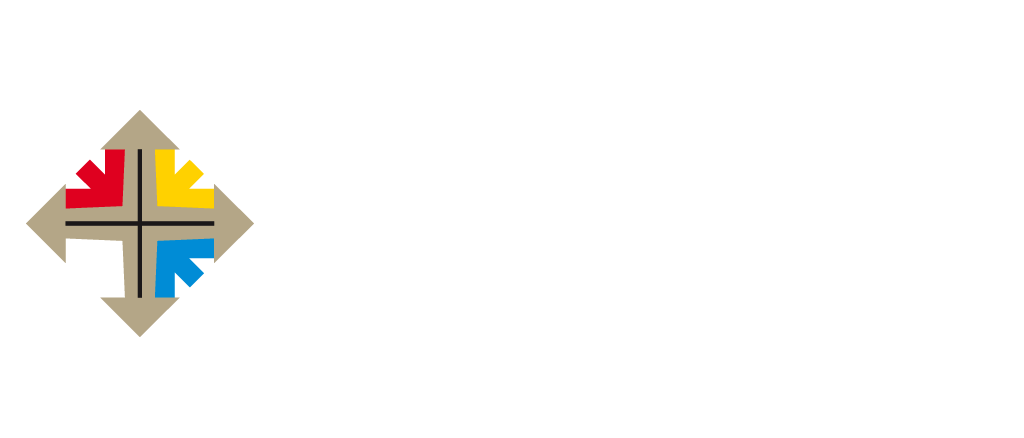 Savior!
He can move the mountains,My God is Mighty to save,He is Mighty to save.
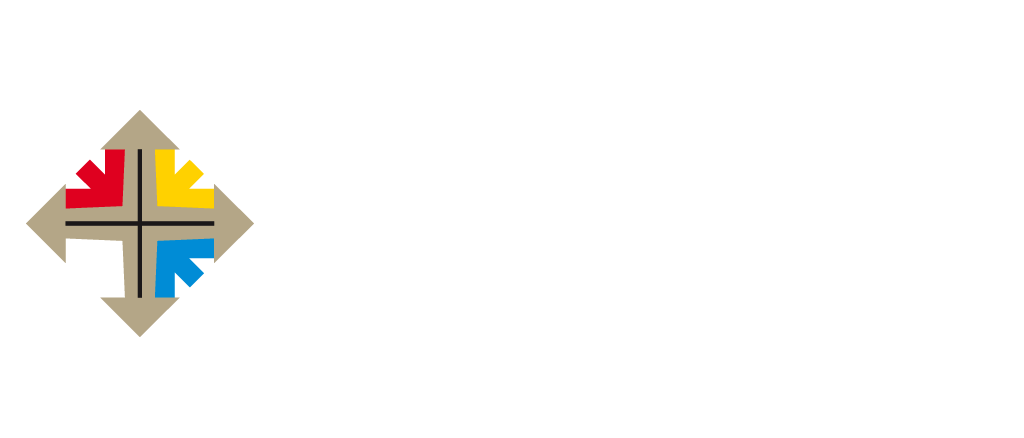 Forever, Author of salvation,He rose and conquered the grave,Jesus conquered the grave.
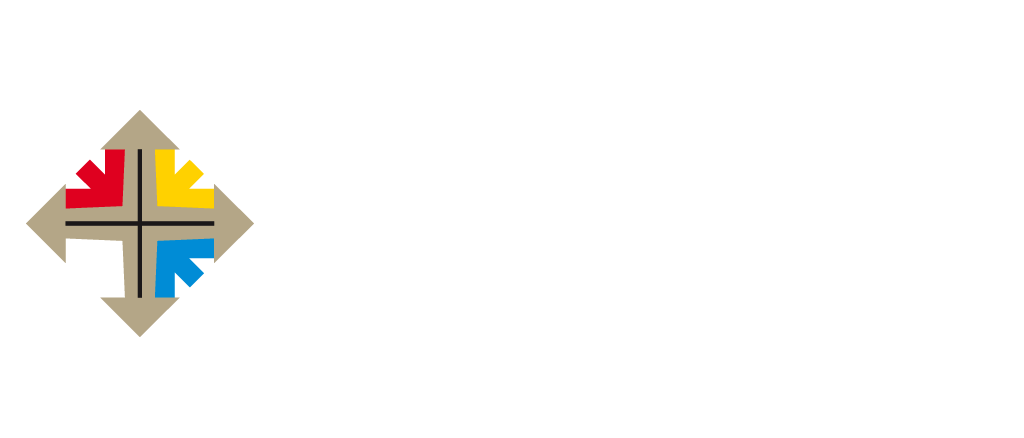 Savior!
He can move the mountains,My God is Mighty to save,He is Mighty to save.
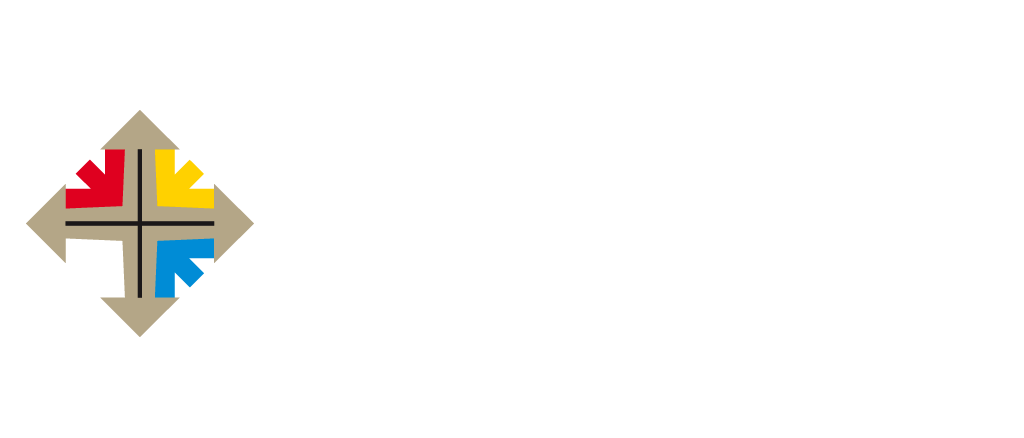 Forever, Author of salvation,He rose and conquered the grave,Jesus conquered the grave.
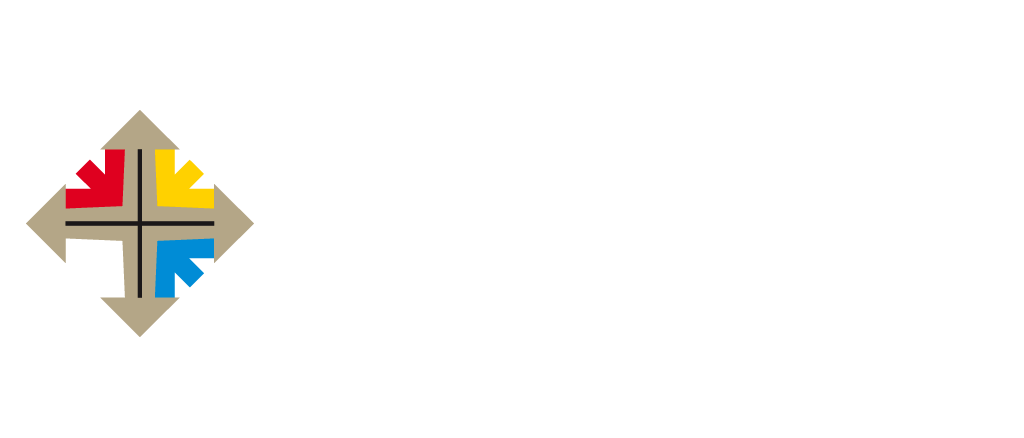 Shine your light andlet the whole world see,We're singing for the gloryof the risen King: Jesus
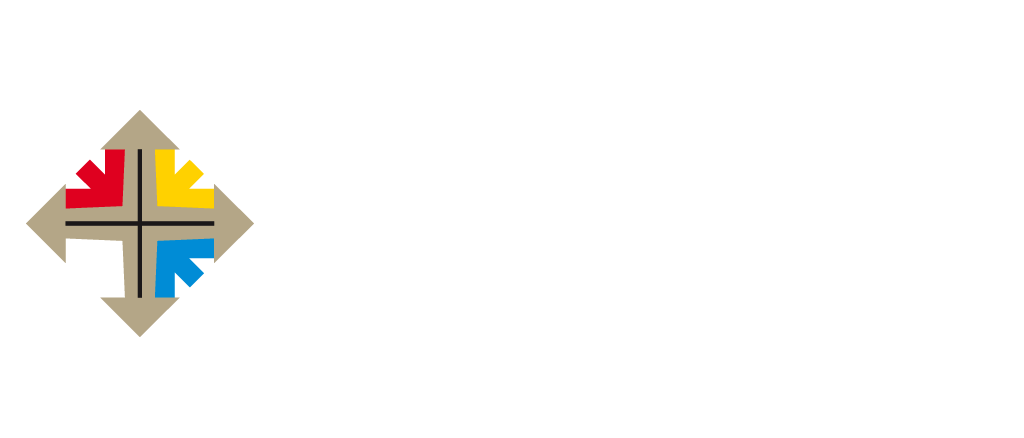 Savior!
He can move the mountains,My God is Mighty to save,He is Mighty to save.
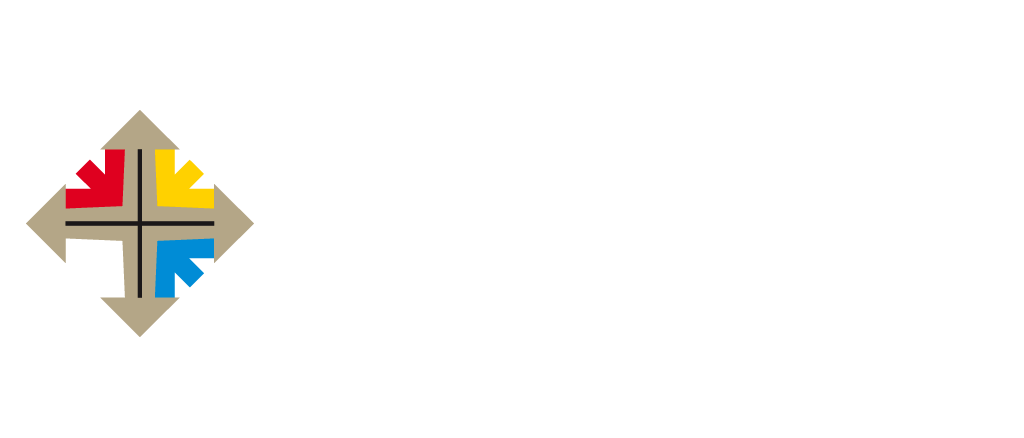 Forever, Author of salvation,He rose and conquered the grave,Jesus conquered the grave.
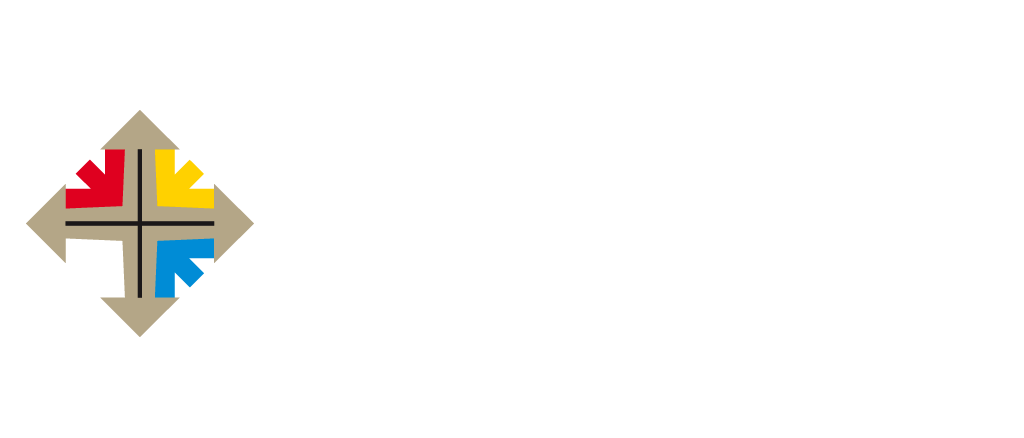 Shine your light andlet the whole world see,We're singing for the gloryof the risen King: Jesus
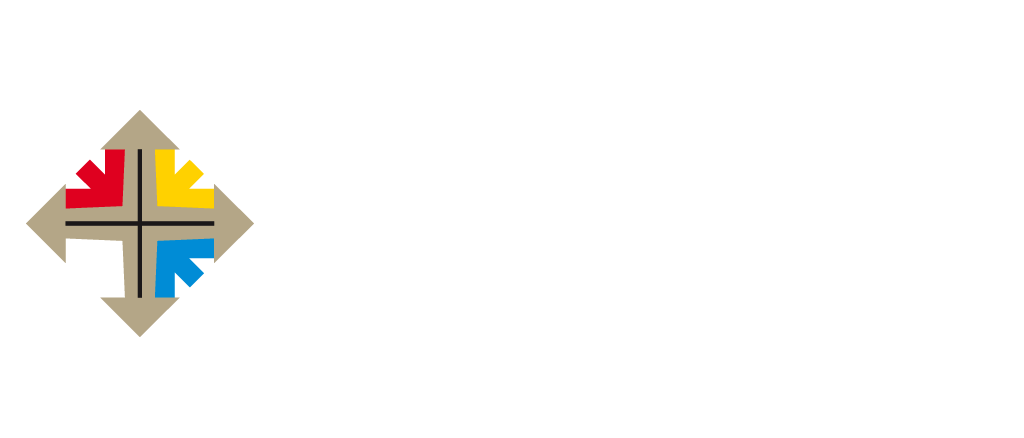 For the glory
of the risen King!
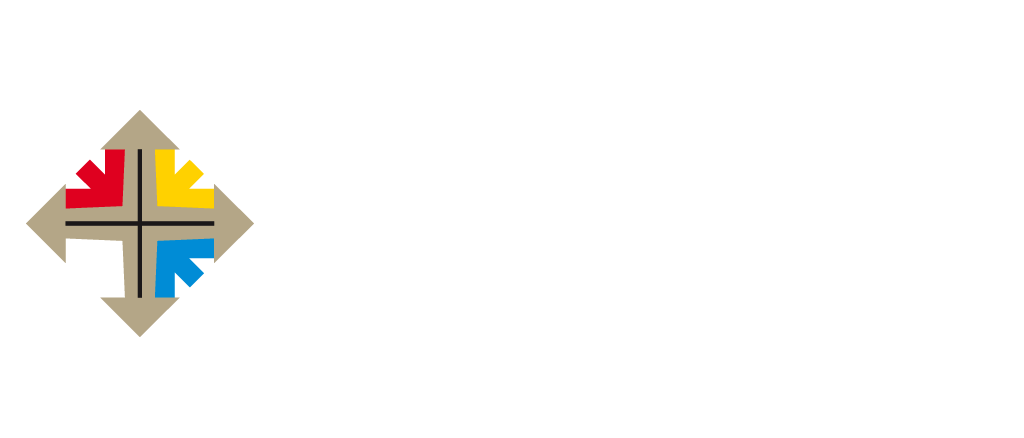 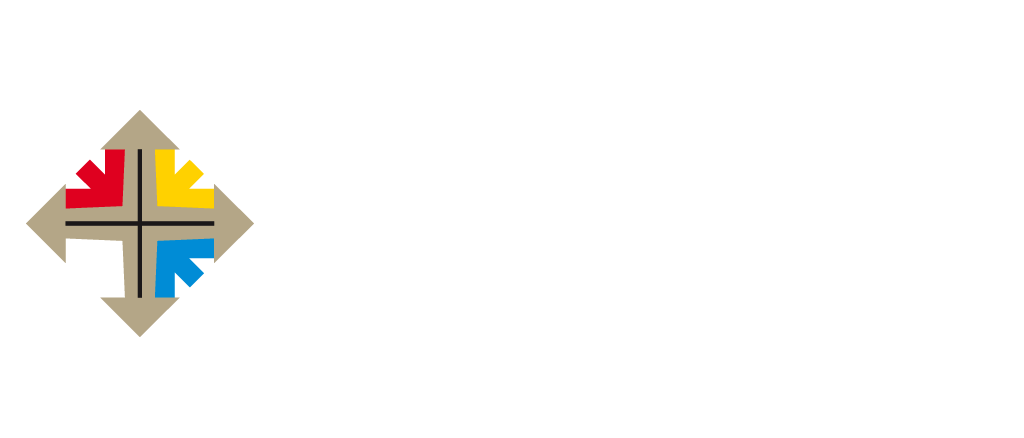 WHO AM I?
Casting Crowns
Who am I? That the Lord of all the earth,Would care to know my name,Would care to feel my hurt.
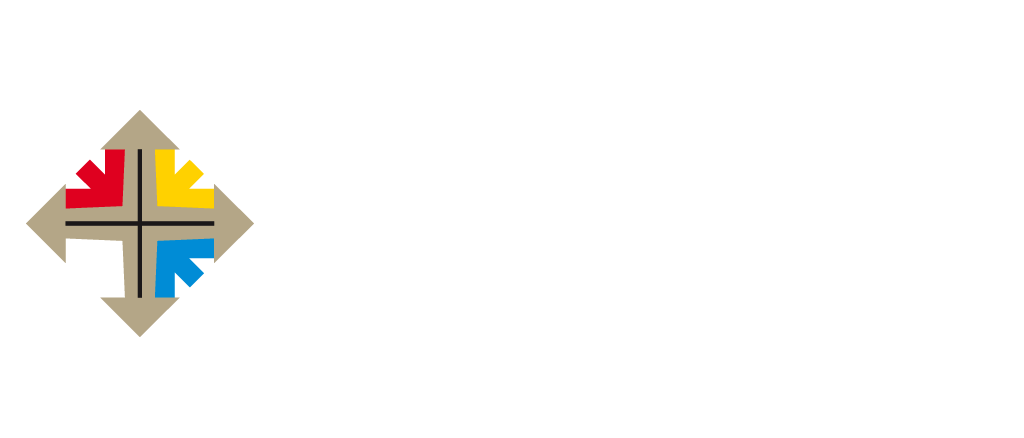 Who am I? That the bright and morning star,Would choose to light the way,For my ever wandering heart.
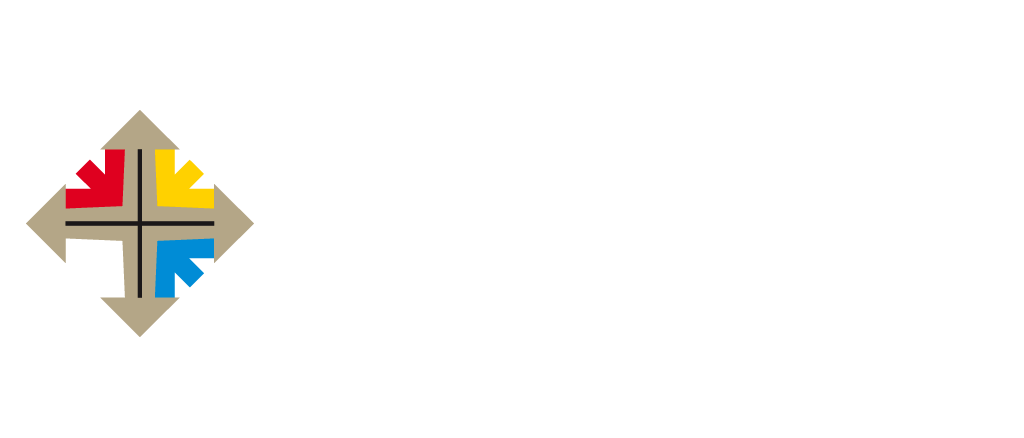 Not because of who I am,But because of what you've done.Not because of what I've done,But because of who you are.
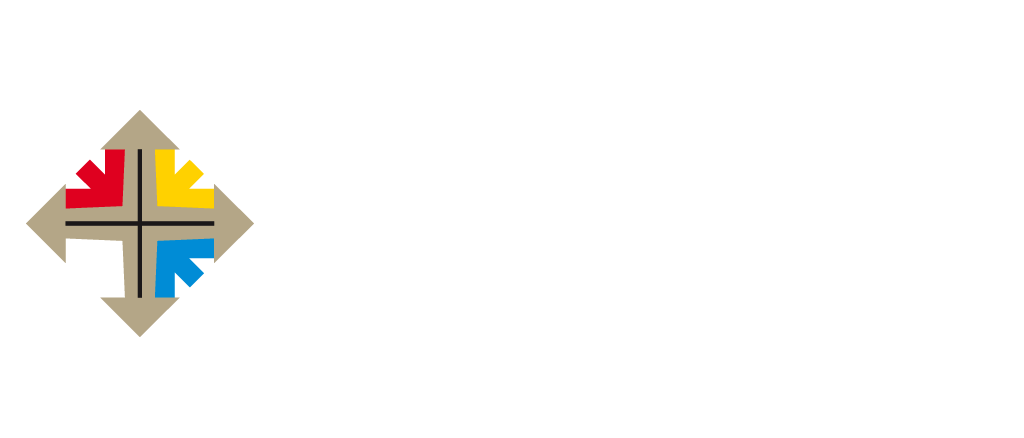 I am a flower quickly fading,Here today and gone tomorrow,A wave tossed in the ocean,A vapor in the wind.
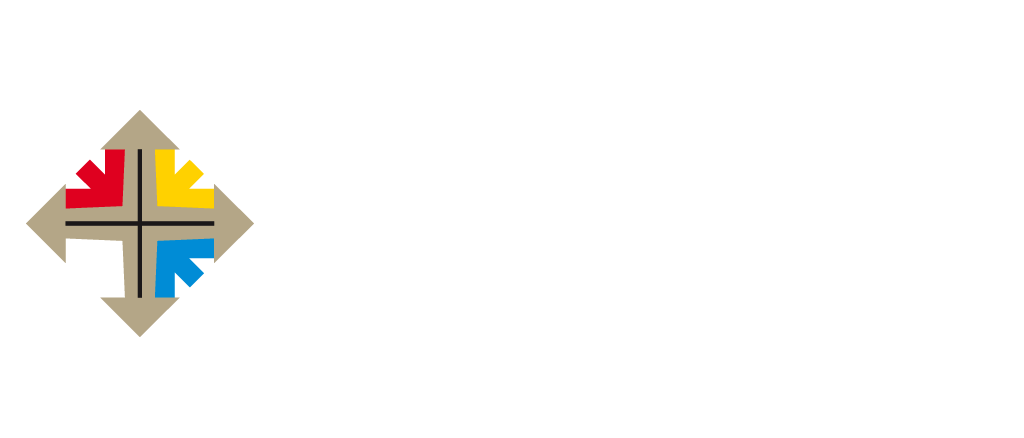 Still you hear me when I'm calling,Lord, you catch me when I'm falling,And you've told me who I am.I am yours.
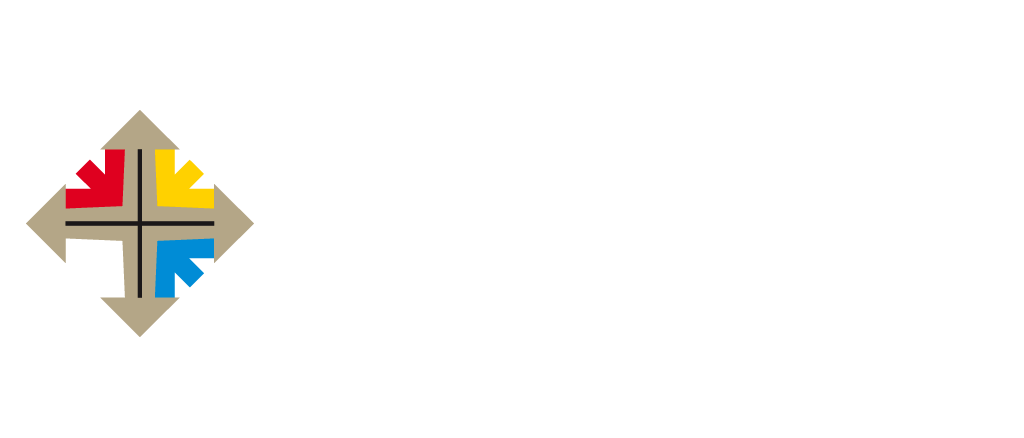 Who am I? That the eyes that see my sinWould look on me with loveAnd watch me rise again.
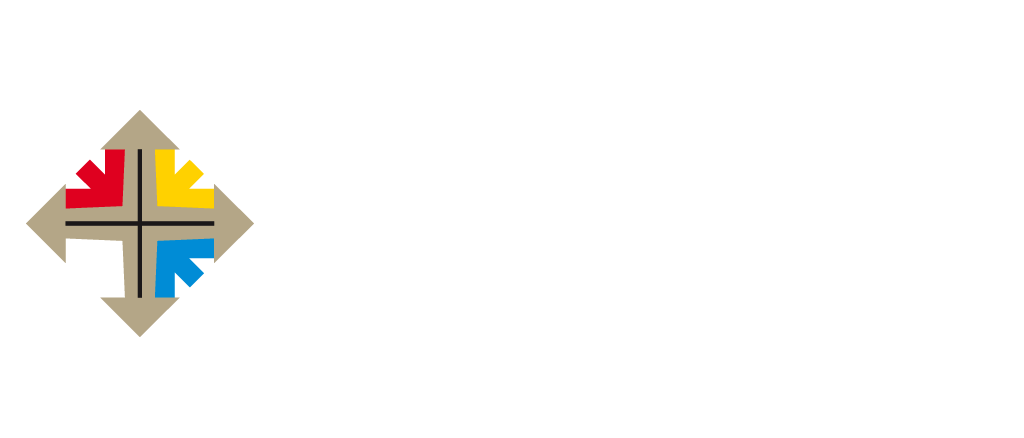 Who am I? That the voice that calmed the sea,Would call out through the rain,And calm the storm in me.
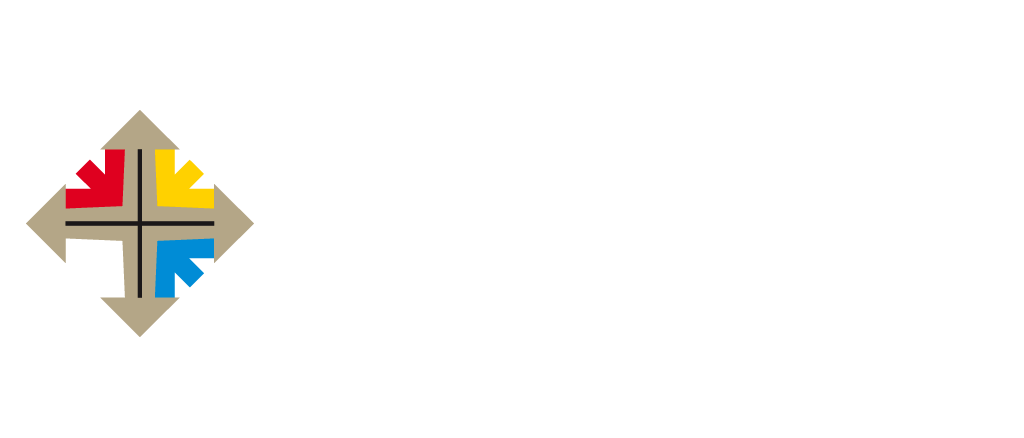 Not because of who I am,But because of what you've done.Not because of what I've done,But because of who you are
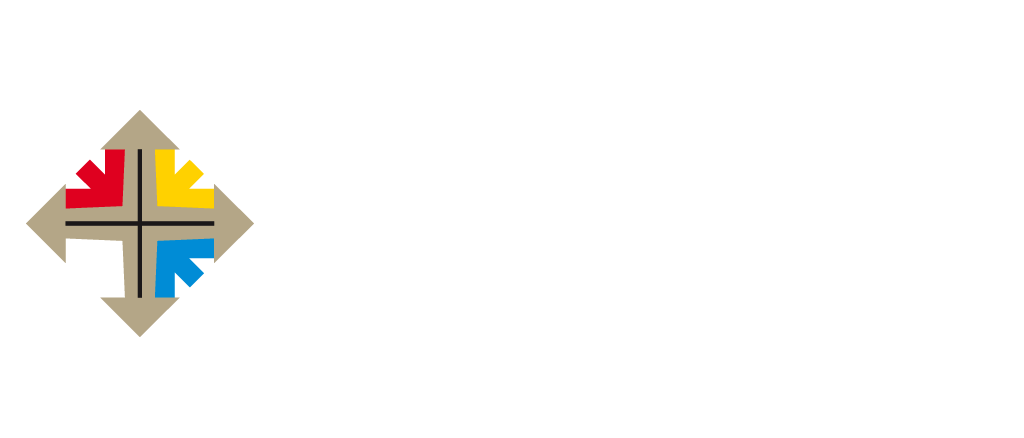 I am a flower quickly fading,Here today and gone tomorrow,A wave tossed in the ocean,A vapor in the wind.
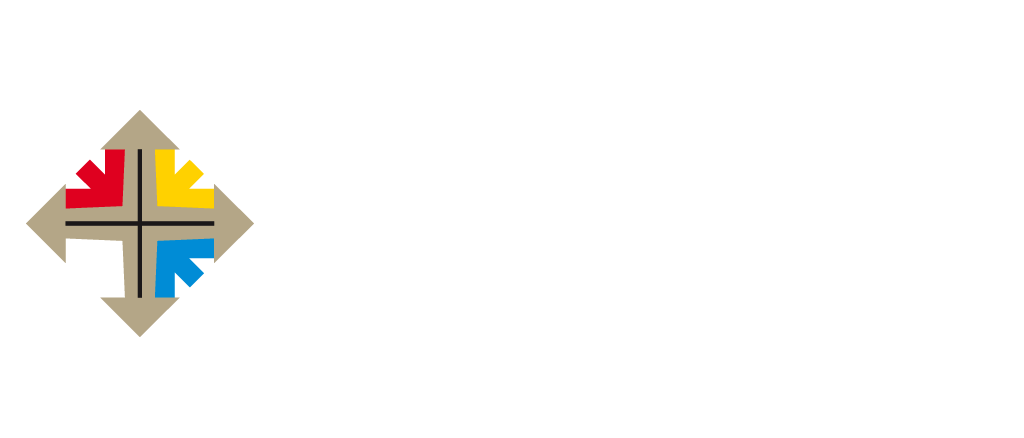 Still you hear me when I'm calling,Lord, you catch me when I'm falling,And you've told me who I am.I am yours.
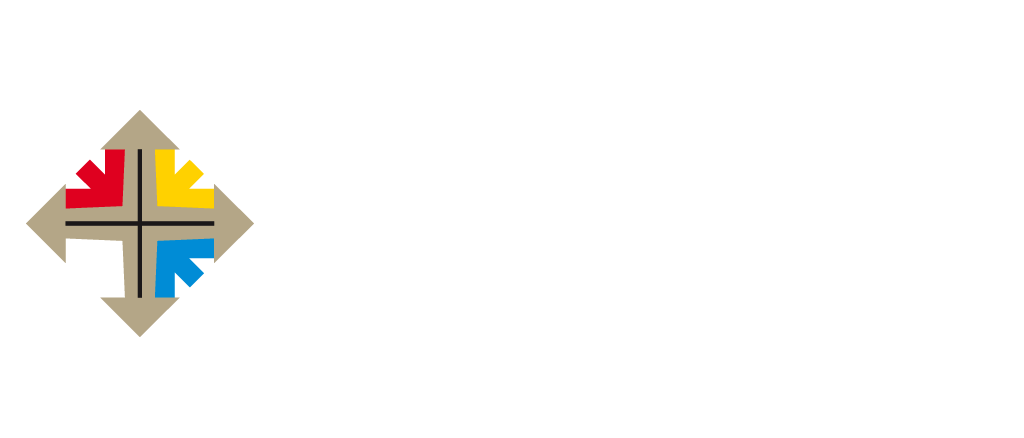 I am a flower quickly fading,Here today and gone tomorrow,A wave tossed in the ocean,A vapor in the wind.
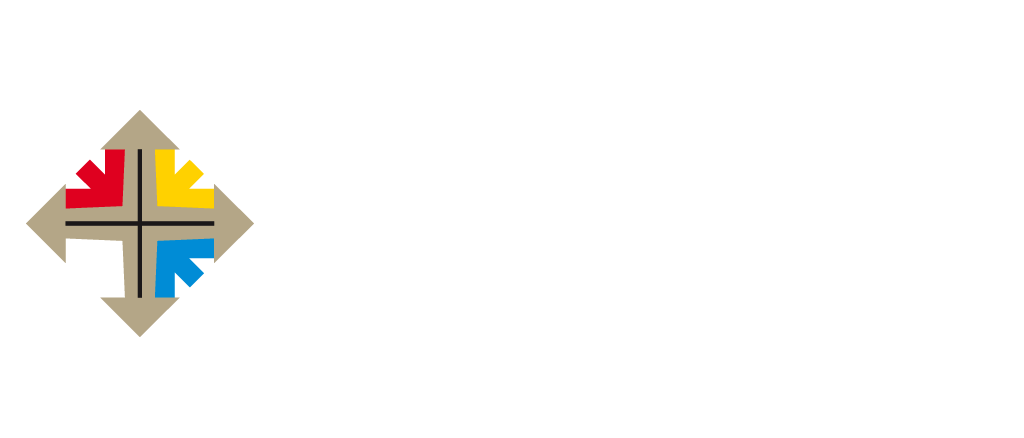 Still you hear me when I'm calling,Lord, you catch me when I'm falling,And you've told me who I am.I am yours.
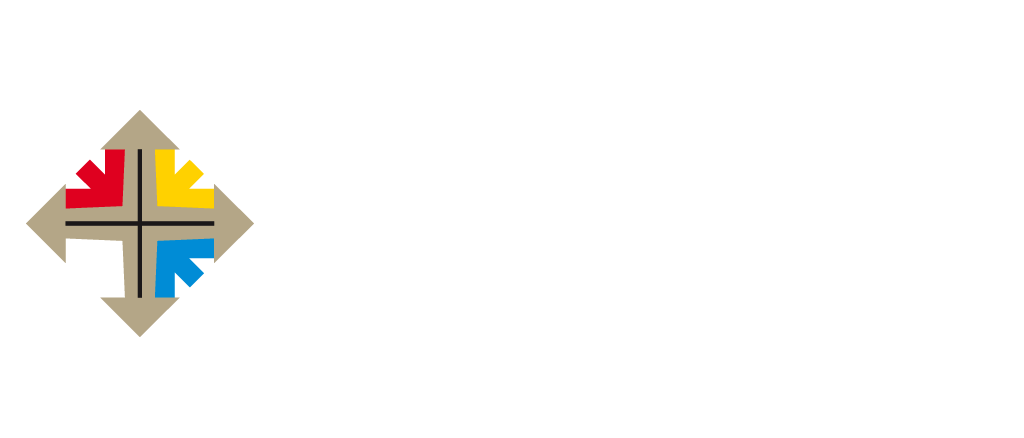 I am Yours
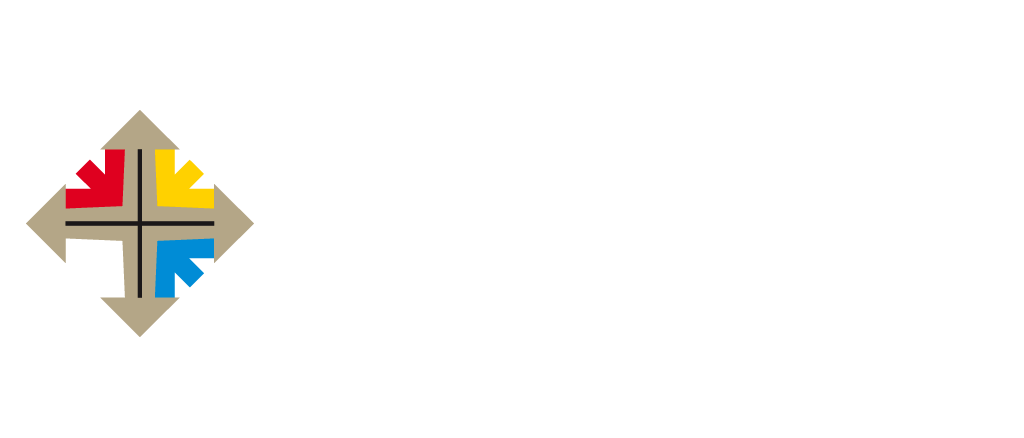 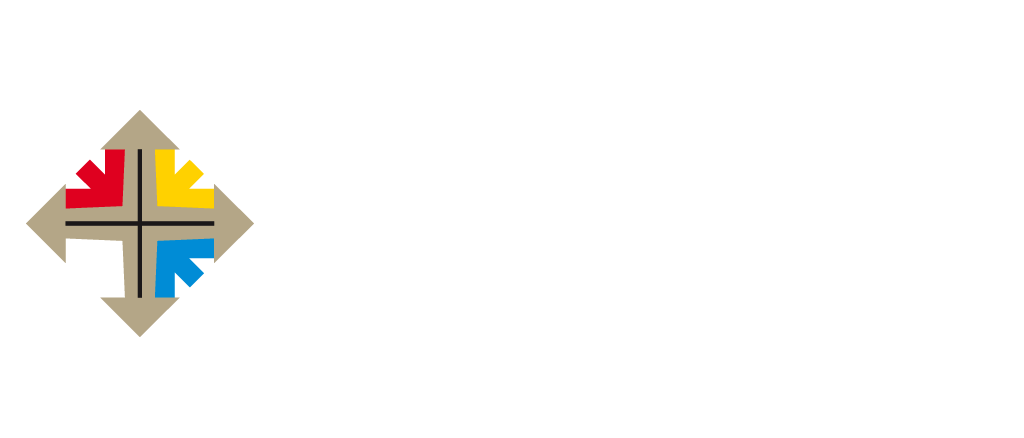 The Happy Song
“Delirious?”
Oh I could sing unending songs
Of how You saved my soul
Well I could dance a thousand miles
Because of Your great love
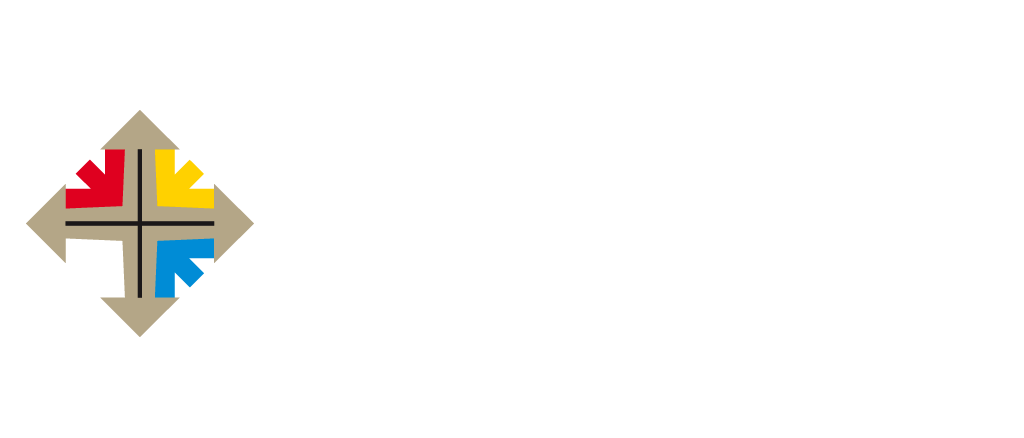 My heart is bursting LordTo tell of all You've doneOf how You've changed my life, 
   and wiped away the past
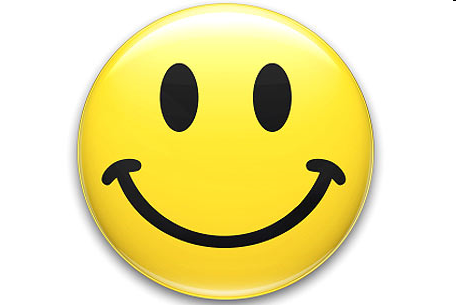 Oh I wanna shout it outFrom every roof top singFor now I know that God is 
   for me not against me!
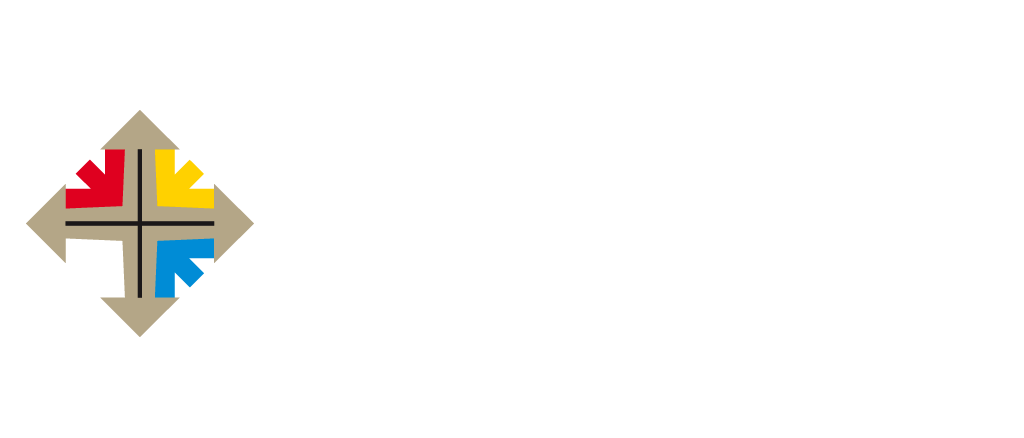 Oh I could sing unending songs
Of how You saved my soul
Well I could dance a thousand miles
Because of Your great love
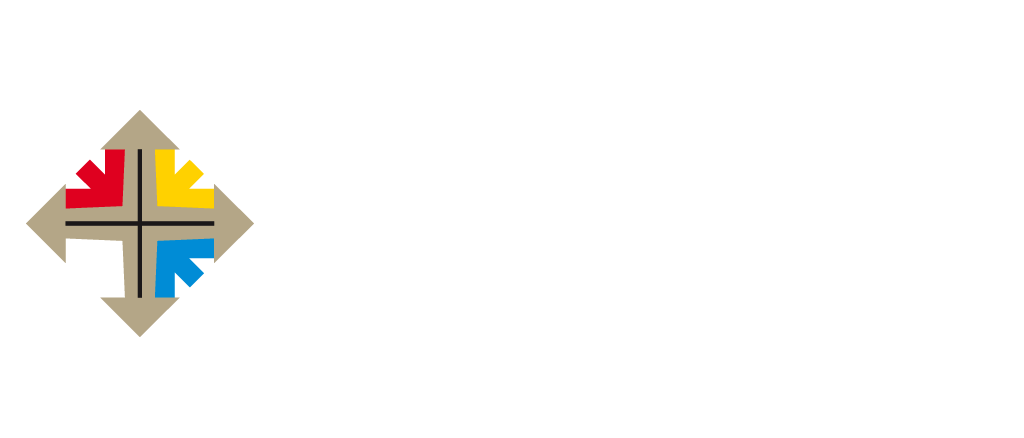 Everybody dance!
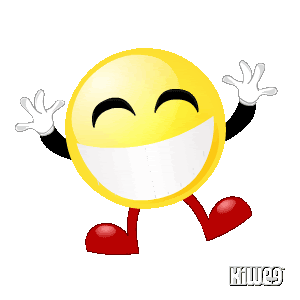 My heart is bursting Lord
to tell of all You've done
Of how You've 
changed my life, 
and wiped 
away the past
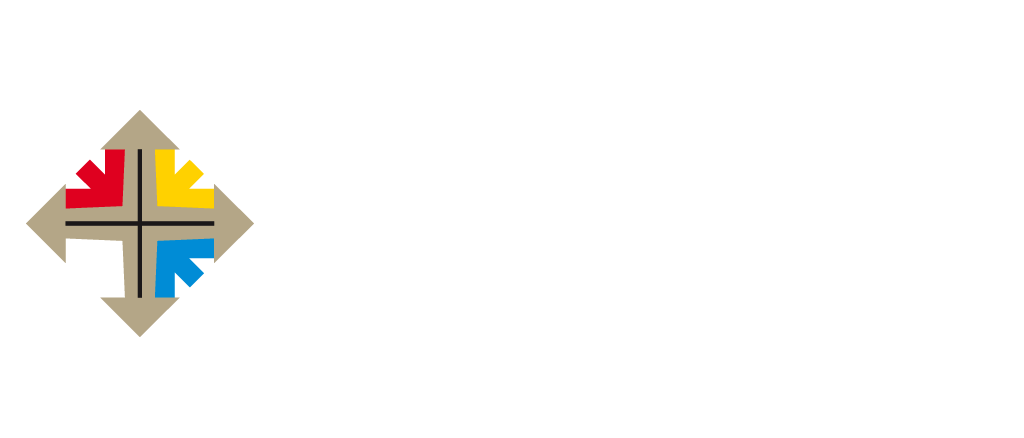 Oh I wanna shout it outFrom every roof top singFor now I know that God is 
   for me not against me!
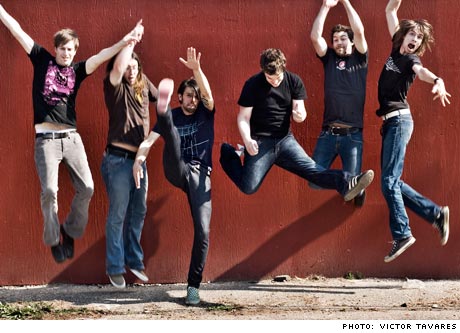 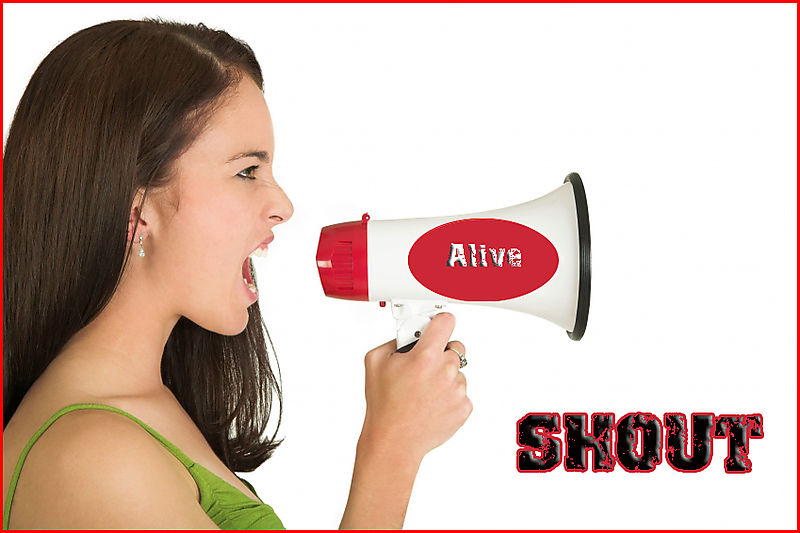 Oh I could sing unending songs
Of how You saved my soul
Well I could dance a thousand miles
Because of Your great love
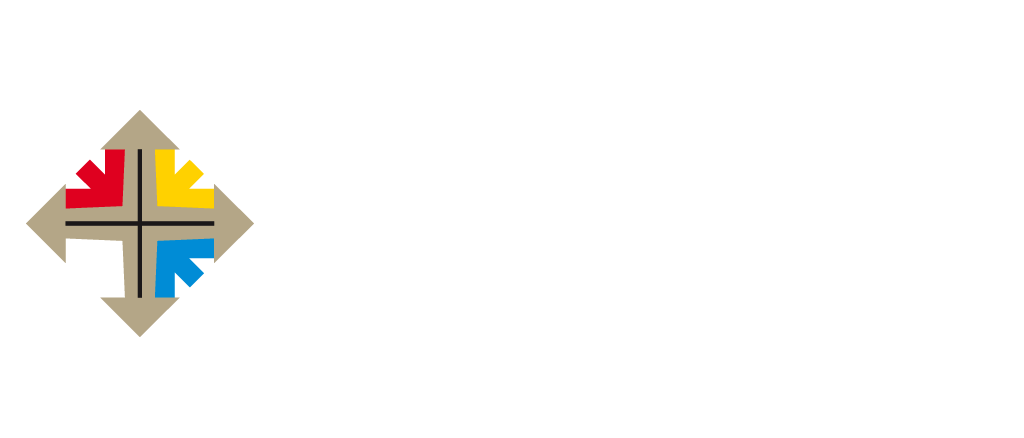 C’mon, everybody dance!
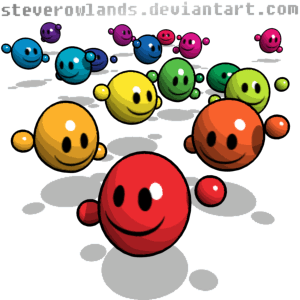 Everybody's singin' now.... cause we're so happy
Everybody's dancin' now.... cause we're so free!
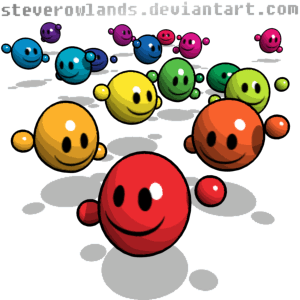 If only we could see His faceAnd see Him smilin' over usAs unseen Angels celebrate, 
   cause joy's in this place!
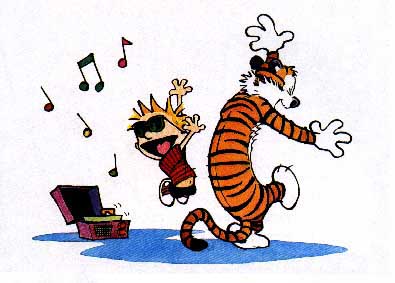 Oh I could sing unending songs
Of how You saved my soul
Well I could dance a thousand miles
Because of Your great love (x2)
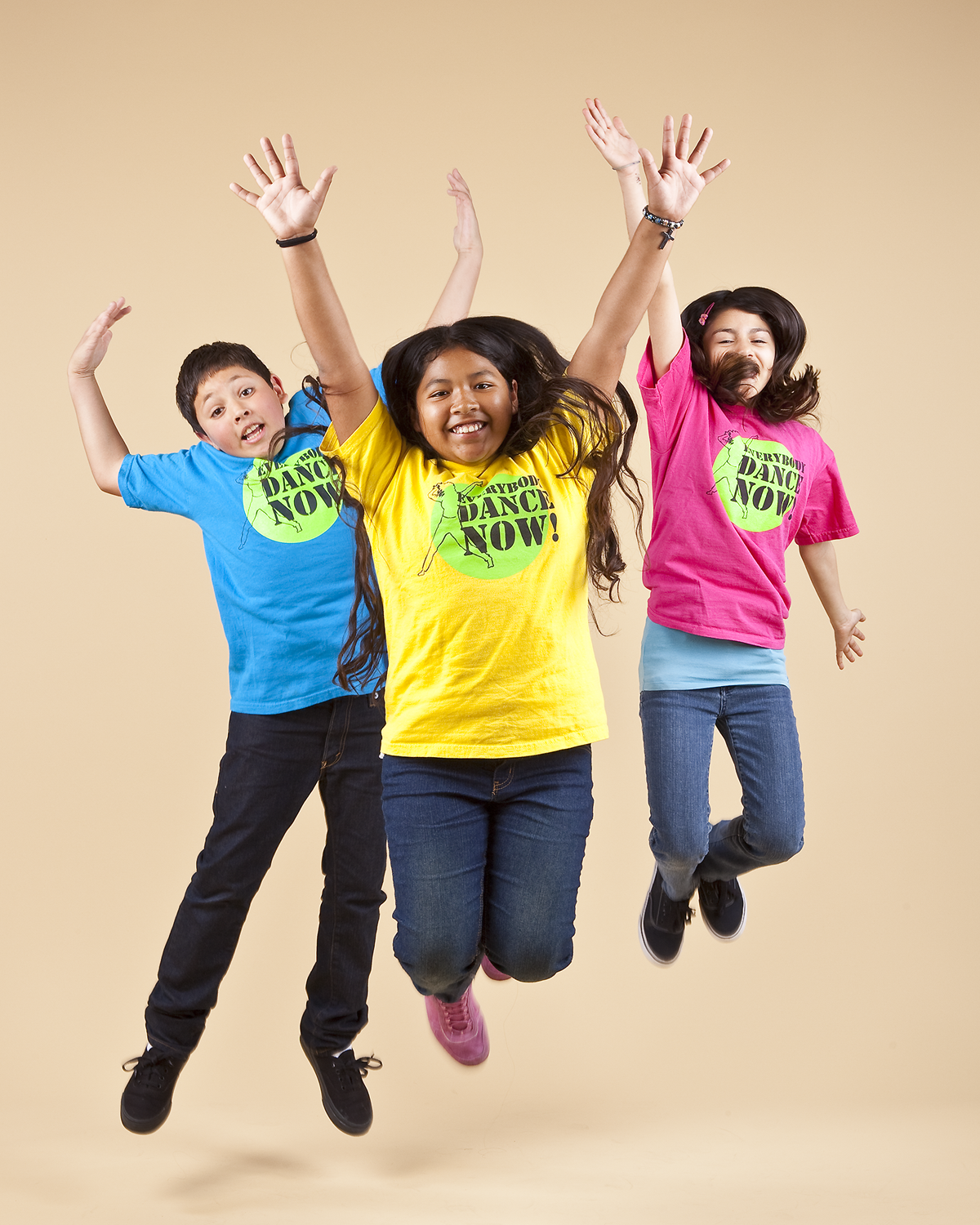 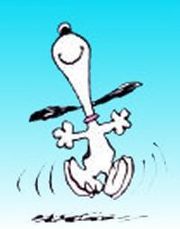 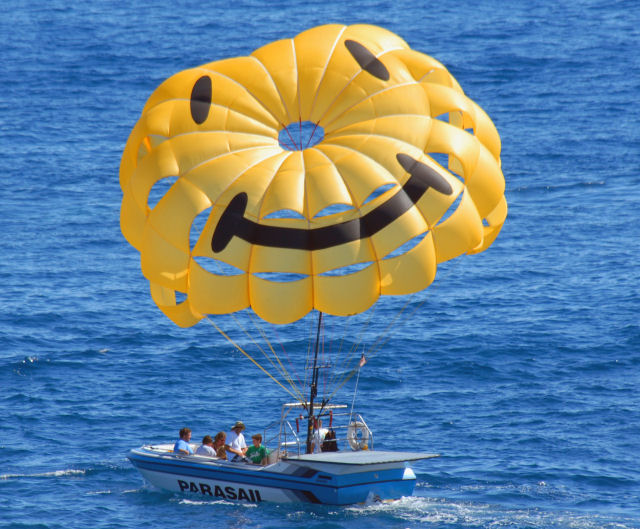 Oh, I could dance a thousand miles for you, my Lord!
Oh, I could dance a thousand miles for you, my Lord!
(end)
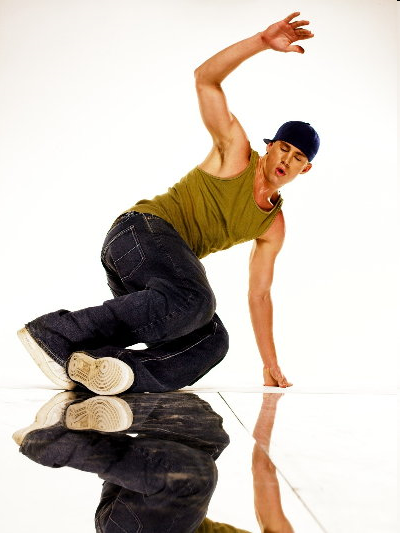 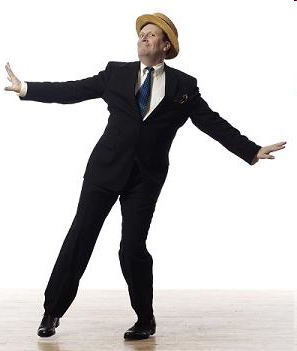 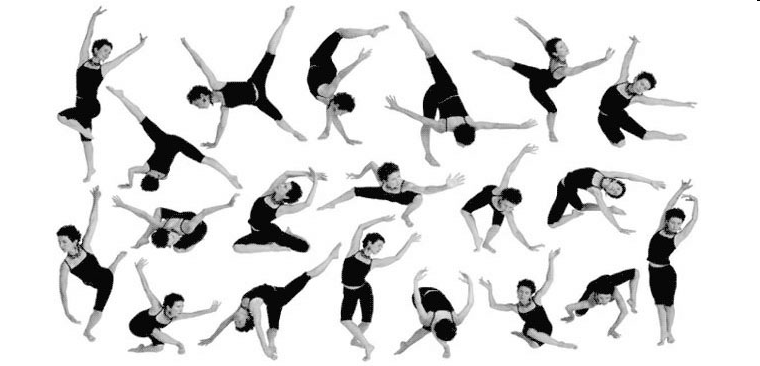 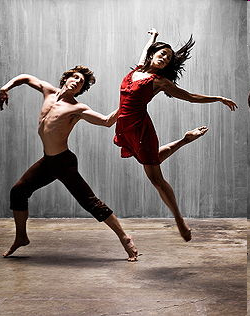 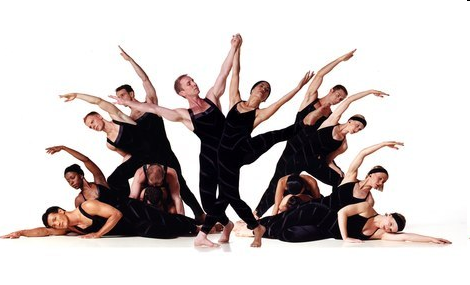 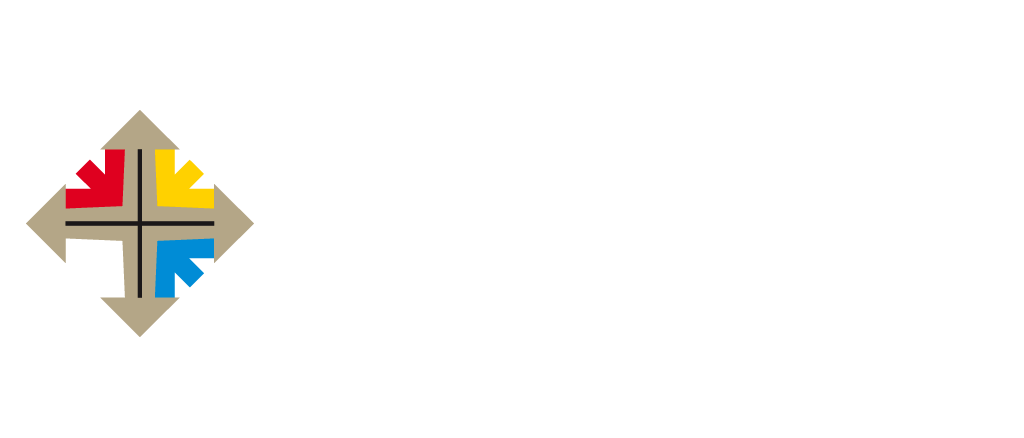 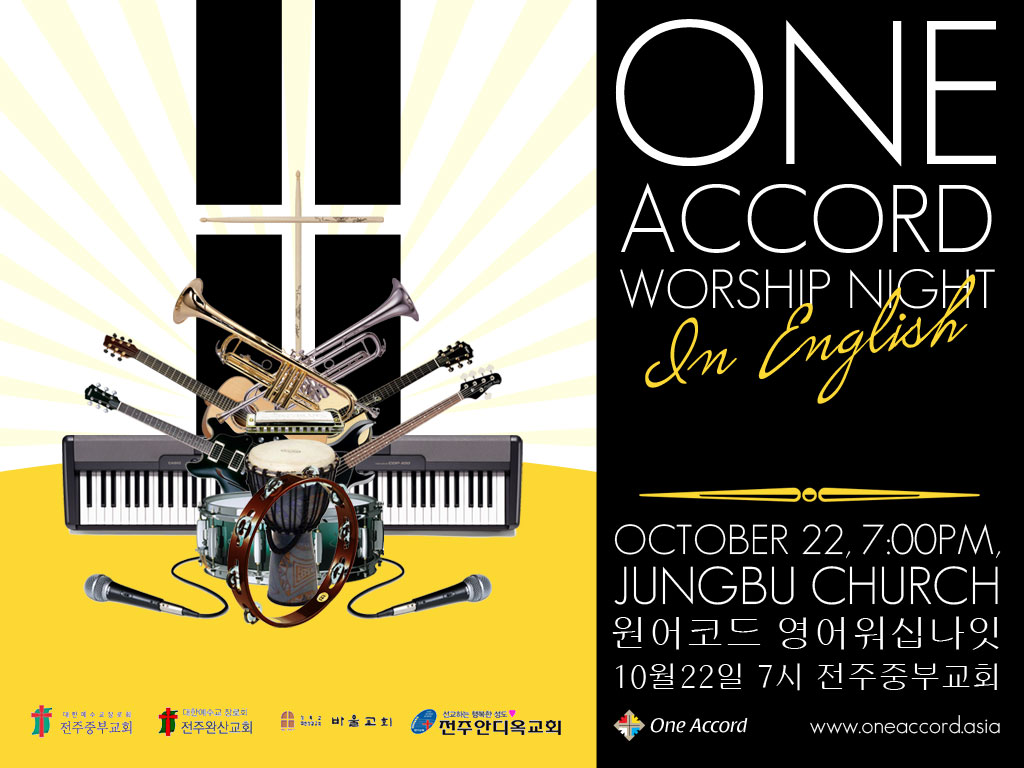 INTERMISSION
WANSANCHURCH
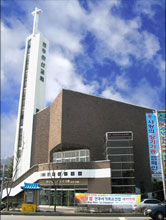 Service Time: 4:00pm Sunday
Location:   2nd floor of Edu. Bld.
Pastor: Richard Hamm
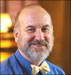 Hosanna
Praise is rising, 
eyes are turning to You, 
we turn to You
Hope is stirring, 
hearts are yearning for You, 
we long for You
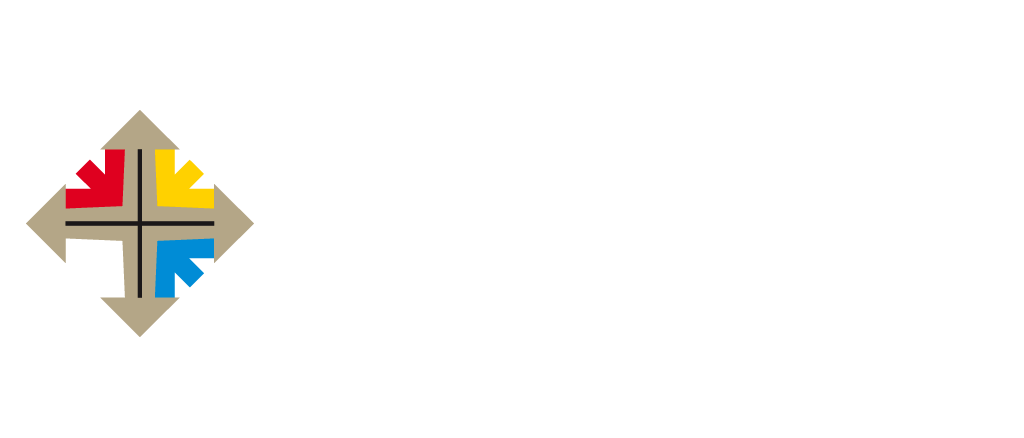 'Cause when we see You, 
we find strength
to face the day
In Your Presence 
all our fears are 
washed away, washed away
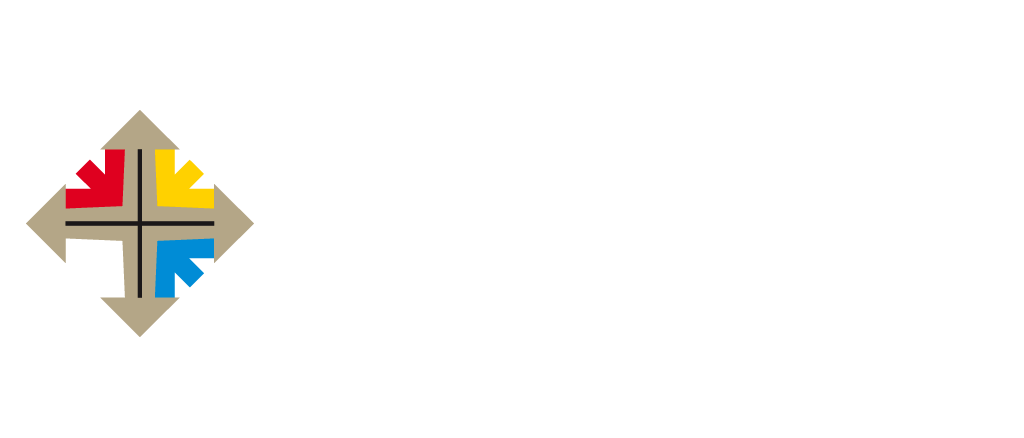 Ho- san- na, ho- sanna
You are the God Who saves us,
worthy of all our praises
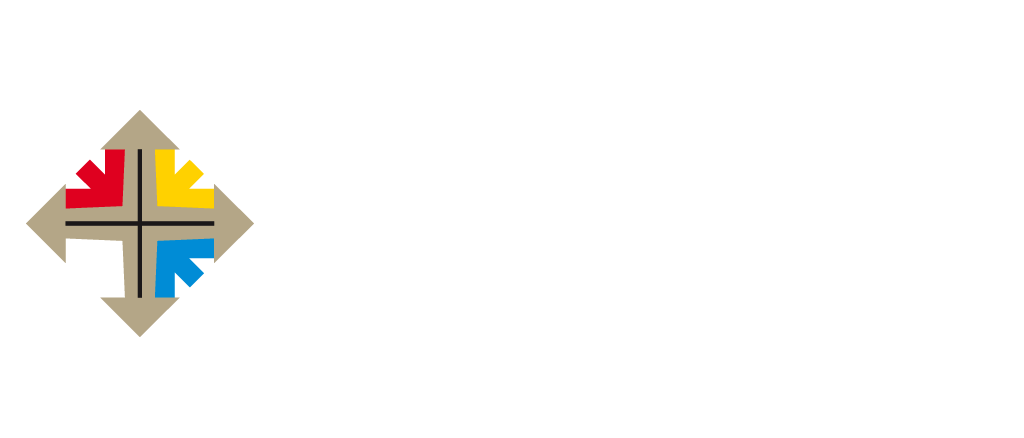 Ho- san- na, ho- sanna
Come have Your way among us
We welcome You here, Lord Jesus
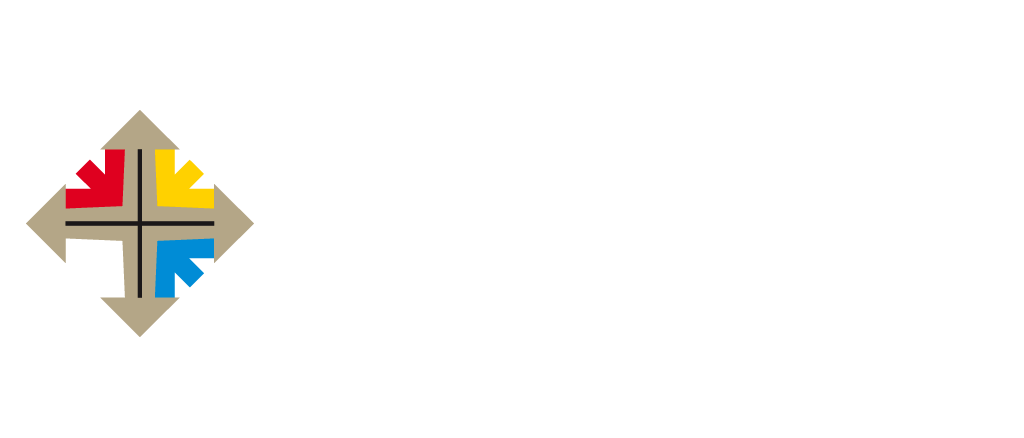 Hear the sound of 
hearts returning to You,
we turn to You
In Your Kingdom 
broken lives are made new,
You make us new
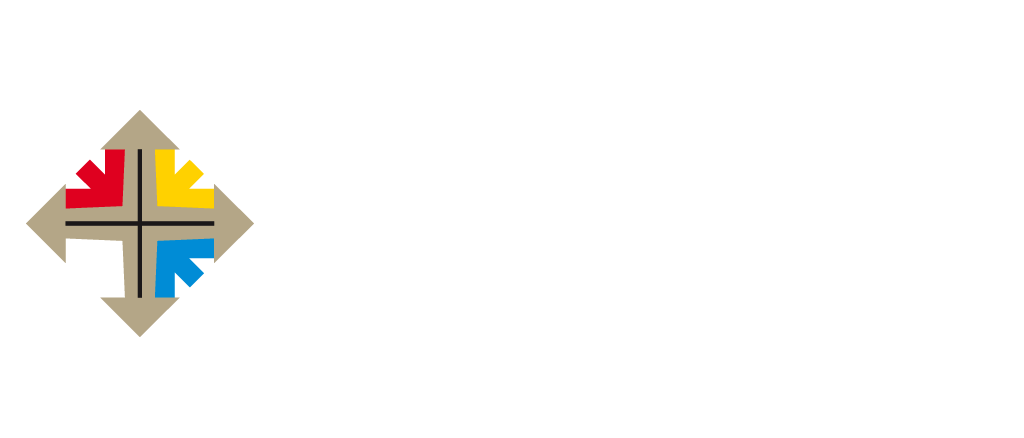 'Cause when we see You, 
we find strength
to face the day
In Your Presence 
all our fears are 
washed away, washed away
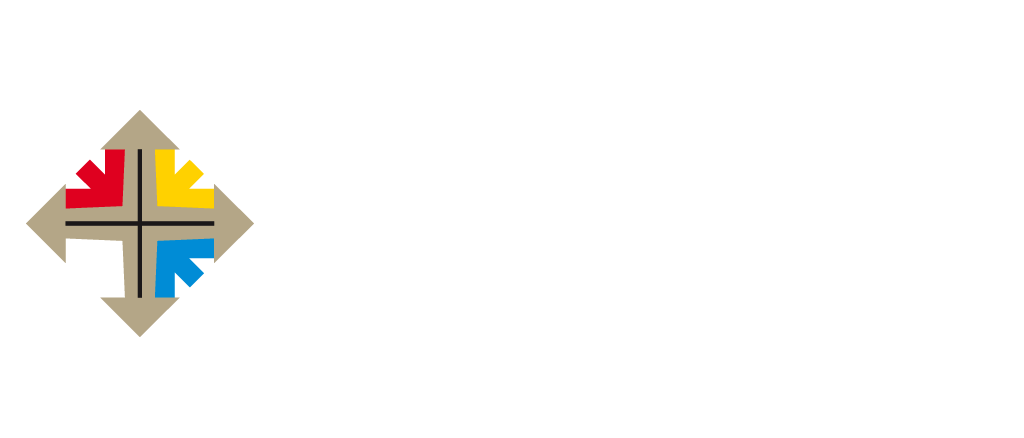 Ho- san- na, ho- sanna
You are the God Who saves us,
worthy of all our praises
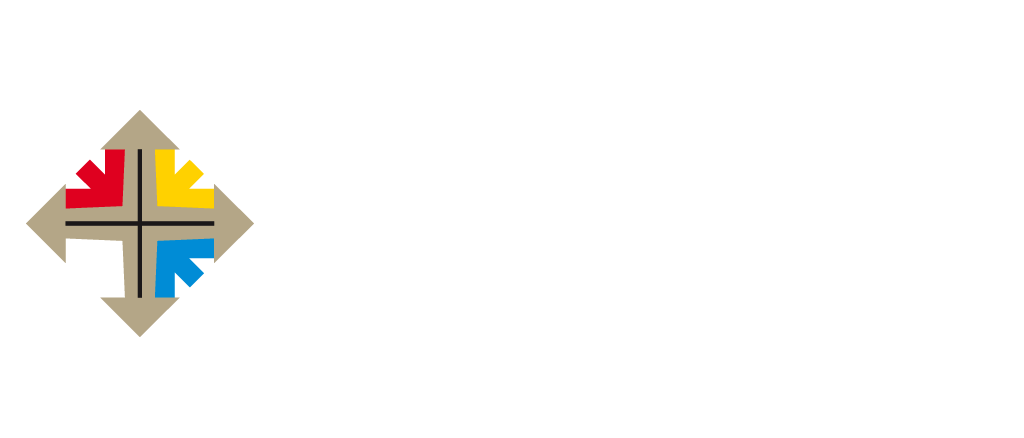 Ho- san- na, ho- sanna
Come have Your way among us
We welcome You here, Lord Jesus
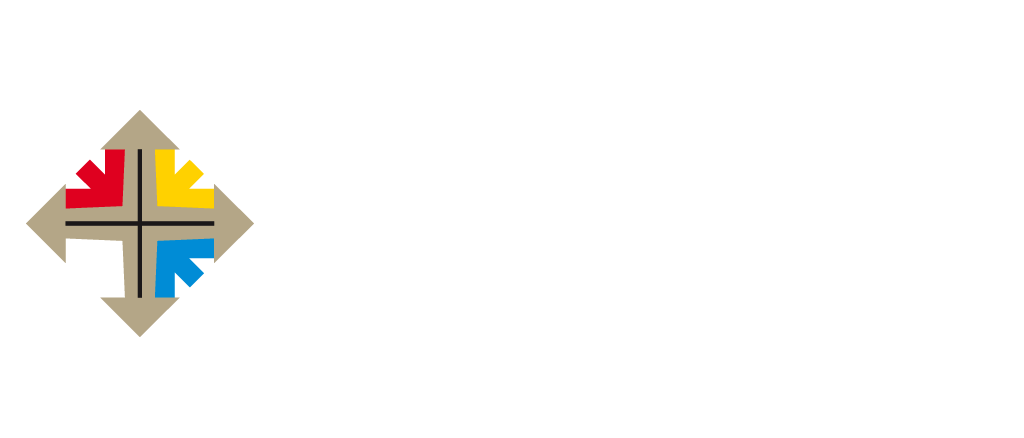 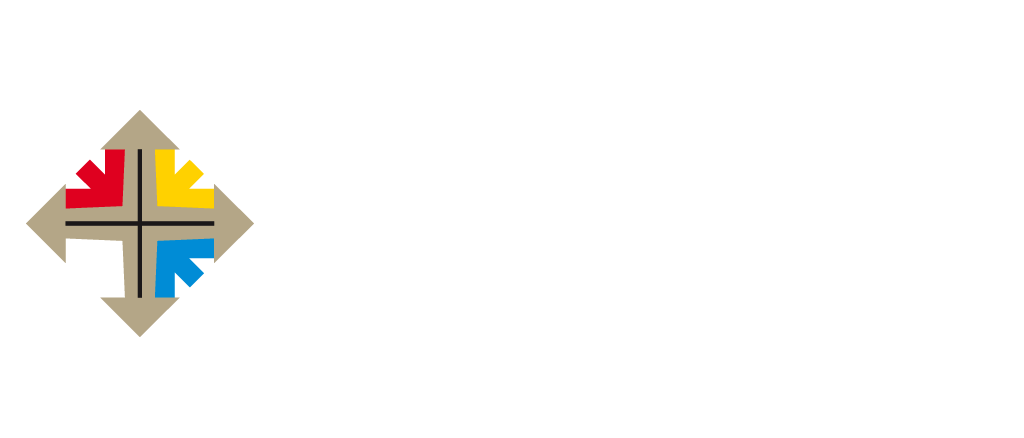 'Cause when we see You, 
we find strength
to face the day
In Your Presence 
all our fears are 
washed away
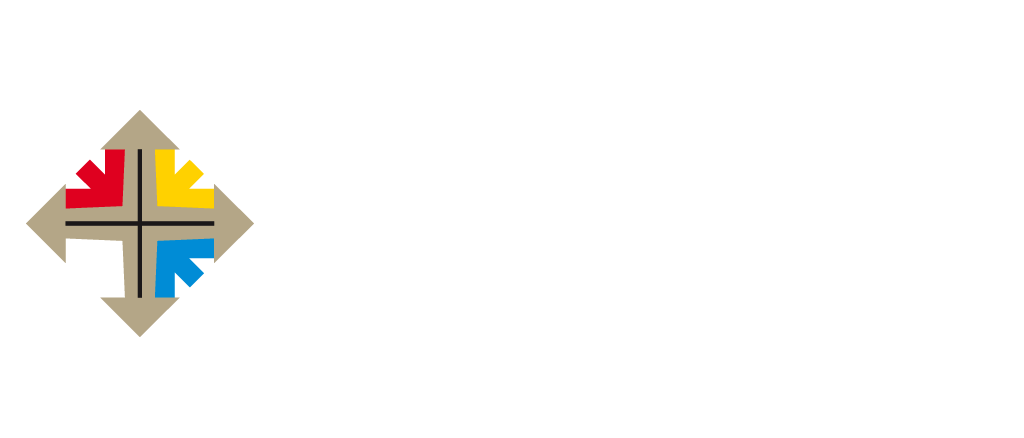 'Cause when we see You, 
we find strength
to face the day
In Your Presence 
all our fears are 
washed away
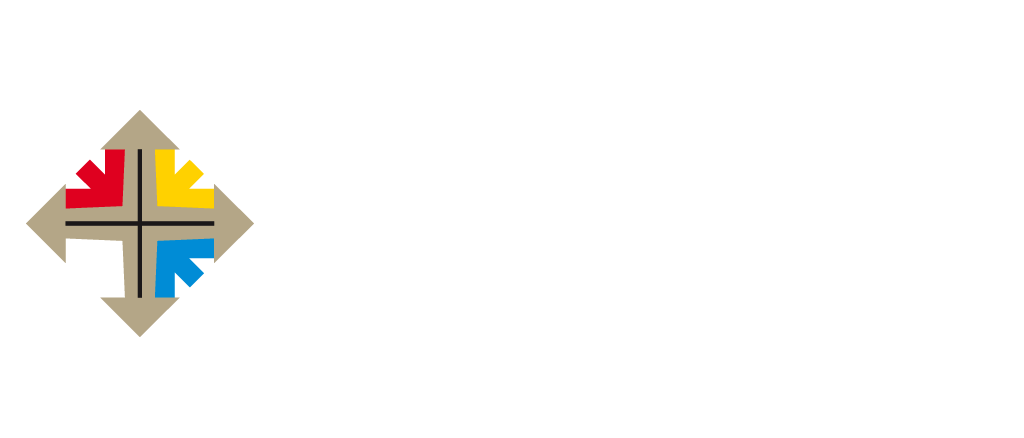 washed away
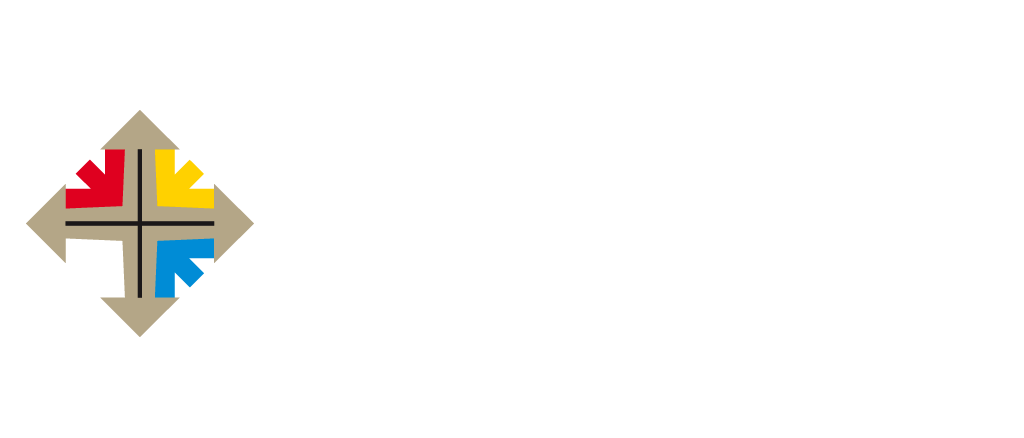 Ho- san- na, ho- sanna
You are the God Who saves us,
worthy of all our praises
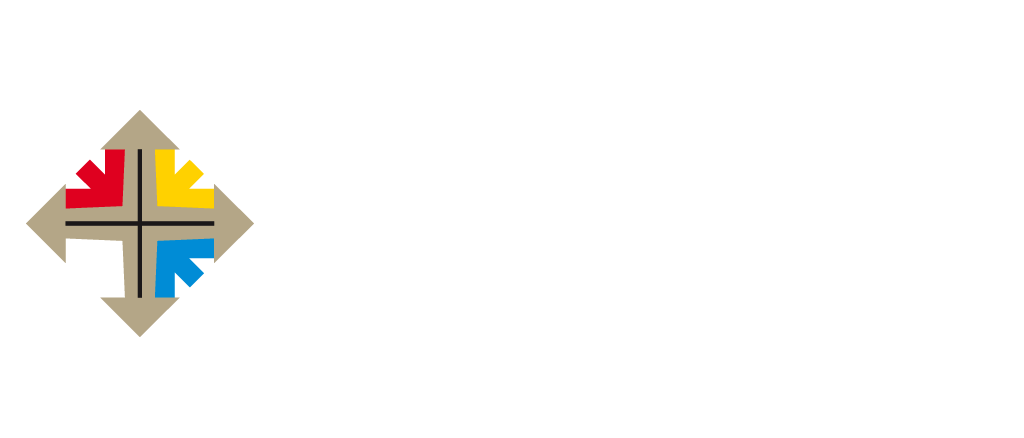 Ho- san- na, ho- sanna
Come have Your way among us
We welcome You here, Lord Jesus
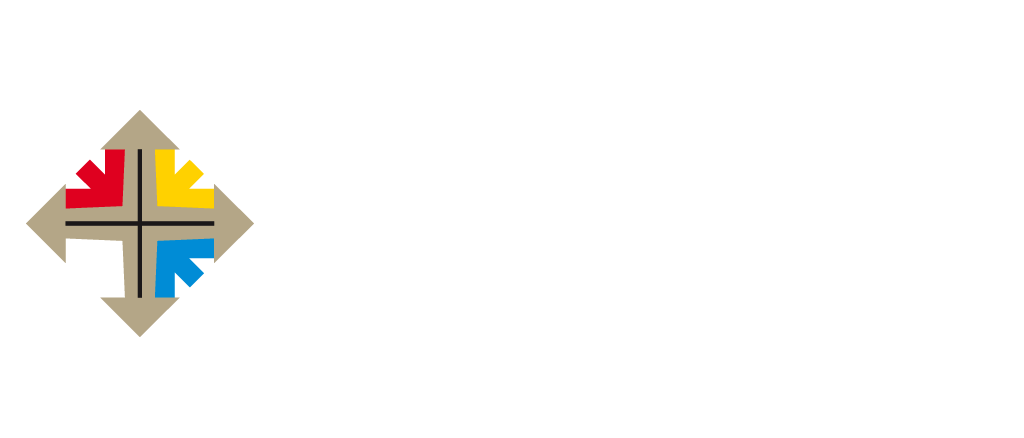 Ho- san- na, ho- sanna
You are the God Who saves us,
worthy of all our praises
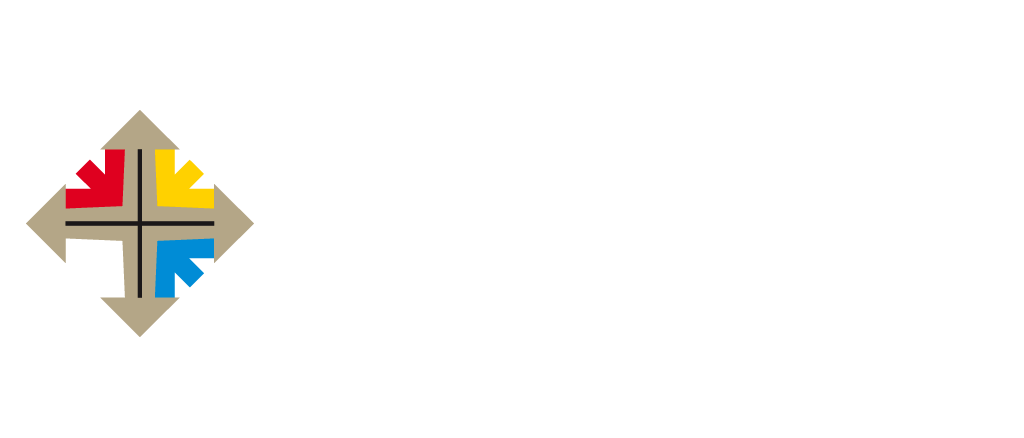 Ho- san- na, ho- sanna
Come have Your way among us
We welcome You here, Lord Jesus
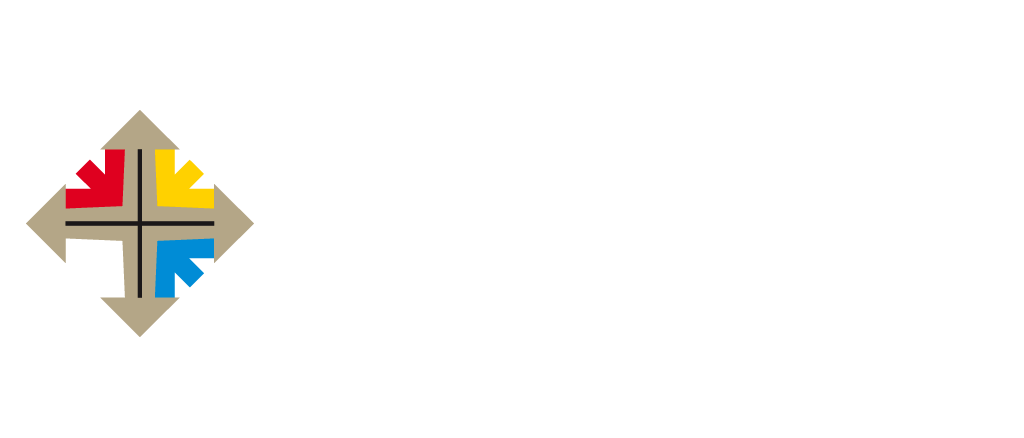 Hosanna!
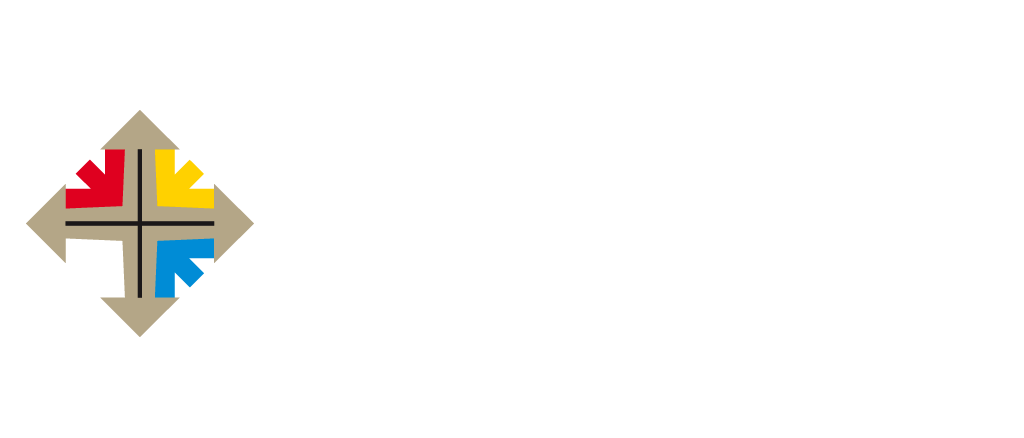 Hosanna!
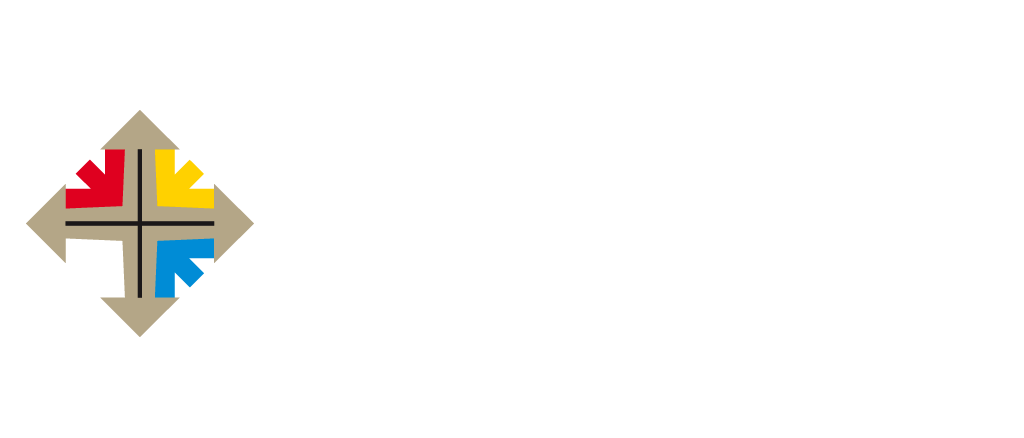 Hosanna!
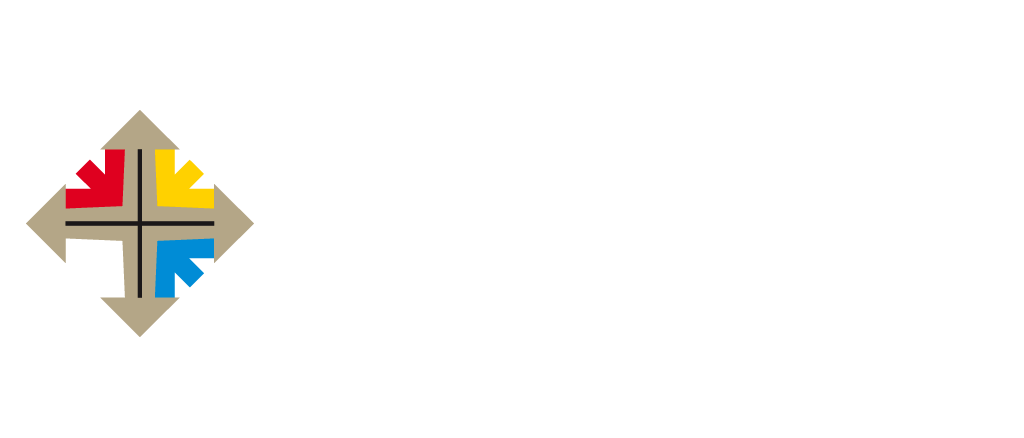 Hosanna!
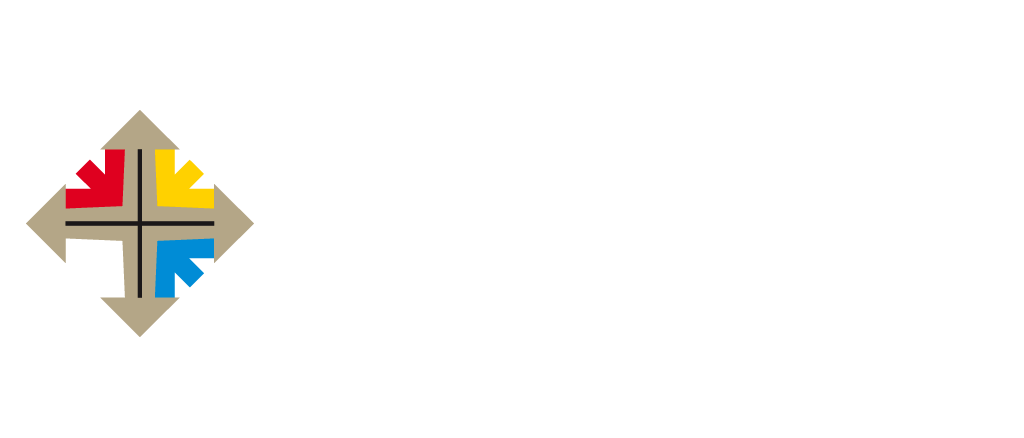 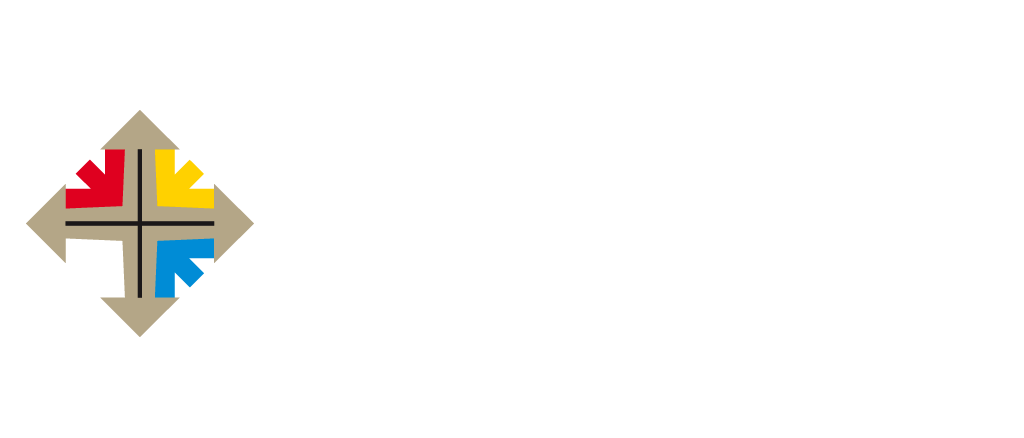 Only a God like You
For the praises of man
I will never, ever stand,
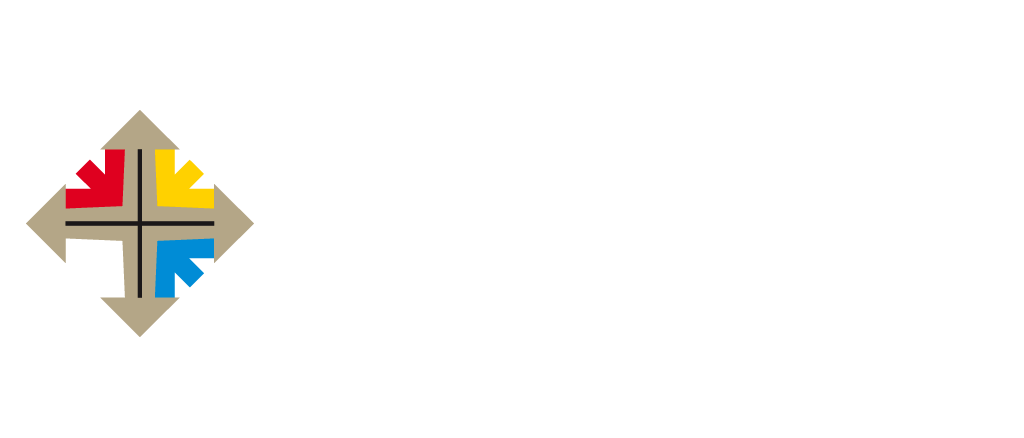 For the kingdoms of this world I'll never give my heart away or shout my praise
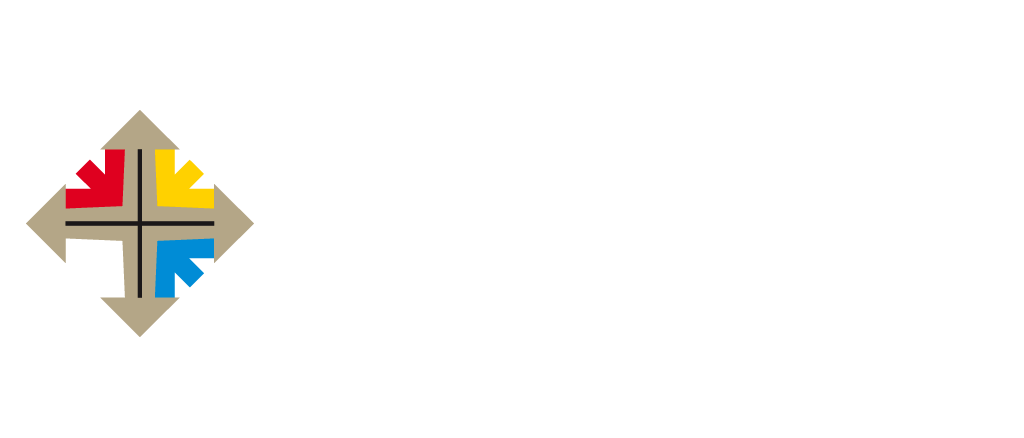 My allegiance and devotion,
my heart's desire and all emotion
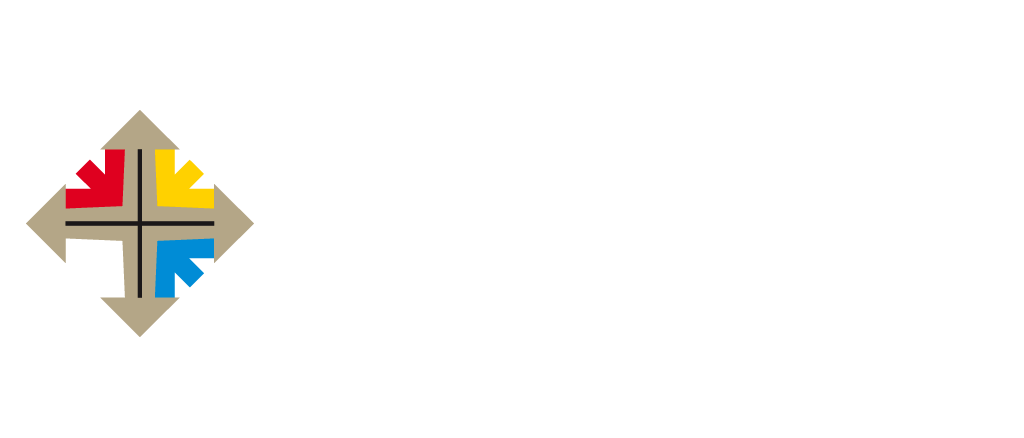 go to serve the Man
who died upon that tree.
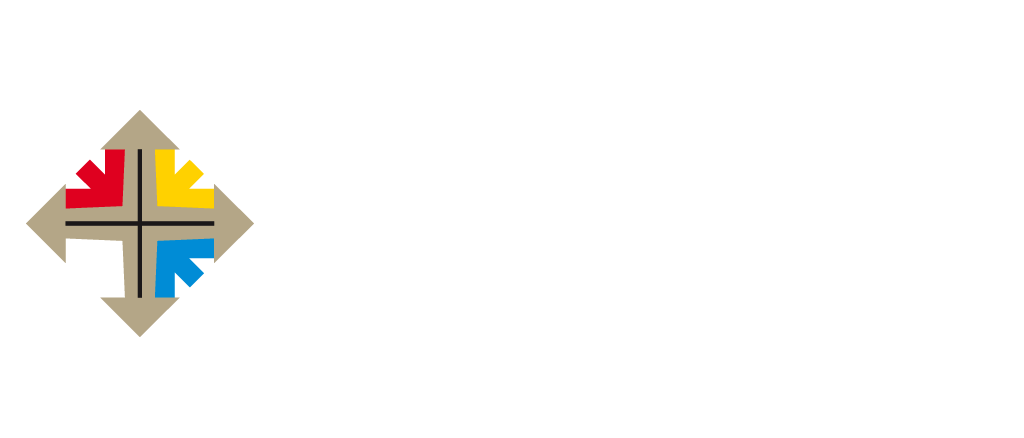 Only a God like You,
could be worthy of my praise
and all my hope and faith,
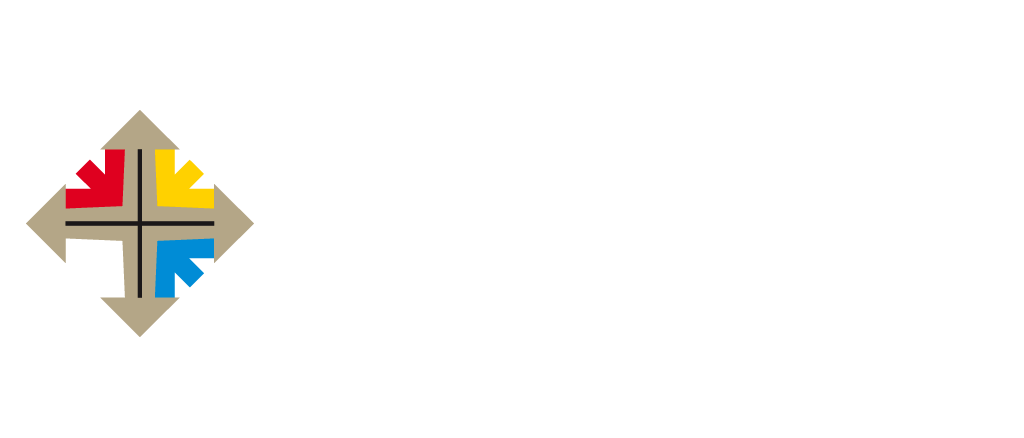 To only a King of all kings, 
do I bow my knee and sing,
give my ev'rything
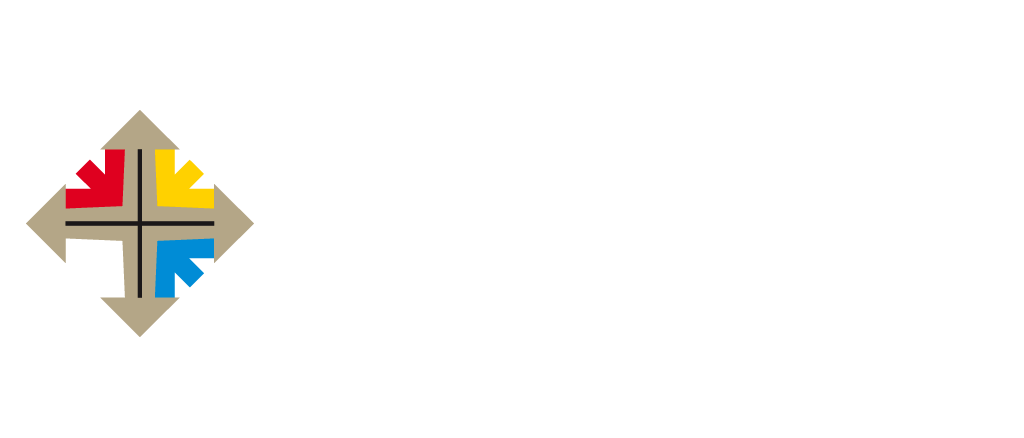 Only a God like You,
could be worthy of my praise
and all my hope and faith,
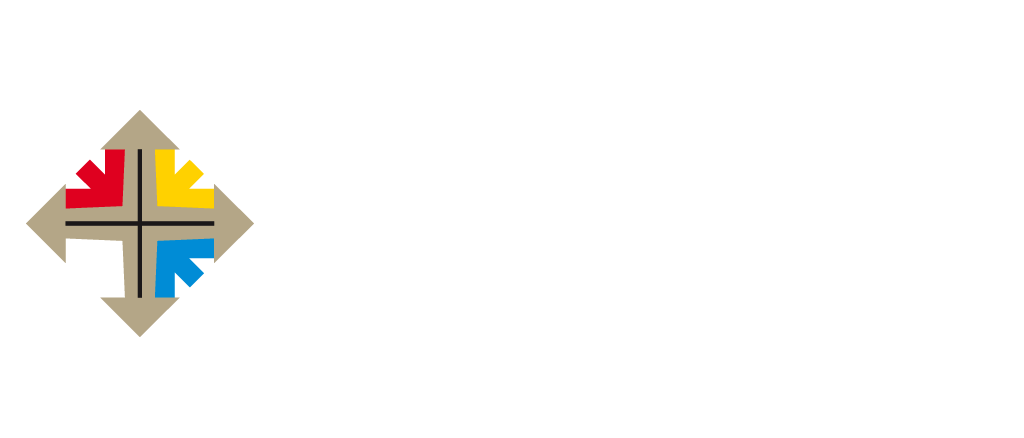 To only a King of all kings, 
do I bow my knee and sing,
give my ev'rything
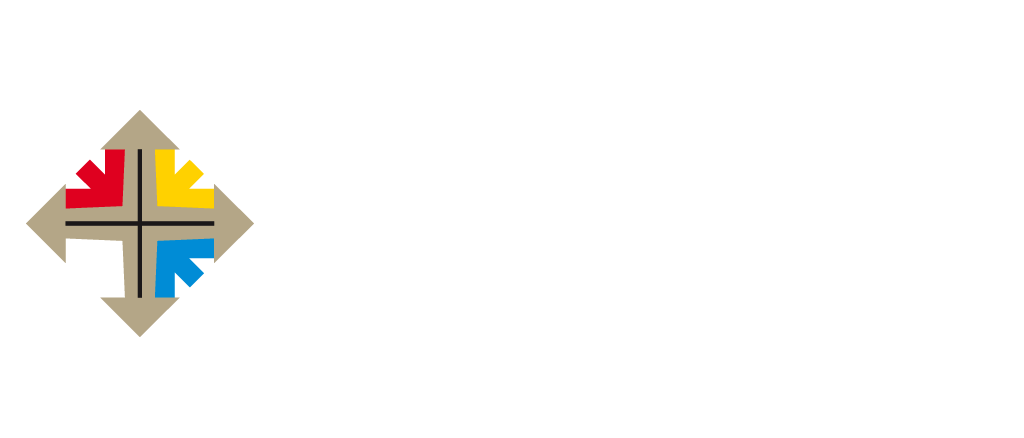 To only my Maker, 
my Father, my Savior, 
Redeemer, Restorer, 
Rebuilder, Rewarder,
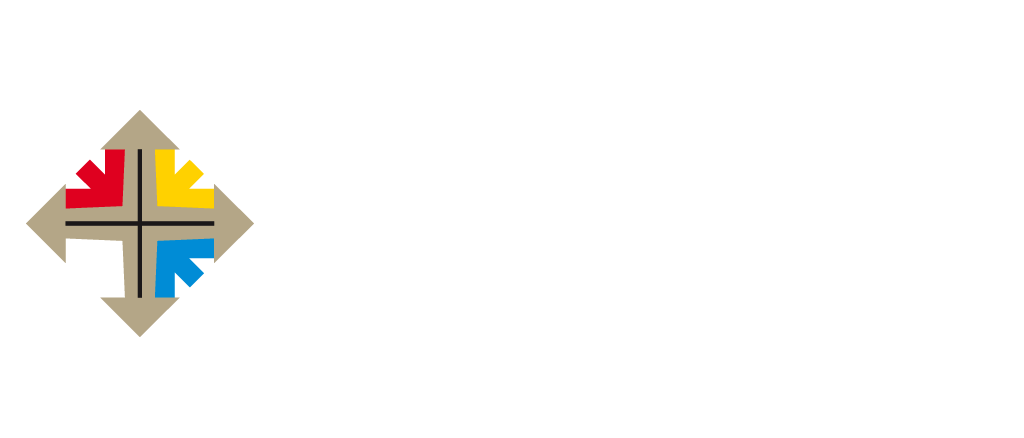 To only a God like You,
Do I give my praise
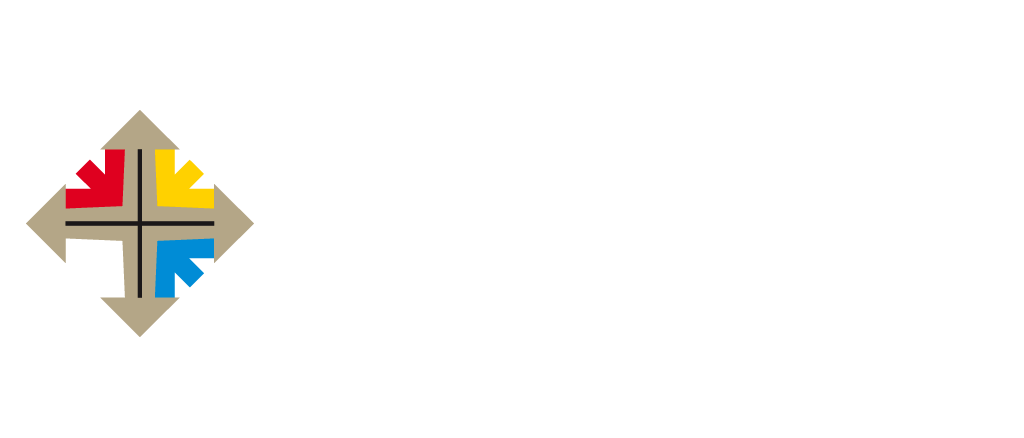 For the praises of man
I will never, ever stand,
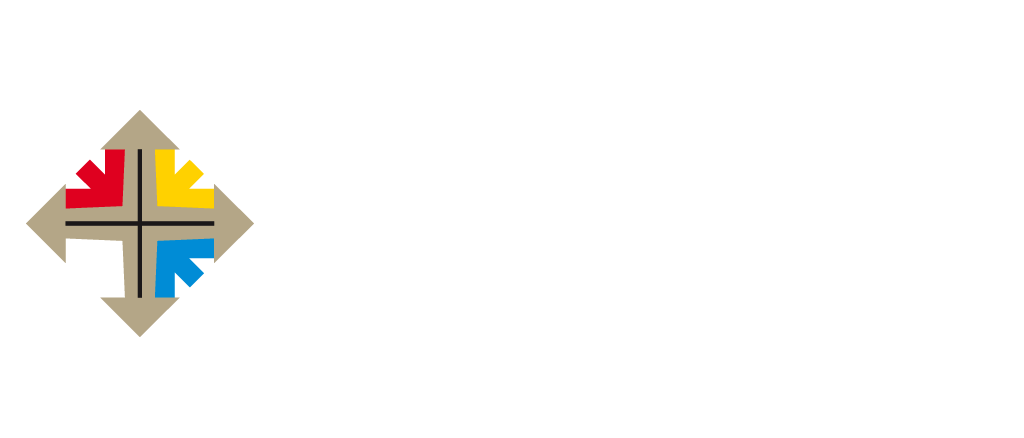 For the kingdoms of this world I'll never give my heart away or shout my praise
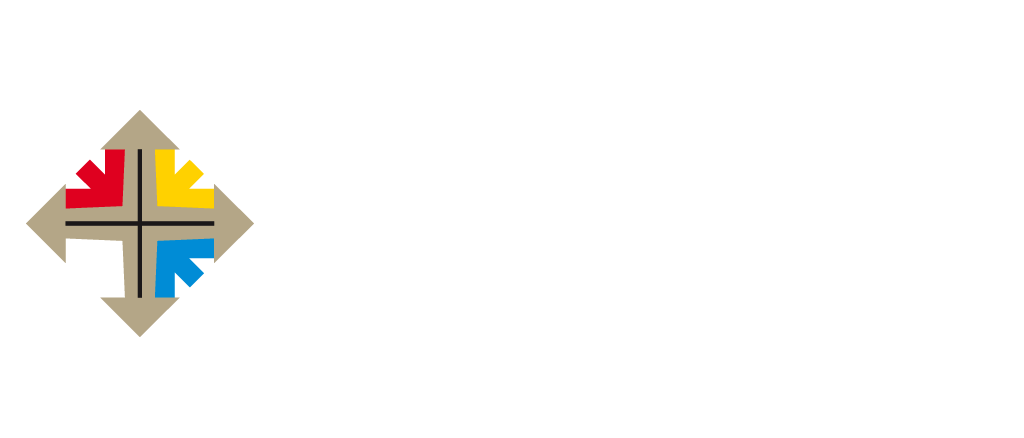 My allegiance and devotion,
my heart's desire and all emotion
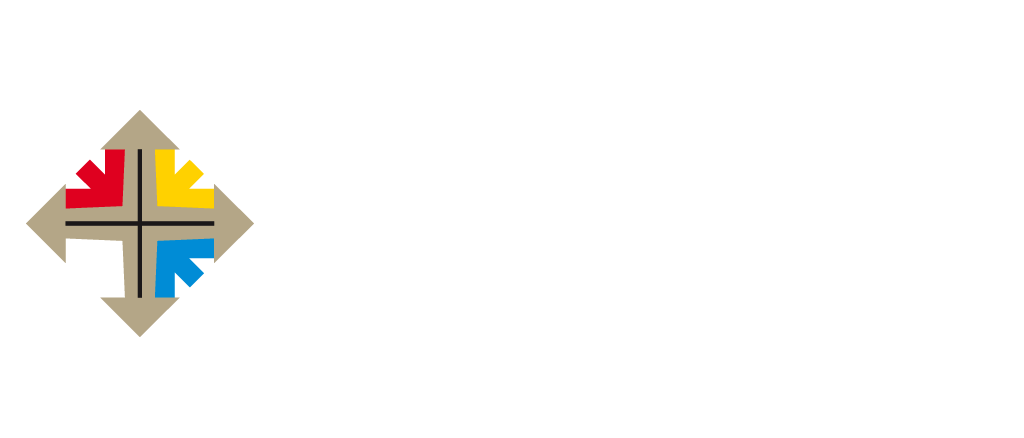 go to serve the Man
who died upon that tree.
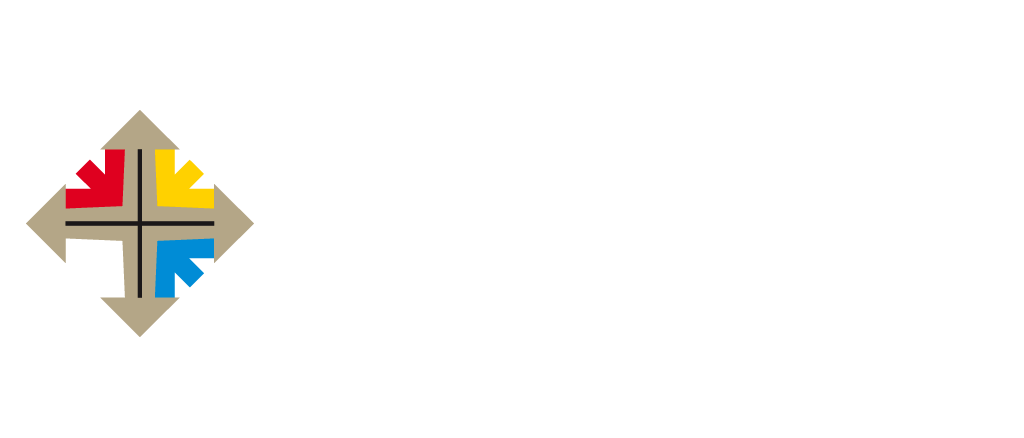 Only a God like You,
could be worthy of my praise
and all my hope and faith,
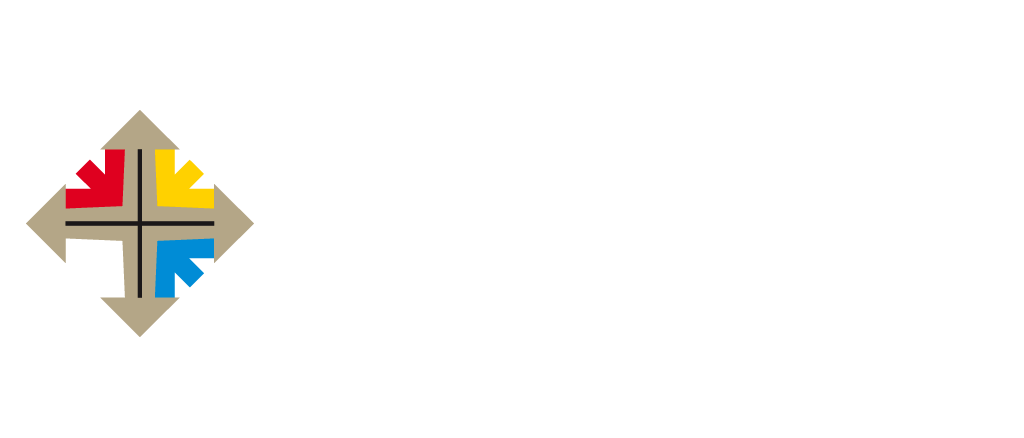 To only a King of all kings, 
do I bow my knee and sing,
give my ev'rything
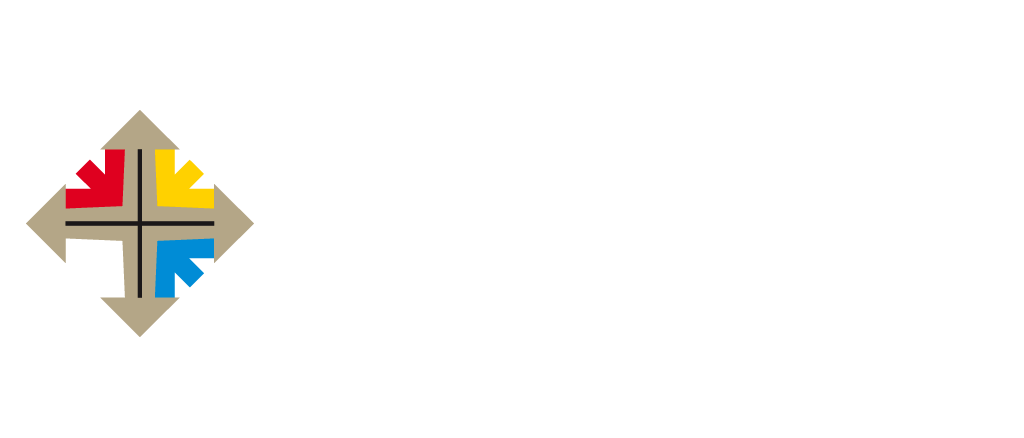 Only a God like You,
could be worthy of my praise
and all my hope and faith,
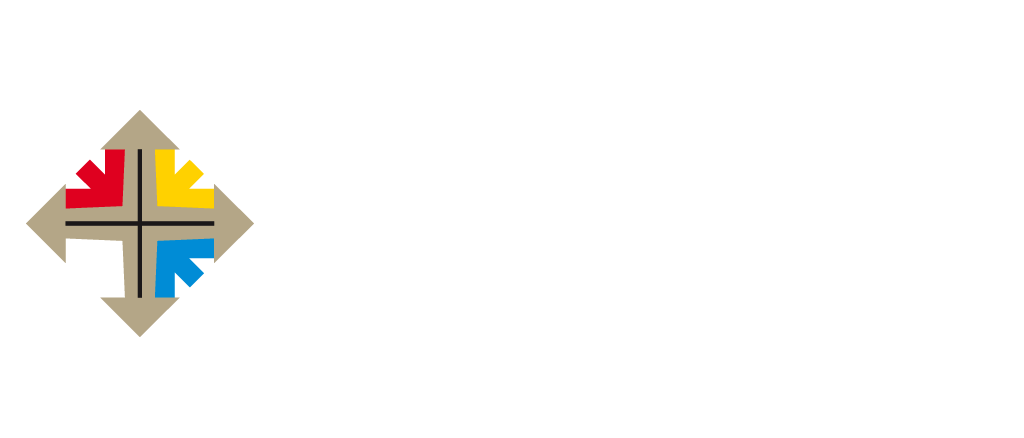 To only a King of all kings, 
do I bow my knee and sing,
give my ev'rything
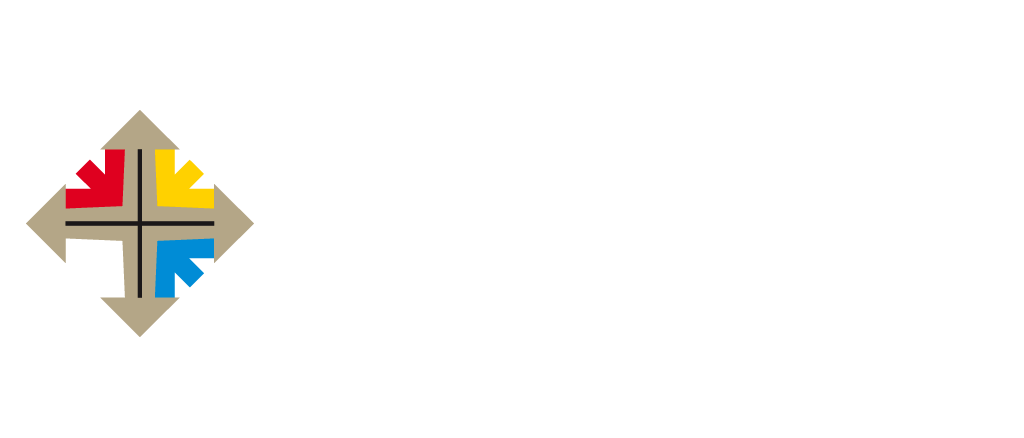 To only my Maker, 
my Father, my Savior, 
Redeemer, Restorer, 
Rebuilder, Rewarder,
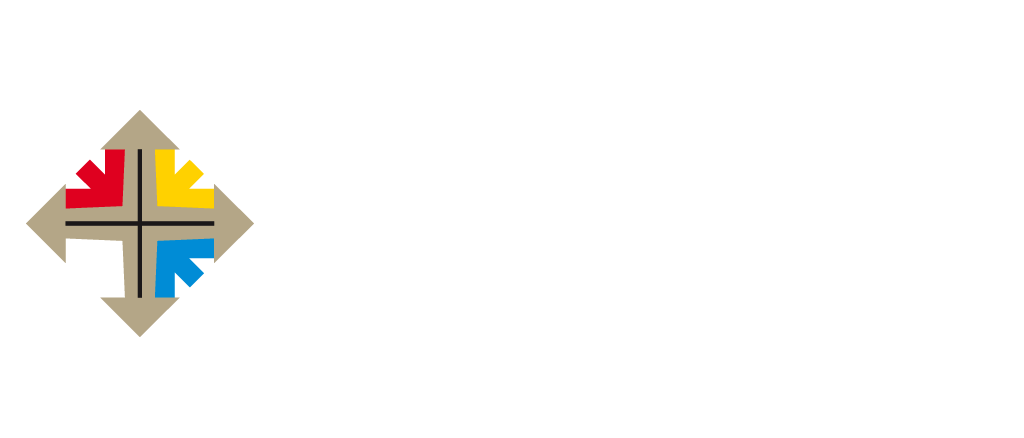 To only a God like You,
Do I give my praise
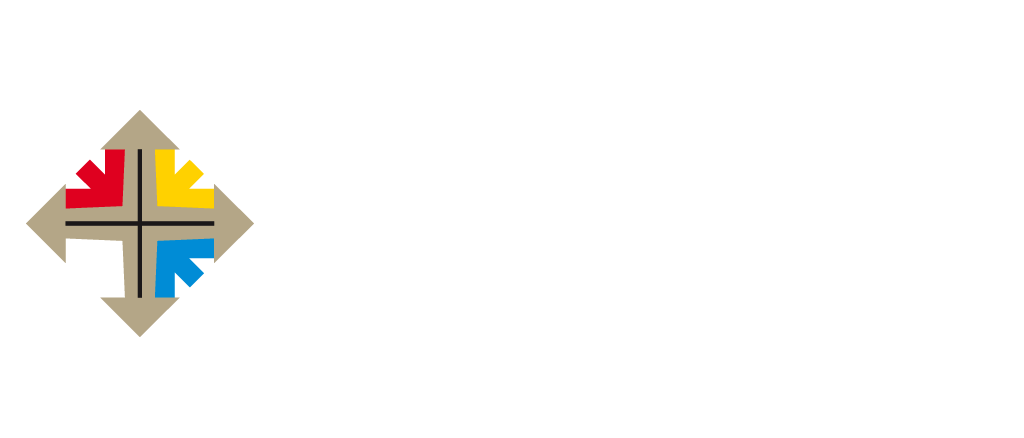 Only a God like You, 
only a God like You, 
only a God like You.
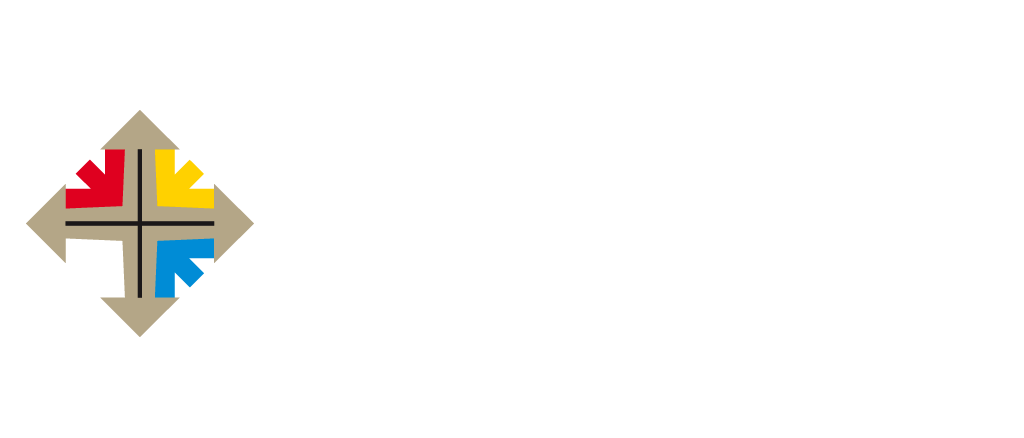 Only a God like You, 
only a God like You, 
only a God like You.
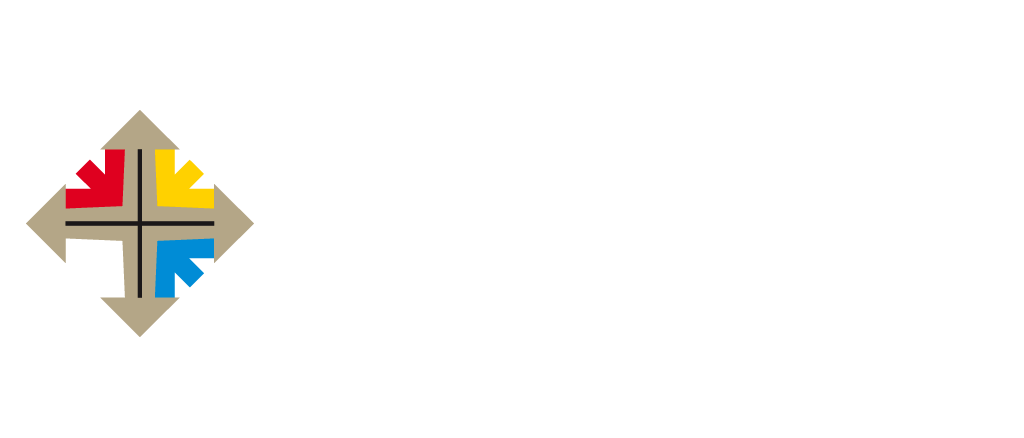 Only a God like You, 
only a God like You, 
only a God like You.
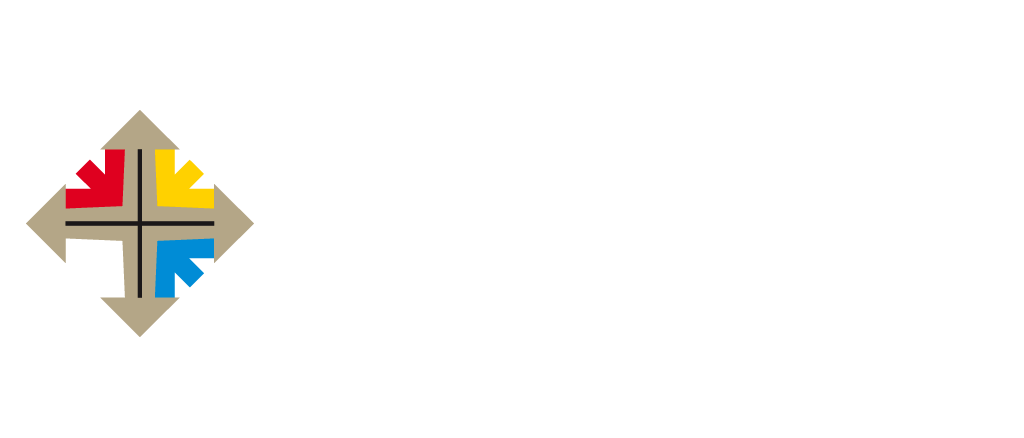 Only a God like You, 
only a God like You, 
only a God like You.
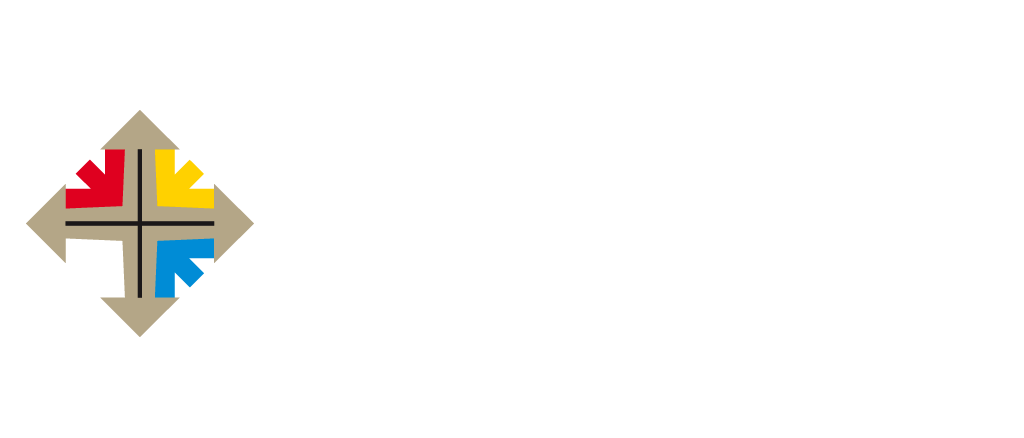 Only a God like You, 
only a God like You, 
only a God like You.
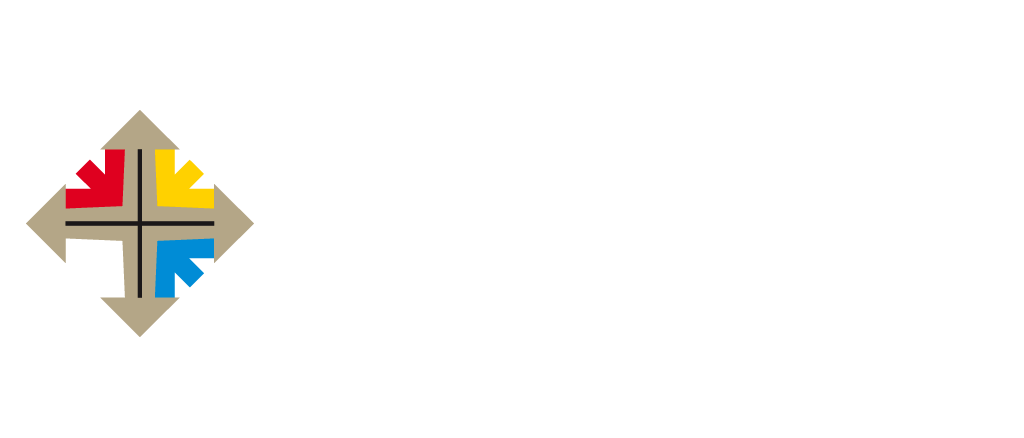 Only a God like You, 
only a God like You, 
only a God like You.
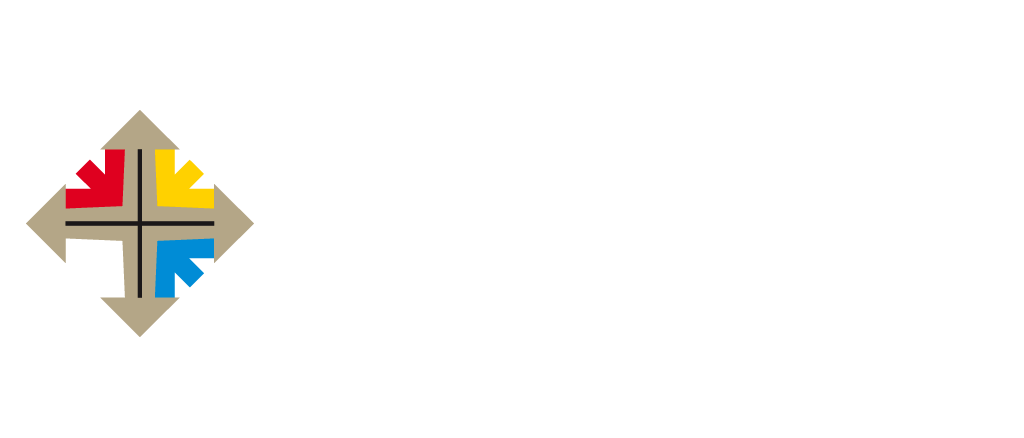 To only my Maker, 
my Father, my Savior, 
Redeemer, Restorer, 
Rebuilder, Rewarder,
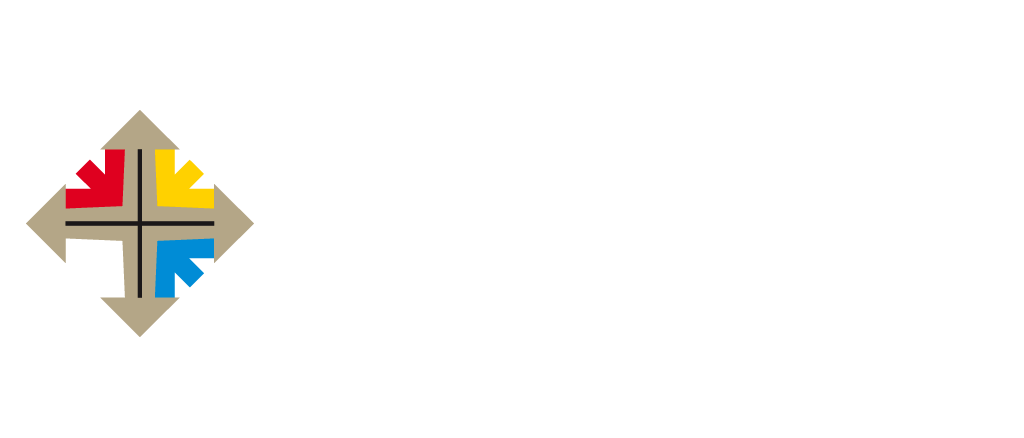 To only a God like You,
Do I give my praise
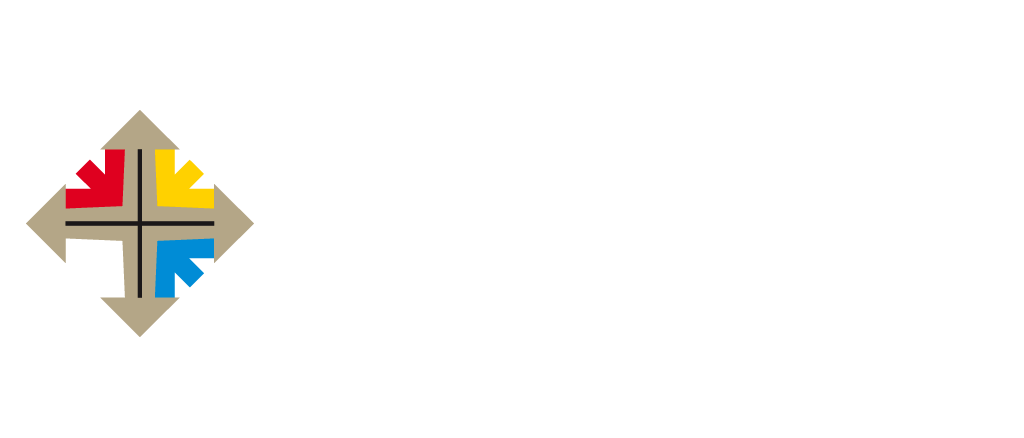 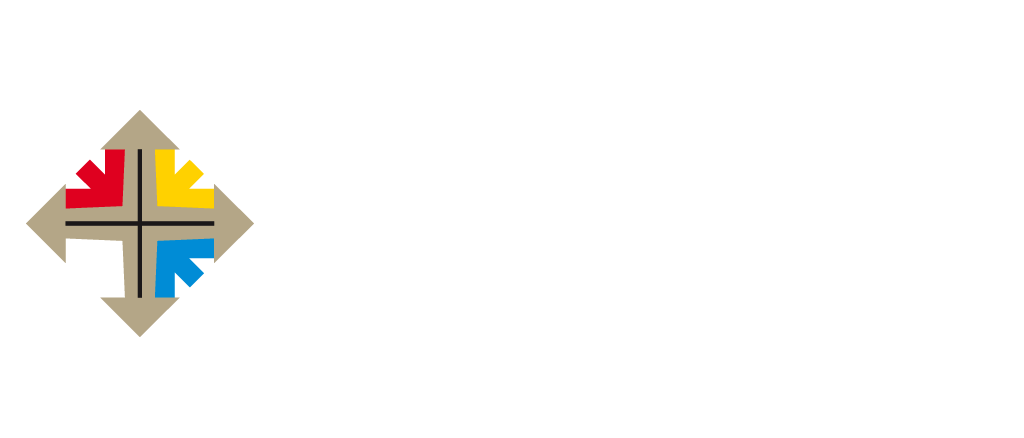 All to You
You called me Lord, 
You know my name 
I'm standing out, 
I'm not ashamed
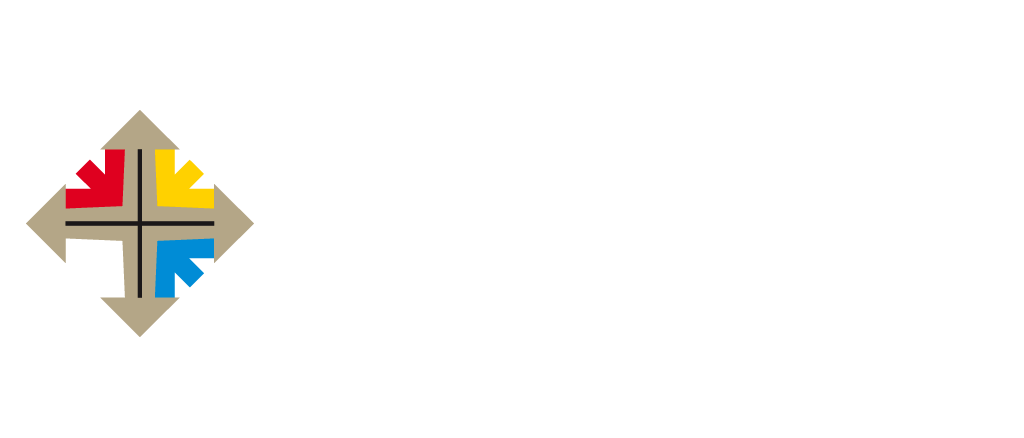 I've searched and came up empty
This world has nothing for me
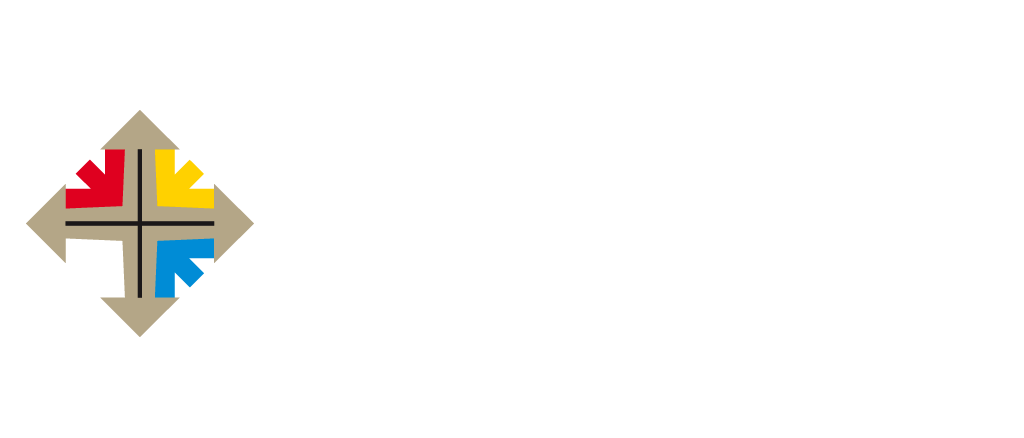 You are my one and only
I'm living my life for You
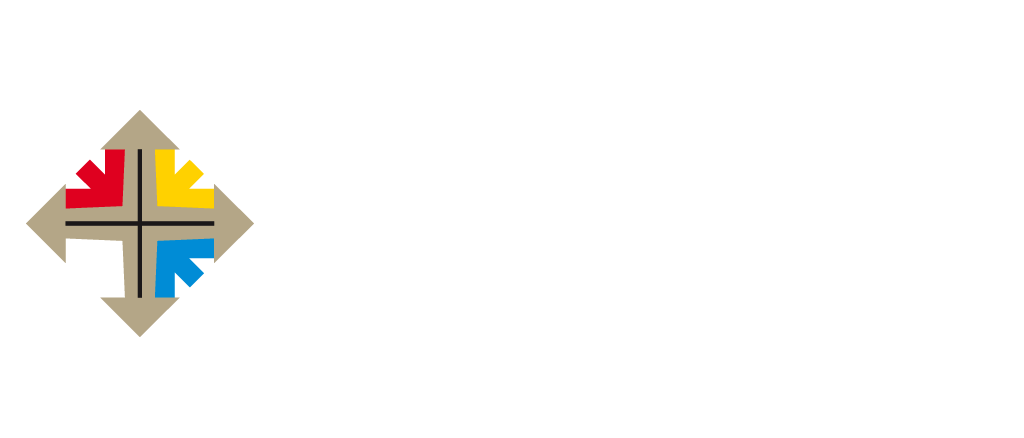 And I'm giving everything to You
Not holding back, from every part
I'm giving it all to You
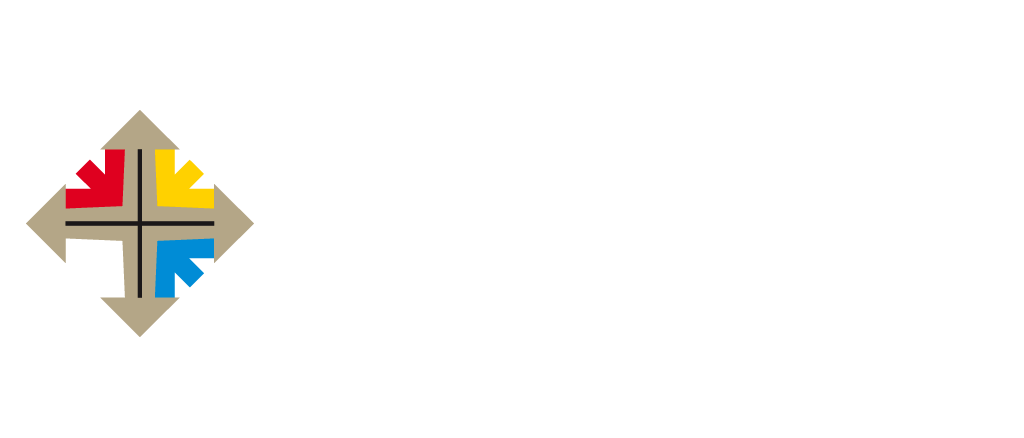 You are the Lord of all I am 
And, I'll never be the same again
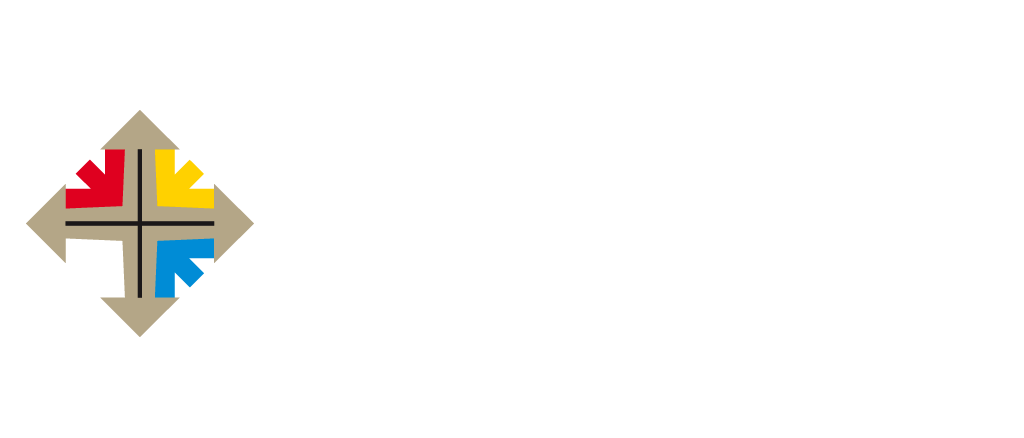 I've searched and came up empty
This world has nothing for me
You are my one and only
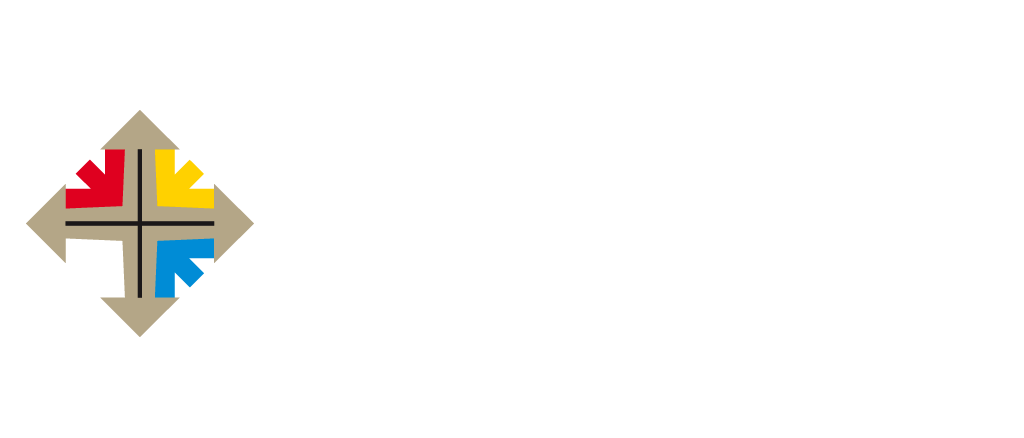 I'm living my life for You 
And I'm giving everything to You
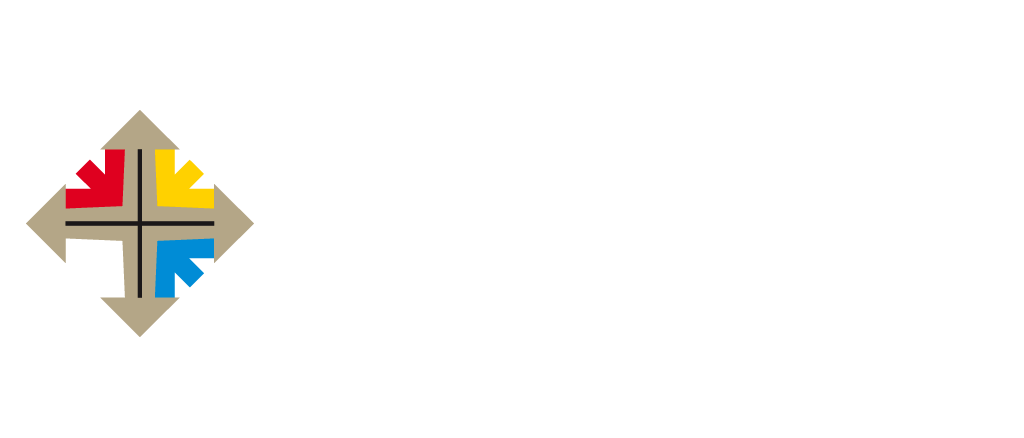 Not holding back, from every part
I'm giving it all to You
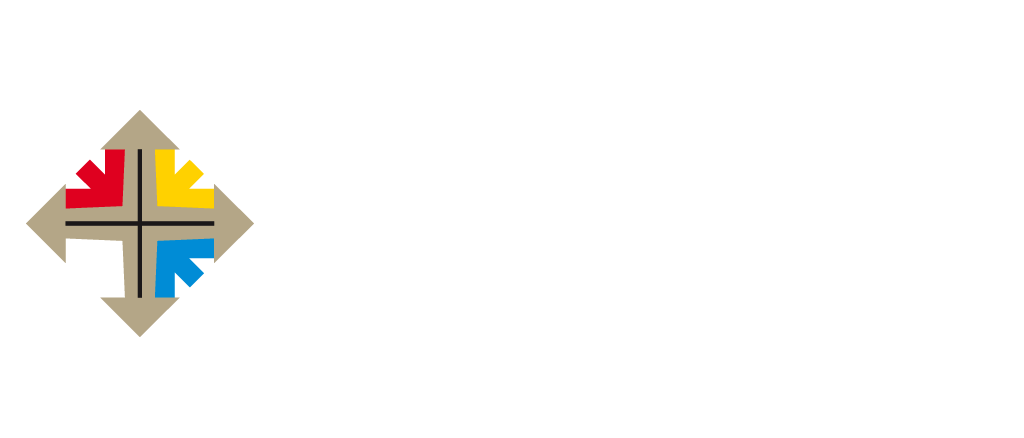 I'm living my life for You 
And I'm giving everything to You
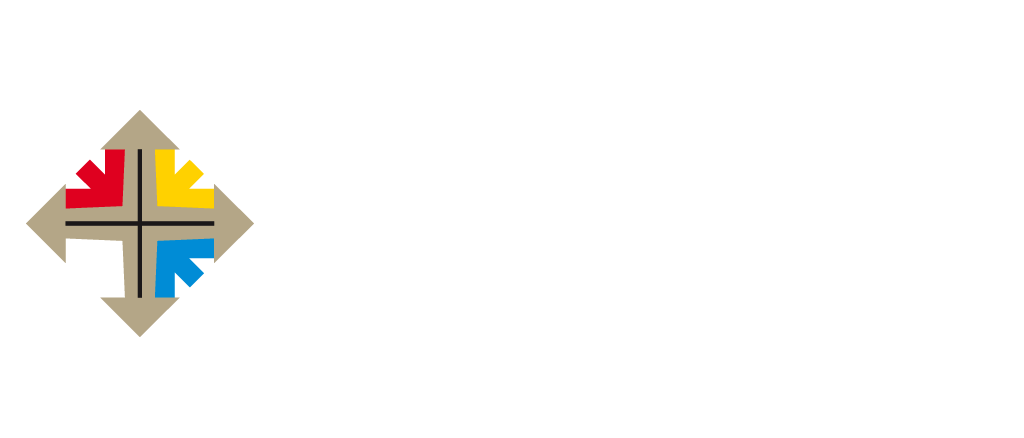 Not holding back, from every part
I'm giving it all to You
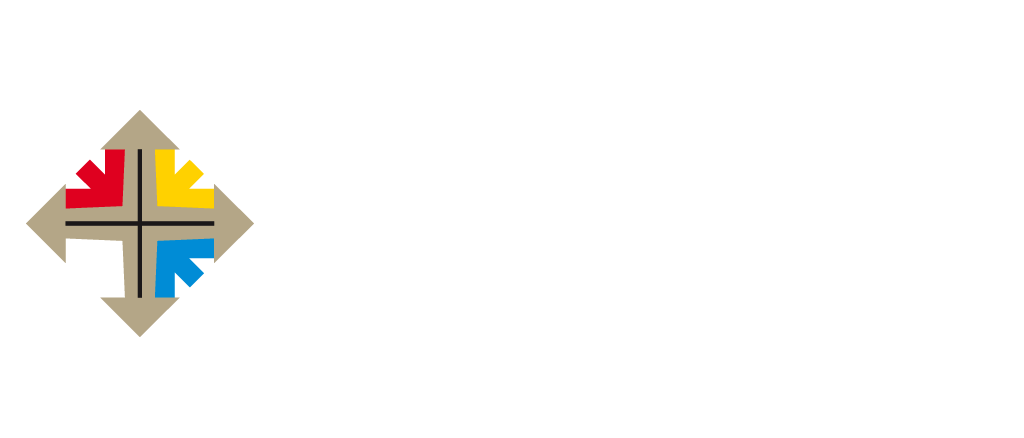 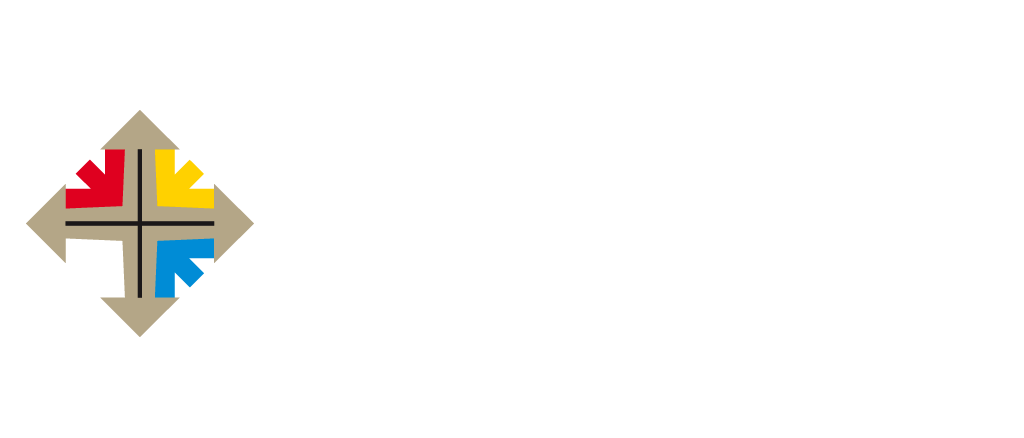 I'm living my life for You 
And I'm giving everything to You
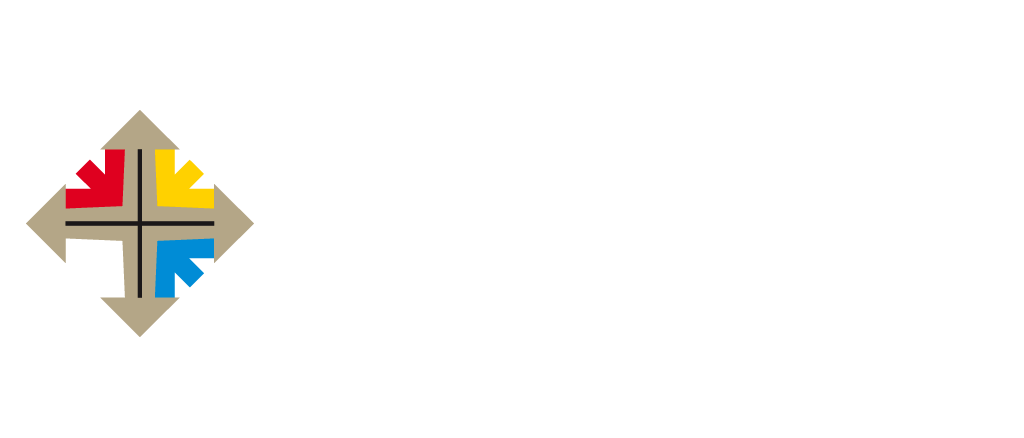 Not holding back, from every part
I'm giving it all to You
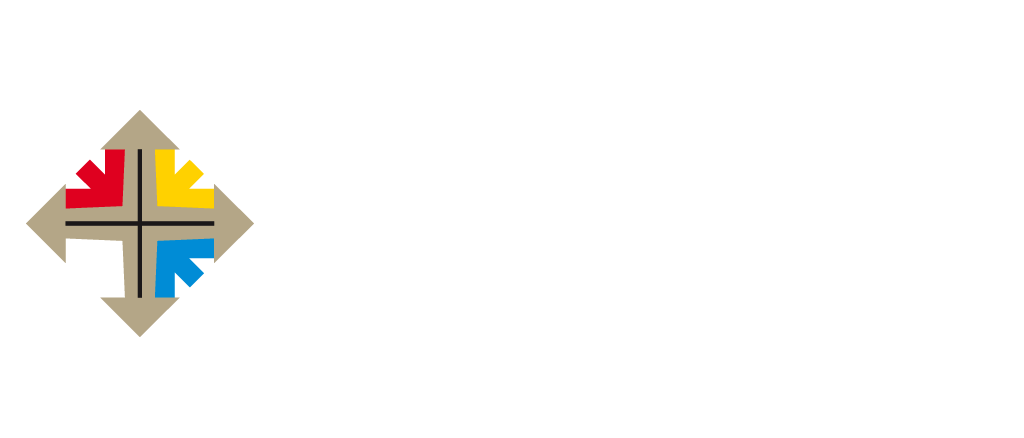 I'm living my life for You 
And I'm giving everything to You
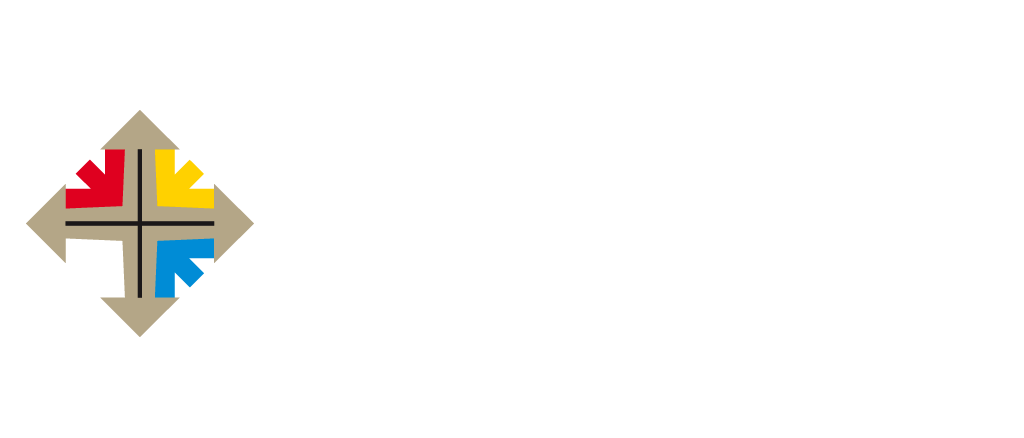 Not holding back, from every part
I'm giving it all to You
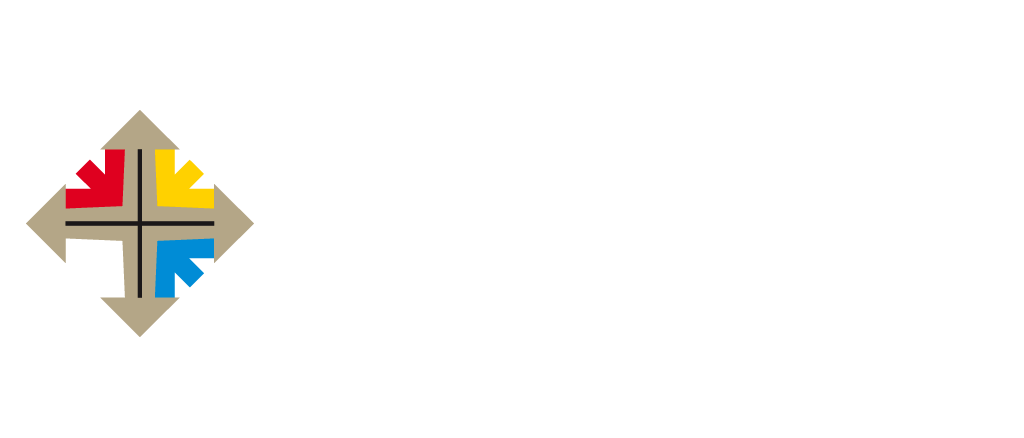 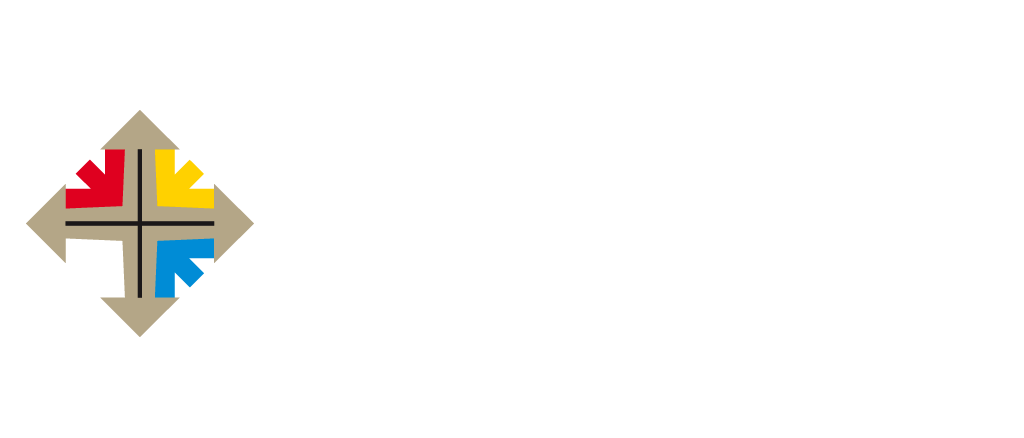 Blessed
Blessed are those 
who dwell in Your house. 
They are ever praising You.
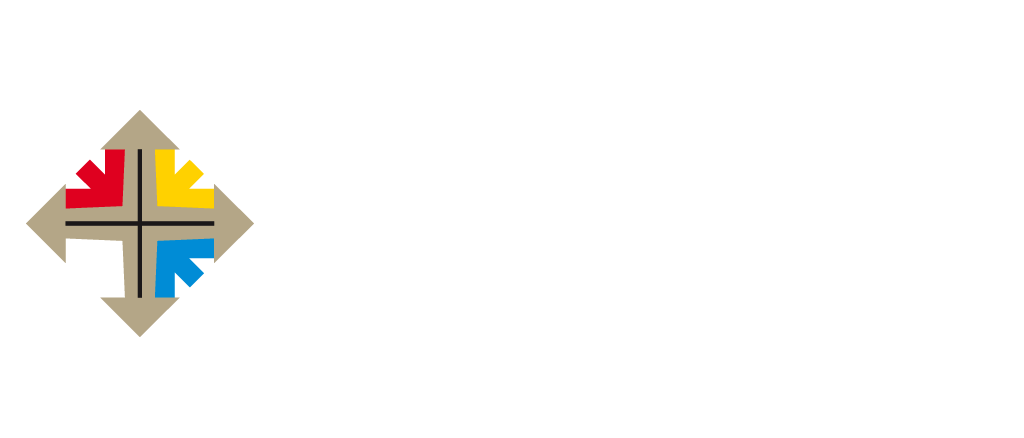 Blessed are those 
whose strength is in You.
Whose hearts are set on our God
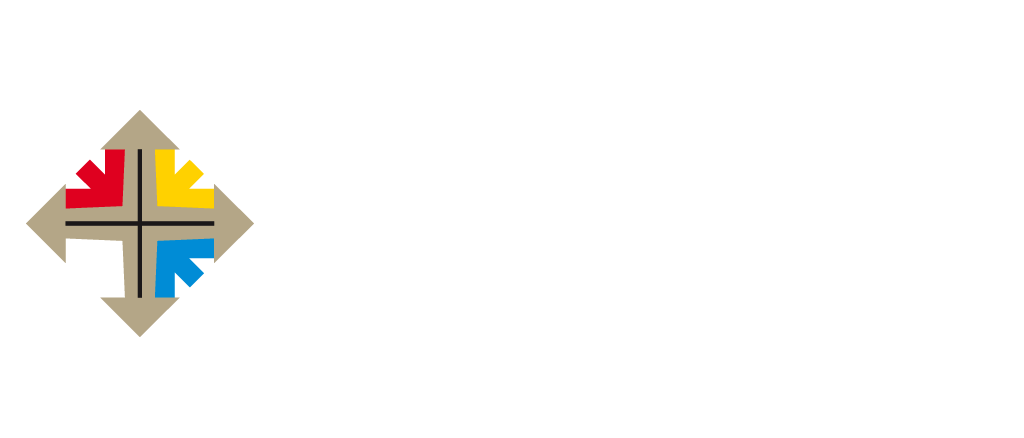 Blessed are those 
who dwell in Your house. 
They are ever praising You.
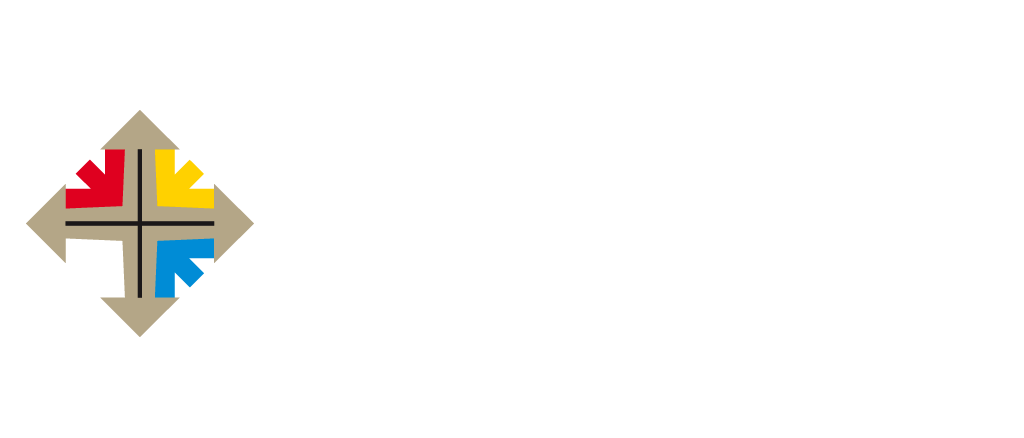 Blessed are those 
whose strength is in You.
Whose hearts are set on our God
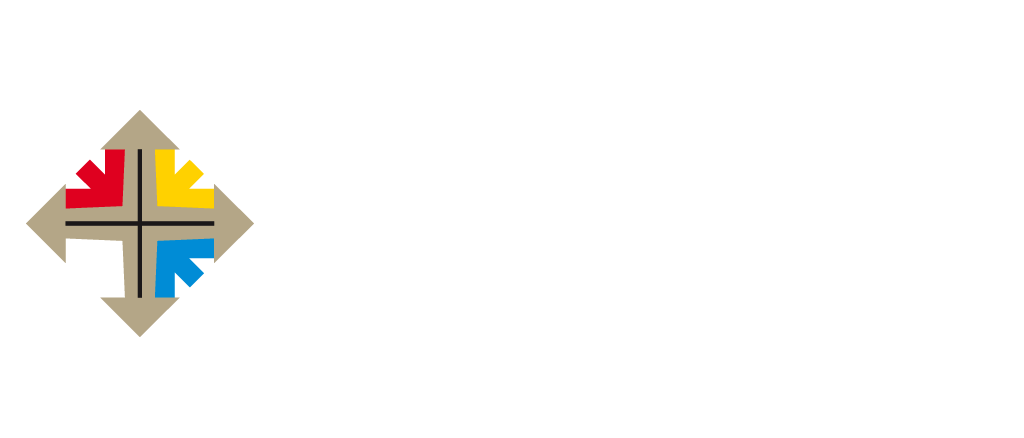 Blessed are those 
who dwell in Your house. 
They are ever praising You.
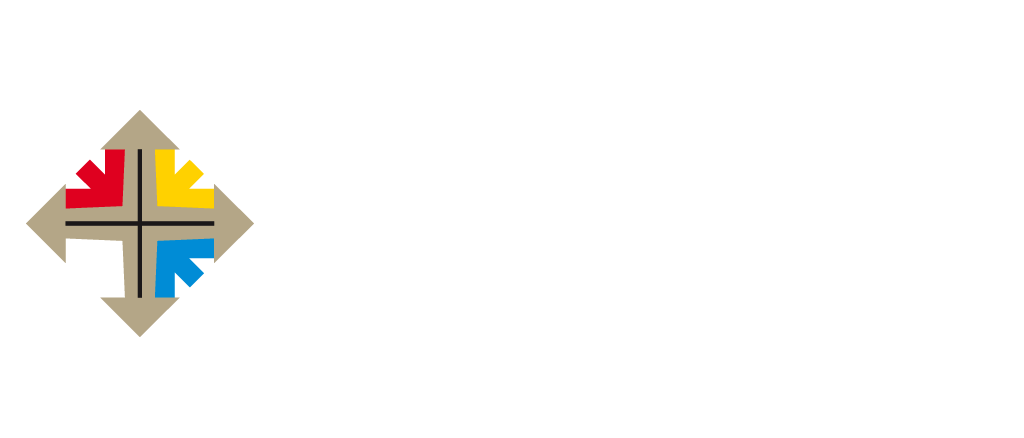 Blessed are those 
whose strength is in You.
Whose hearts are set on our God
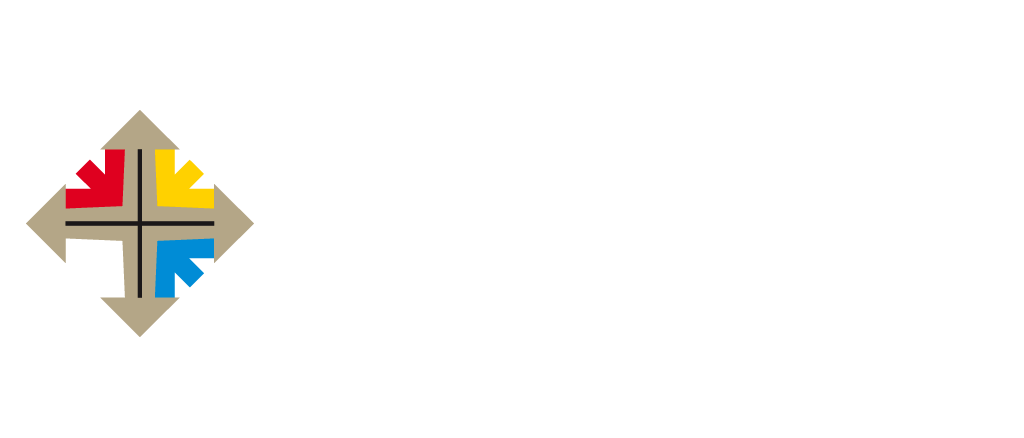 We will go from 
strength to strength
until we see You face to face
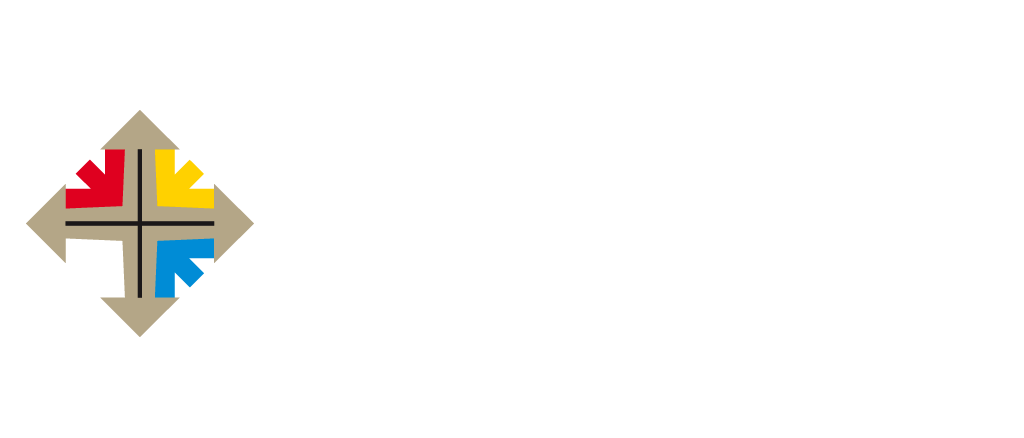 Hear our prayer, 
O Lord, God Almighty
Come bless our land
as we seek You, worship You
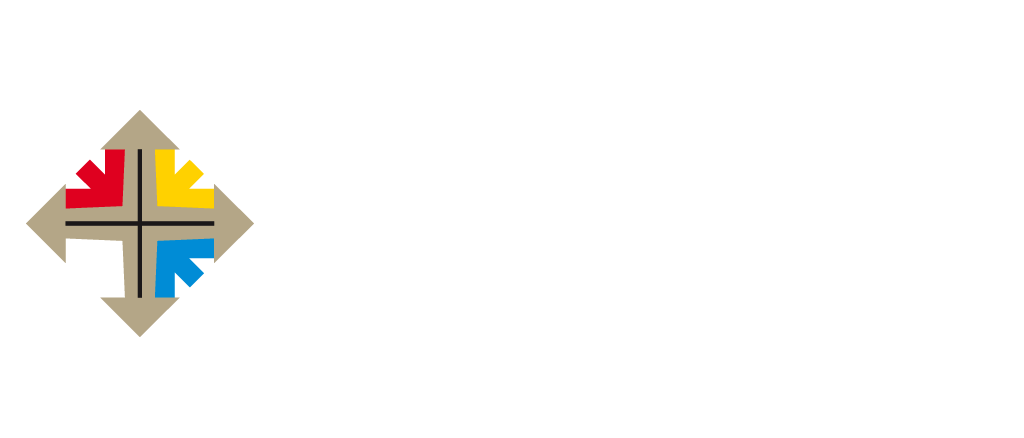 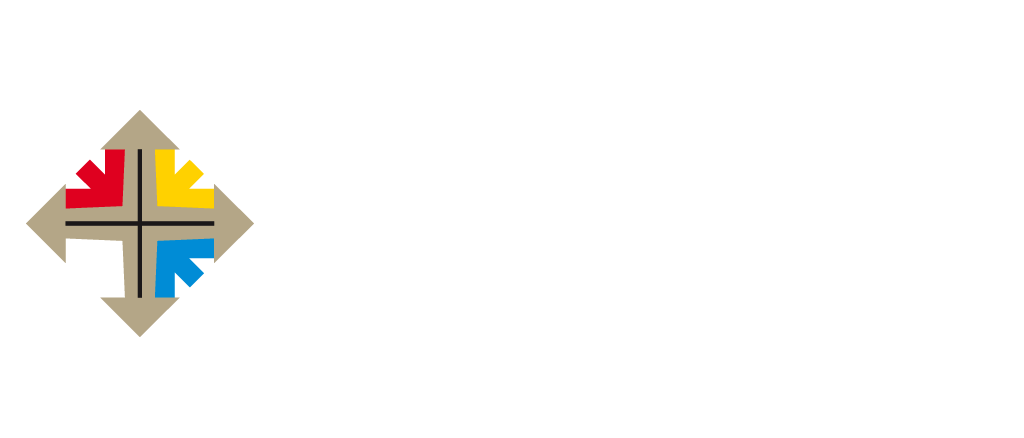 Blessed are those 
who dwell in Your house. 
They are ever praising You.
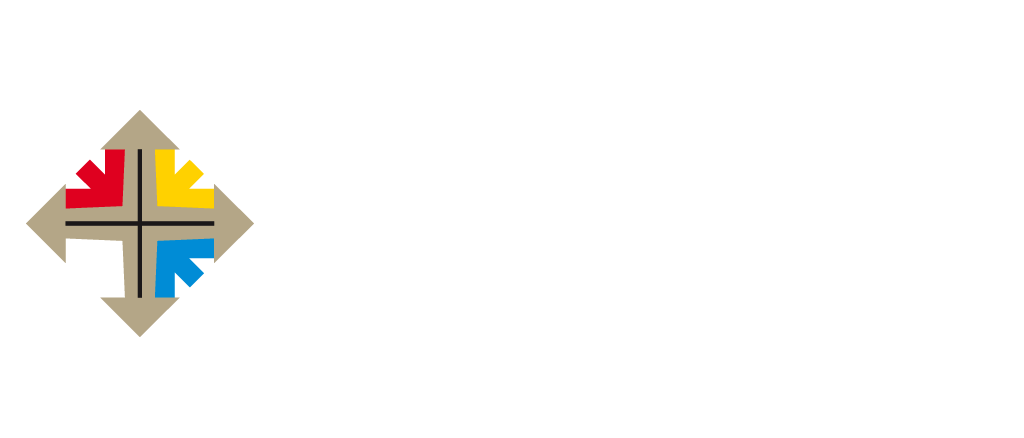 Blessed are those 
whose strength is in You.
Whose hearts are set on our God
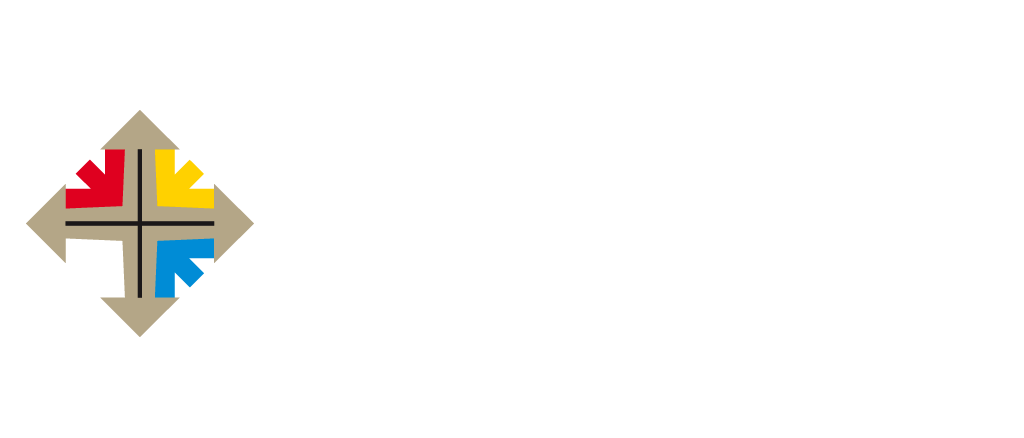 We will go from 
strength to strength
until we see You face to face
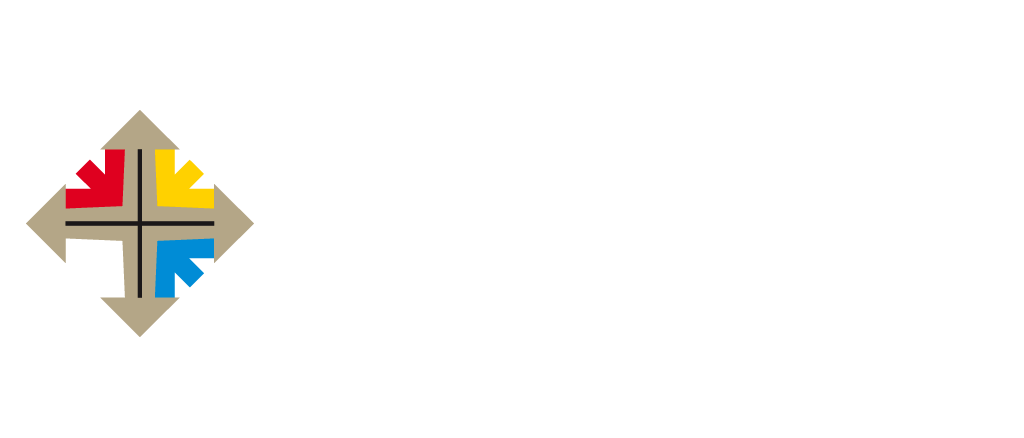 Hear our prayer, 
O Lord, God Almighty
Come bless our land
as we seek You, worship You
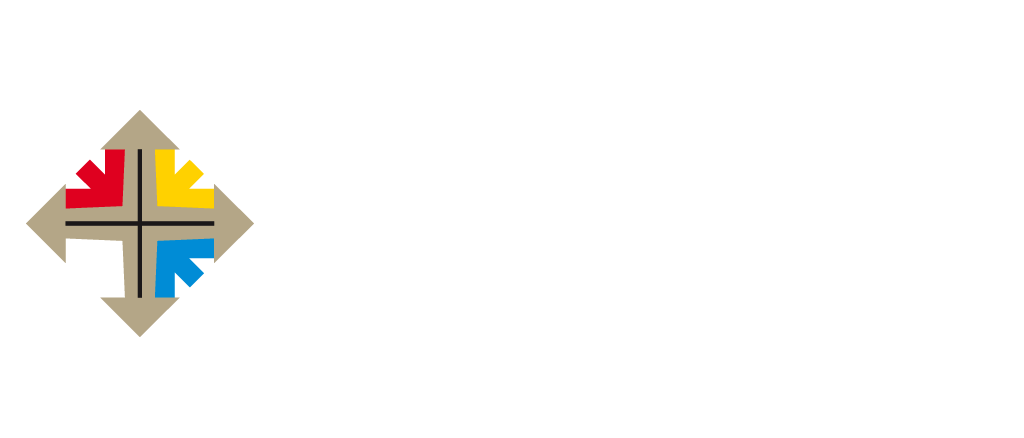 Hear our prayer, 
O Lord, God Almighty
Come bless our land
as we seek You, worship You
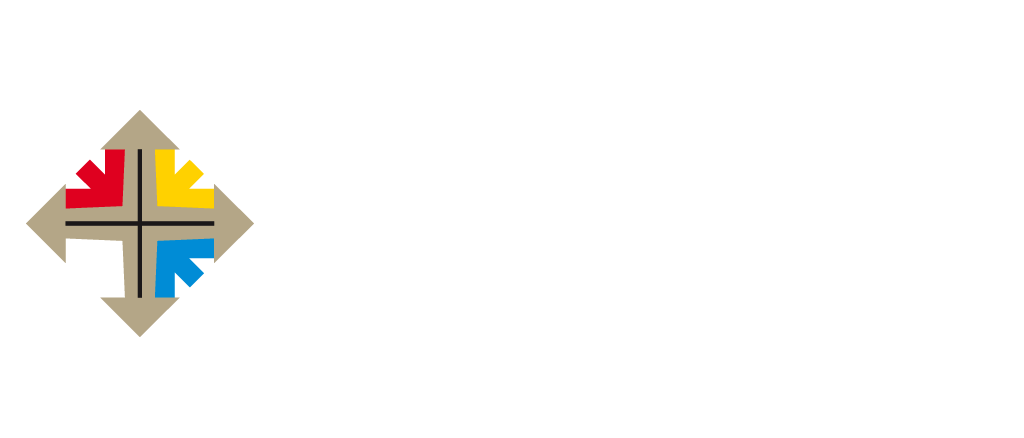 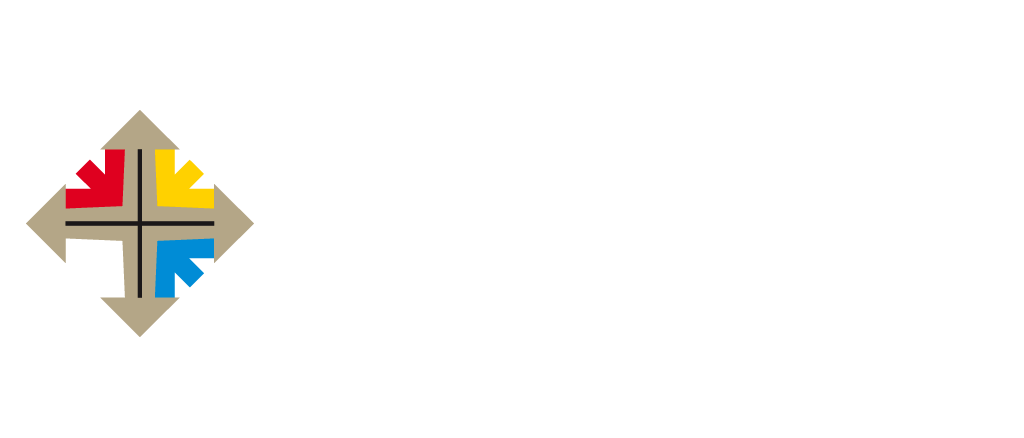 For You are holy, 
For You are holy, 
For You are holy, Lord
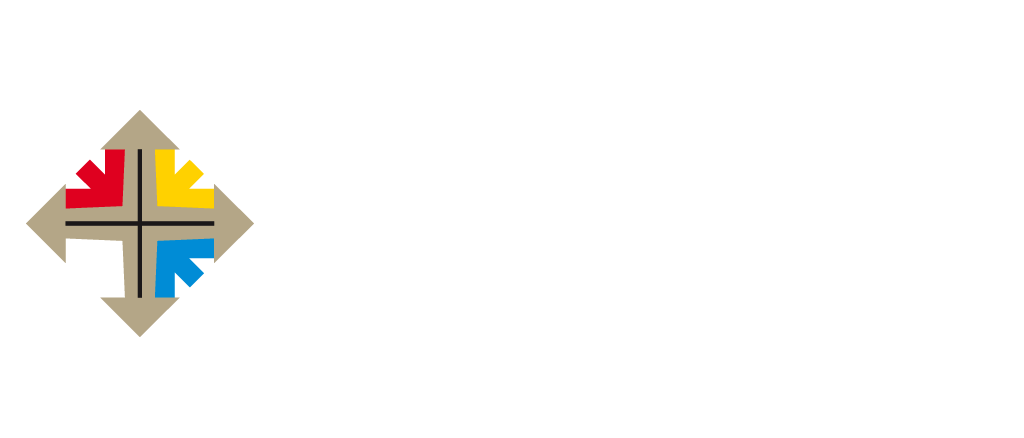 For You are holy, 
For You are holy, 
For You are holy, Lord
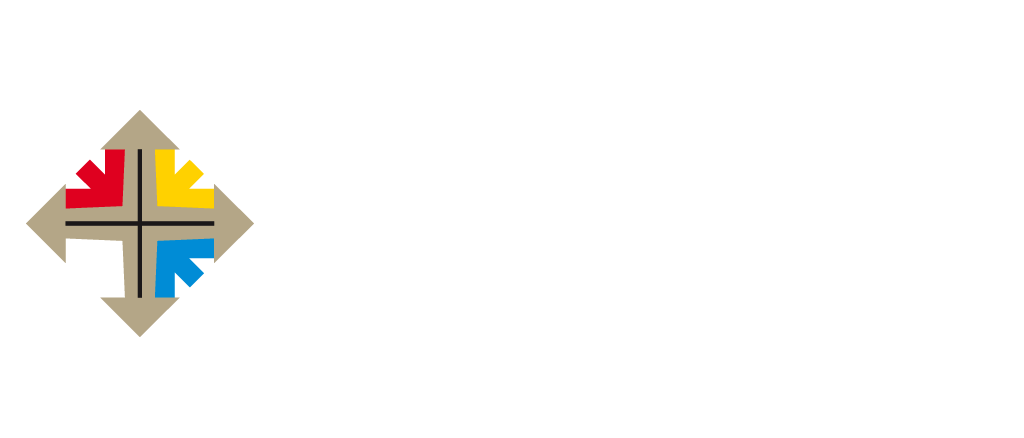 For You are holy, 
For You are holy, 
For You are holy, Lord
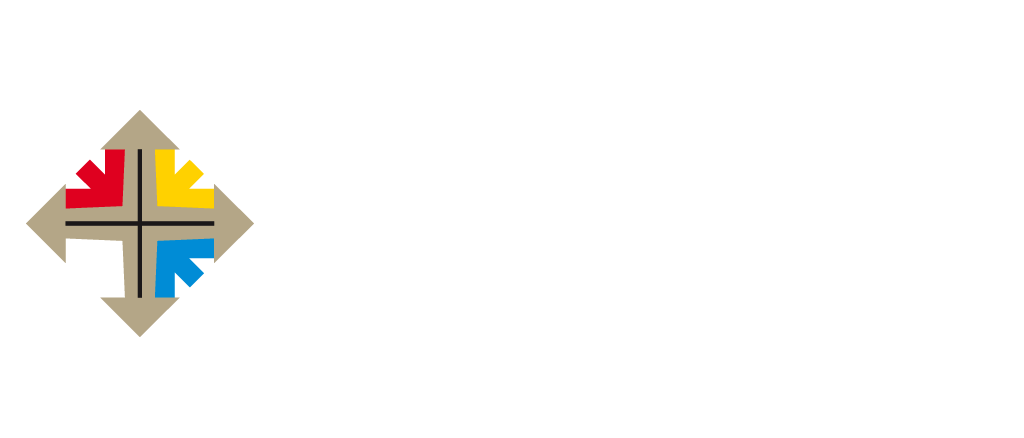 For You are holy, 
For You are holy, 
For You are holy, Lord
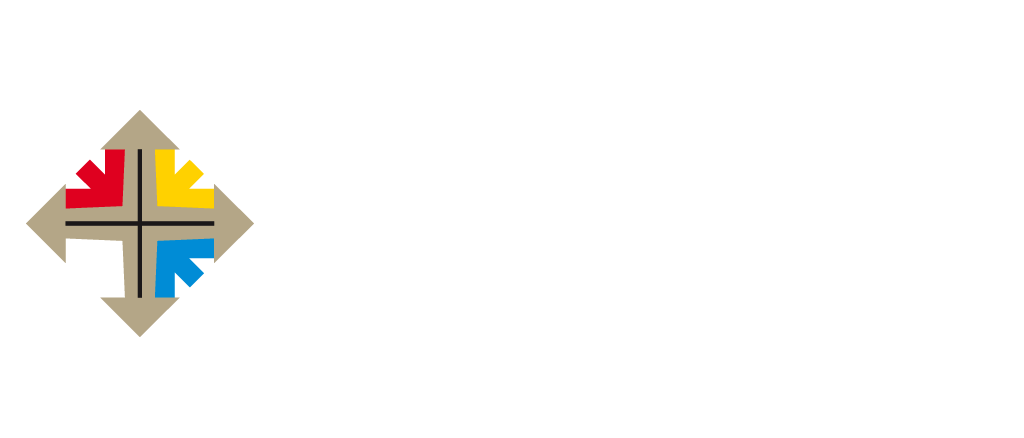 For You are holy, 
For You are holy, 
For You are holy, Lord
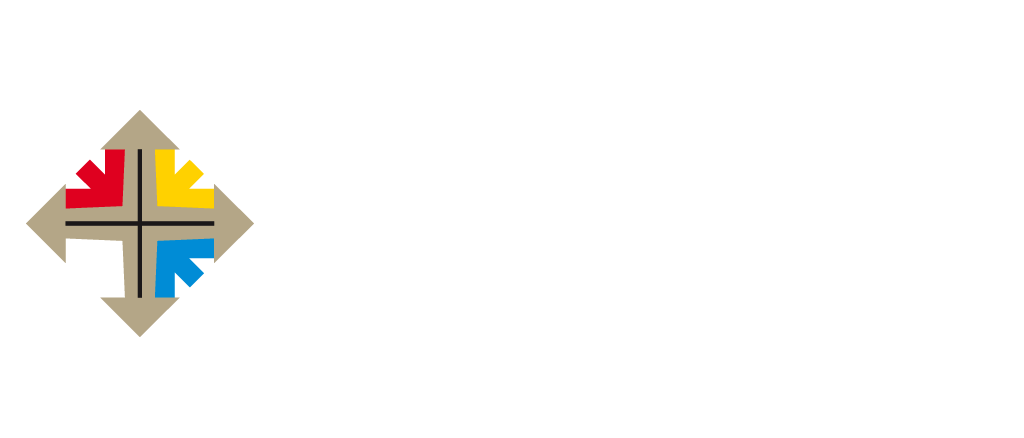 For You are holy, 
For You are holy, 
For You are holy, Lord
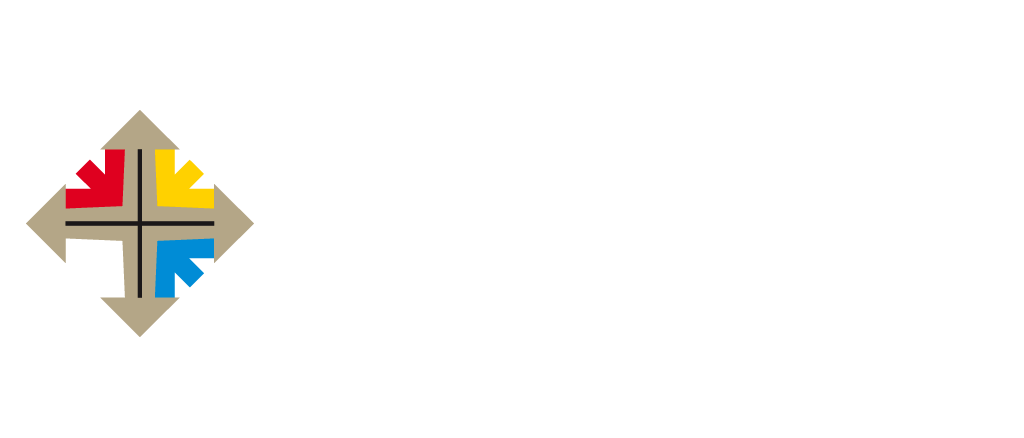 Hear our prayer, 
O Lord, God Almighty
Come bless our land
as we seek You, worship You
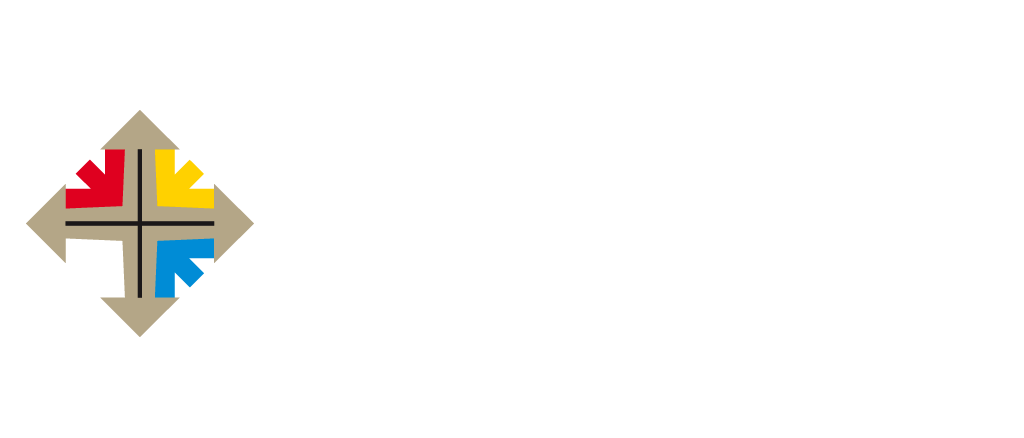 Hear our prayer, 
O Lord, God Almighty
Come bless our land
as we seek You, worship You
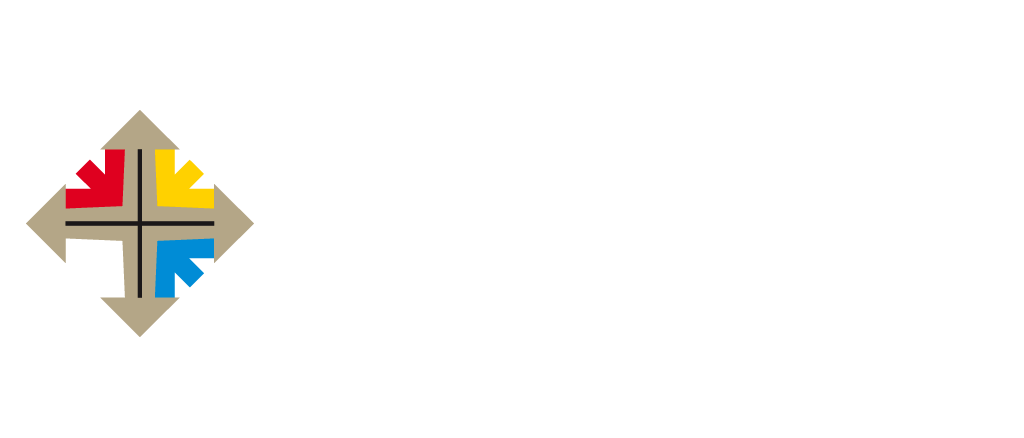 Hear our prayer, 
O Lord, God Almighty
Come bless our land
as we seek You, worship You
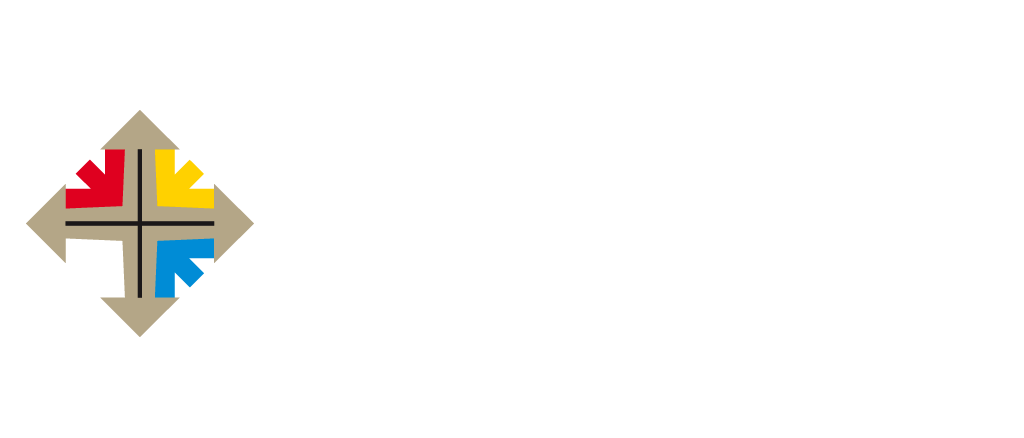 Hear our prayer, 
O Lord, God Almighty
Come bless our land
as we seek You, worship You
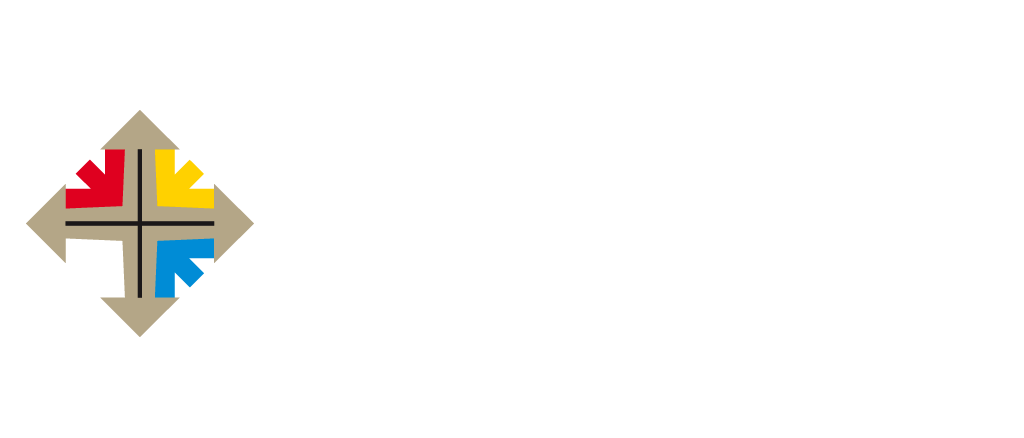 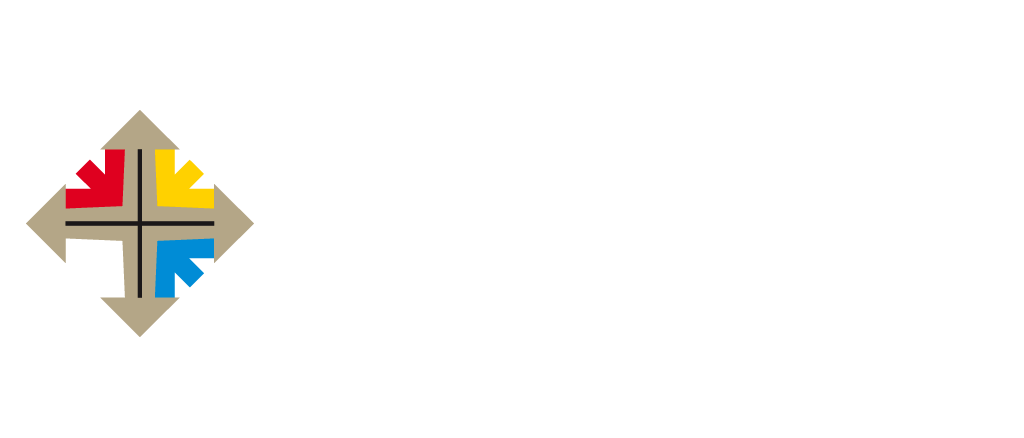 Your name
As morning dawns 
and evening fades
You inspire songs of praise
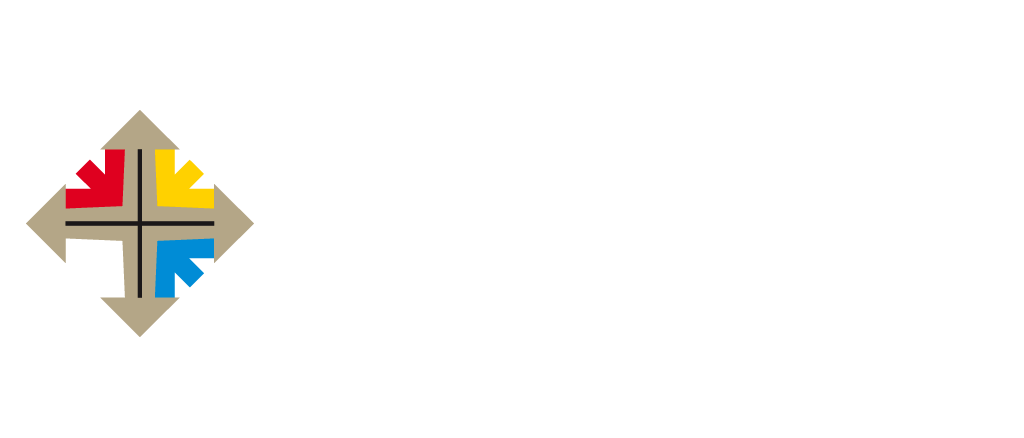 That rise from earth 
to touch your heart
And glorify your name
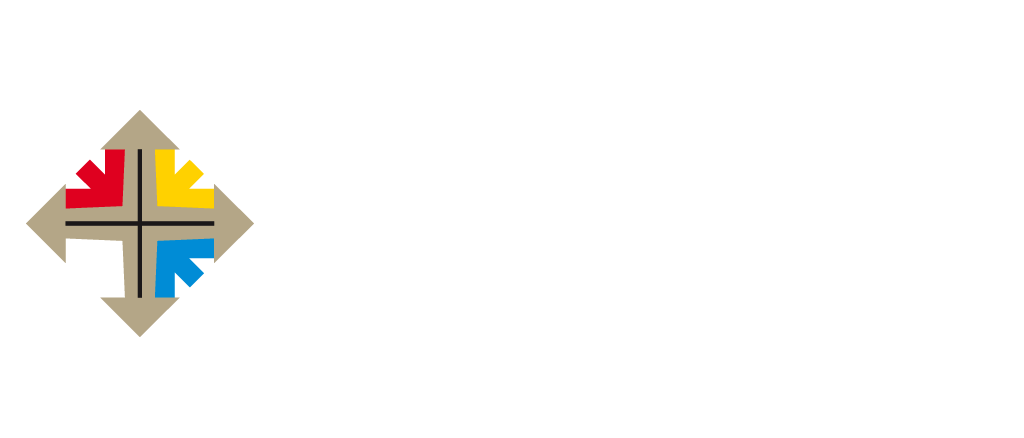 Your name 
Is a strong and mighty tower
Your name 
Is a shelter like no other
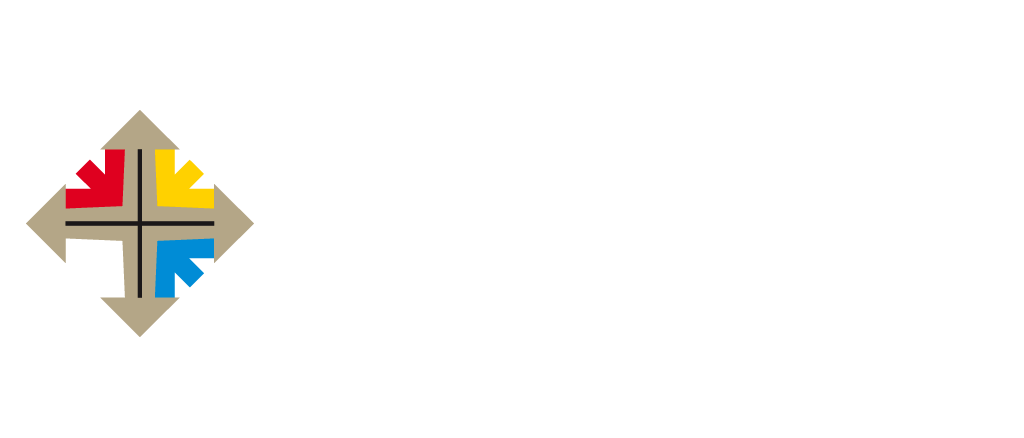 Your name 
Let the nations sing It louder
Cause nothing has the power 
to save
But your name
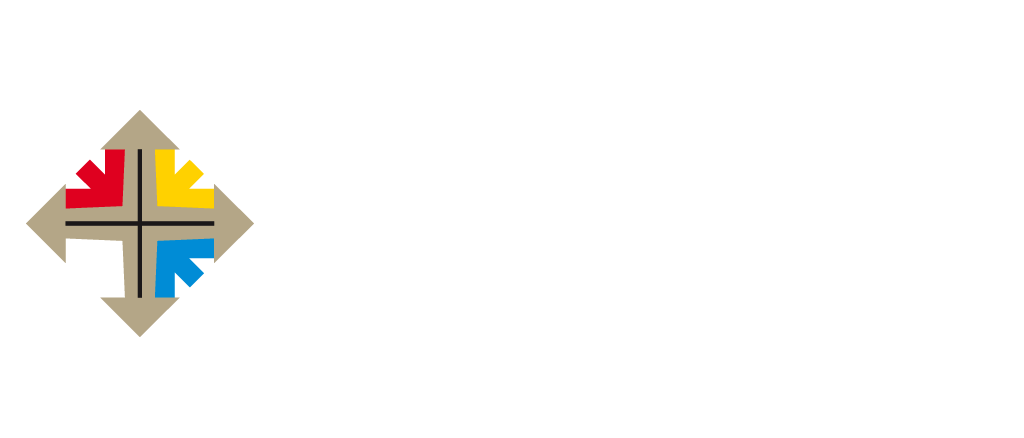 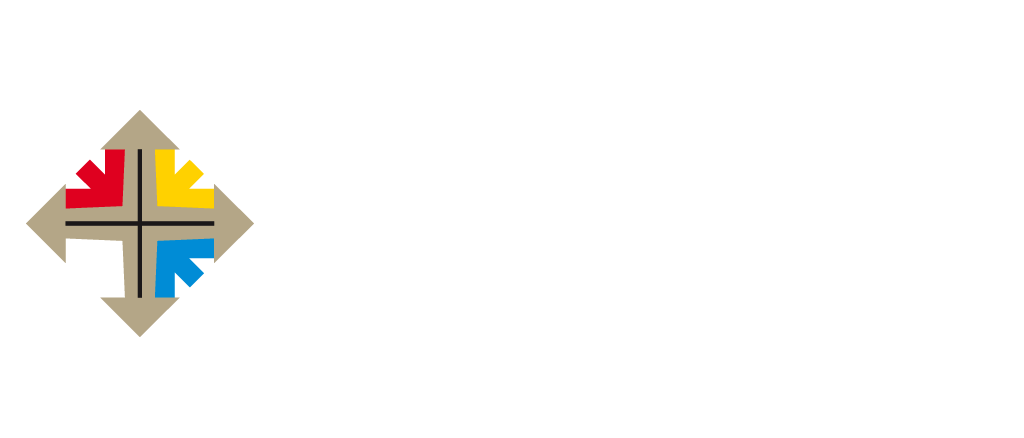 Jesus in Your name we pray
Come and fill our hearts today
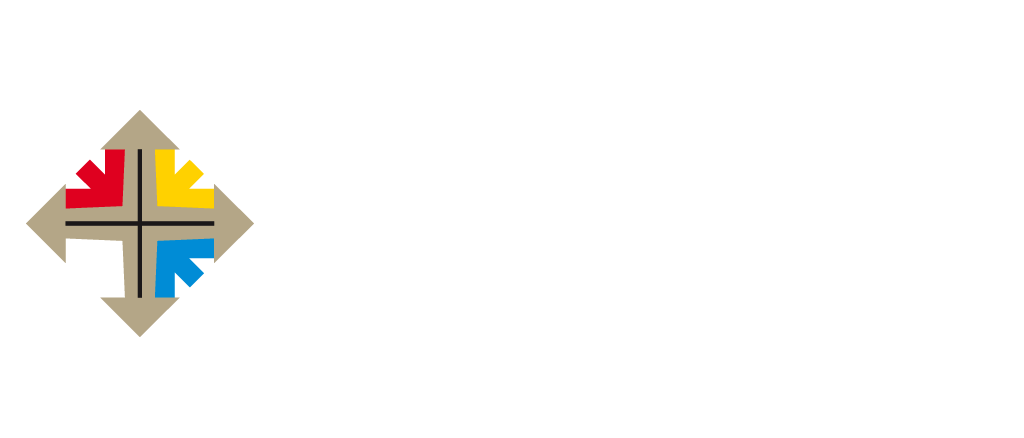 Lord give us strength to live for You
And glorify your name
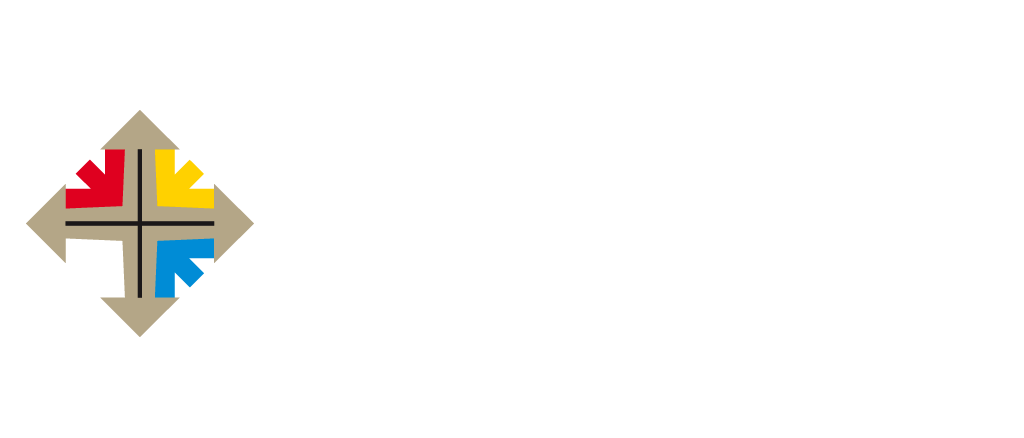 Your name 
Is a strong and mighty tower
Your name 
Is a shelter like no other
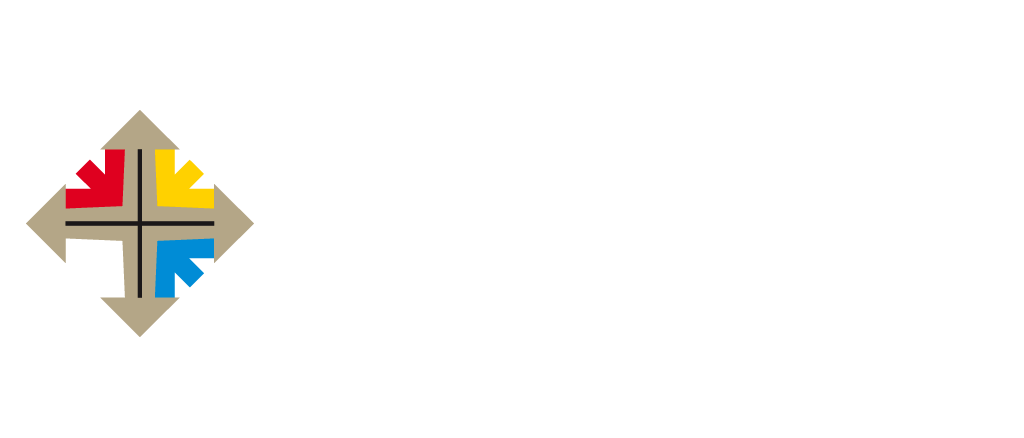 Your name 
Let the nations sing It louder
Cause nothing has the power 
to save
But your name
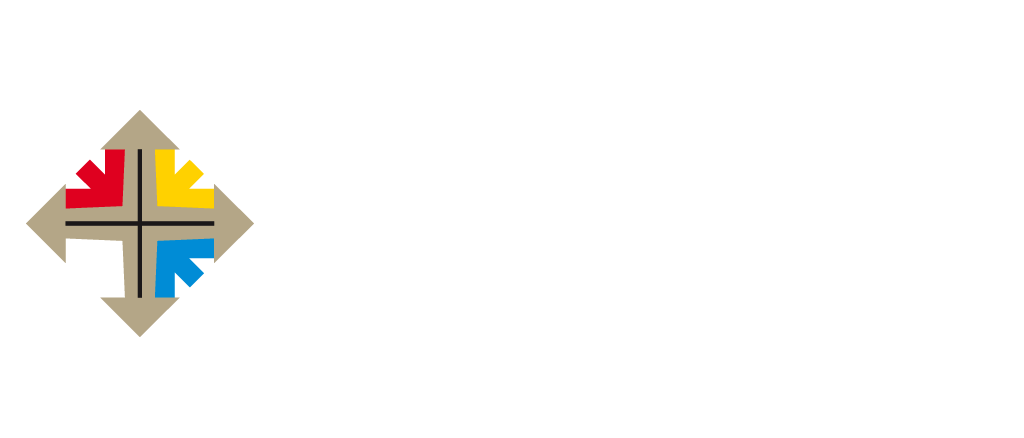 Your name 
Is a strong and mighty tower
Your name 
Is a shelter like no other
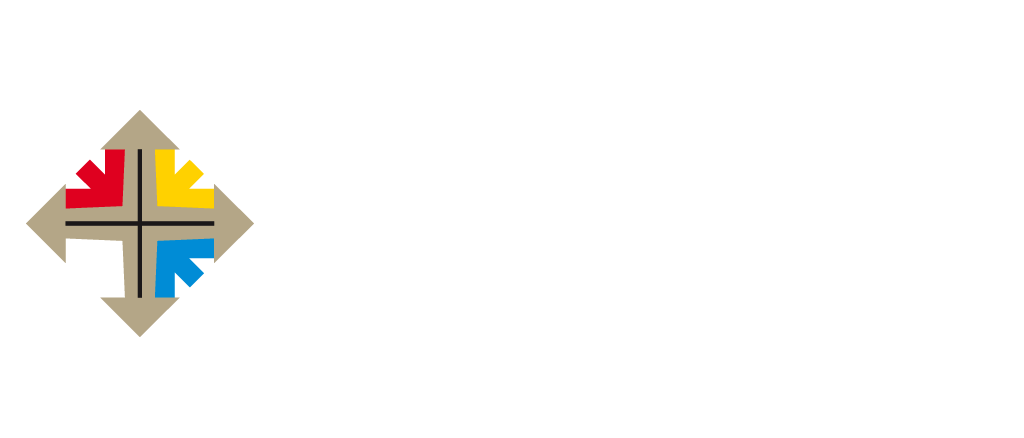 Your name 
Let the nations sing It louder
Cause nothing has the power 
to save
But your name
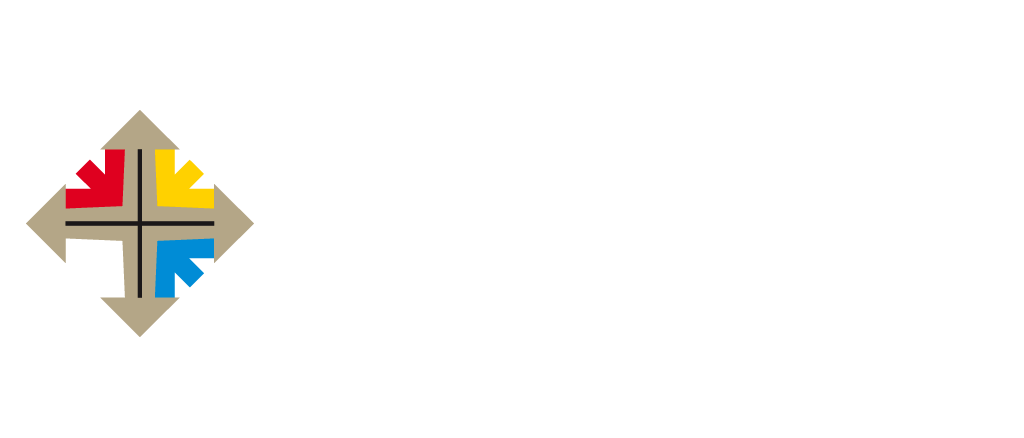 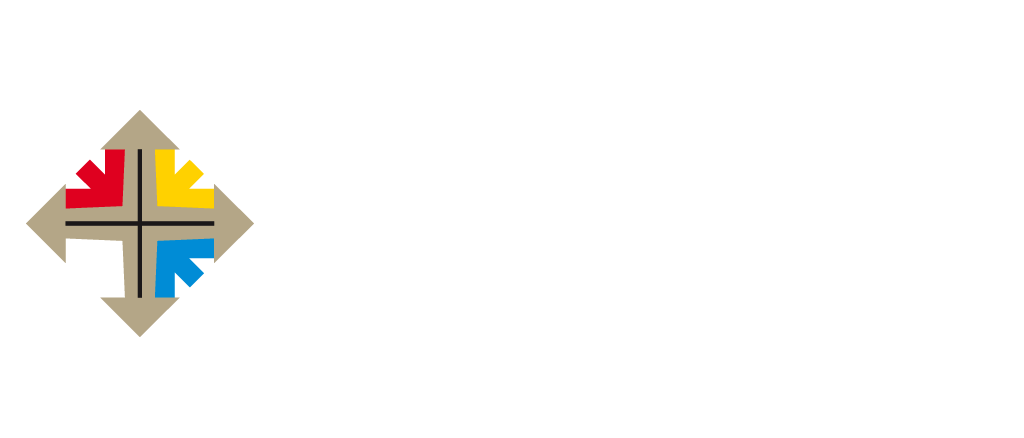 Your name 
Is a strong and mighty tower
Your name 
Is a shelter like no other
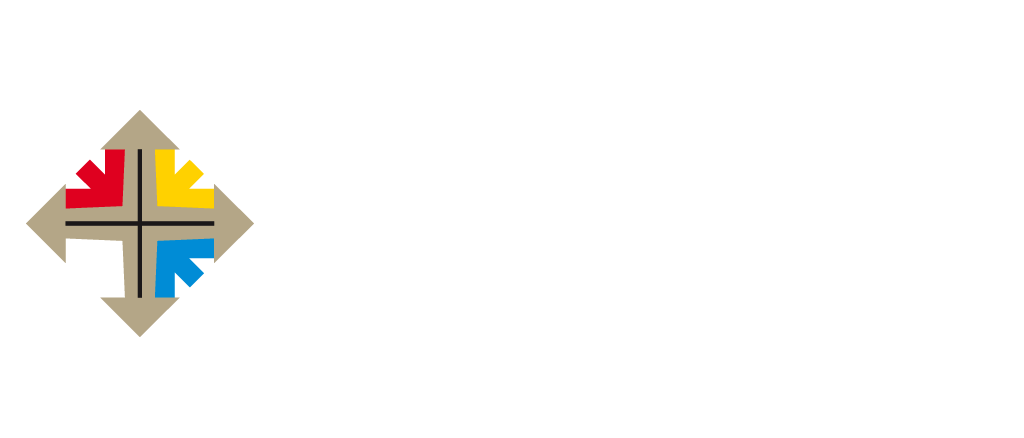 Your name 
Let the nations sing It louder
Cause nothing has the power 
to save
But your name
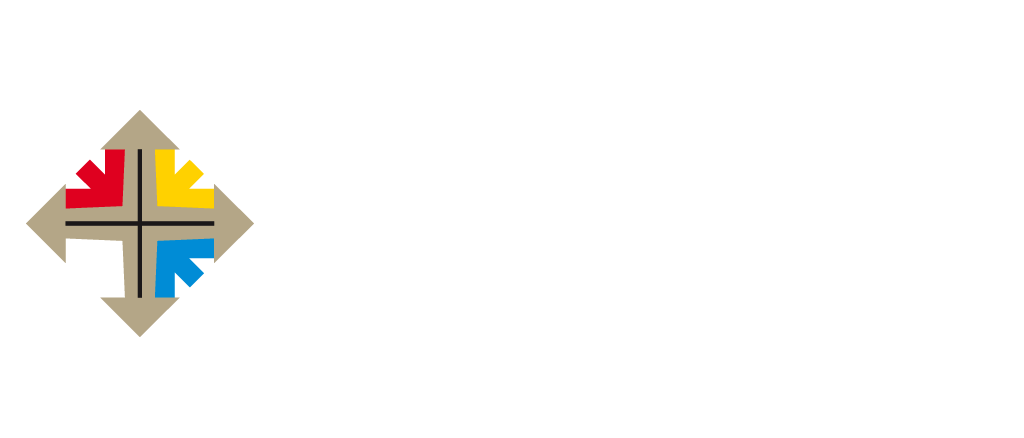 Your name 
Is a strong and mighty tower
Your name 
Is a shelter like no other
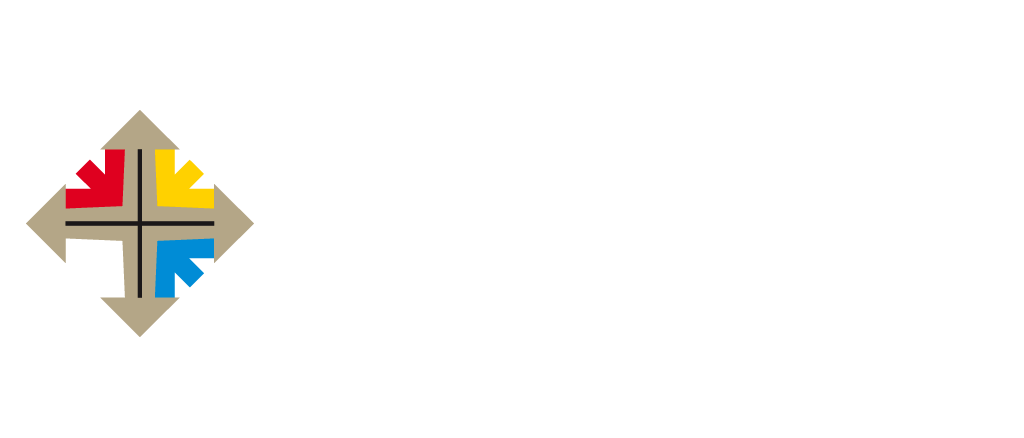 Your name 
Let the nations sing It louder
Cause nothing has the power 
to save
But your name
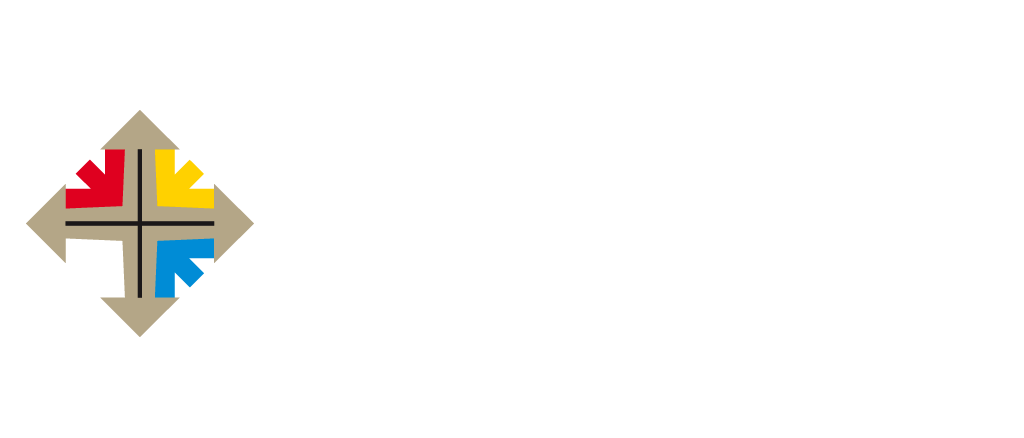 Your name 
Is a strong and mighty tower
Your name 
Is a shelter like no other
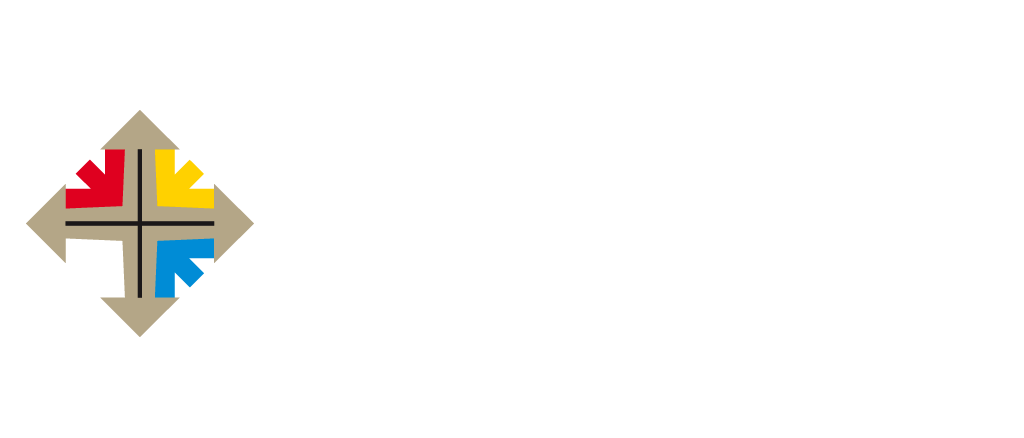 Your name 
Let the nations sing It louder
Cause nothing has the power 
to save
But your name
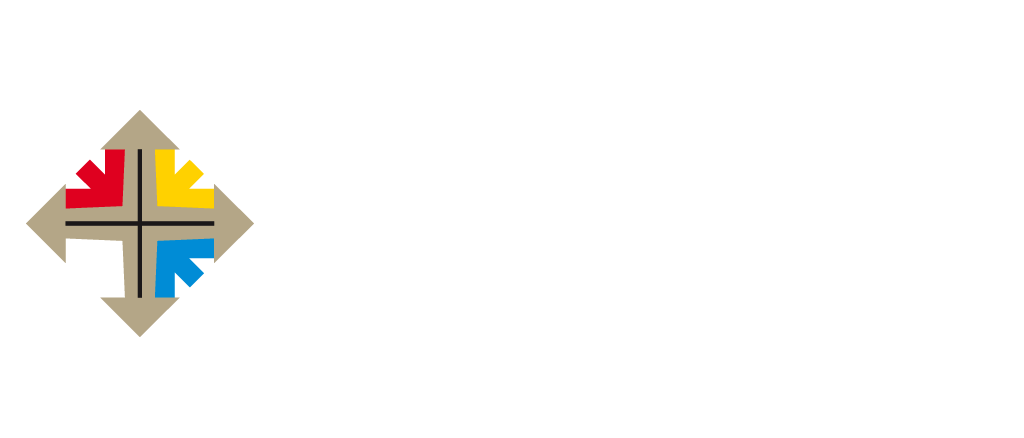 Amazing Grace 
(My chains are gone)
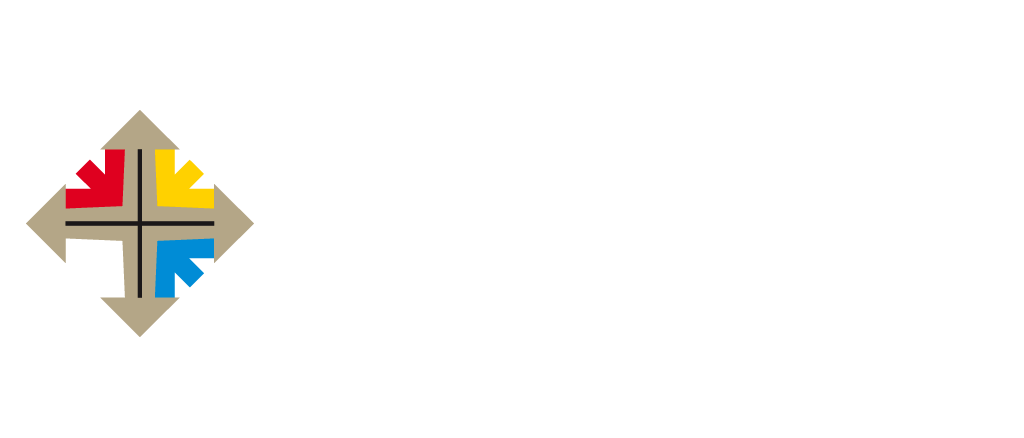 AMAZING GRACE(MY CHAINS ARE GONE)
Amazing grace 
How sweet the sound 
That saved a wretch like me
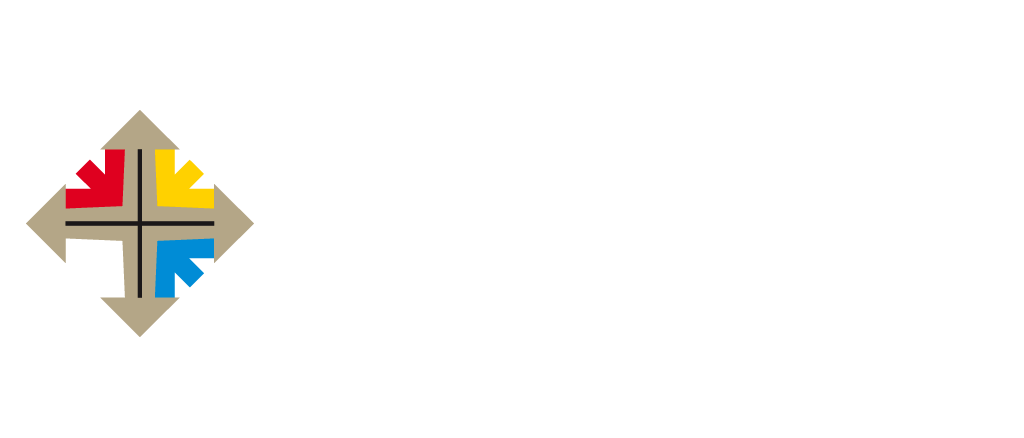 I once was lost, 
but now I'm found
Was blind, but now I see
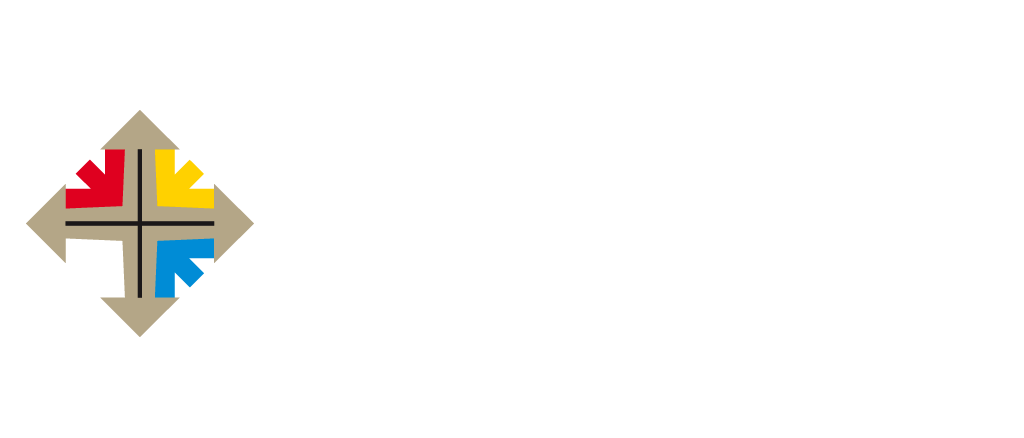 'Twas grace that taught 
my heart to fear 
And grace my fears relieved
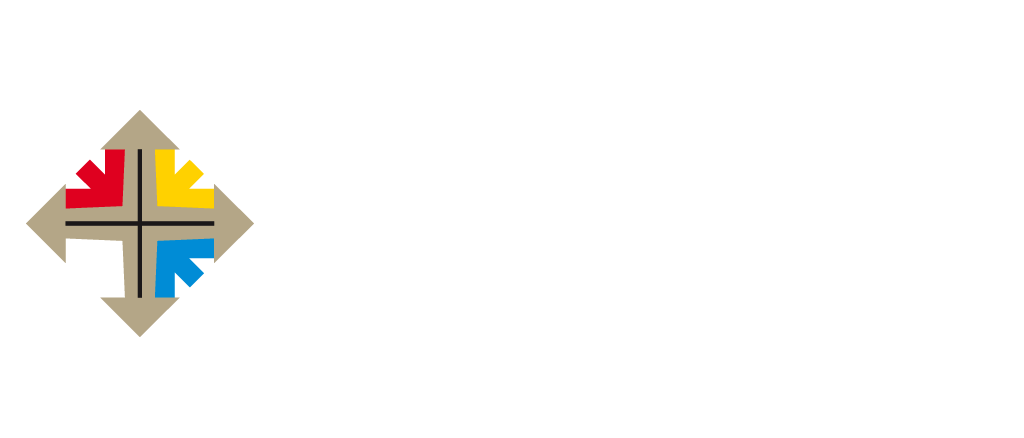 How precious did 
that grace appear 
The hour I first believed
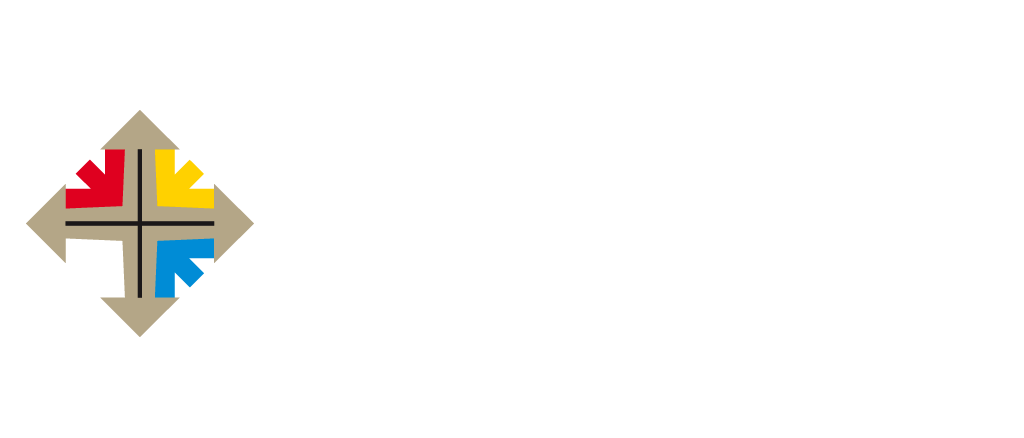 My chains are gone 
I've been set free 
My God, my Savior 
has ransomed me
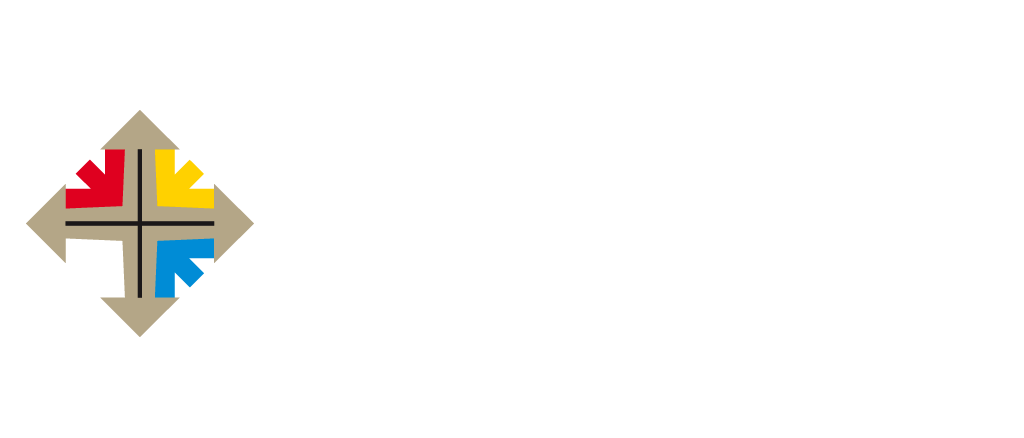 And like a flood 
His mercy reigns 
Unending love, 
Amazing grace
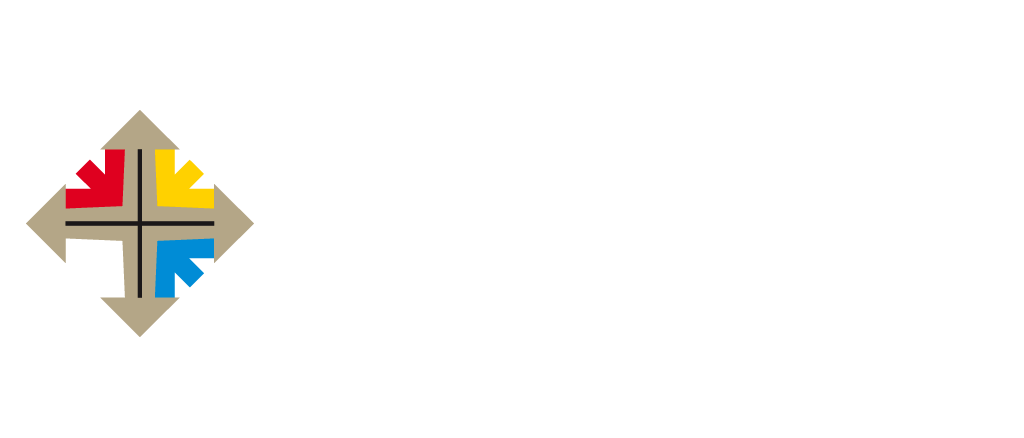 The Lord has promised 
good to me 
His word my hope secures
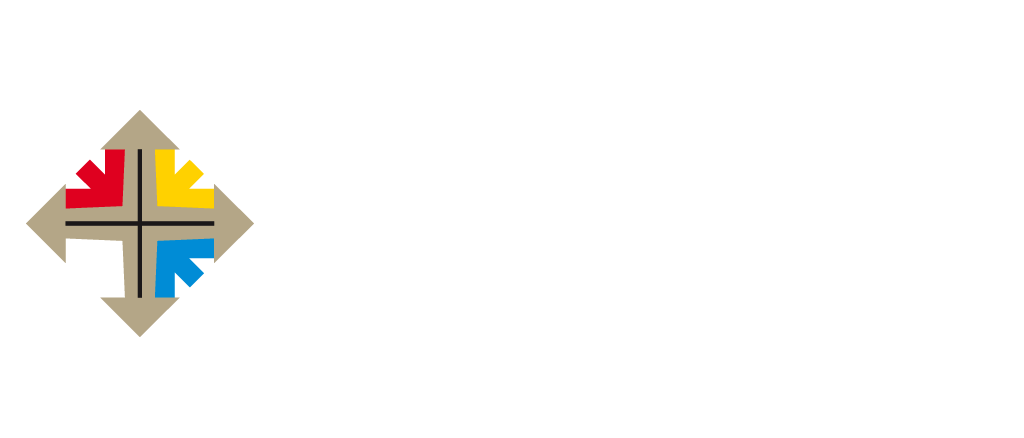 He will my shield 
and portion be 
As long as life endures
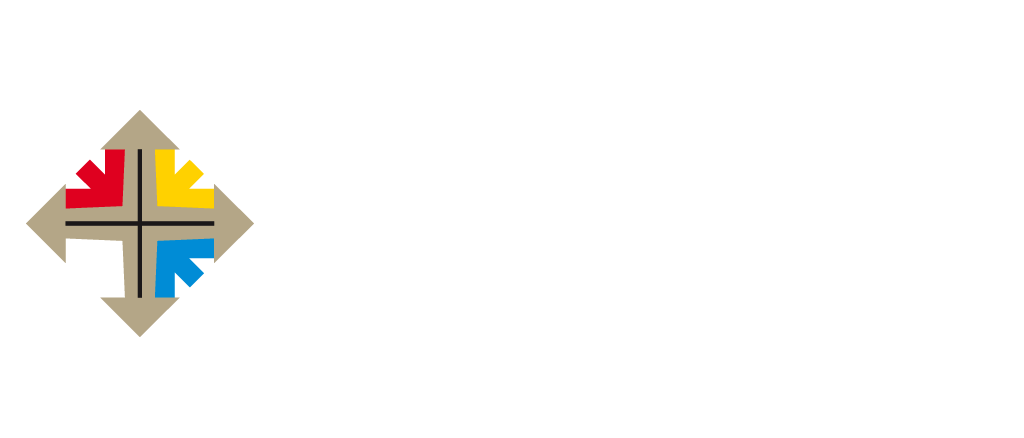 My chains are gone 
I've been set free 
My God, my Savior 
has ransomed me
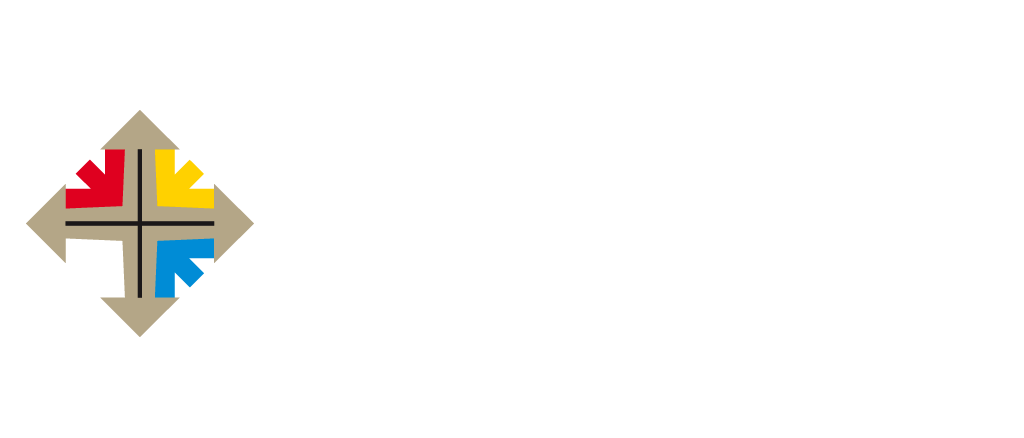 And like a flood 
His mercy reigns 
Unending love, 
Amazing grace
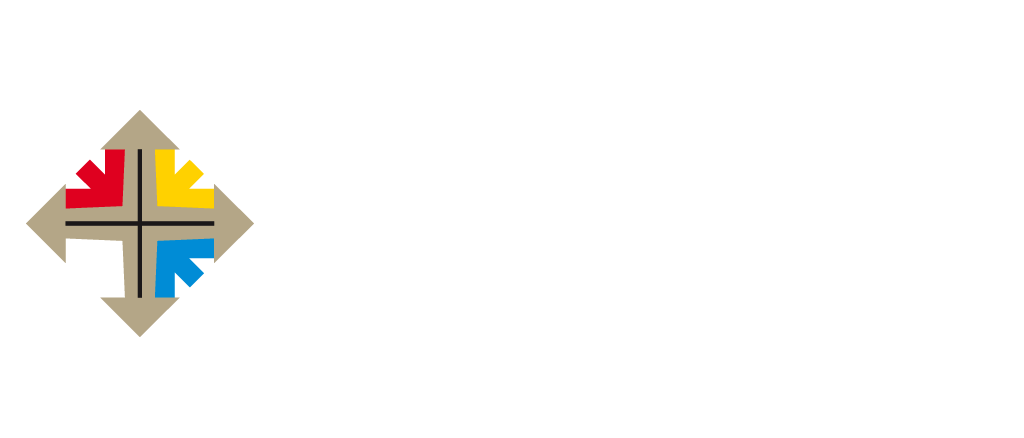 My chains are gone 
I've been set free 
My God, my Savior 
has ransomed me
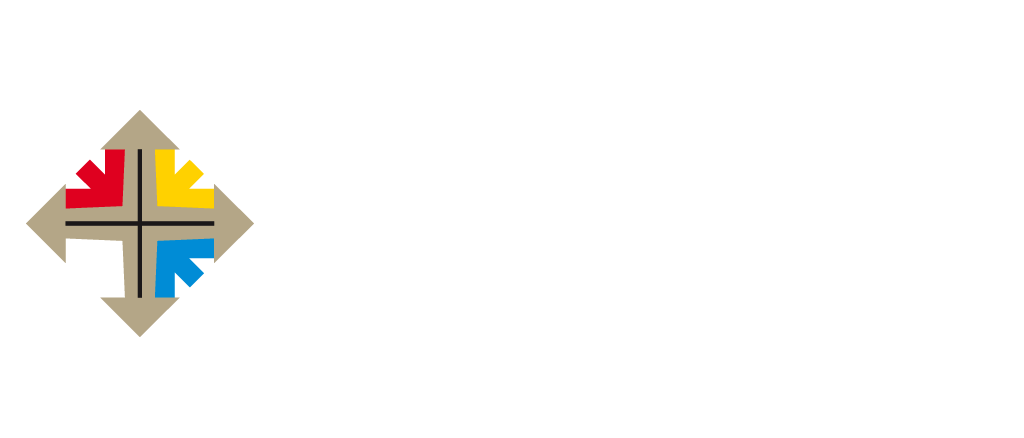 And like a flood 
His mercy reigns 
Unending love, 
Amazing grace
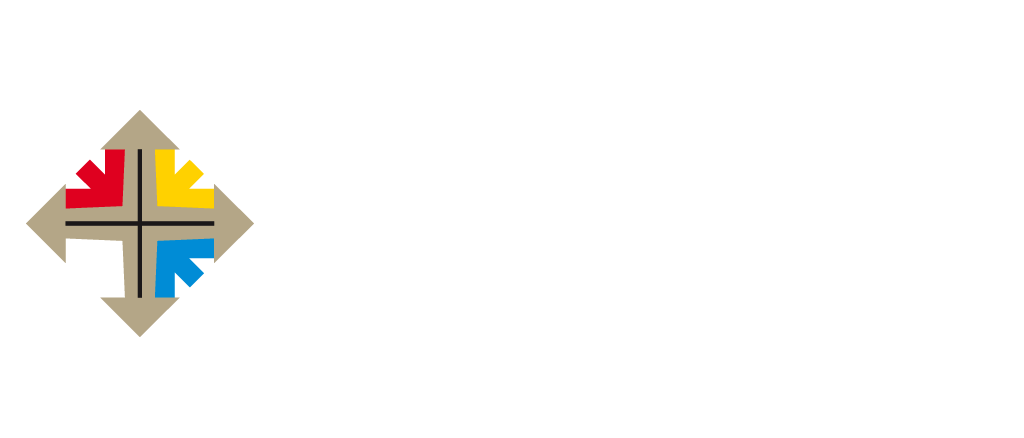 The earth shall soon 
dissolve like snow, 
the sun for bear to shine.
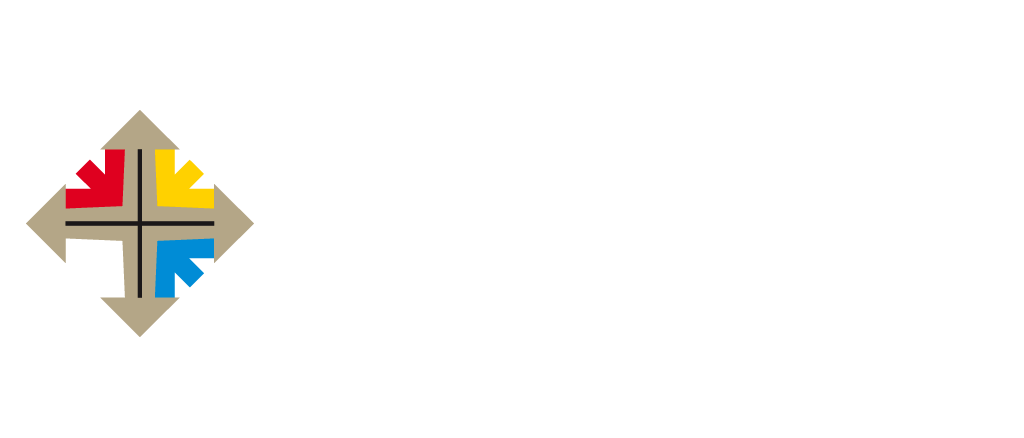 But God who called 
me here below
will be forever mine.
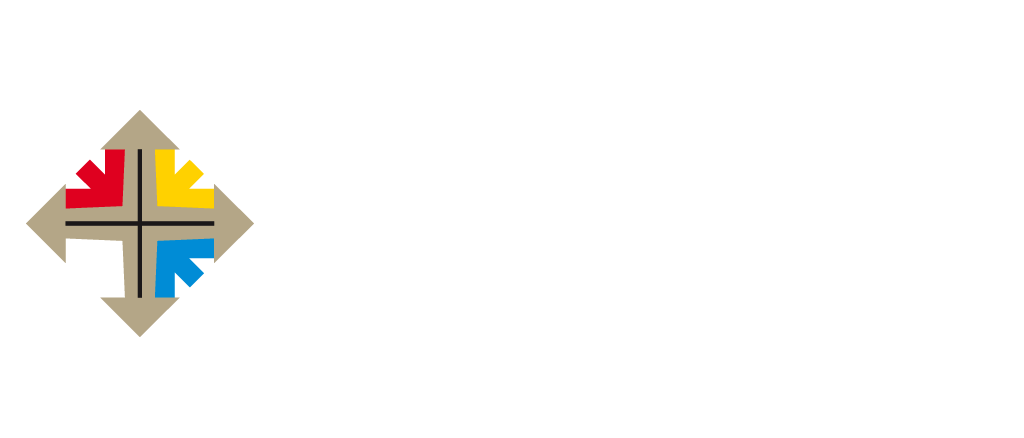 will be forever mine. 
You are forever mine
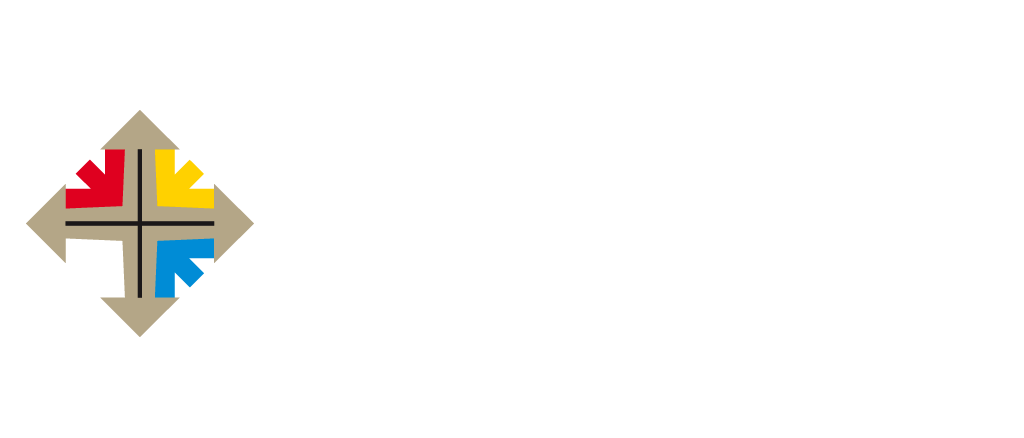 My chains are gone 
I've been set free 
My God, my Savior 
has ransomed me
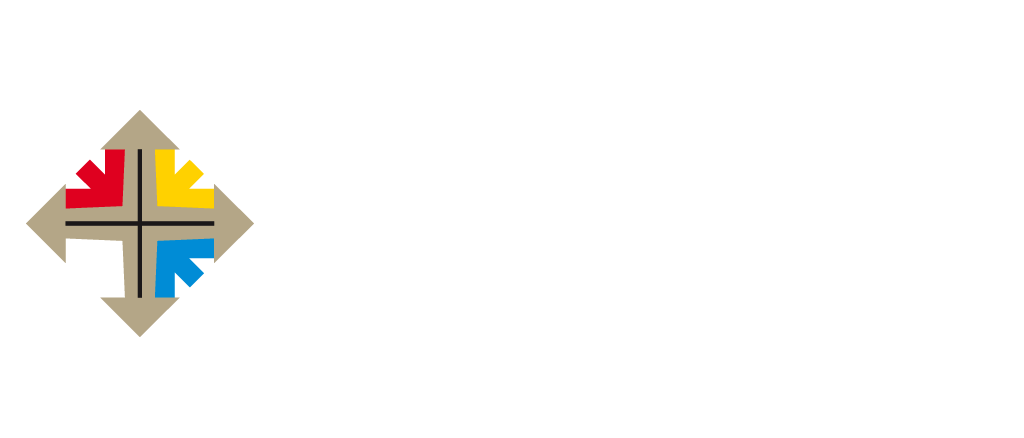 And like a flood 
His mercy reigns 
Unending love, 
Amazing grace
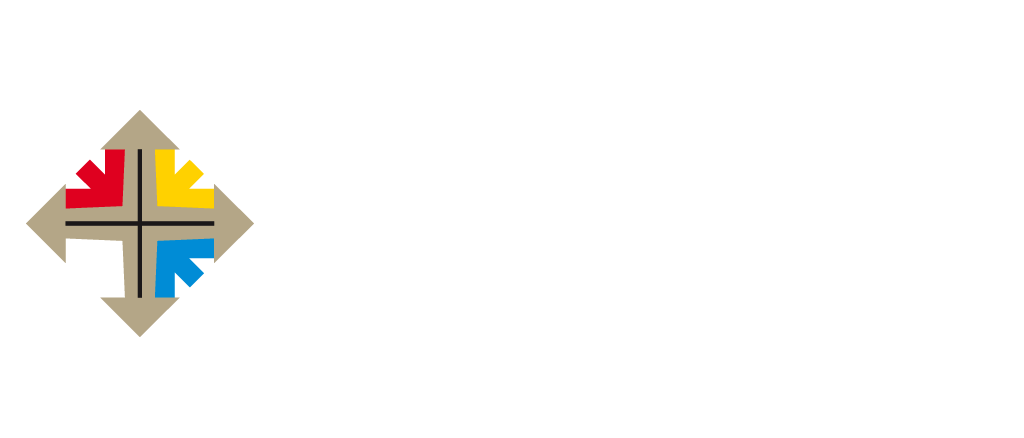 My chains are gone 
I've been set free 
My God, my Savior 
has ransomed me
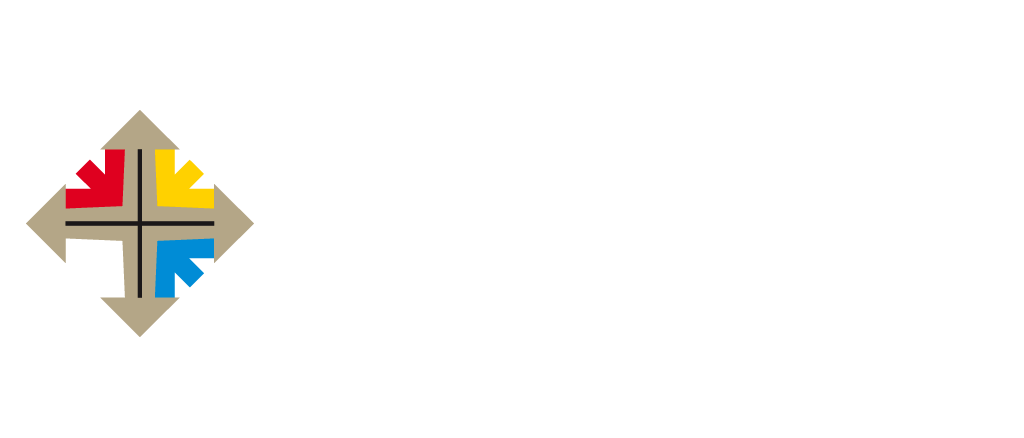 And like a flood 
His mercy reigns 
Unending love, 
Amazing grace
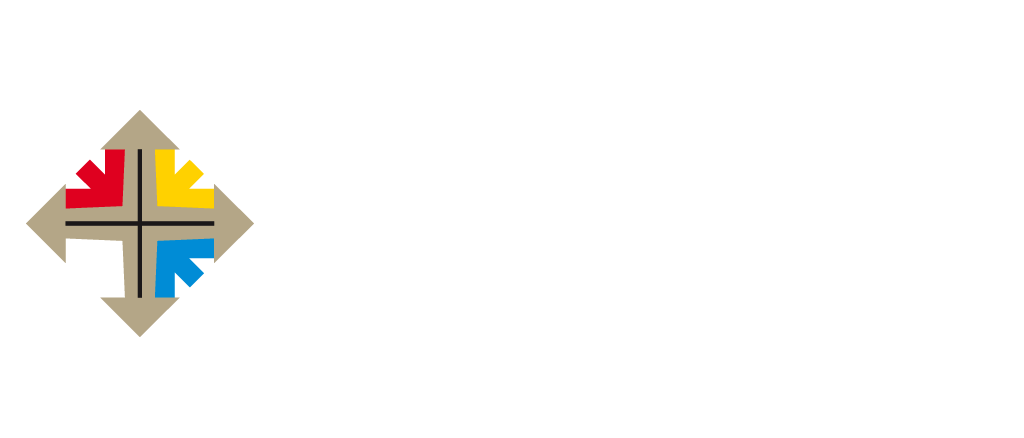 My chains are gone 
I've been set free 
My God, my Savior 
has ransomed me
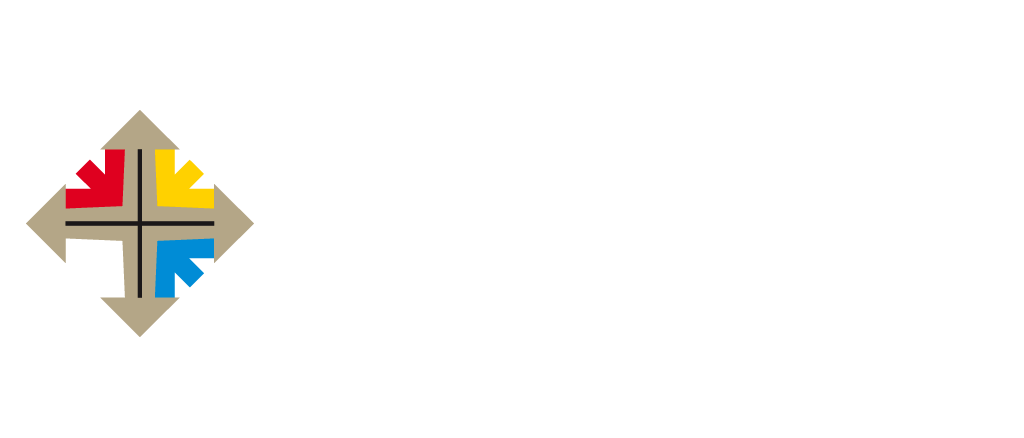 And like a flood 
His mercy reigns 
Unending love, 
Amazing grace
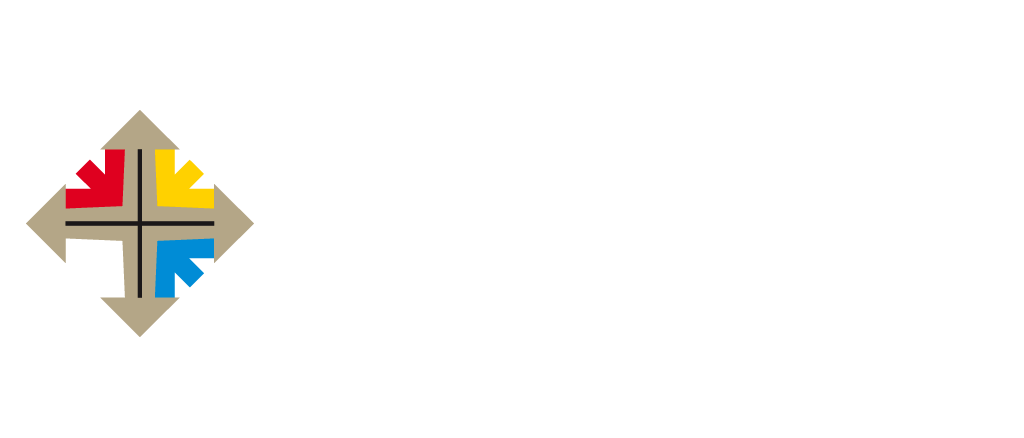 Unending love, 
Amazing grace
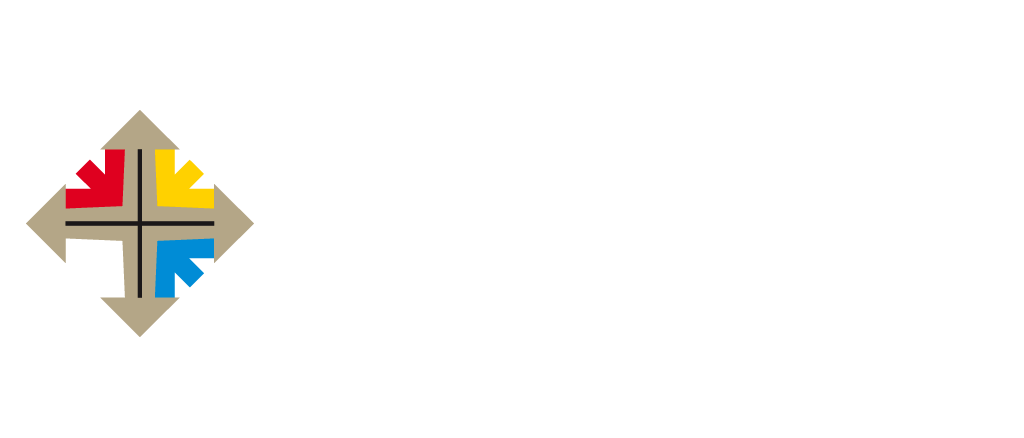 Unending love, 
Amazing grace
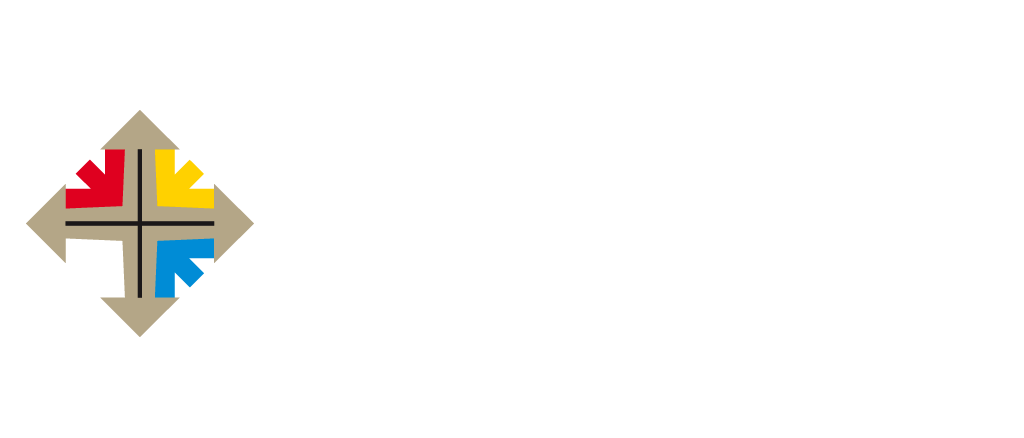 ANTIOCHCHURCH
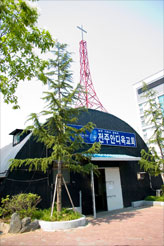 Service Time: 10:30am Sunday
Location:   2nd floor of Moriah Sanctuary
Pastors:     Jae-Bum Heo, Brian Kilduff
Contact: Georgia Bryant
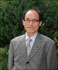 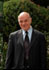 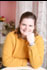 HERE I AM TO WORSHIP
Verse 1:
Light of the world                          You stepped down into darkness.                              Opened my eyes, let me see.
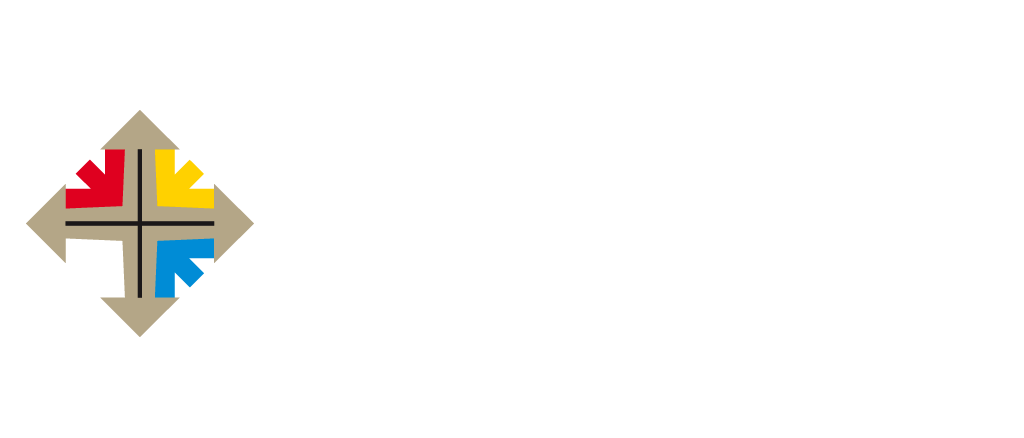 Beauty that made                         this heart adore You                  Hope of a life spent with You
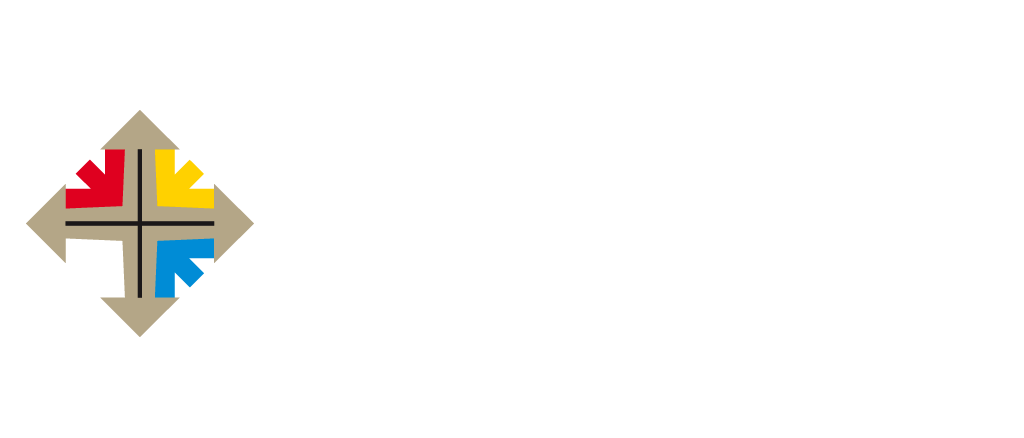 Chorus:
Here I am to worship, Here I am to bow down, Here I am to say that You’re my God
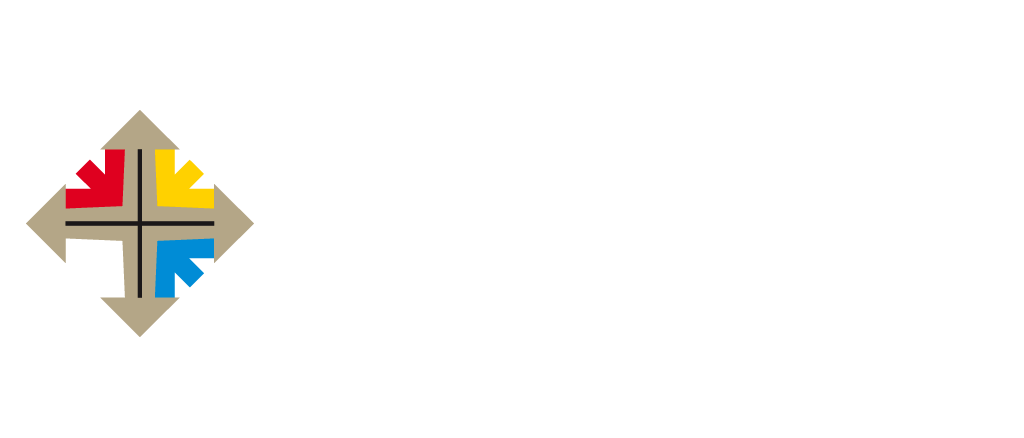 You’re altogether lovelyAltogether worthy,Altogether wonderful to me
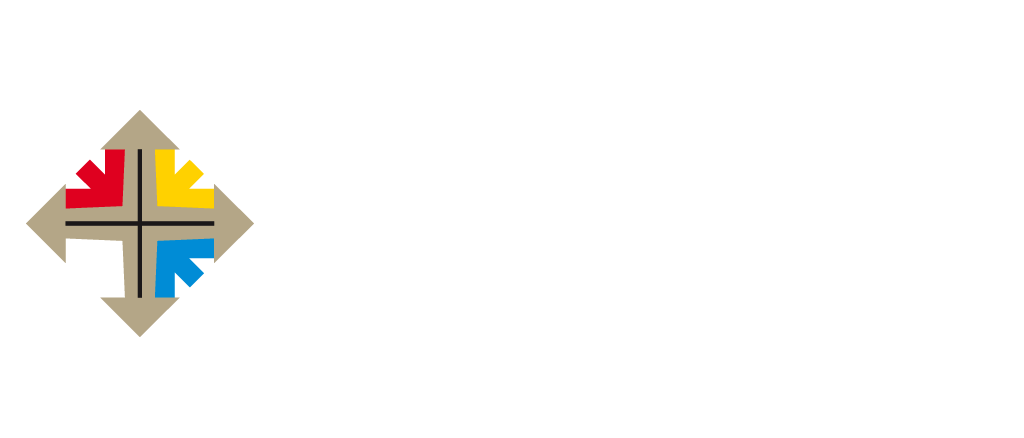 Verse 2:
King of all days, Oh, so highly exaltedGlorious in heaven above
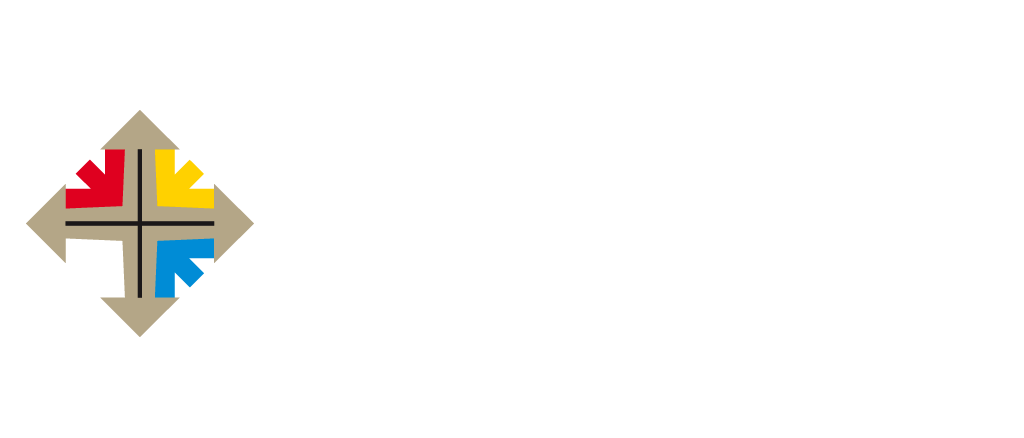 Humbly You cameto the Earth You createdAll for love’s sake became poor
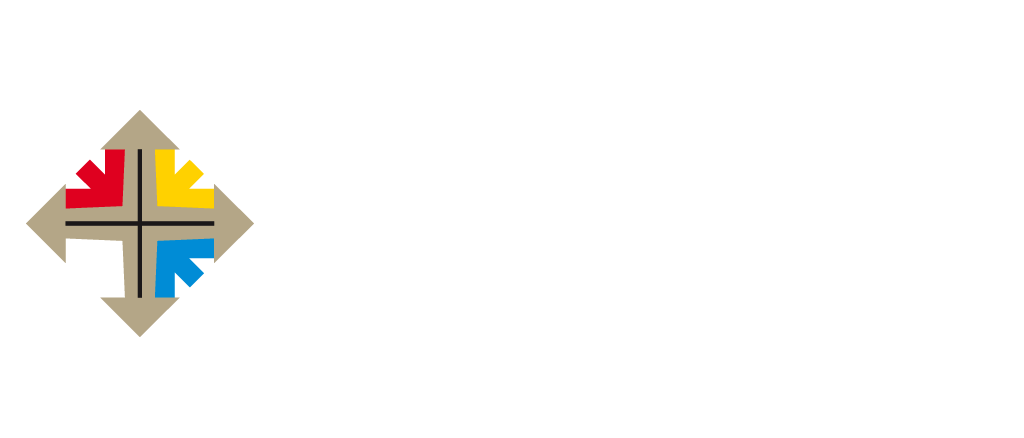 Bridge:
I’ll never know how much it costTo see my sin upon that cross
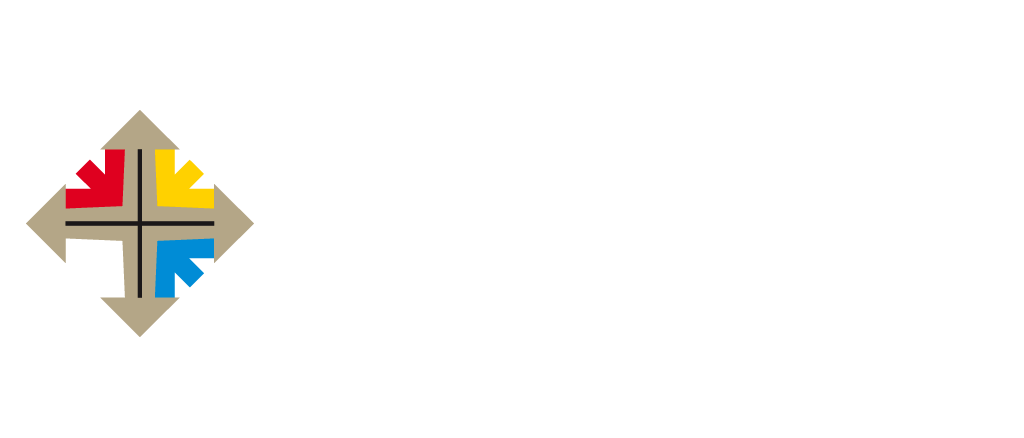 HERE I AM again
Verse 1:
Here I am again just looking for the words to help me say thatMy heart is full of love and praises
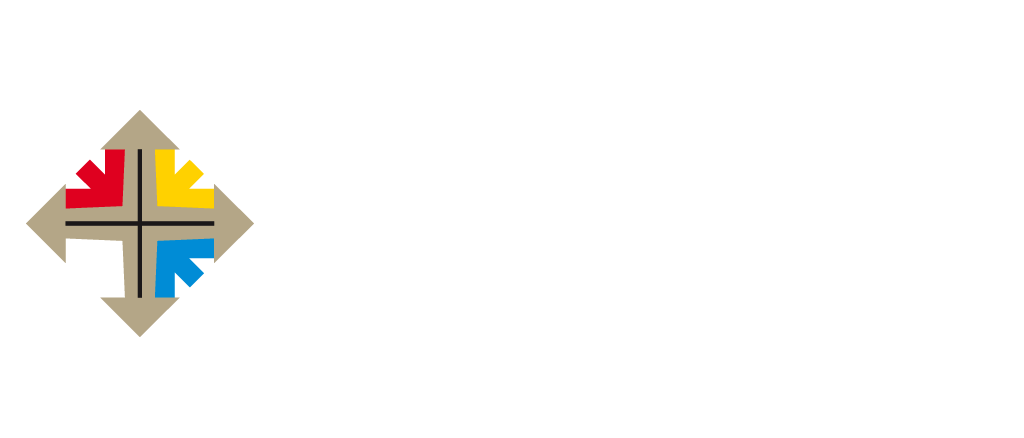 I must have prayed a thousand prayers and sung a hundred songsBut I just have to say again
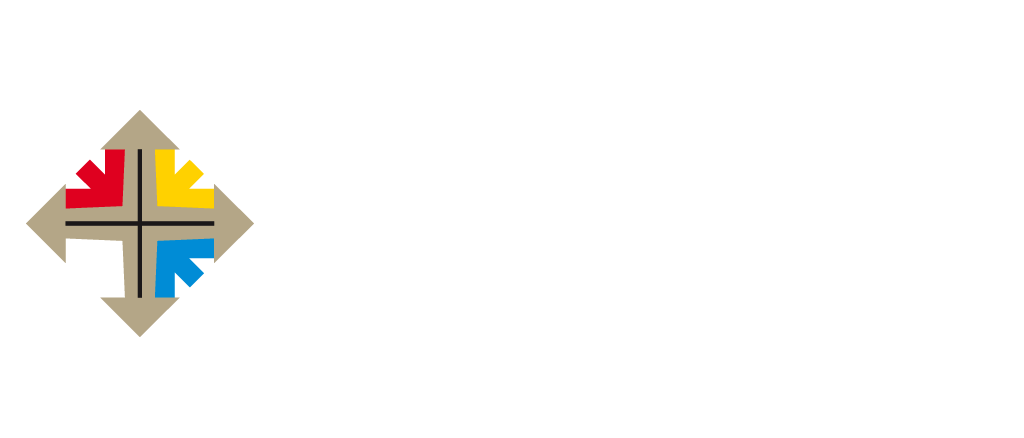 Chorus:
Oh, how, I love YouMore than words can sayIn the deepest, heartfelt way!
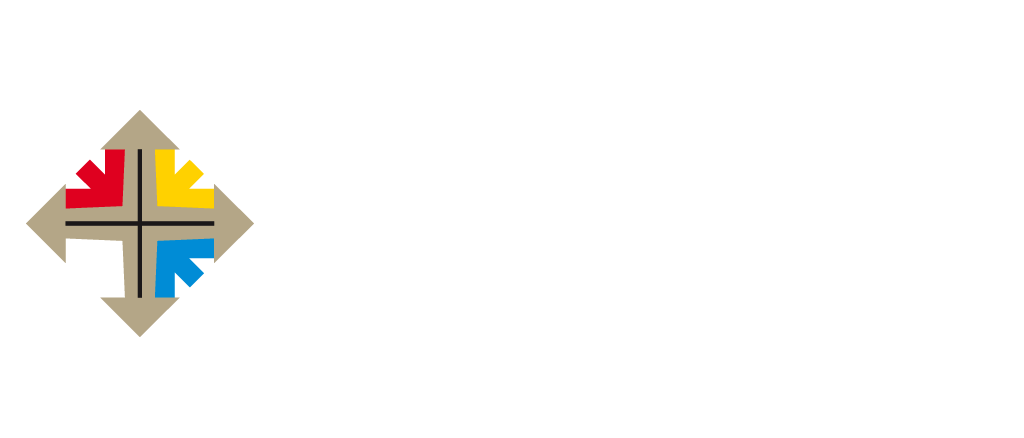 Oh, how, Lord, I love YouOnce again receive my praise!
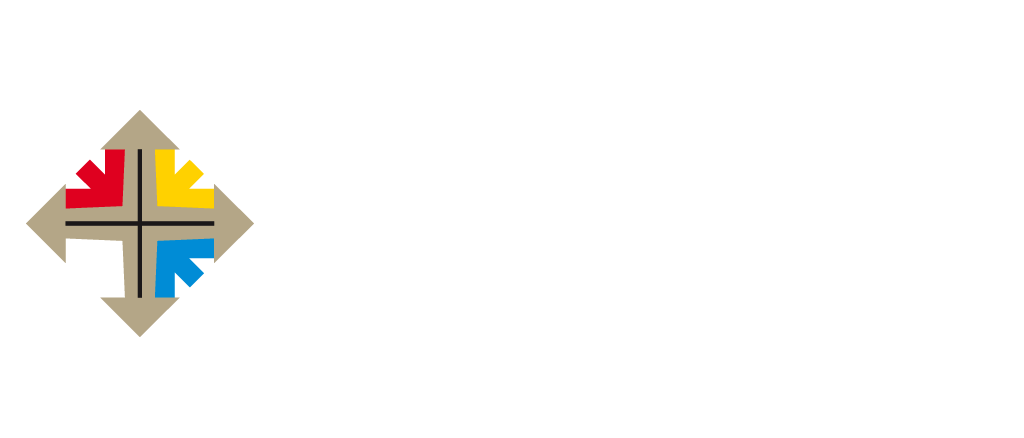 Verse 2:
So many words, so many songsSo many melodies yetAllow me one more declaration
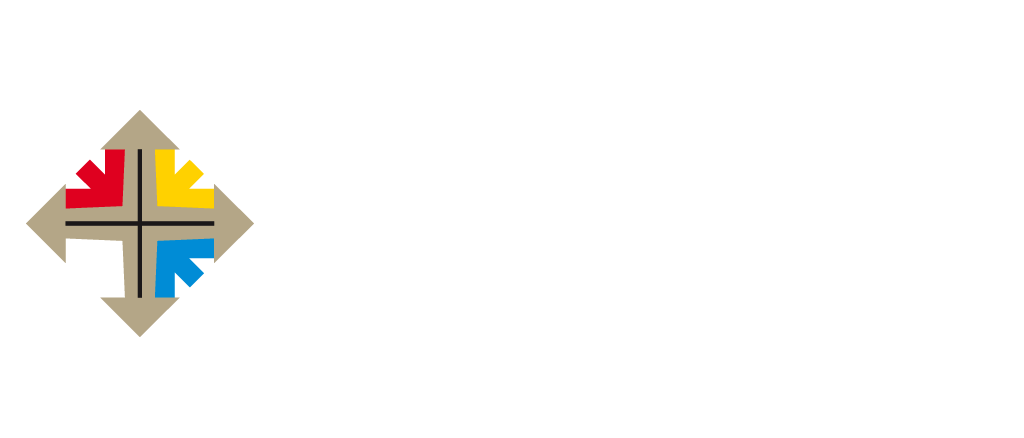 You are the lover of my soulThe center of my lifeSo, I just have to say again
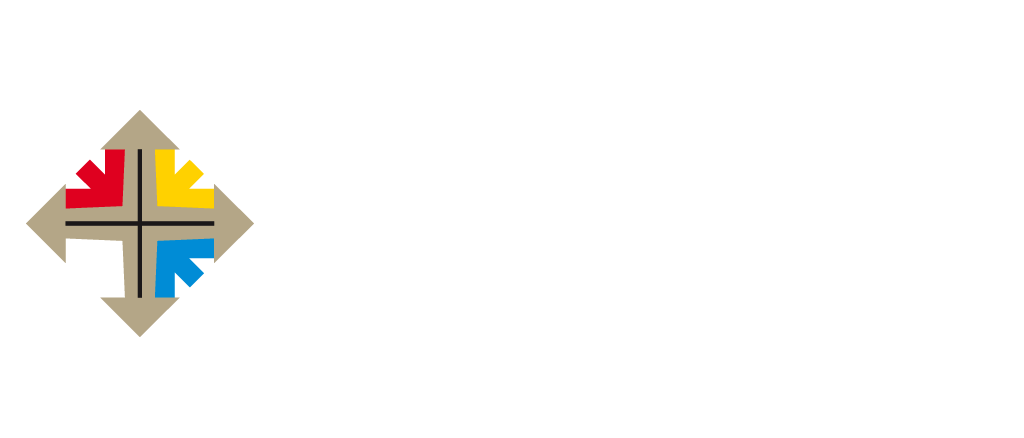 Bridge 1:
Thank you for a brand new dayA brand new chance to standand say, “I love You”
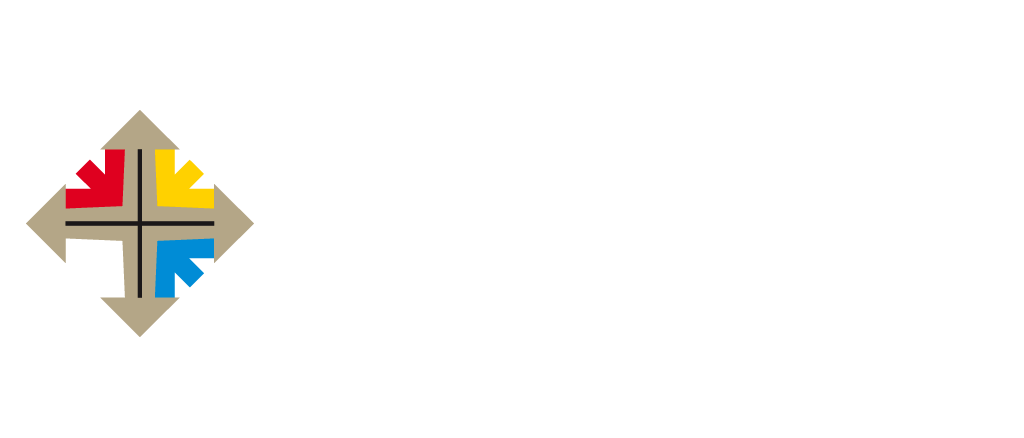 Bridge 2:
Help me find the words to sayThat tell You in a brand new way“I love You”
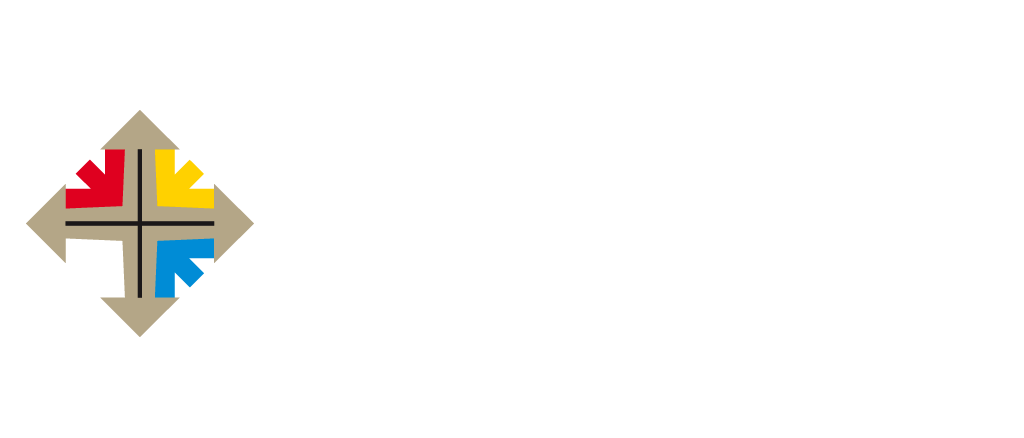 sweeter
Chorus:
Everyday with You, Lordis sweeter than the day before(x2)
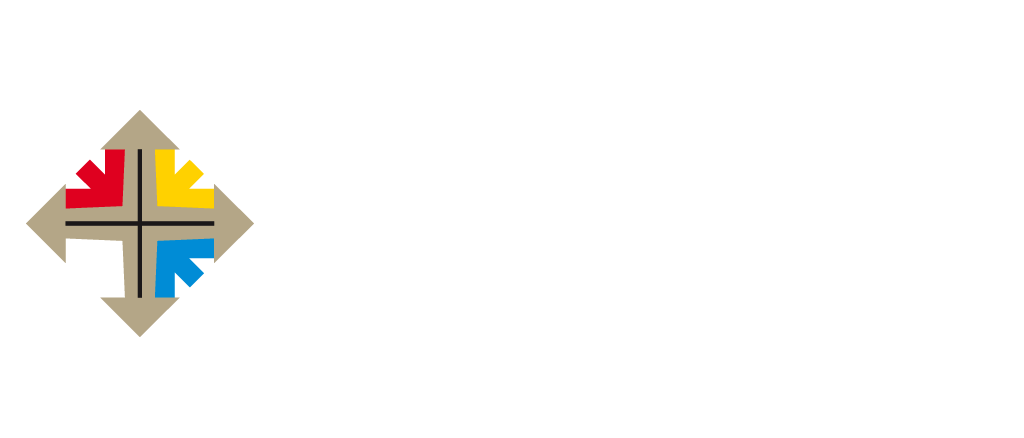 Every morning I will worship,Every evening I’ll adore
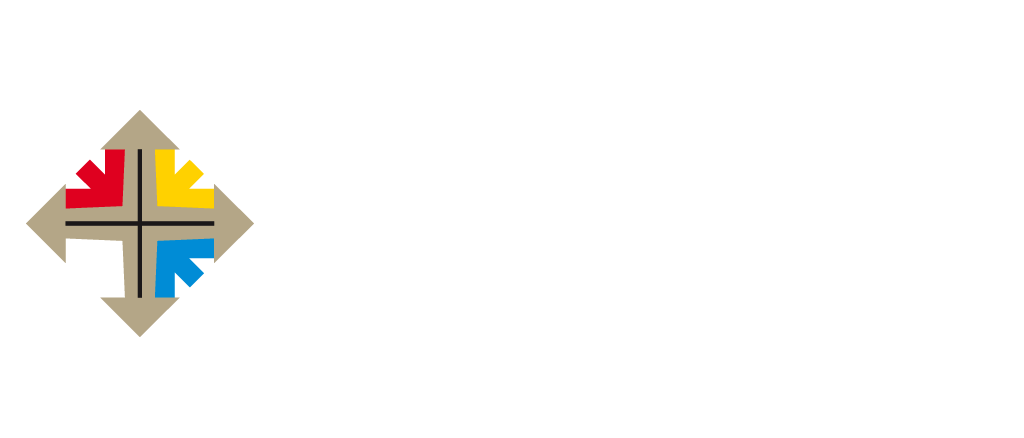 ‘Cause everyday with You is sweeter,sweeter than the day before!
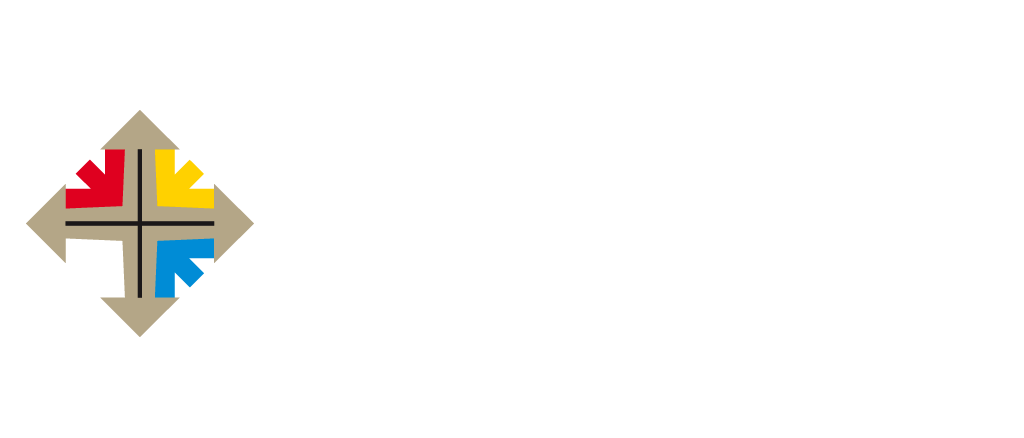 Verse 1:
What a privilege to know You,like I know YouTo be loved like You loved me
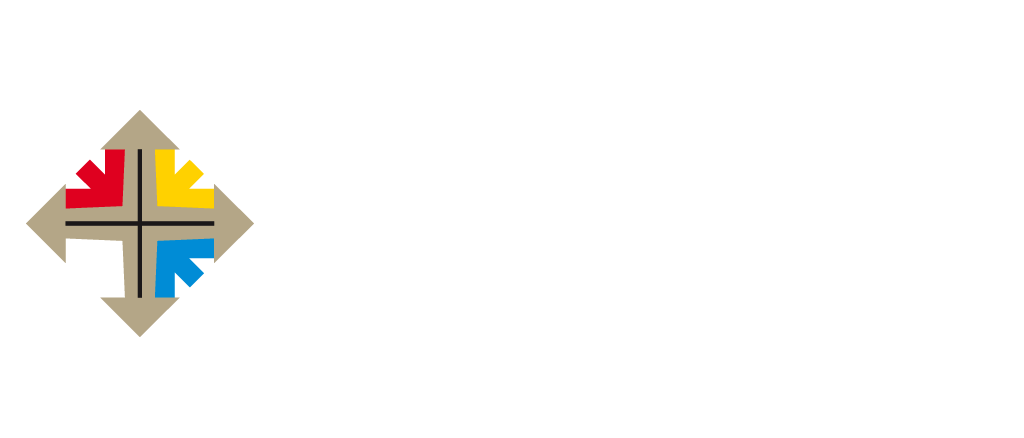 What an honor to worship,truly worshipFrom this heart that You have freed
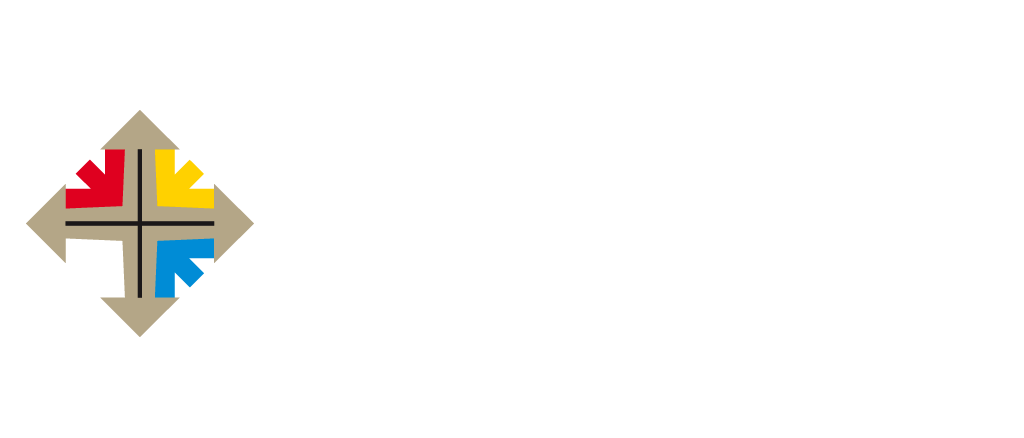 From the rising of the sunto the setting of the same
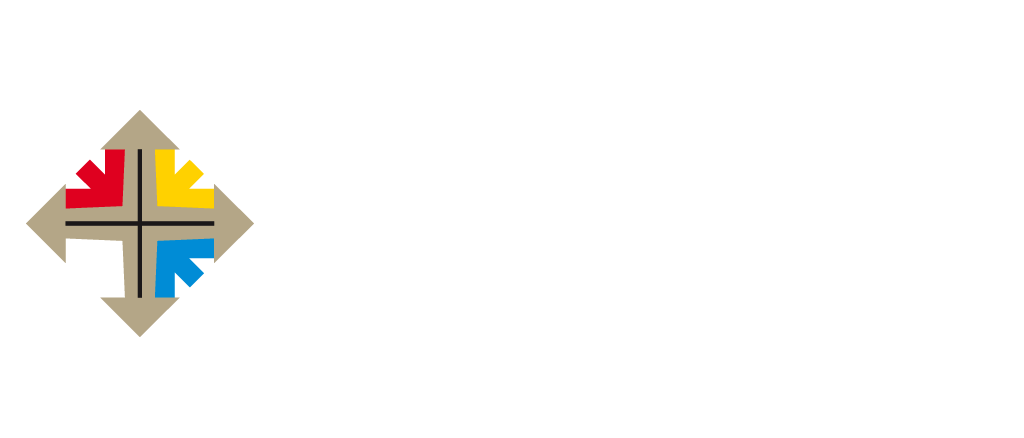 Verse 2:
What a wonder to live life,really live life.Overcoming anything.
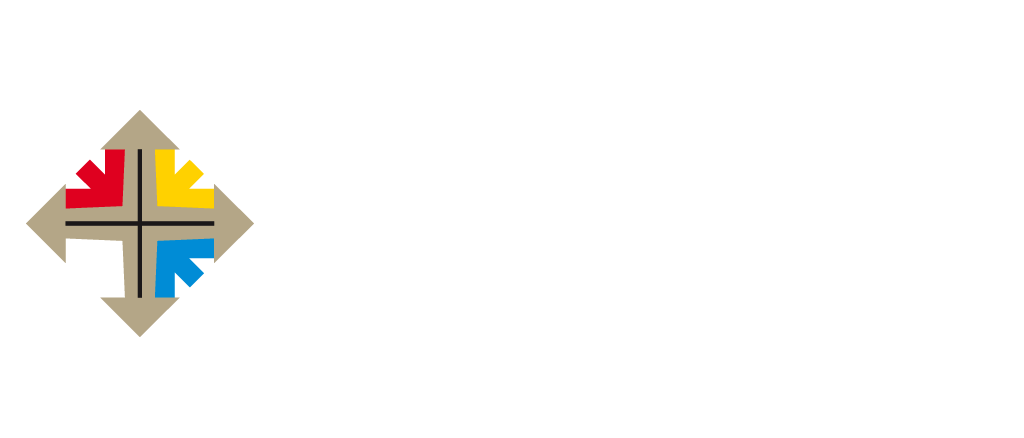 What a reason to lift up,freely lift upEveryday my everything
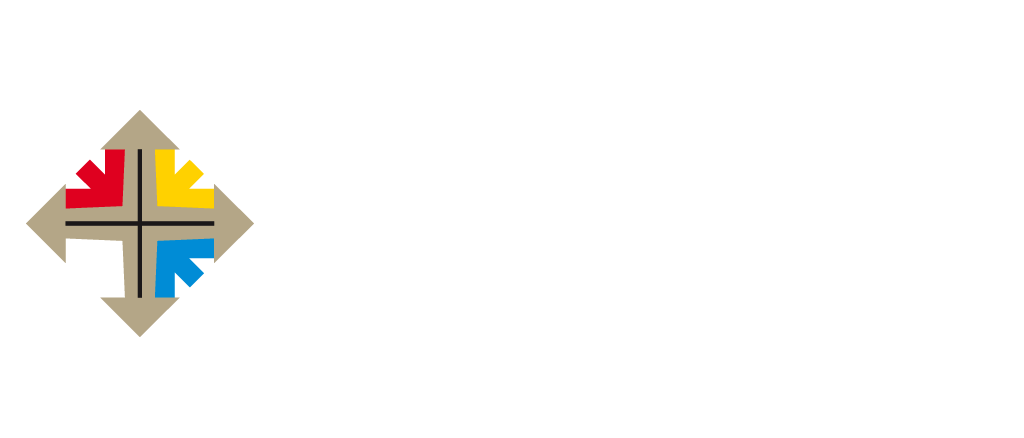 From the rising of the sunto the setting of the same
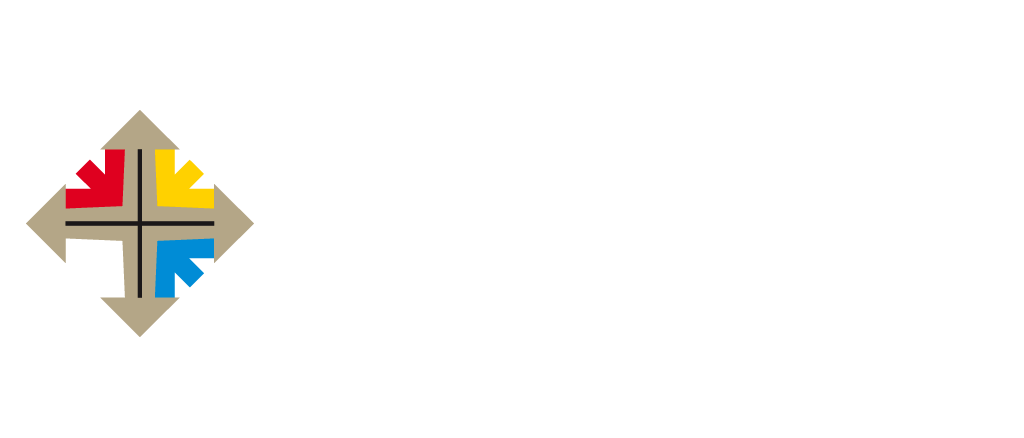 Bridge:
Everyday, everyday with You, LordEveryday, sweeter than the day before
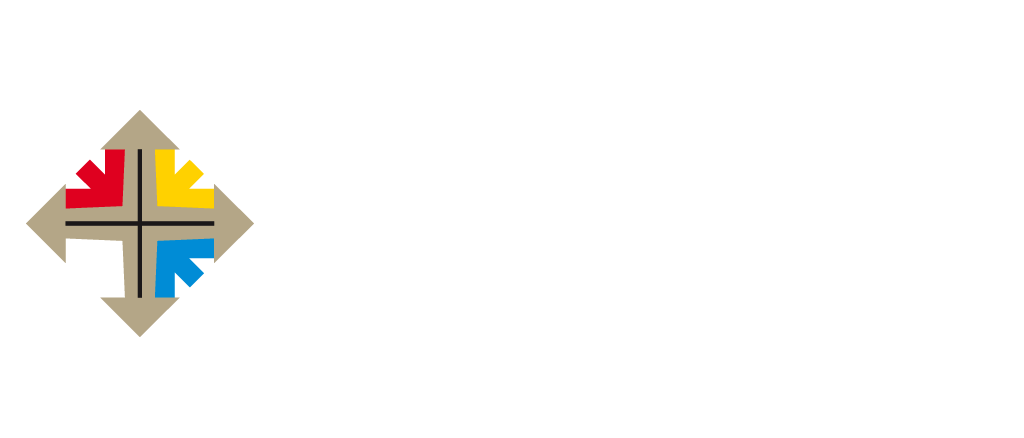 How great is our god
Verse 1:
The splendor of a King,clothed in majestyLet all the Earth rejoice,all the Earth rejoice
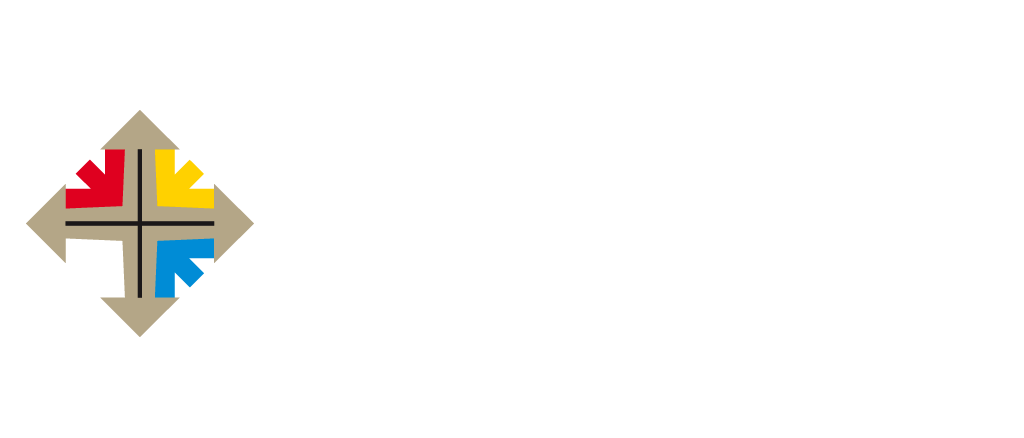 He wraps himself in light,and darkness tries to hide.It trembles at His voice,trembles at His voice
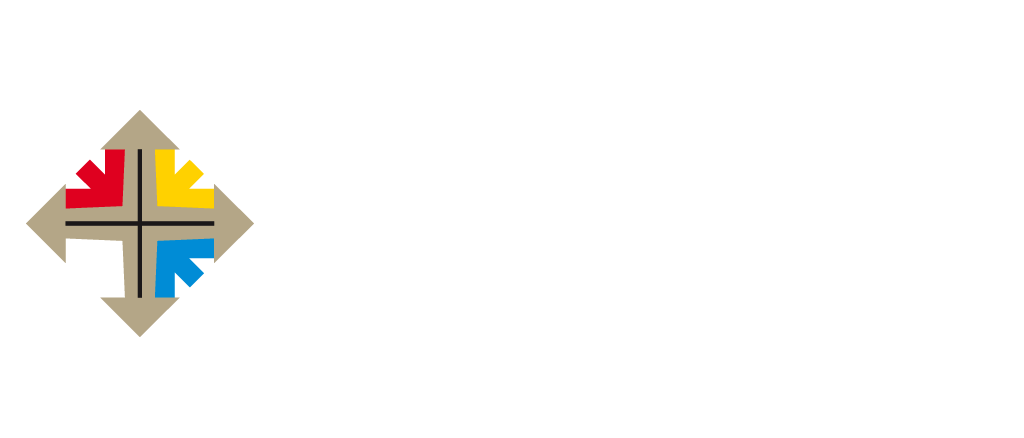 Chorus:
How great is our God,sing with meHow great is our God,and all will seeHow great, how great, is our God.
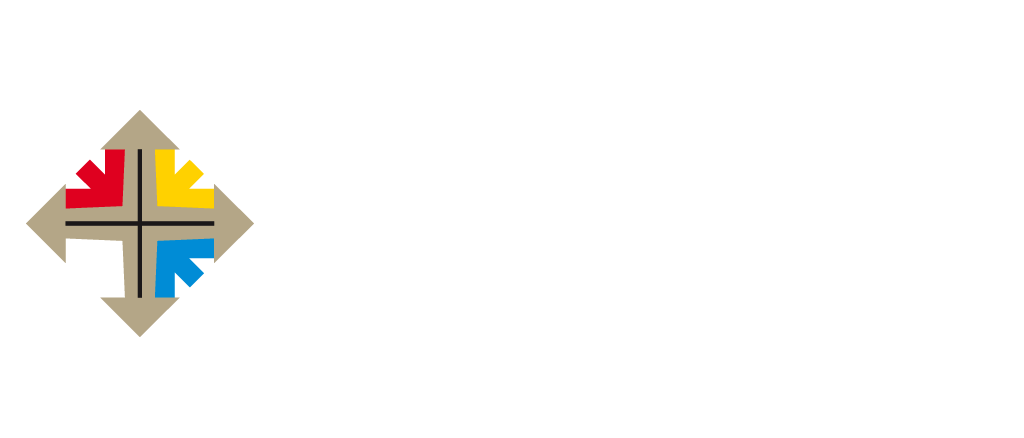 Verse 2:
Age to age He stands,and time is in His hands.Beginning and the End,Beginning and the End.
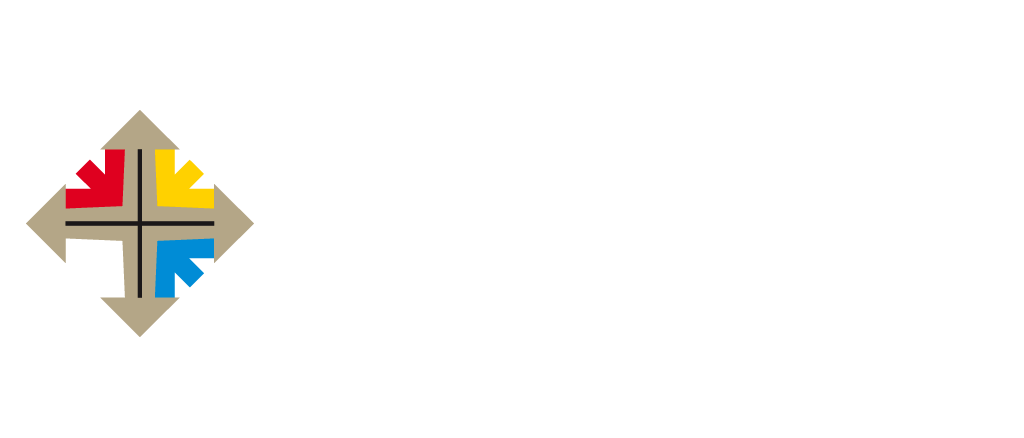 The Godhead, three in one,Father, Spirit, Son,the Lion and the Lamb,the Lion and the Lamb.
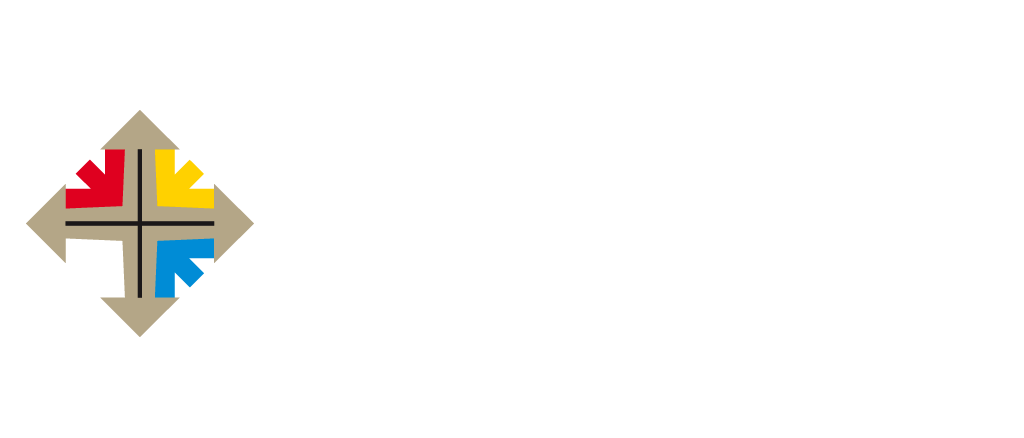 Bridge:
You’re the Name above all namesYou are worthy of all praiseAnd my heart will sing,“How great is our God!”
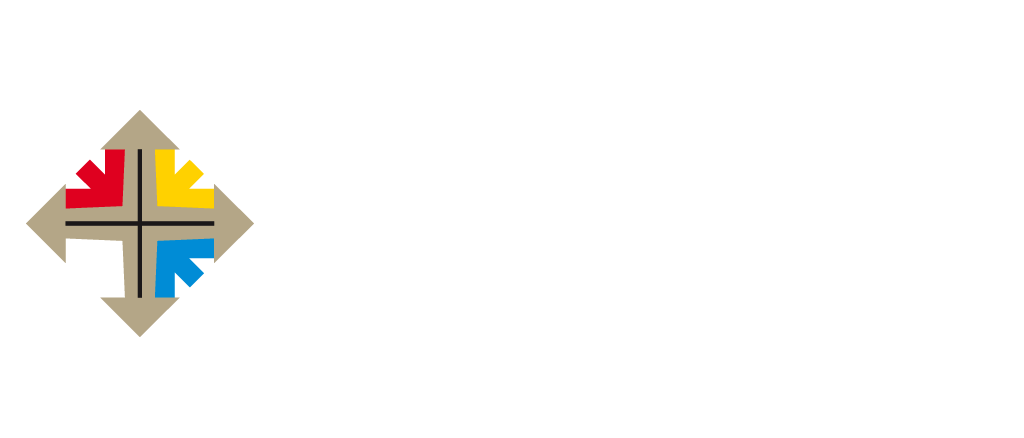 Hymn:
Then sings my soul,My Savior, God, to Thee,“How great Thou art!” “How great Thou art!”
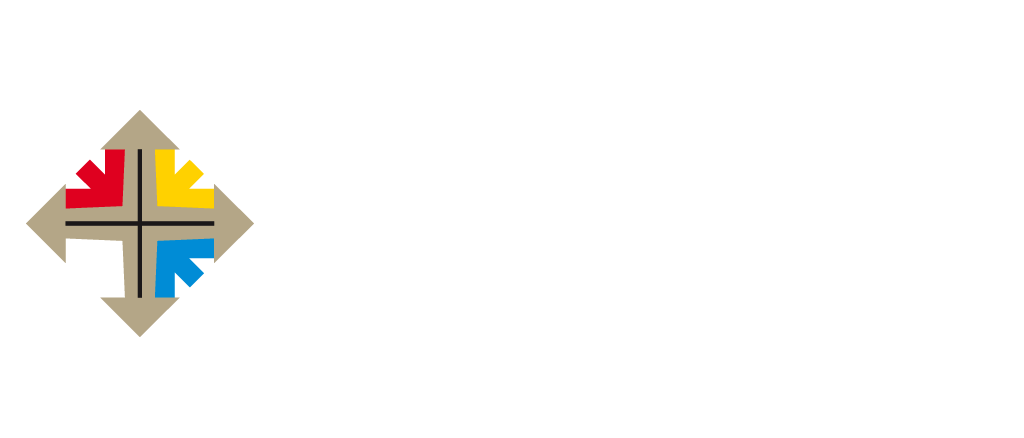 God of this city
Verse 1:
You’re the God of this cityYou’re the King of these peopleYou’re the Lord of this nationYou Are
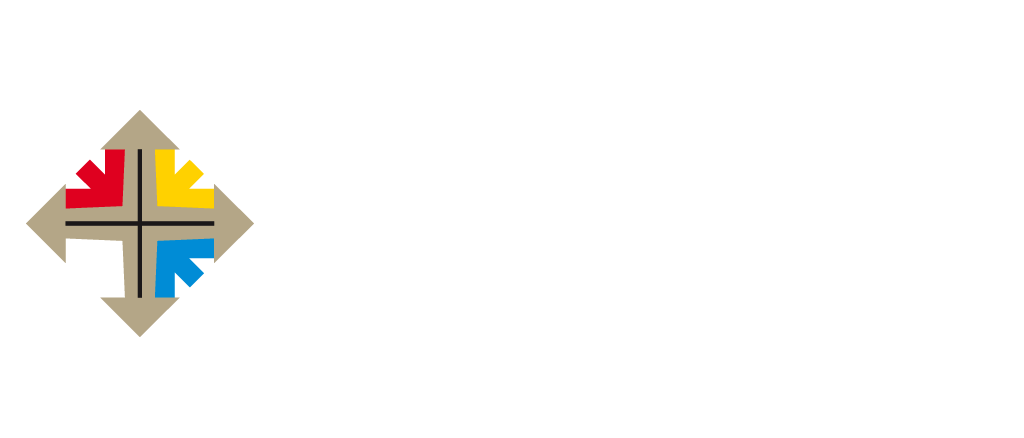 You’re the light in this darknessYou’re the hope to the hopelessYou’re the peace to the restlessYou Are
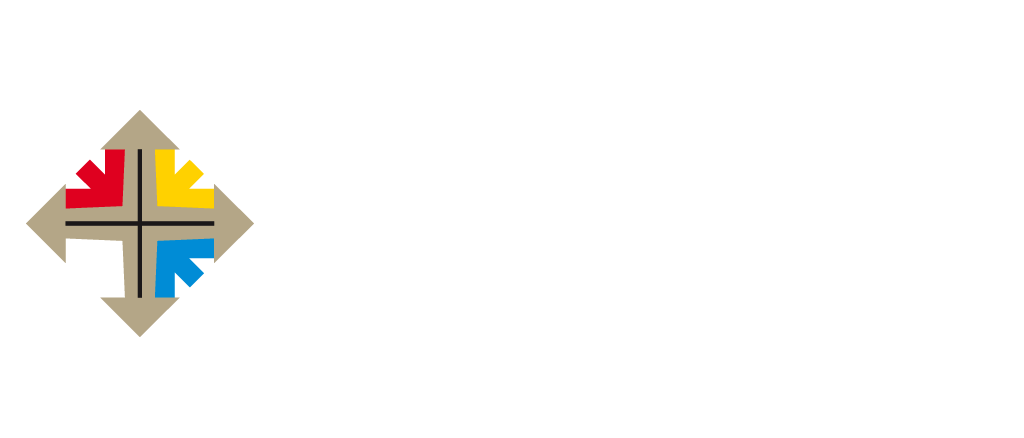 Bridge:
For there is no one like our GodThere is no one like You, God!
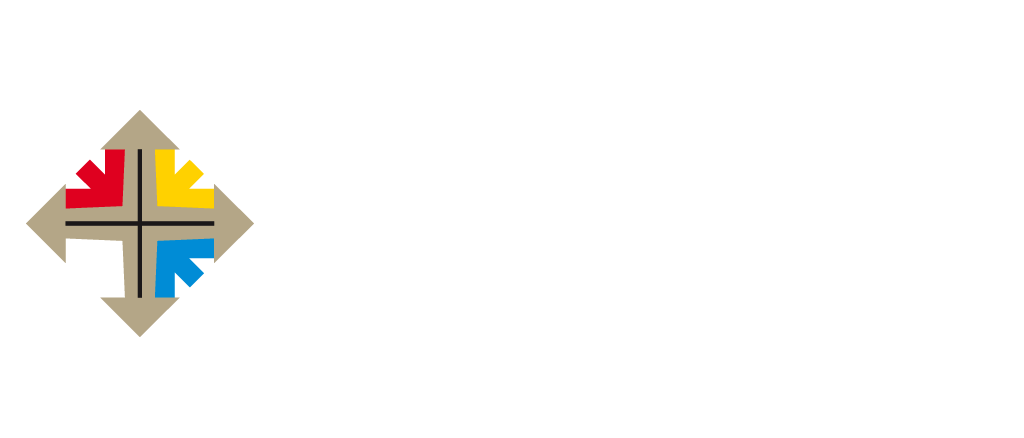 Chorus:
Greater things have yet to comeAnd greater things are still to be doneIn this city!(x3)
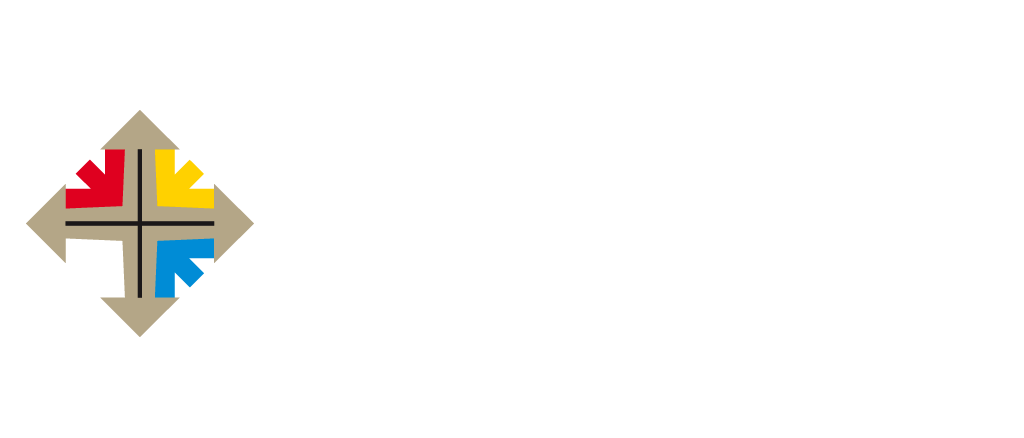 Greater things have yet to comeAnd greater thingsare still to be done here
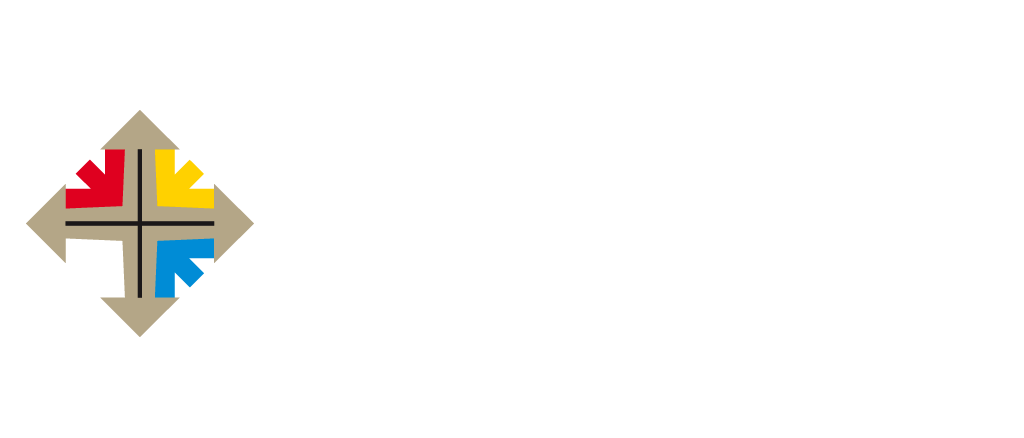 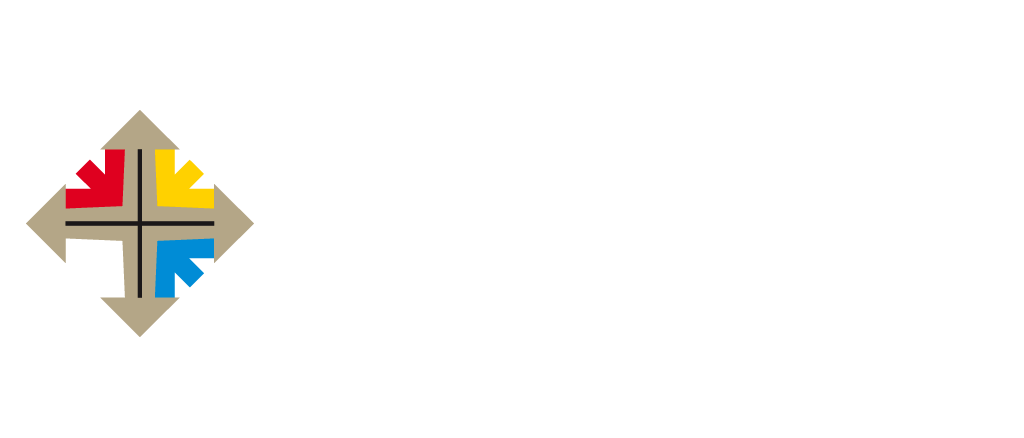 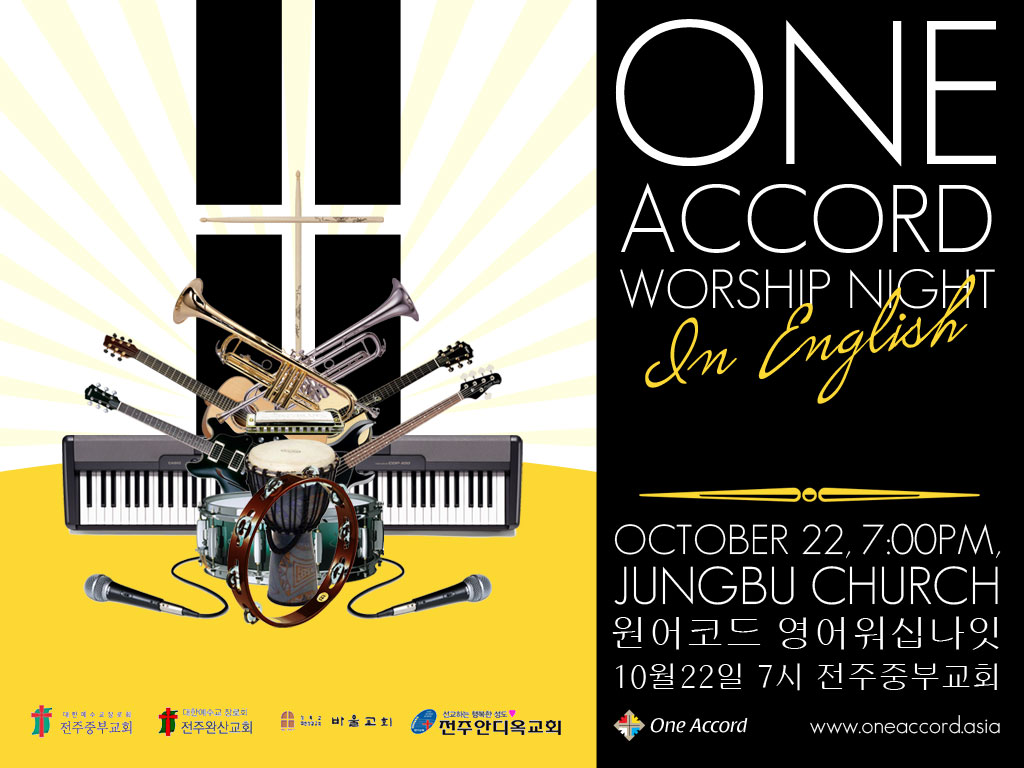